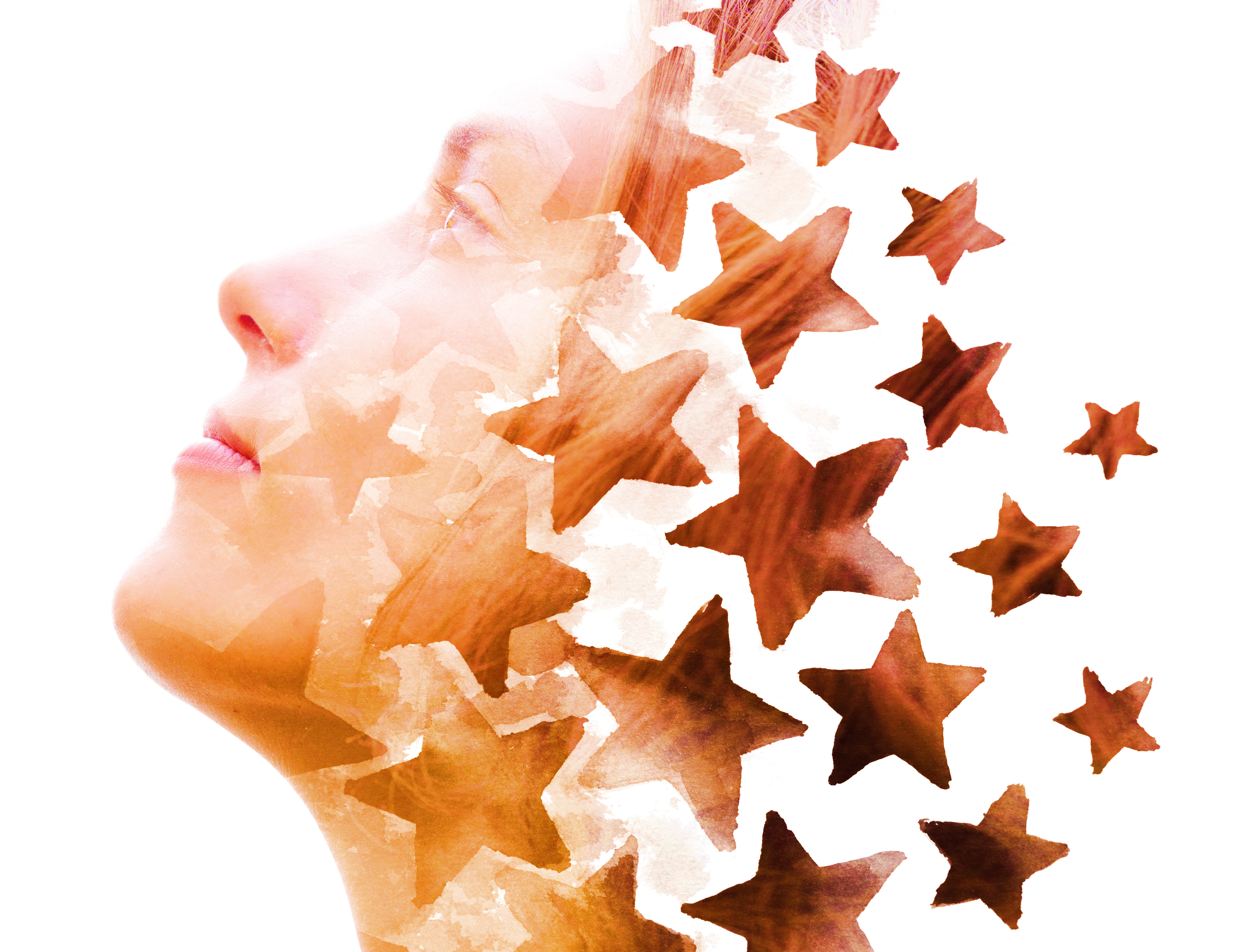 TN
Mapping Articulated Pathways (MAP) for Veterans with Credit for Prior Learning (CPL)
Tuesday, October 22nd, 2024 (9:45AM-10:45AM) MSC 2406 B
Terence Nelson | Director of Academic and Institutional Partnerships, California MAP Initiative
Calvin Klein Gloria | Program Manager, California MAP Initiative (U.S. Navy Veteran)
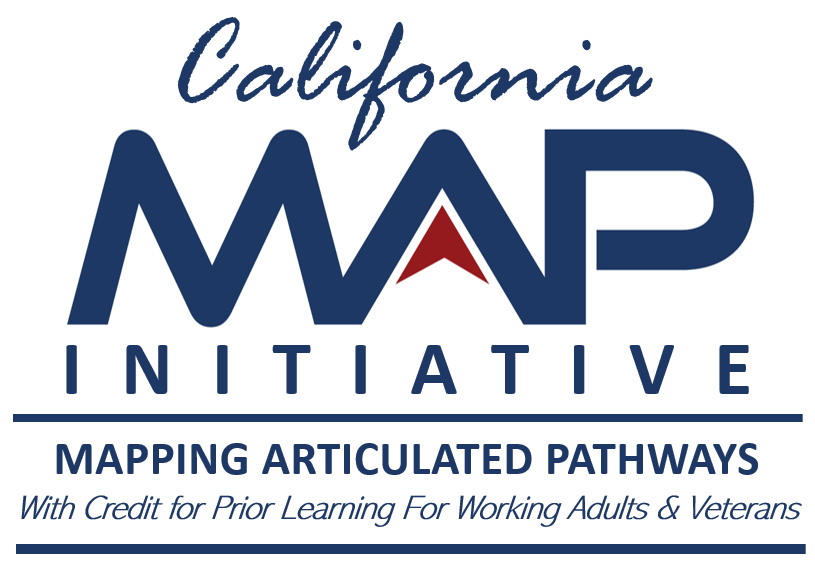 What is Credit for Prior Learning?
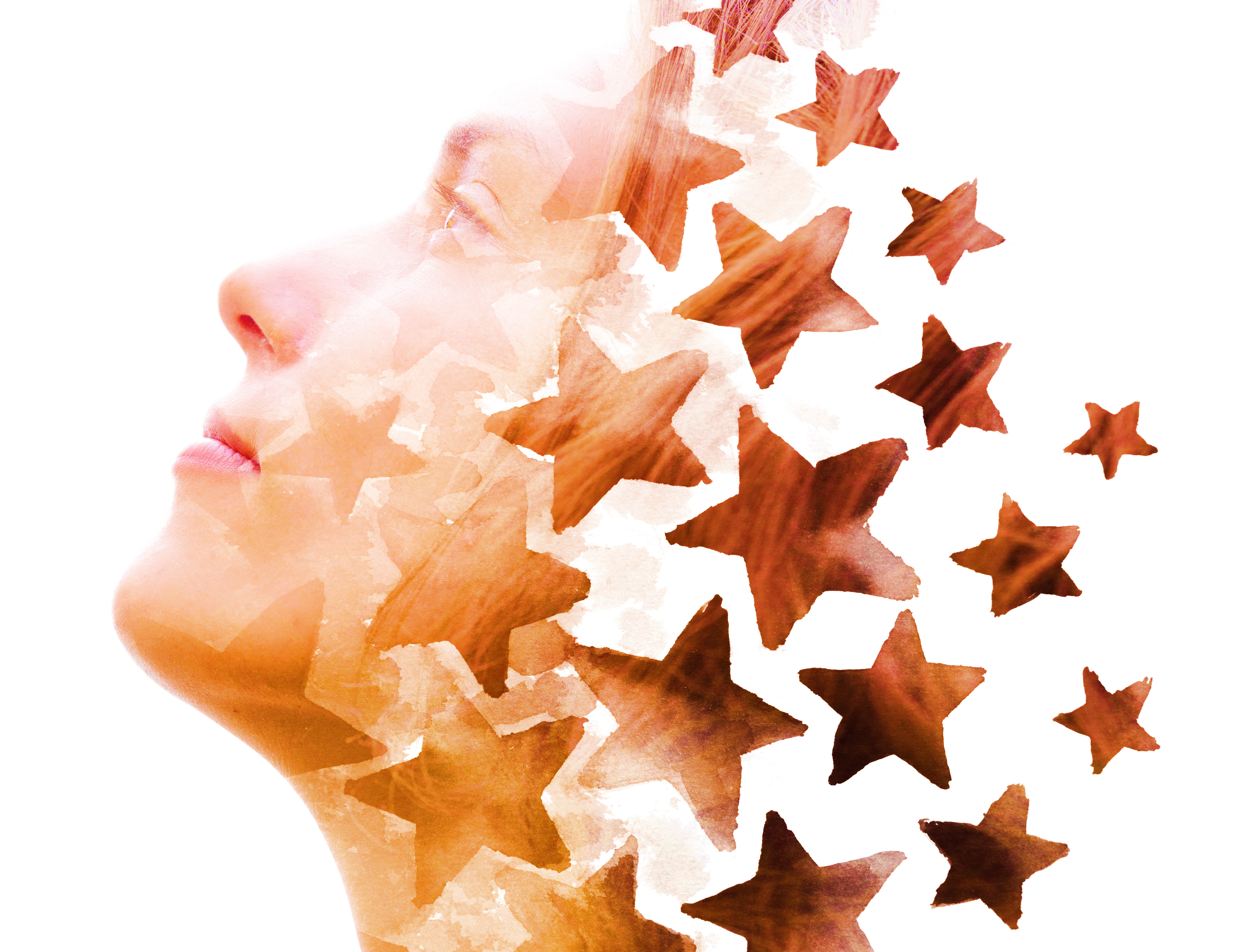 TN
CPL is college credit awarded for validated college-level skills and knowledge gained outside of a college classroom. Students' knowledge and skills might be gained through experiences such as:
Military Training
Industry Certification
Standardized Assessment
Credit by Exam
Portfolio Review
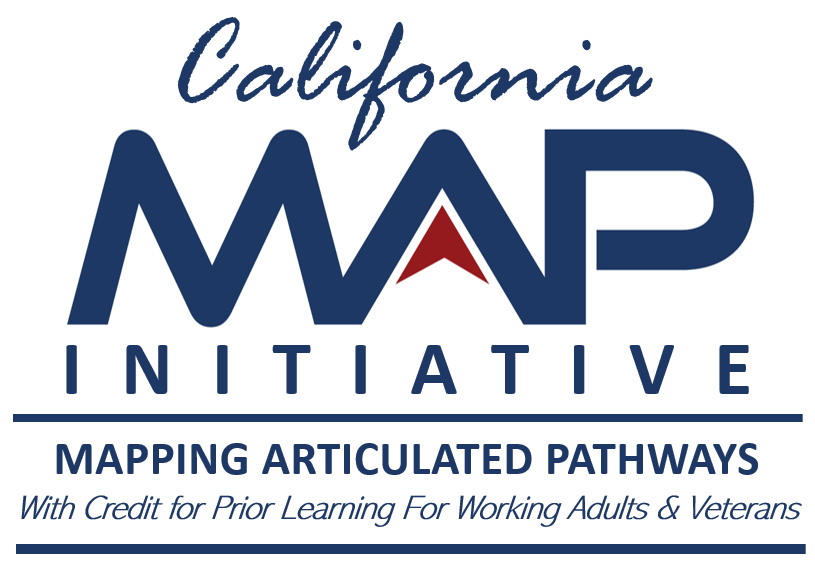 JB
Big Bump
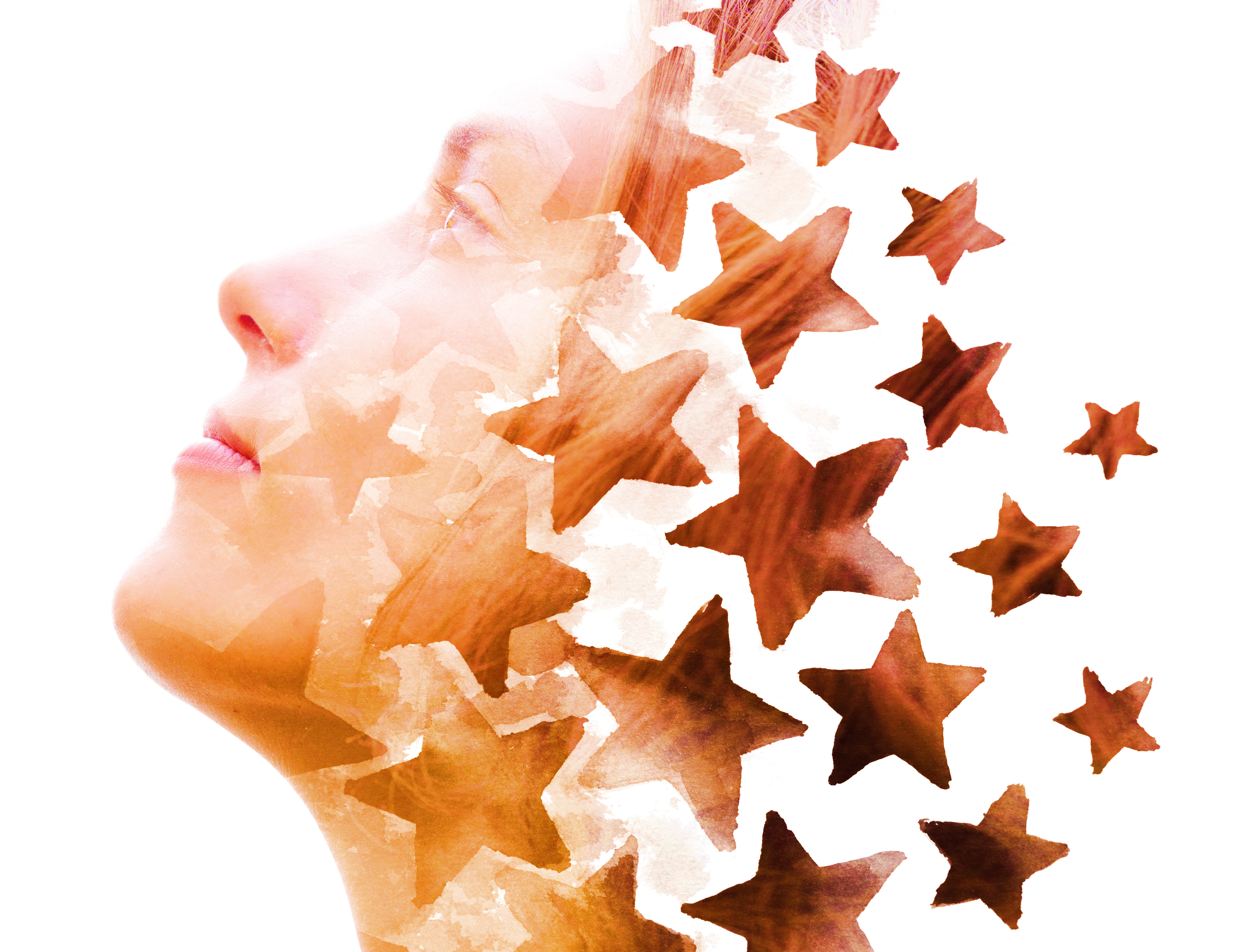 TN
CPL Bump with 15 units: 49% vs. 27%. 
Reduced time to degree: 9-14 months.
Savings 69K for CA & 48K for U.S. veterans.
Enrollment: +17.5 units.
Boost in Access and Outreach: Quick and affordable credentials. 
Validation and Motivation (1st Time College).
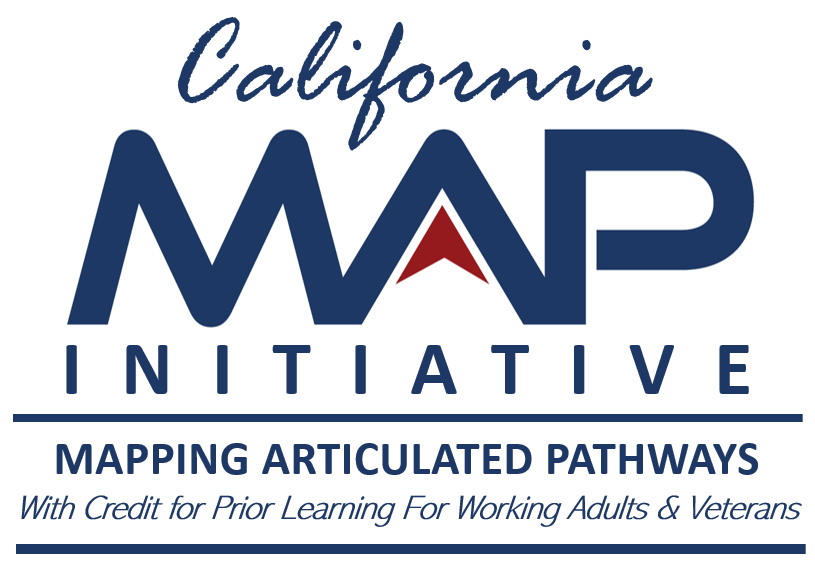 JB
32Klein-Collins, R., Et al. (2020). The PLA Boost: Fact Sheet. Website:  https://www.wiche.edu/wp-content/uploads/2020/12/PLA-Boost-Fact-Sheet-CAEL-WICHE-Revised-Dec-2020.pdf
Why CPL and Why Now?
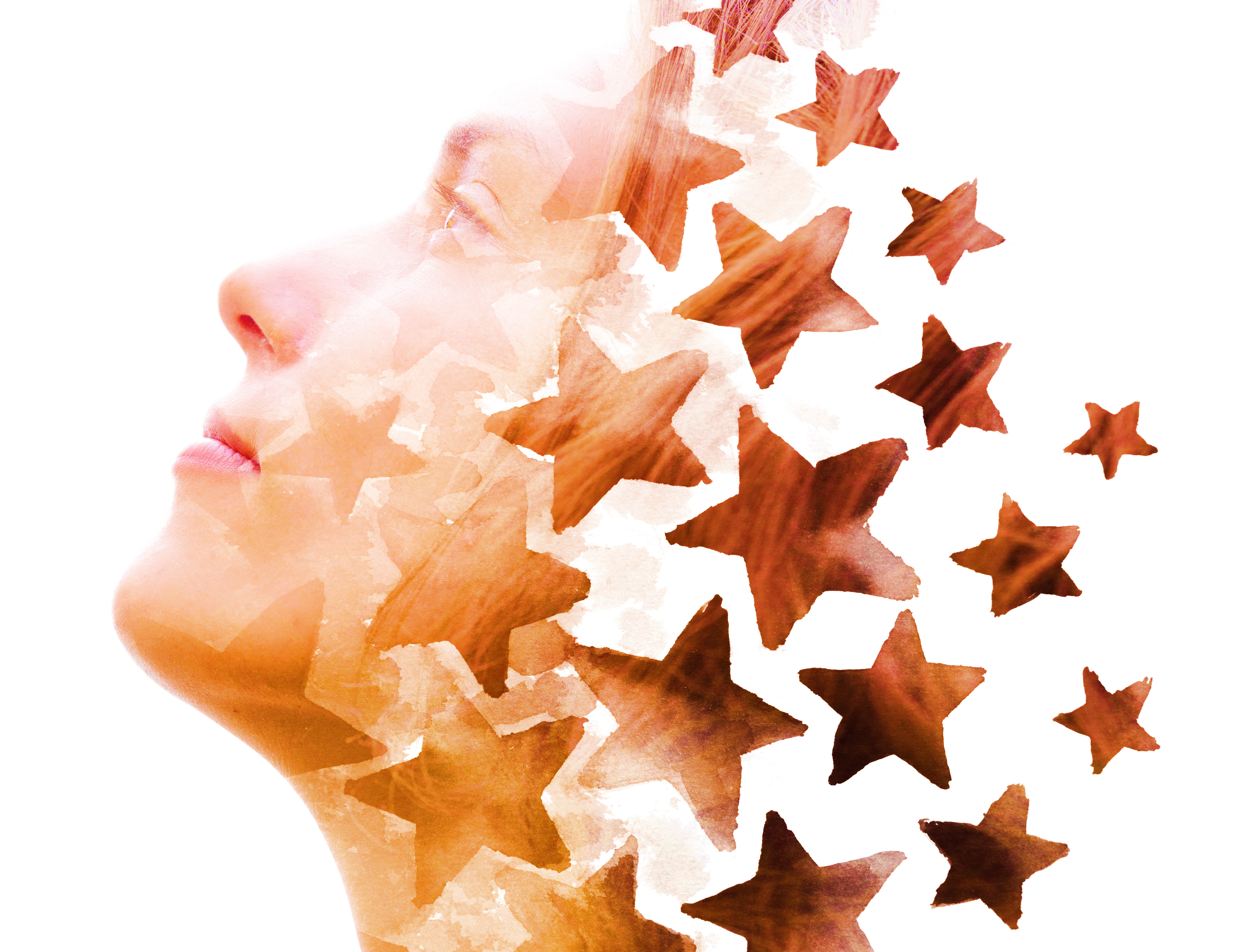 TN
Barriers to completing educational goals:
Finances (56%) 
Family obligations (28%) 
GI Bill benefits expire before completion (25%)
Disability and wellness (23%)
Job and school conflict (22%)
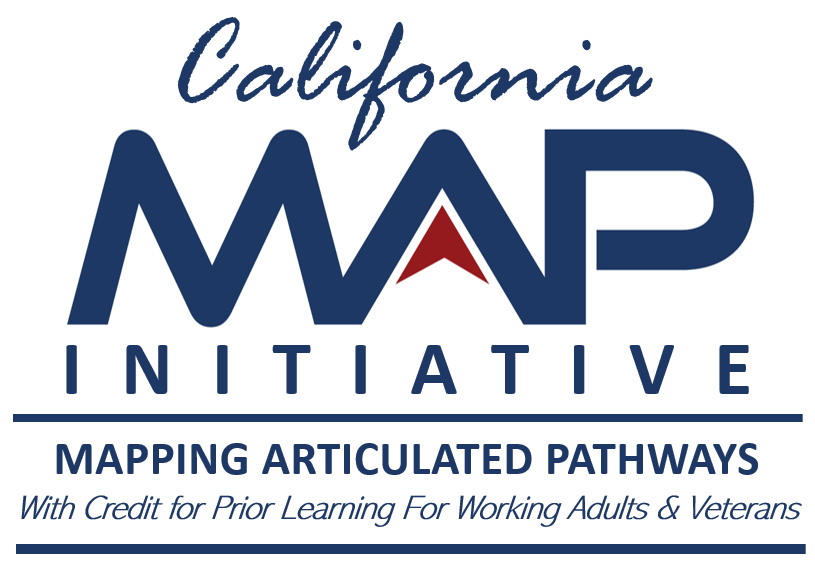 JB
C. Zoli, Et al. Missing Perspectives: Servicemembers’ Transition. P. iii
Why CPL and Why Now?
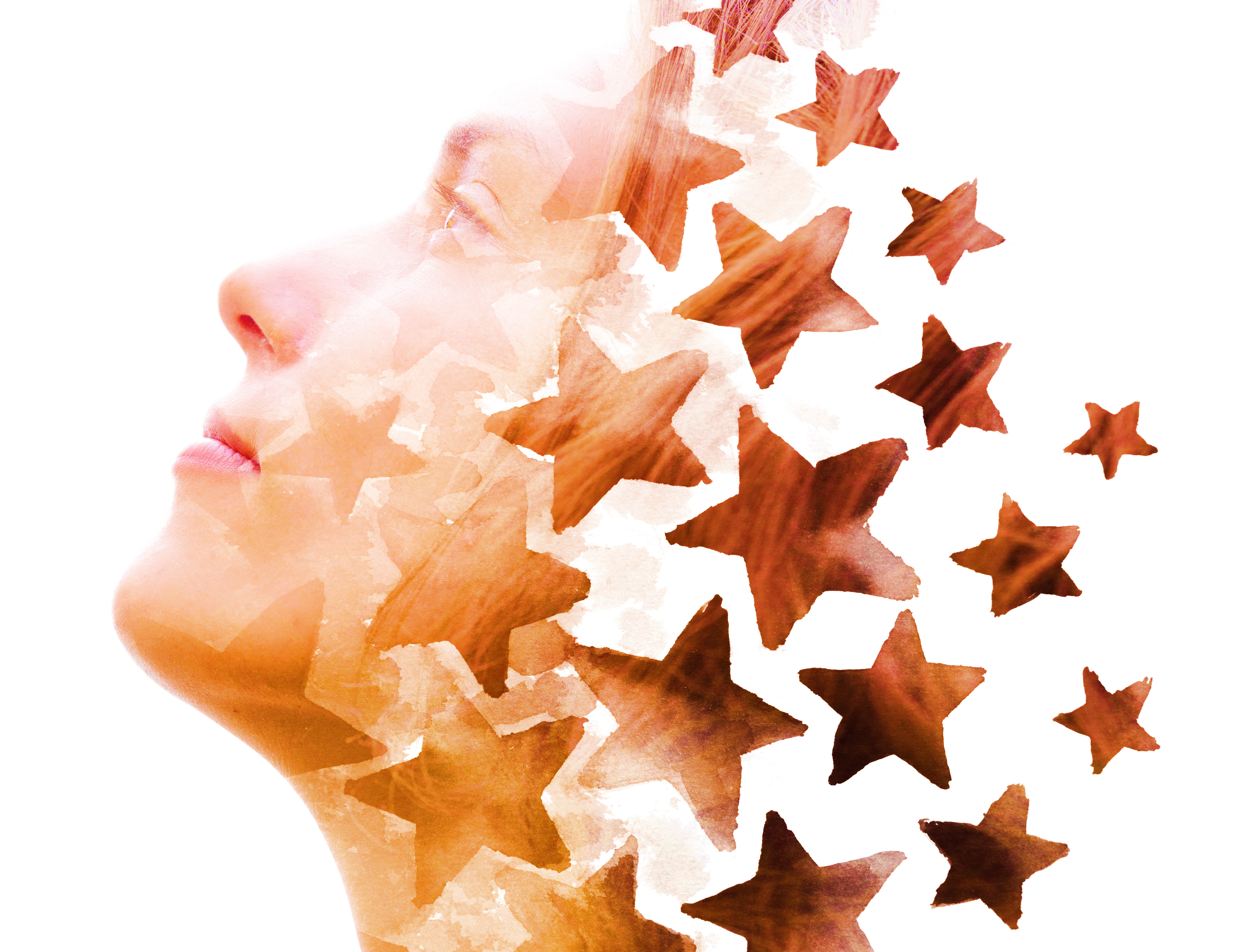 TN
44% have service-connected disability.
47% of those have disability rating >60%.17
Disabilities associated with psychological distress (e.g., depression, PTSD, and stress associated with finances).18
These issues add to transition stress.
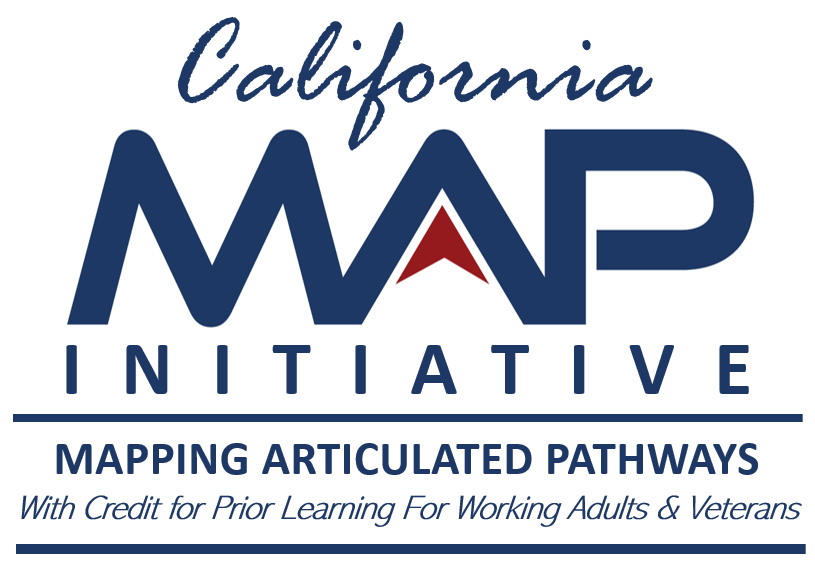 JB
17U.S. Bureau of Labor Statistics (2021). Employment Situation of Veterans Summary. Retrieved July 21, 2022. Website: https://www.bls.gov/news.release/vet.nr0.htm
18Vogt DS, Tyrell FA, Bramande EA, et al. (2019). U.S. military veterans’ health and well-being in the first year after service. American Journal of Preventive Medicine. 2020;58:352-360. Retrieved July 20, 2022. Website: https://pubmed.ncbi.nlm.nih.gov/31902684/
Why CPL and Why Now?
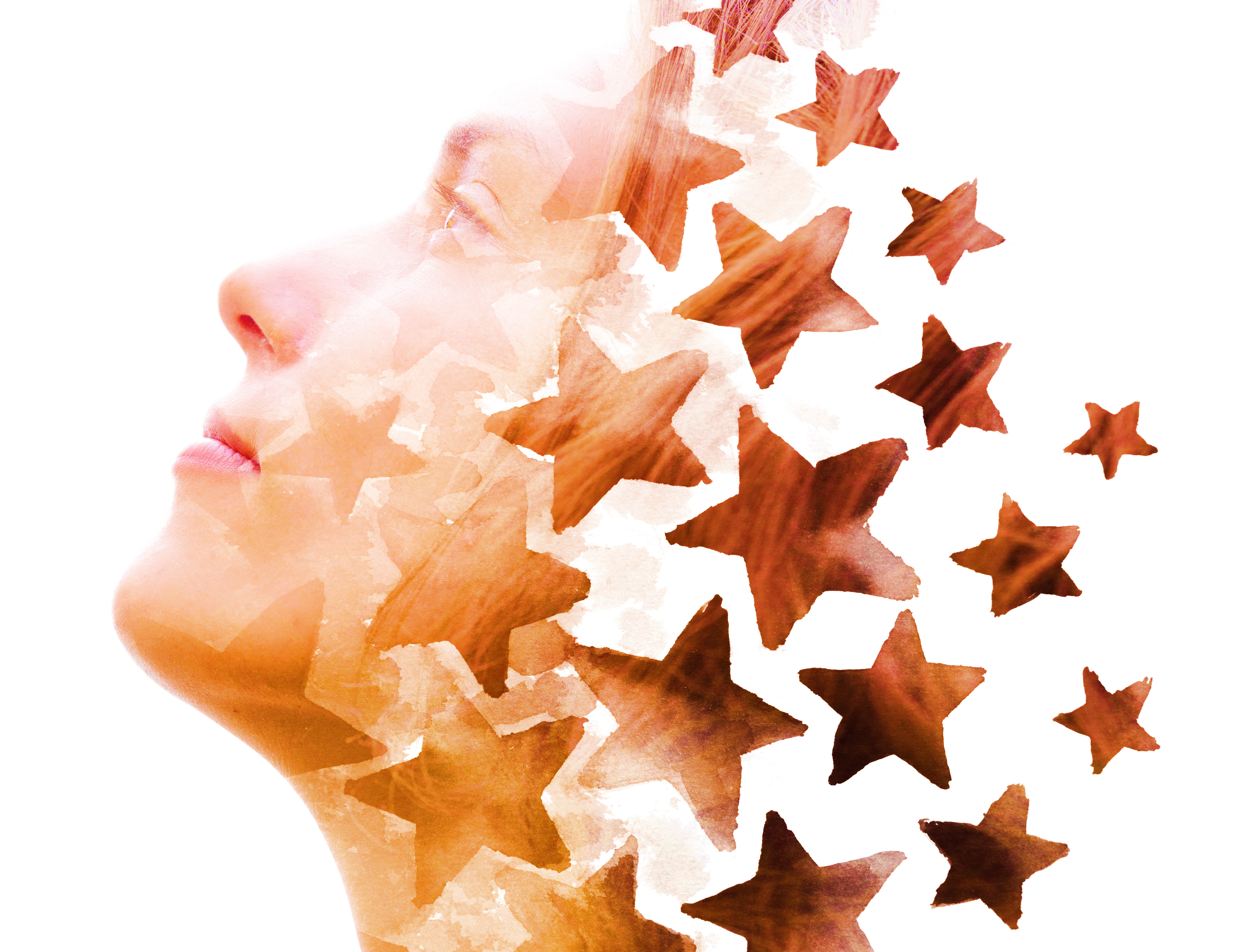 TN
45,000 veterans and active-duty committed suicide over the past six years--more than 20 per day.19  
Strong link between transition stress and suicide rate.20 
Suicide hazard 2.5 times higher within first year of separation.21,22
Fewer years of education = higher suicide hazard when compared to those with a Bachelor’s.21
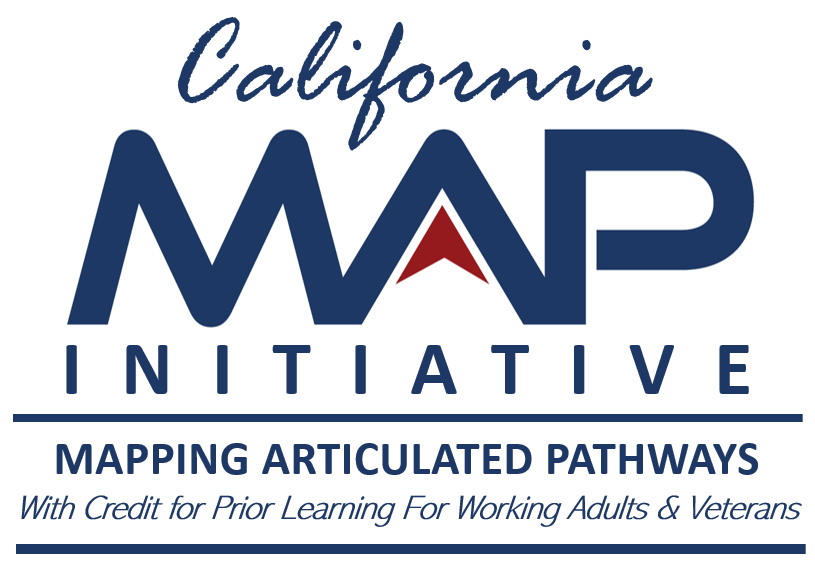 19Korb, L. (2019, December 4). Caring for U.S. Veterans: A Plan for 2020. Center for American Progress. Retrieved January 1, 2022. Website: https://www.americanprogress.org/article/caring-u-s-veterans-plan-2020/#fn-478034-6
20Ravindran C, Morley SW, Stephens BM, Stanley IH, Reger MA. (2020). Association of Suicide Risk with Transition to Civilian Life Among US Military Service Members. JAMA Network Open. 2020;3(9):e2016261. doi:10.1001/jamanetworkopen.2020.16261. Website: https://jamanetwork.com/journals/jamanetworkopen/fullarticle/2770538
21Shen Y-C, Cunha JM, Williams TV. (2016). Time-varying associations of suicide with deployments, mental health conditions, and stressful life events among current and former US military personnel: a retrospective multivariate analysis. Lancet Psychiatry. 3(11):1039-1048. doi:10.1016/S2215-0366(16)30304-2. Website: https://www.thelancet.com/journals/lanpsy/article/PIIS2215-0366(16)30304-2/fulltext
22Kapur N, While D, Blatchley N, Bray I, Harrison K. (2009). Suicide after Leaving the UK Armed Forces —A Cohort Study. PLoS Med 6(3): e1000026. Website: https://doi.org/10.1371/journal.pmed.1000026
JB
Military Affiliated Students
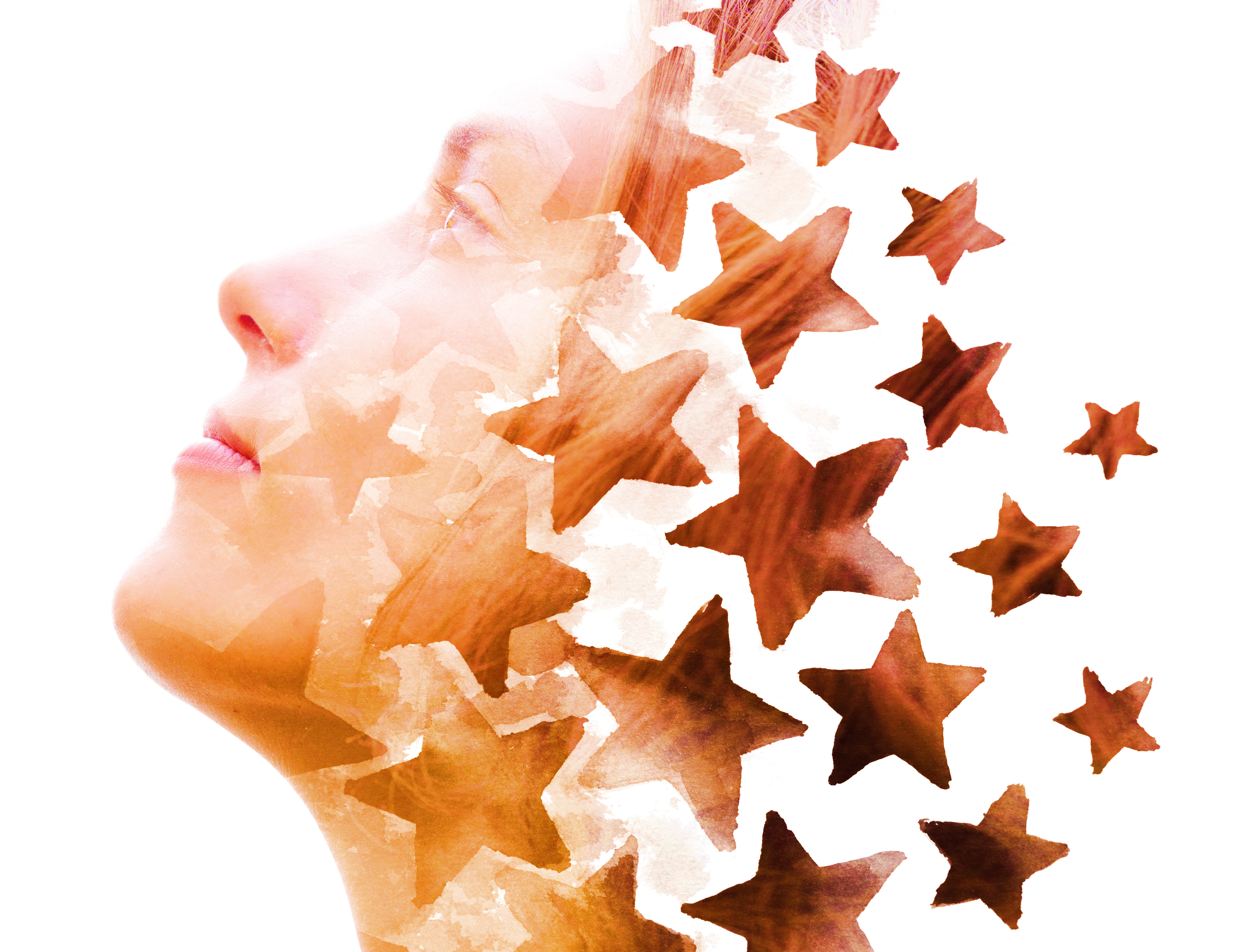 TN
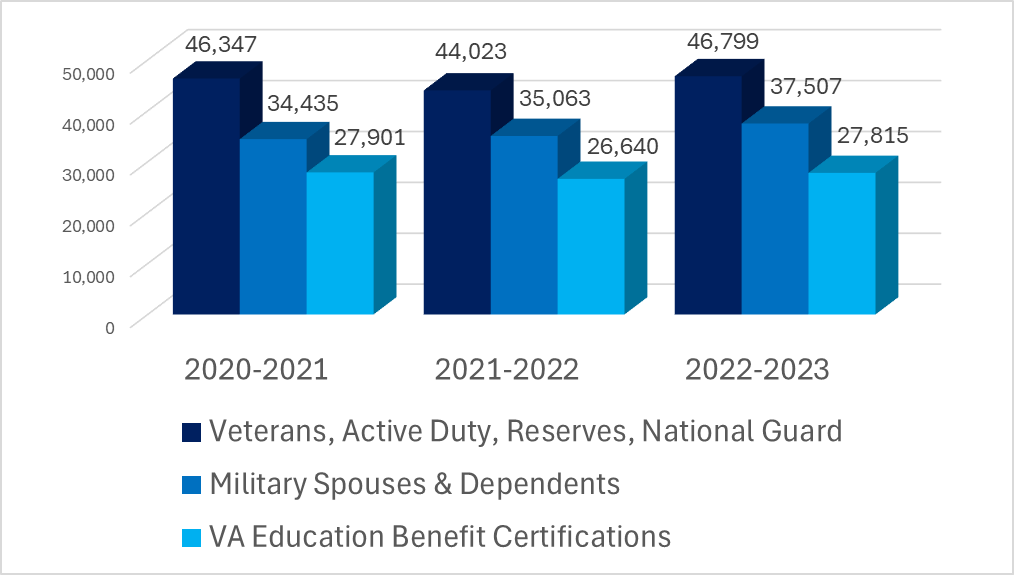 Military 
  Affiliated
  Students
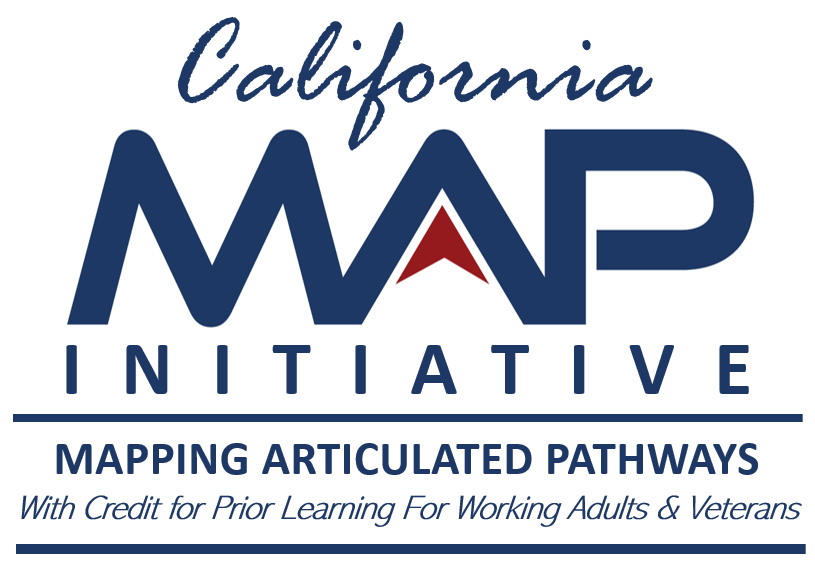 JB
Policies/Compliance
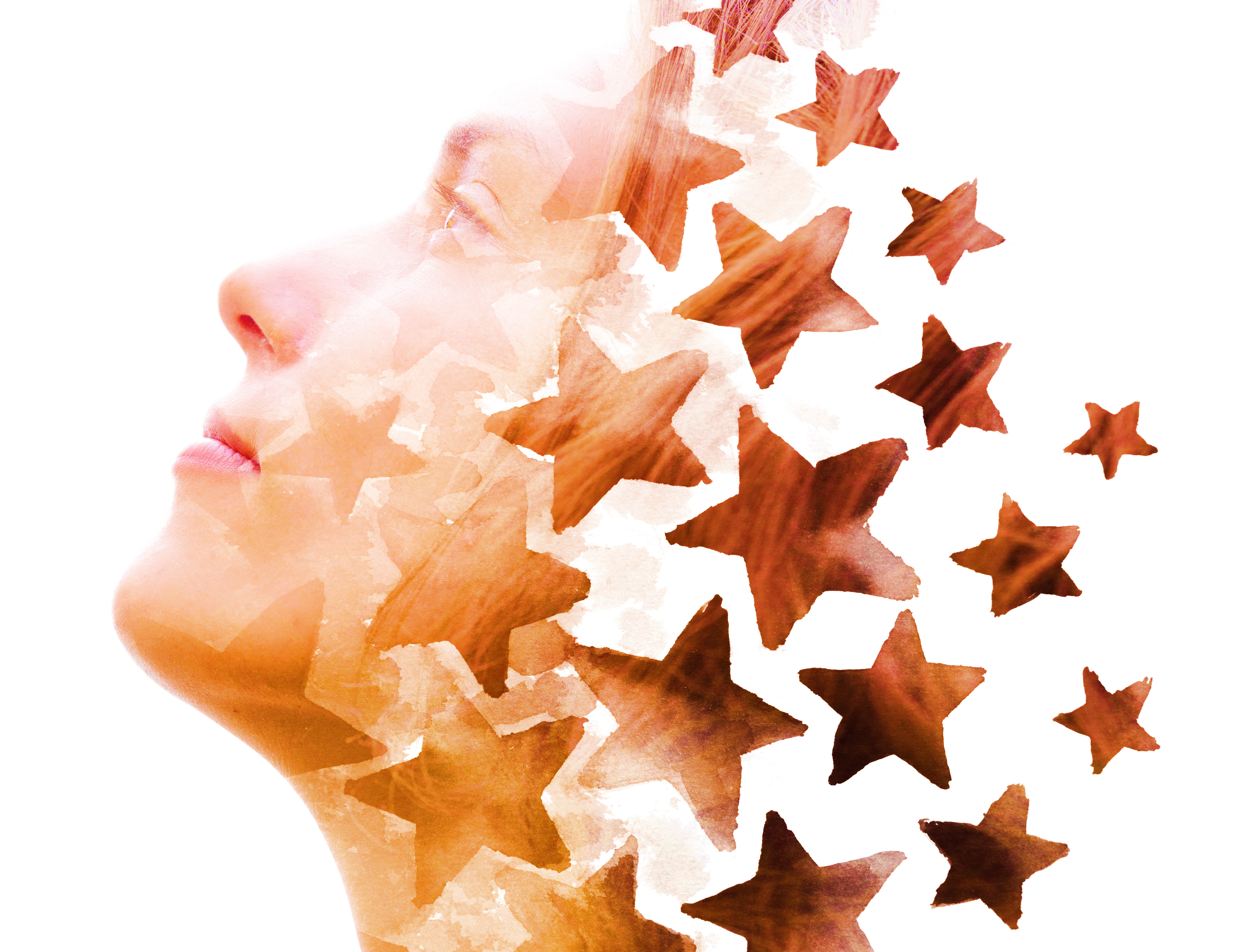 TN
State & Federal Regulations:
Title V Section 55050 (a) (d) (j) (k) (California)
Title 38 & School Certifying Official (SCO) Handbook – Prior Credit
VA Compliance Visits
CCCCO Veterans Resource Center Minimum Standards (California)
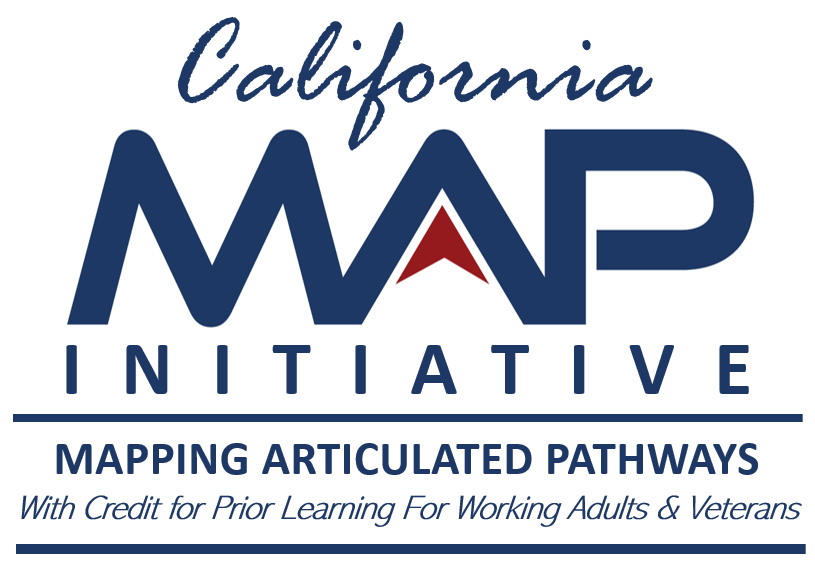 JB
Title 5 Section 55050
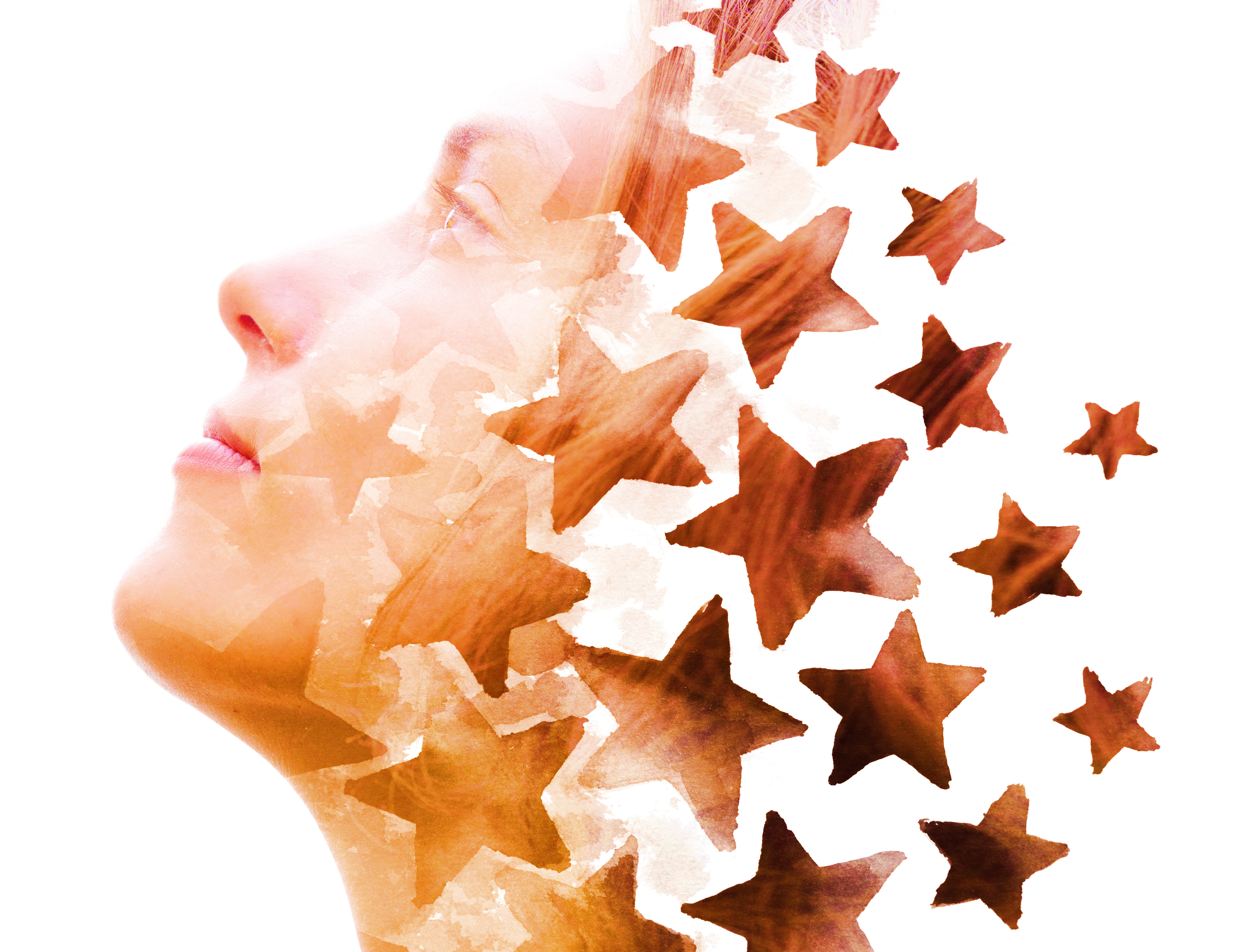 TN
(j) …a student, upon completion of their educational plan…shall be referred to the college's appropriate authority for assessment of prior learning if the student is a veteran or an active-duty member of the armed forces, holds industry-recognized credentials, or requests credit for a course based on their prior learning.
(k) The policies for assessments adopted by the governing board of a community college shall offer students an opportunity to accept, decline, or appeal decisions related to the award of credit…
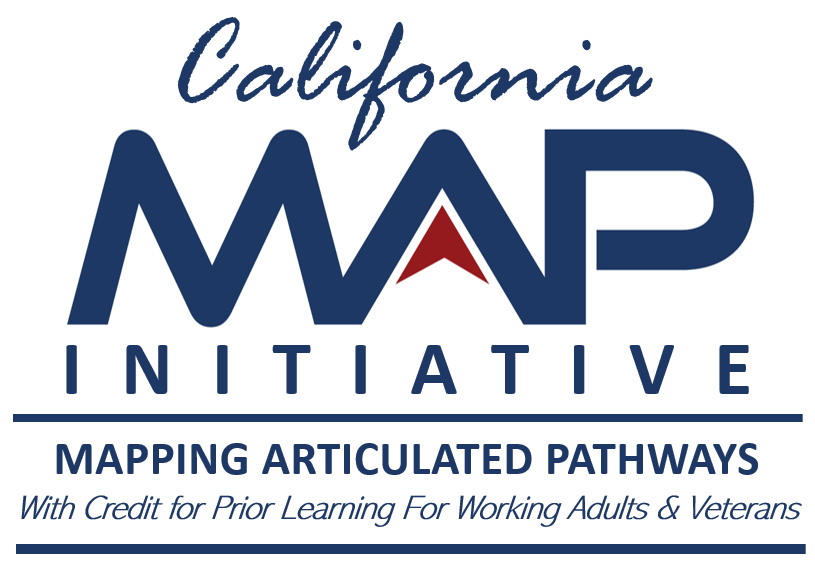 JB
Title 38 & SCO Handbook – Prior Credit
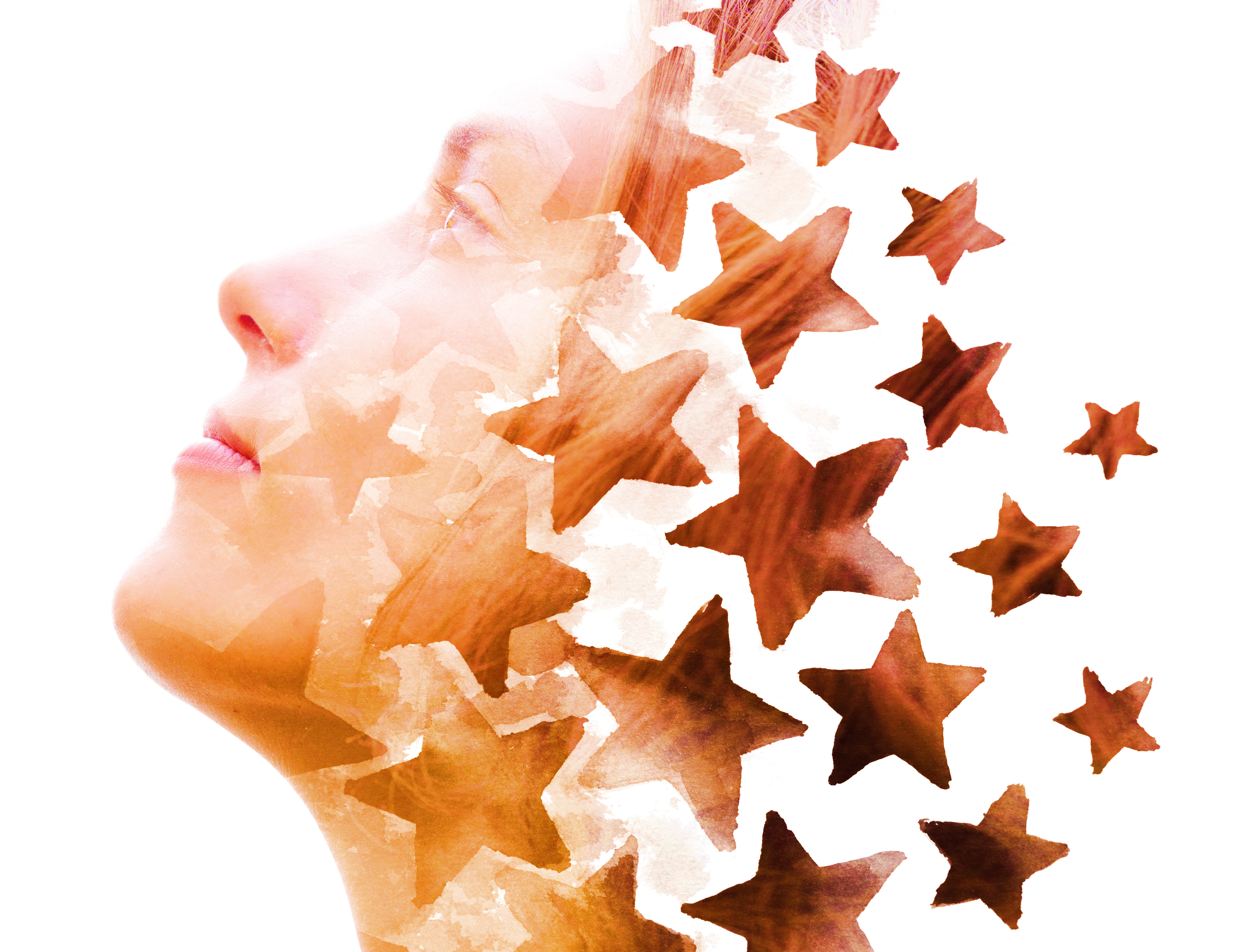 TN
"One of the criteria for approval of any school for Veterans' training is that it reviews prior credit and grant credit as appropriate to a VA student's current program." 

"...Schools must evaluate prior credit, grant credit as appropriate, notify the student of the evaluation, and shorten the program certified accordingly. Whenever a student initially enrolls in your school or changes programs at your school a credit evaluation must be completed. VA will review credit evaluations during compliance surveys and credit evaluation records must be kept and made available to VA upon request." 

"Schools should make every effort to obtain transcripts to comply with the requirement to evaluate and grant credit where appropriate.

"Reviews of prior credit policies will be conducted during compliance surveys and treated as approval issues if the school is not complying."
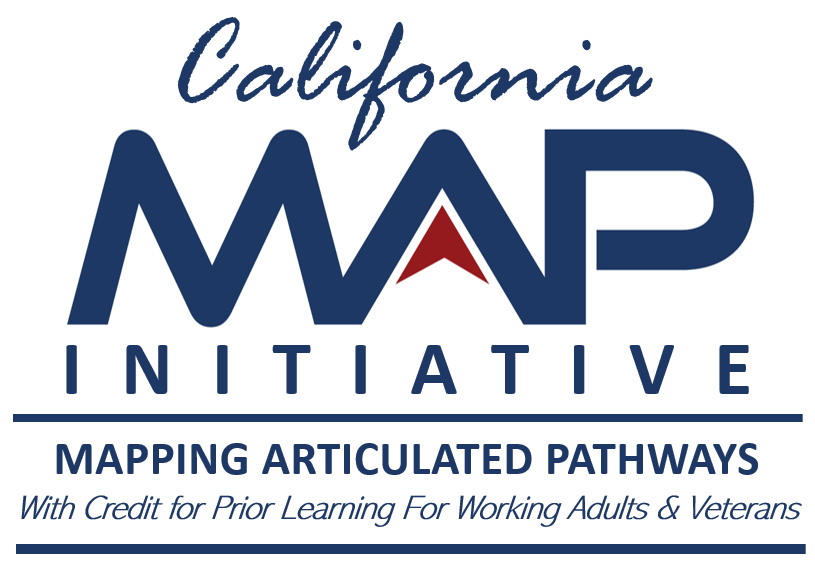 JB
VA Compliance (Audit) Visits
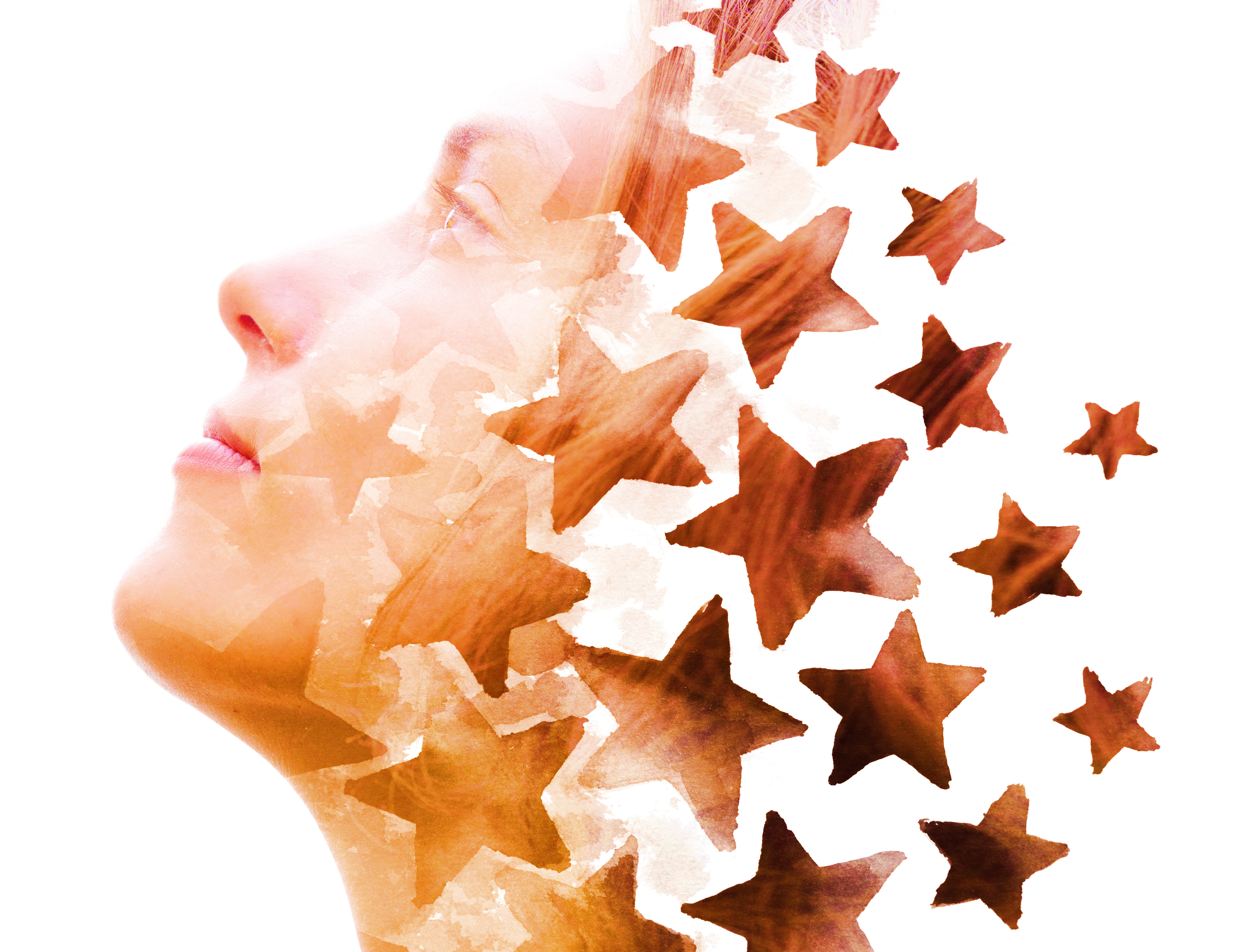 TN
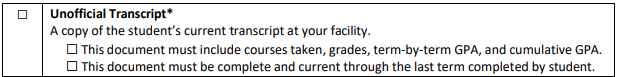 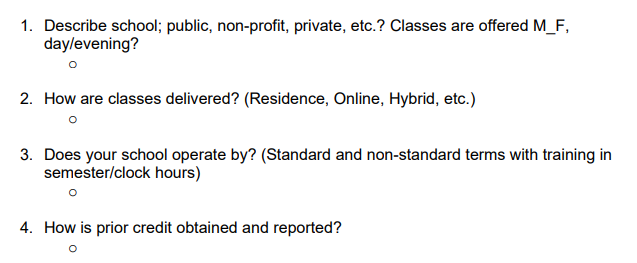 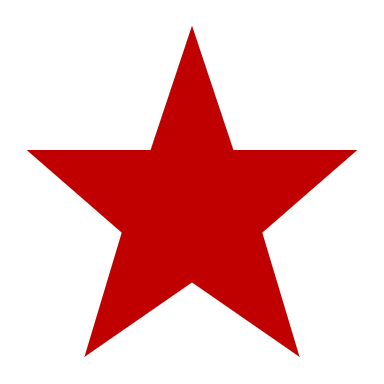 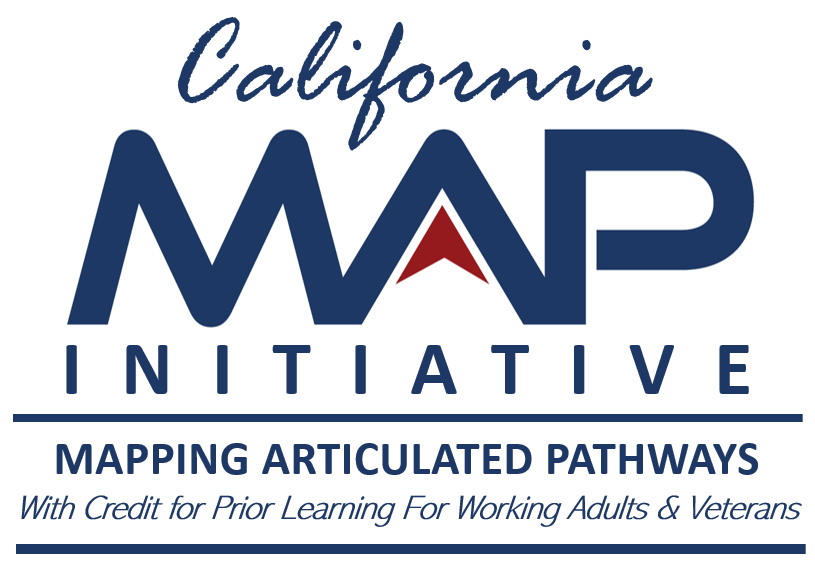 JB
New VRC Standards
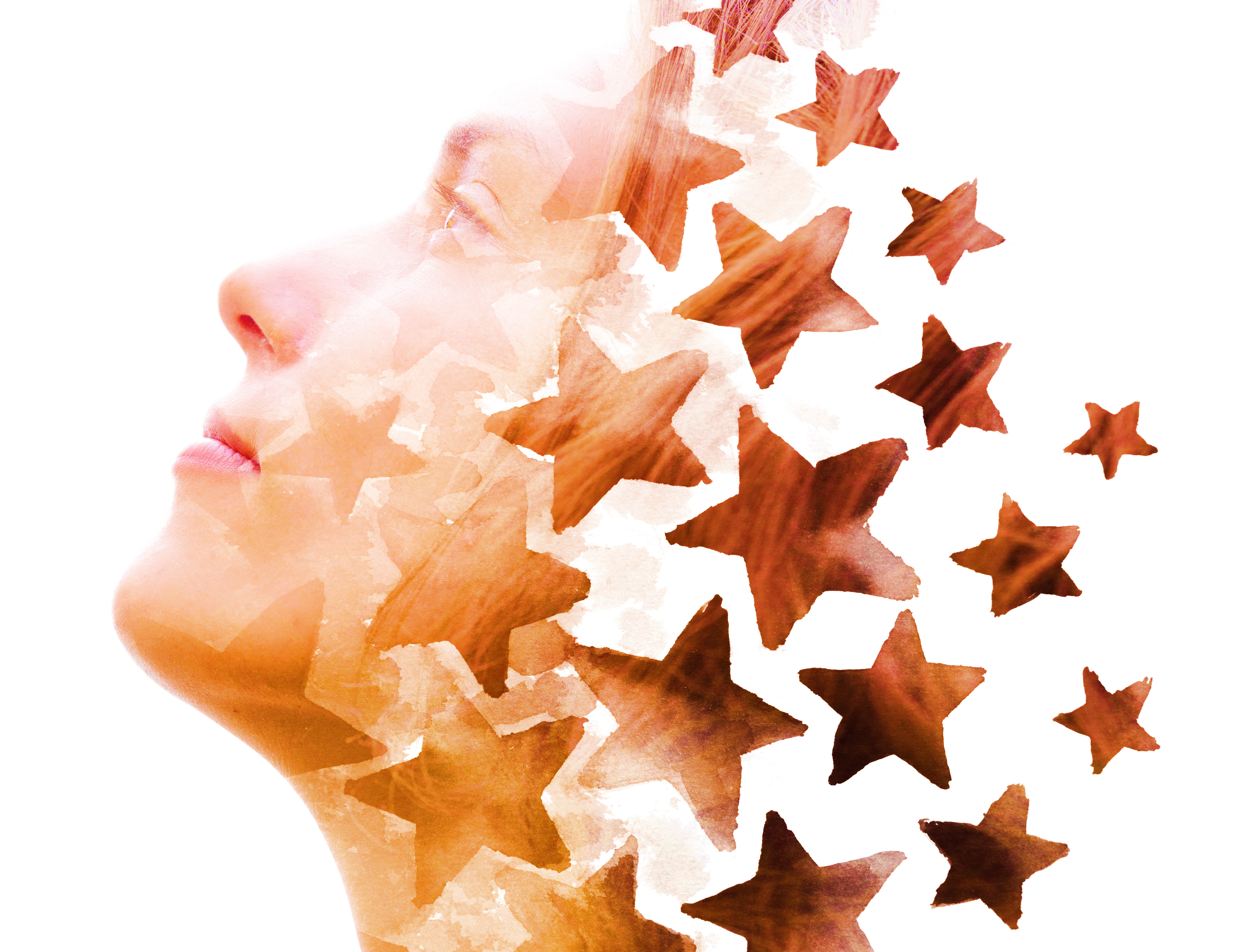 TN
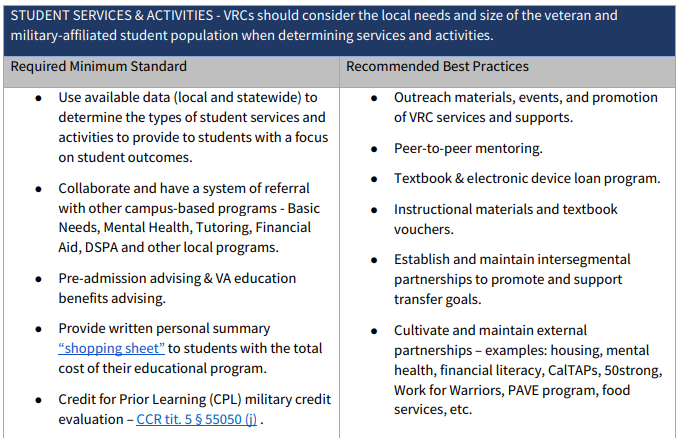 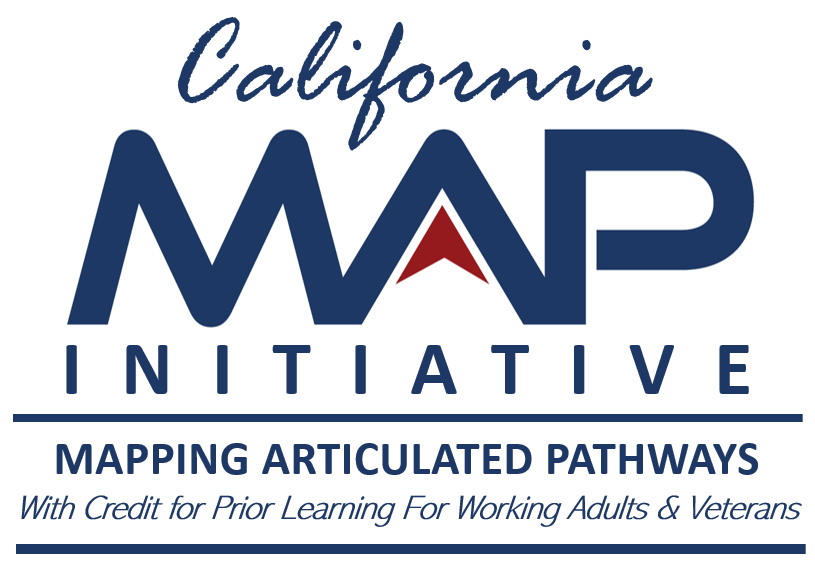 JB
CPL Success Stories - Joey
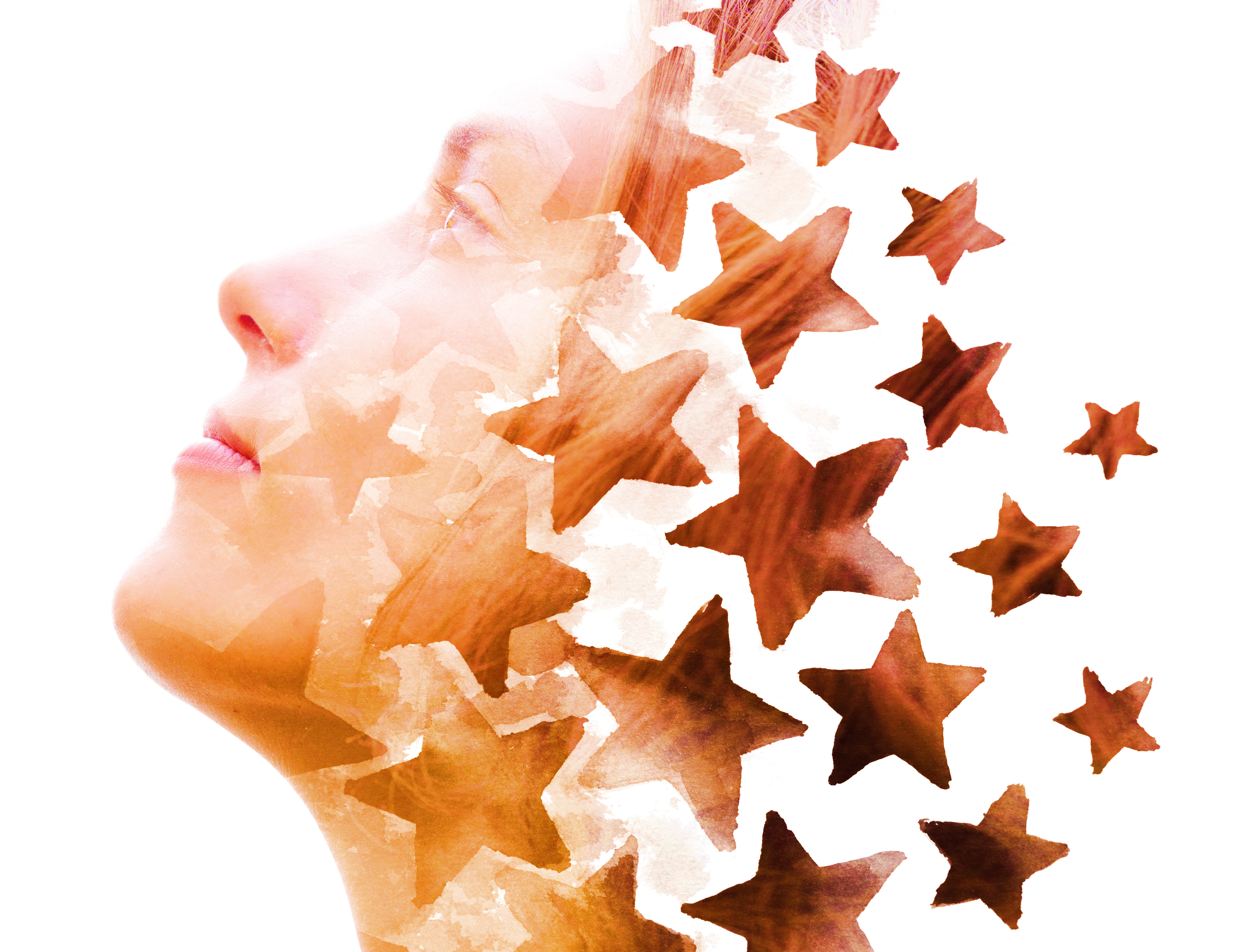 TN
Institution: 
Norco College
Background:
First Sergeant with 21 years in the Reserves, MOS 31B (Military Police).
Experienced 4 overseas deployments and 5 tours of duty.
Currently deployed.
Credit for Prior Learning:
Utilized CPL for progress towards associate degree in Social & Behavioral Studies.
Academic / Career Pursuit:
Working towards associate degree in Social & Behavioral Studies.
Impact:
CPL recognition supports Joey's educational advancement despite active military duties, highlighting the importance of flexibility and recognition of prior military experience in higher education.
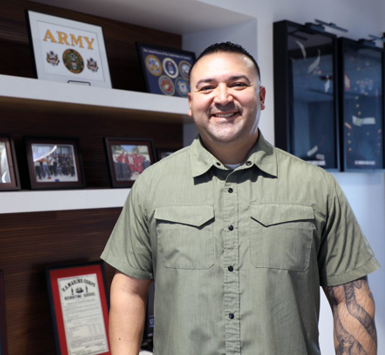 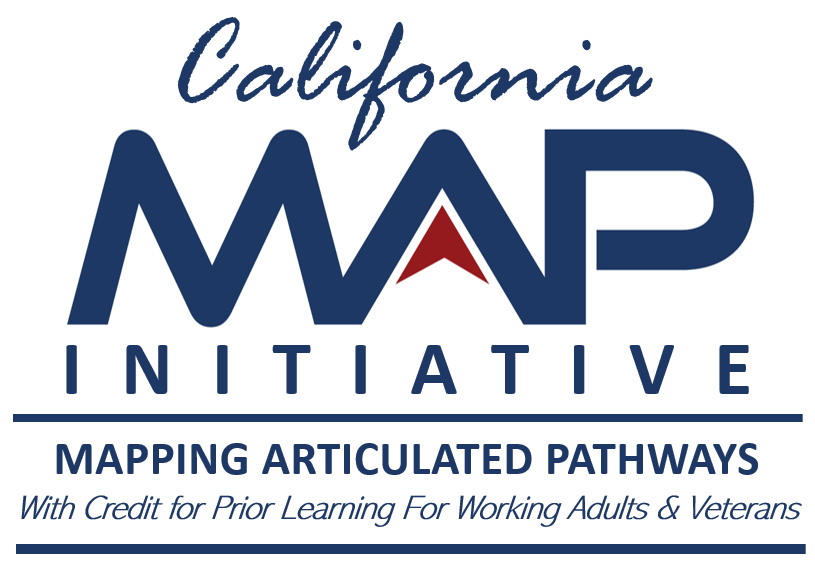 CG
What is MAP?
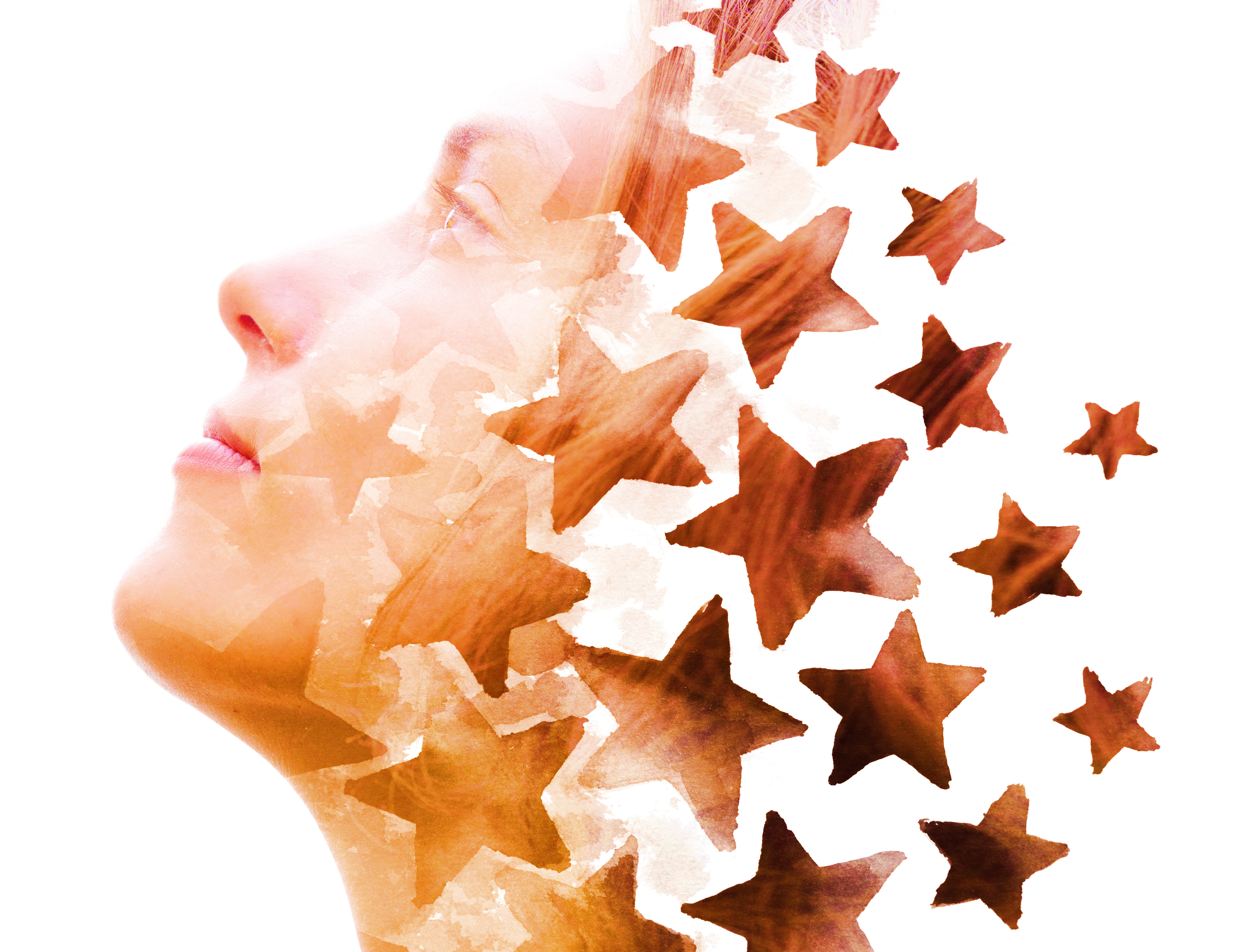 TN
Mapping
 Prior Learning & Competencies to College Courses for…
Articulated
 Approvals, Awards, Adoptions, Alignment for…
Pathways
 Developed with Embedded CPL for Offers, Outreach, Opportunities
CA MAP Initiative Website
MAP CPL Repository
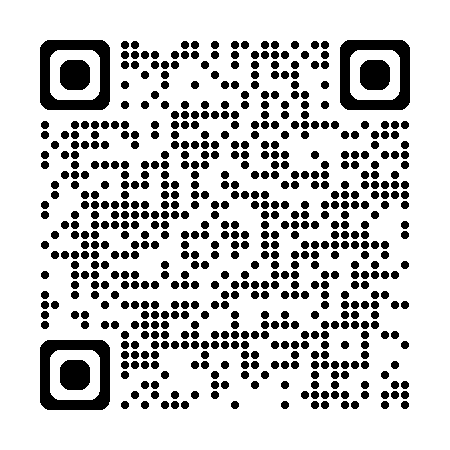 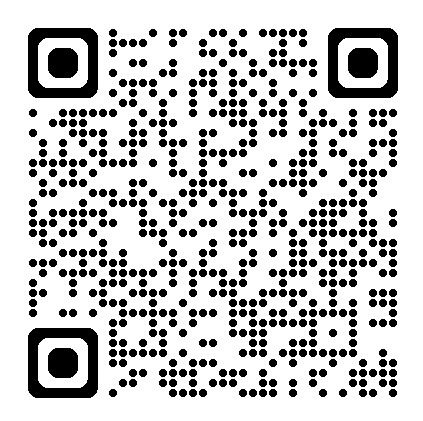 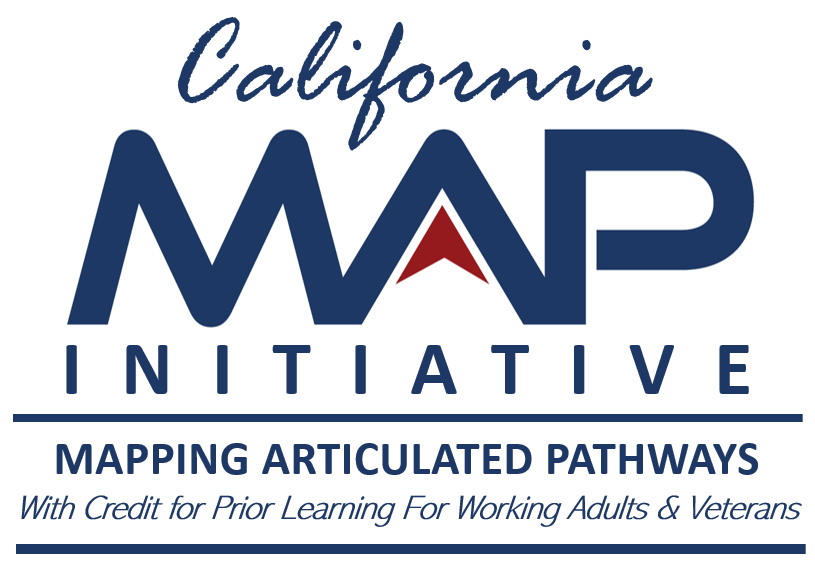 CG
MAP Platform
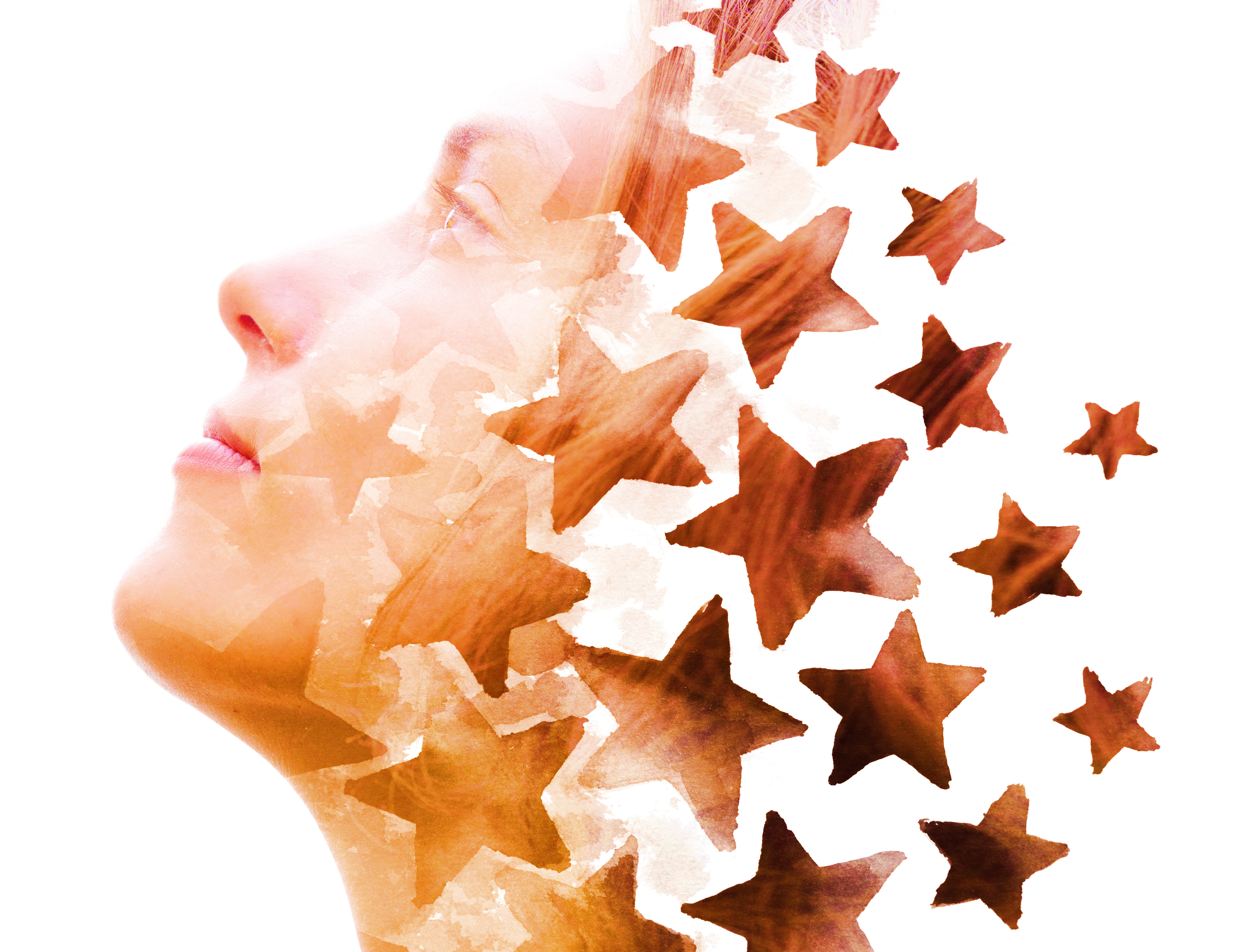 TN
The MAP Platform is a specialized planning tool tailored for institutions to assess both military and professional experiences, allowing students to earn academic credit. 

This tool simplifies the credit transfer process by establishing credit equivalencies (articulations) aligned with ACE (and other) credit recommendations and supporting documents and maintaining a central database that various stakeholders can access and share. 

Furthermore, the platform stores and parses supporting documents like JSTs and industry certifications to initiate articulations with prior learning opportunities, maximizing the college credit awarded to service members and working adults. 
MAP benefits educational institutions and students alike by making the credit planning and transfer process more efficient, equitable, and transparent. MAP ensures that all students, including service members and working adults, receive the recognition they deserve for their achievements and experiences.
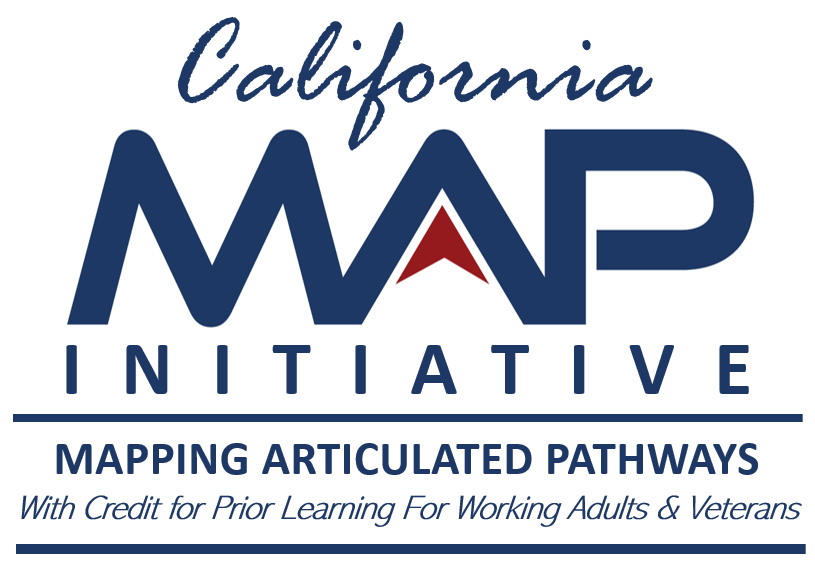 CG
MAP Platform - Successes
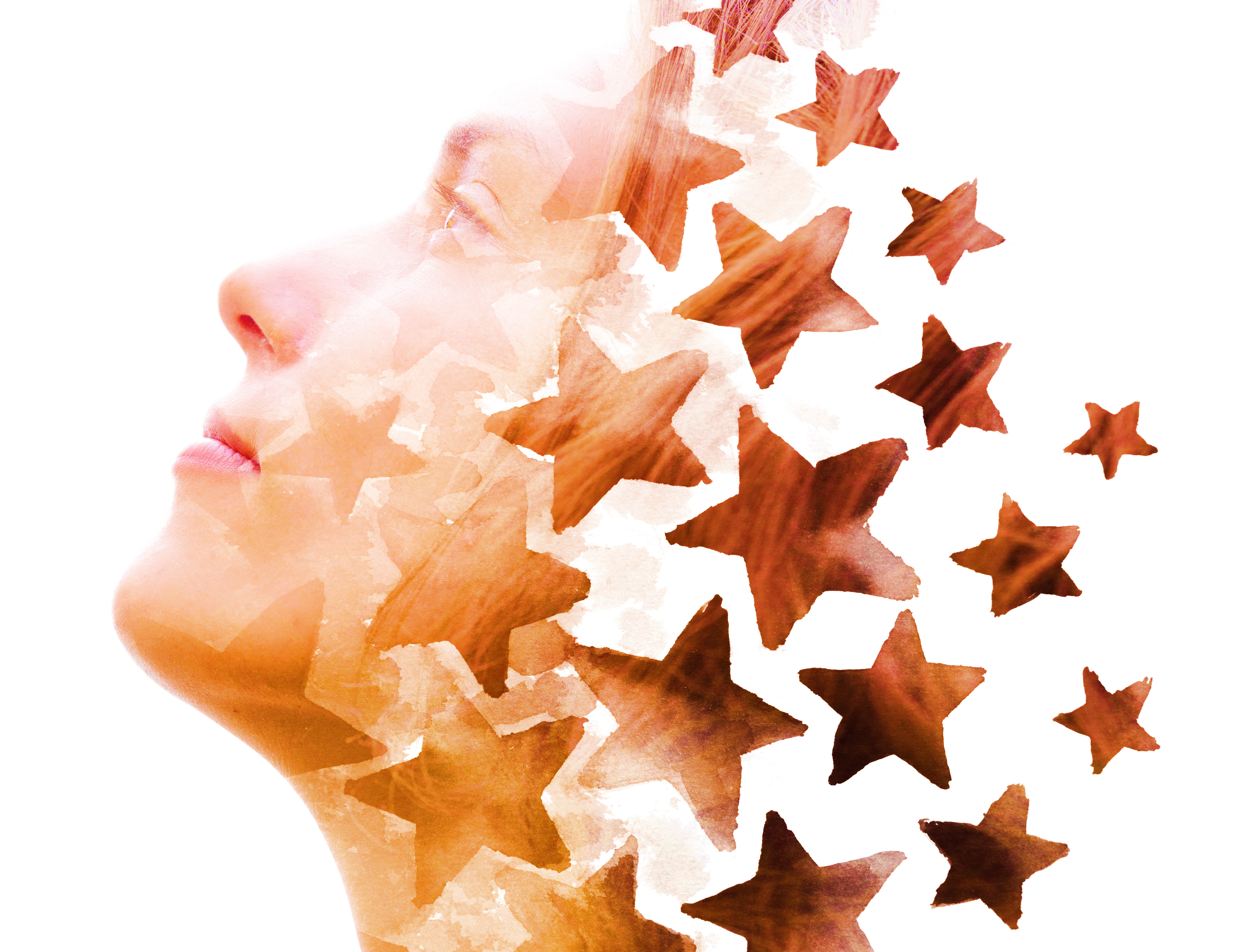 TN
Over 8,000 students have been offered CPL/PLA 
Over 31,000 units of CPL  
Over $181 million in estimated savings, preservation of benefits, and economic impact to students and taxpayers
681 Courses (68 of which are C-IDs) in 175 Subject in 116 different TOP codes 
10,000  Military Credit Recommendations from Joint Services Transcripts, 
85  Industry Certifications including Dental Hygiene, Dental Assisting, Real Estate, Aviation, EMT/EMS Paramedic, Fire, Law Enforcement, Business, Electrical Apprenticeships, etc.
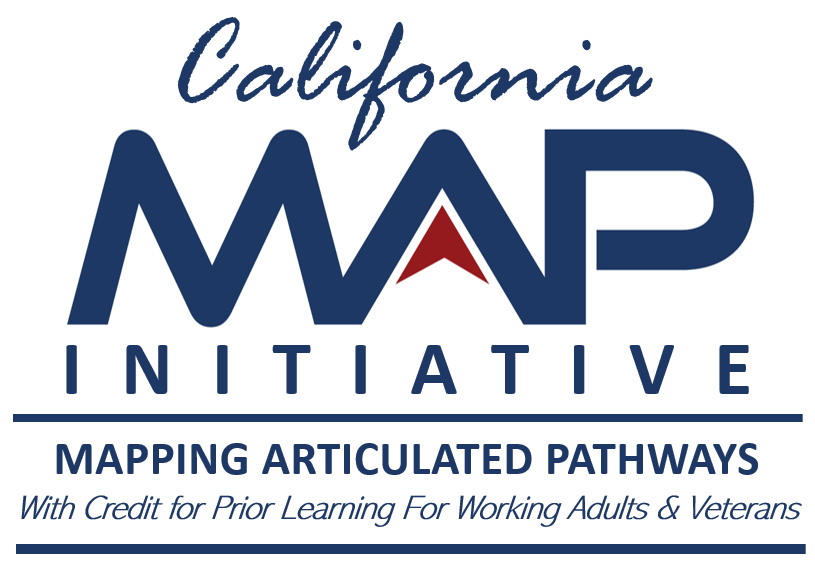 CG
MAP Platform - Successes
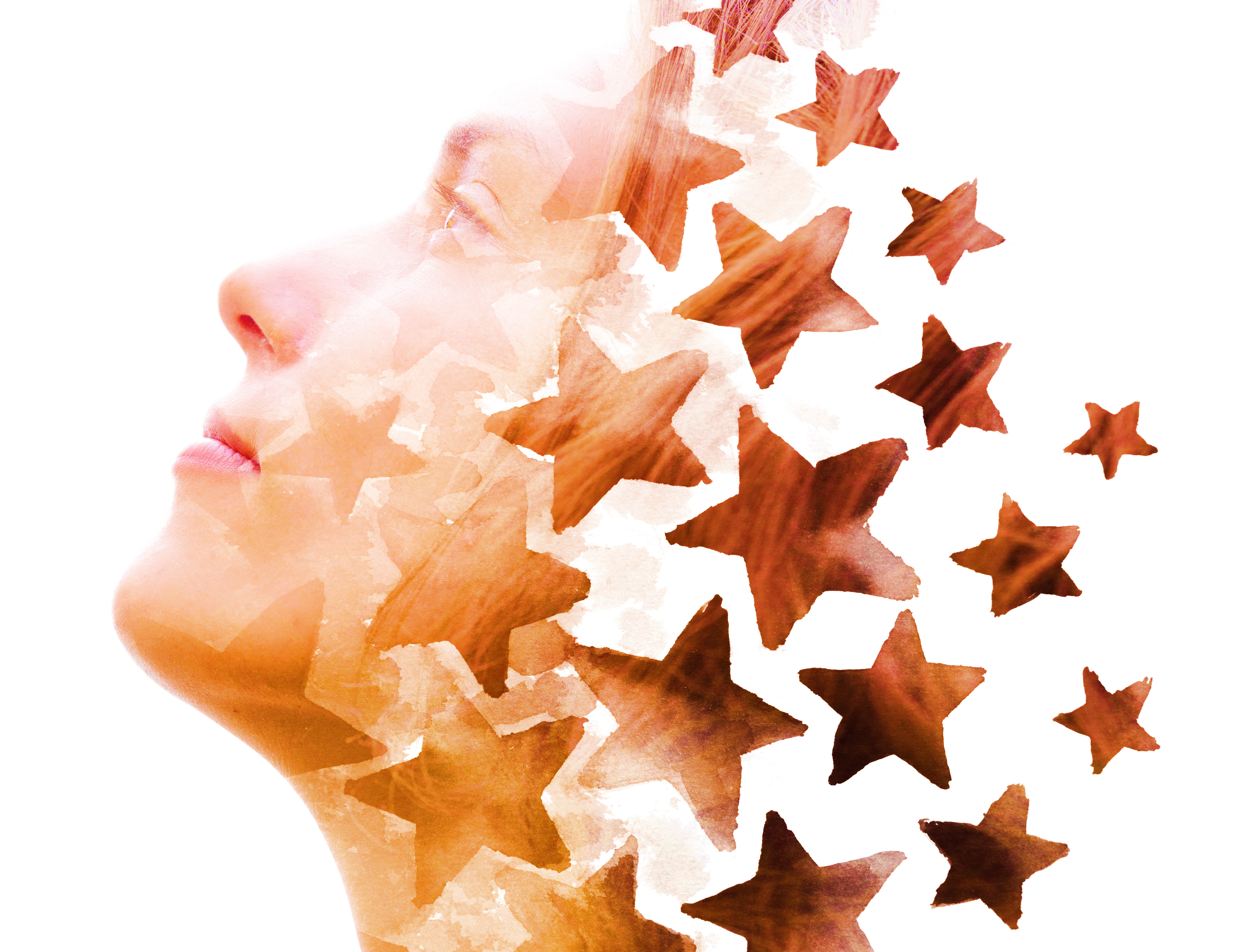 TN
CalVET/CalTAP Integration
CMTE partnership with MCTO (Department of Defense TAP)
MAP Platform and Self-access Module  
Faculty Workgroups Designed Similar to ACE yet Locally Focused
Statewide CPL Workgroups
Policy and Regulation Enhancements
Professional Development for Faculty and Counselors/Advisors 
MAP Platform and College Landing Pages
Full Sharing and Transparency of CPL Articulations
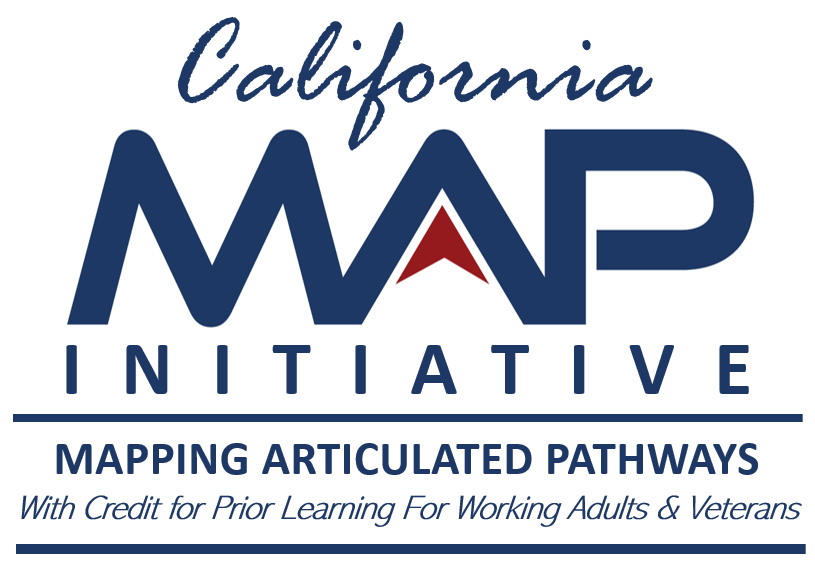 CG
API Integration – ACE Military Guide
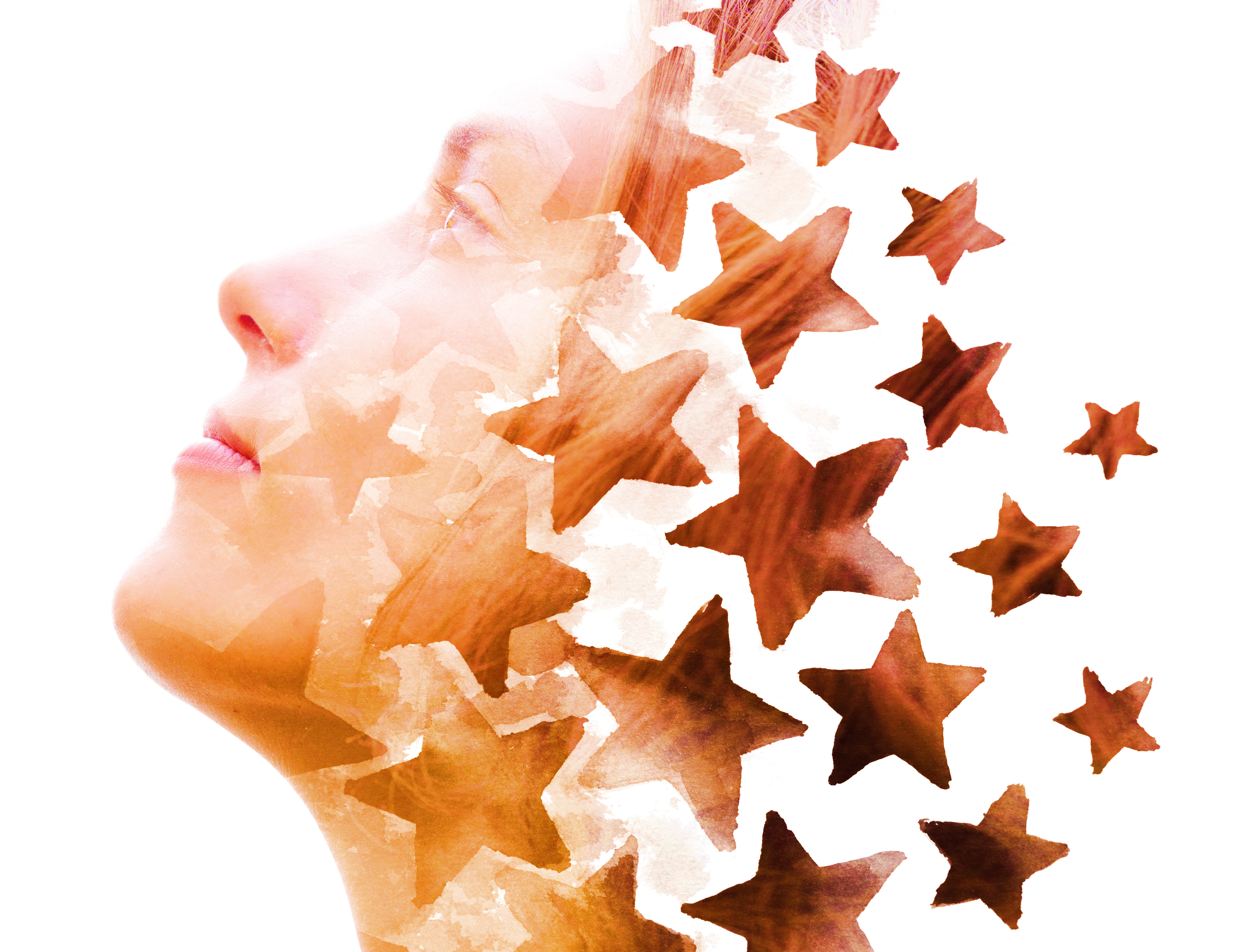 CG
American Council on Education Military Guide – Monthly
ACE ID 
Skills/Version
Exhibit Identifiers (Dates, Passing Scores, Locations, Length, Occupation/Course, Type/Number)
Descriptions
Competencies
Instructional Strategies
Methods of Assessment
Credit Recommendations (CR)
Unit Values
CR Levels: V, L, U, G
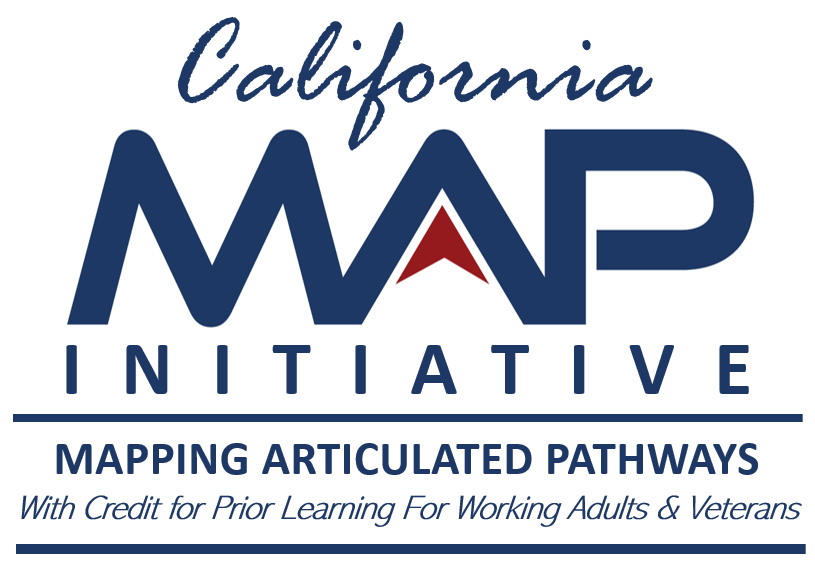 AC
Economic Impact
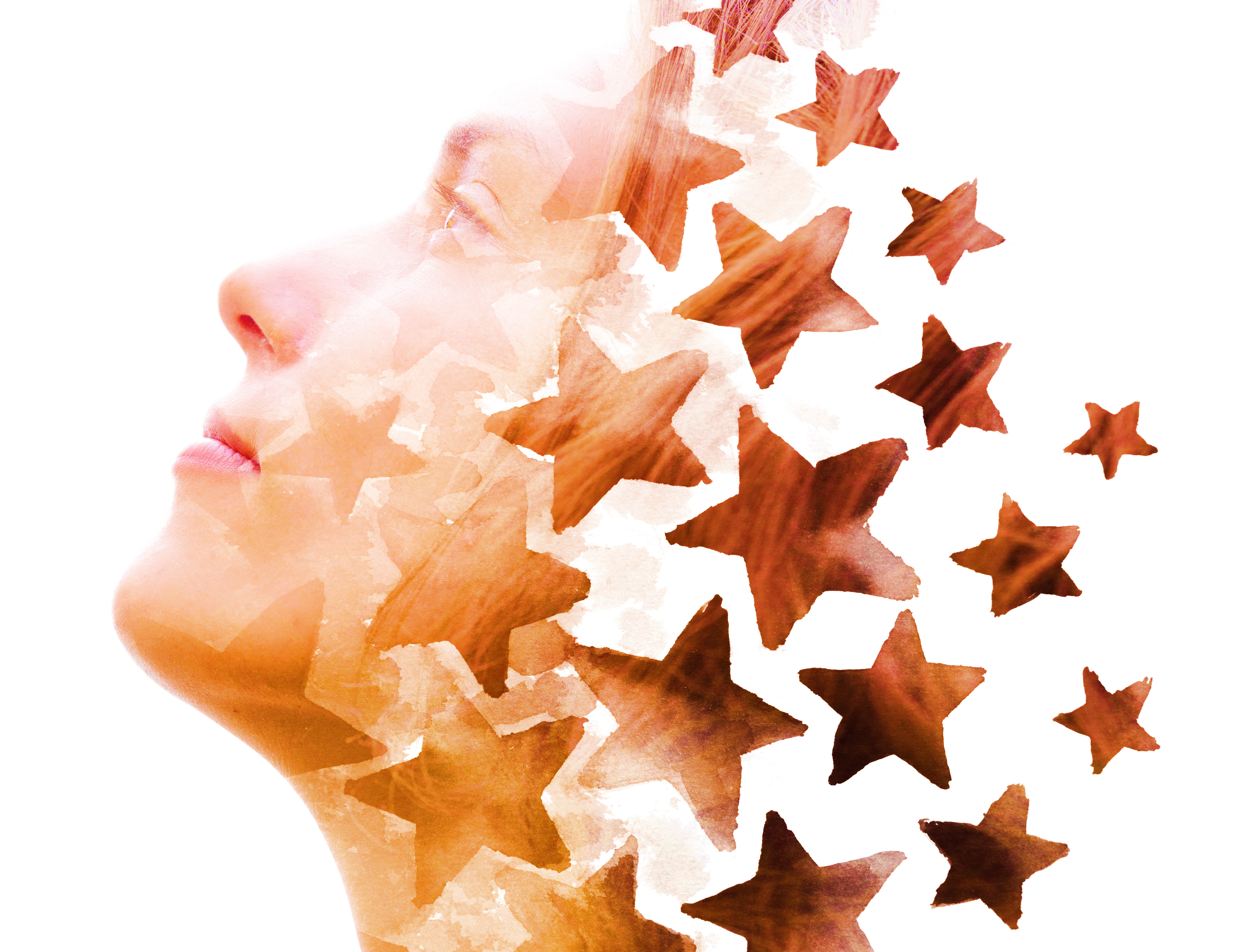 CG
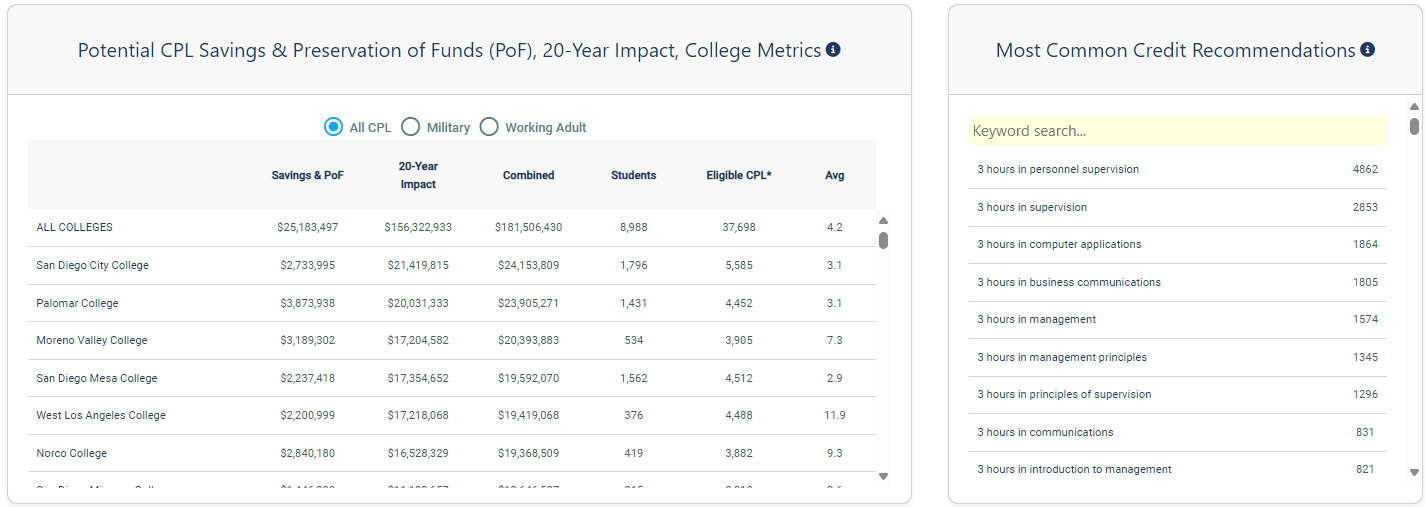 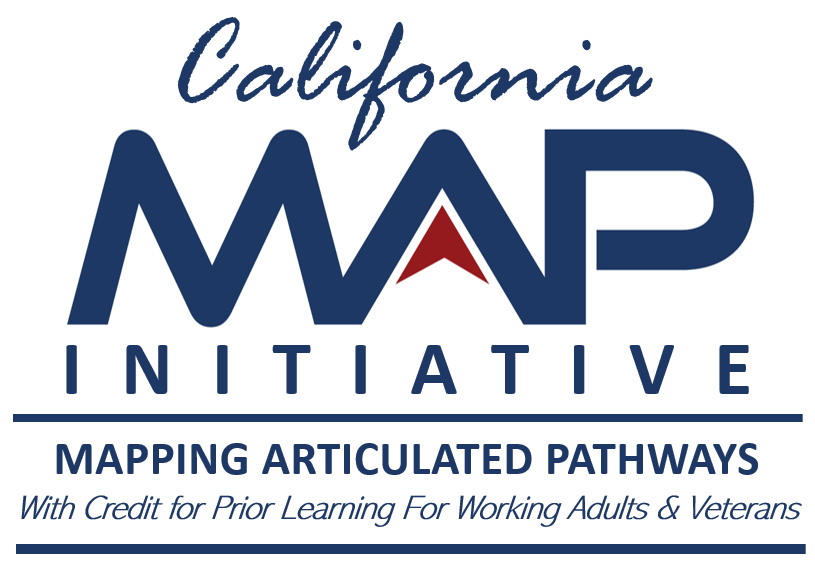 CG
CPL Repository - Military
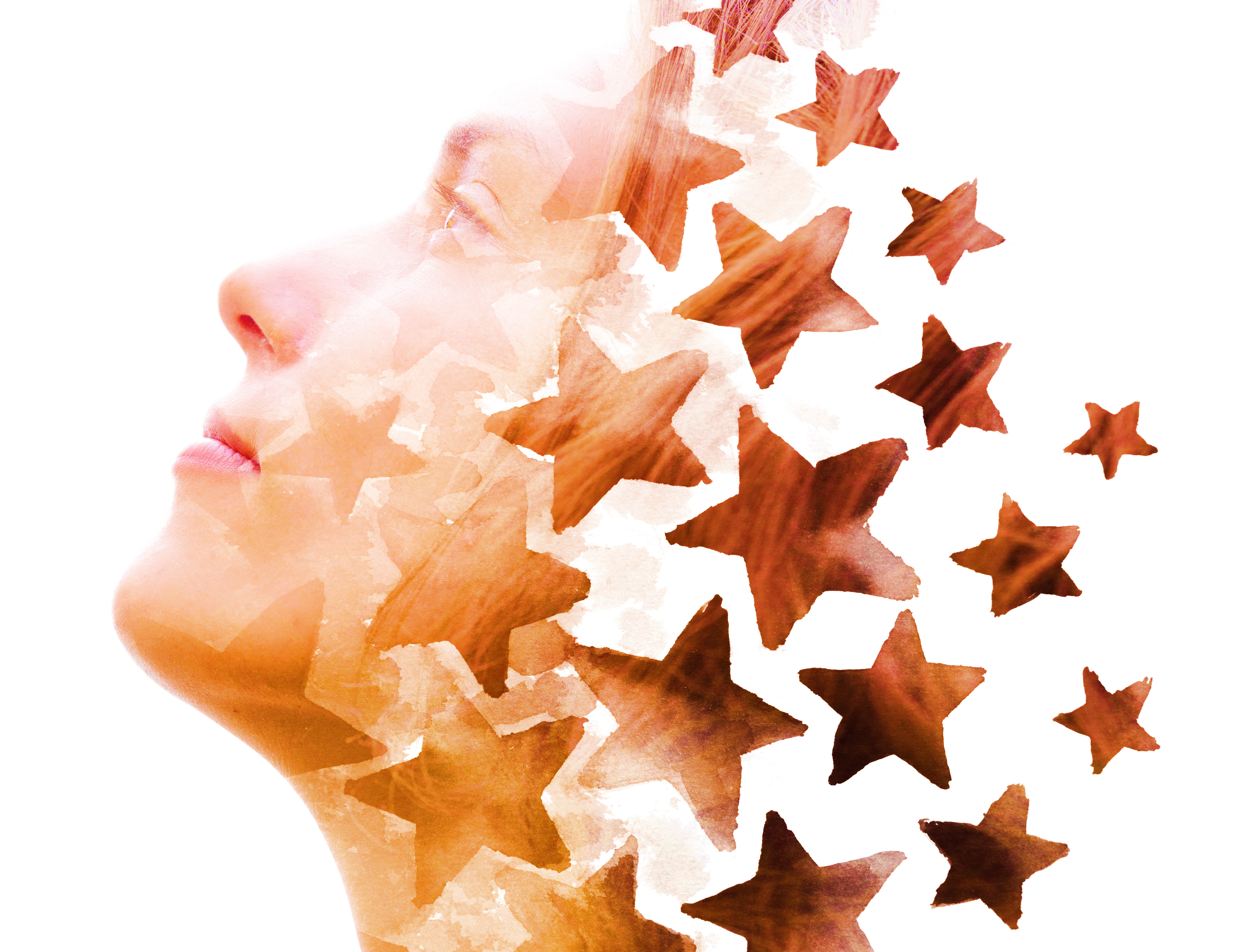 CG
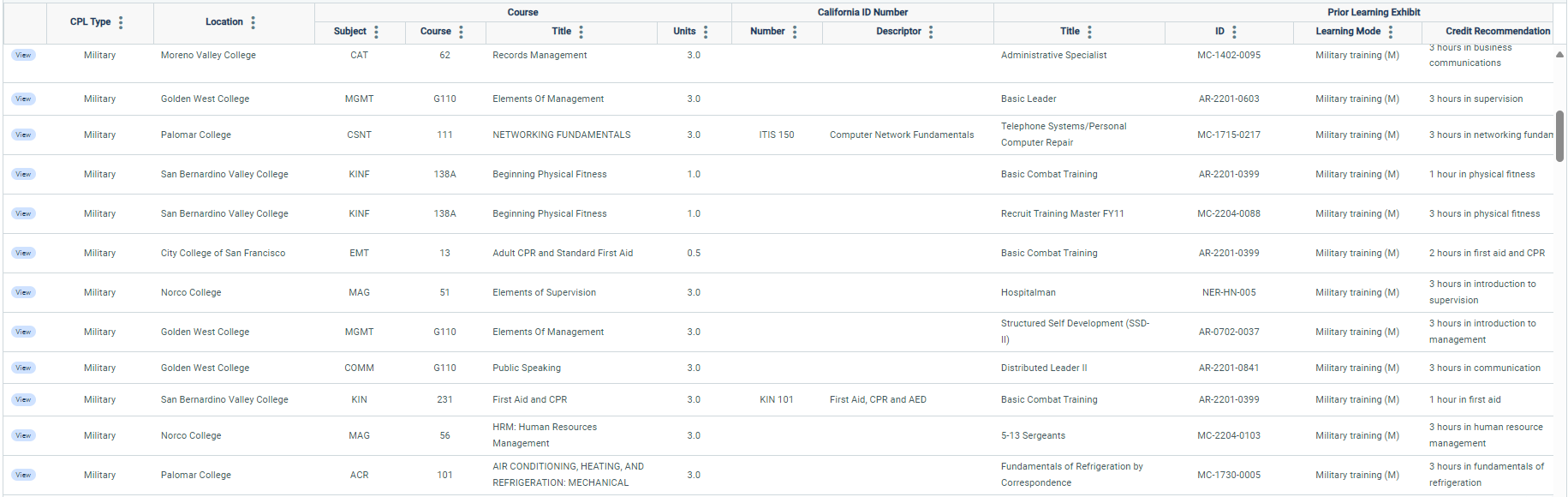 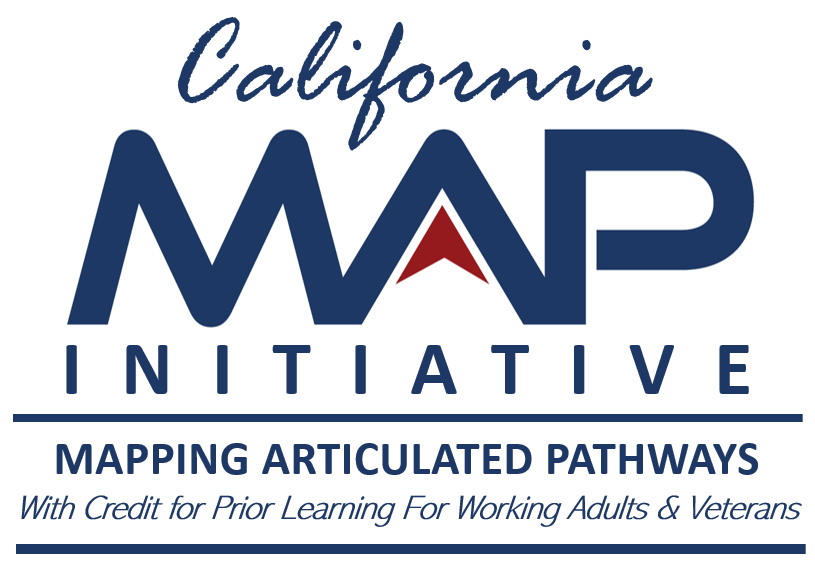 CG
JST Student Upload
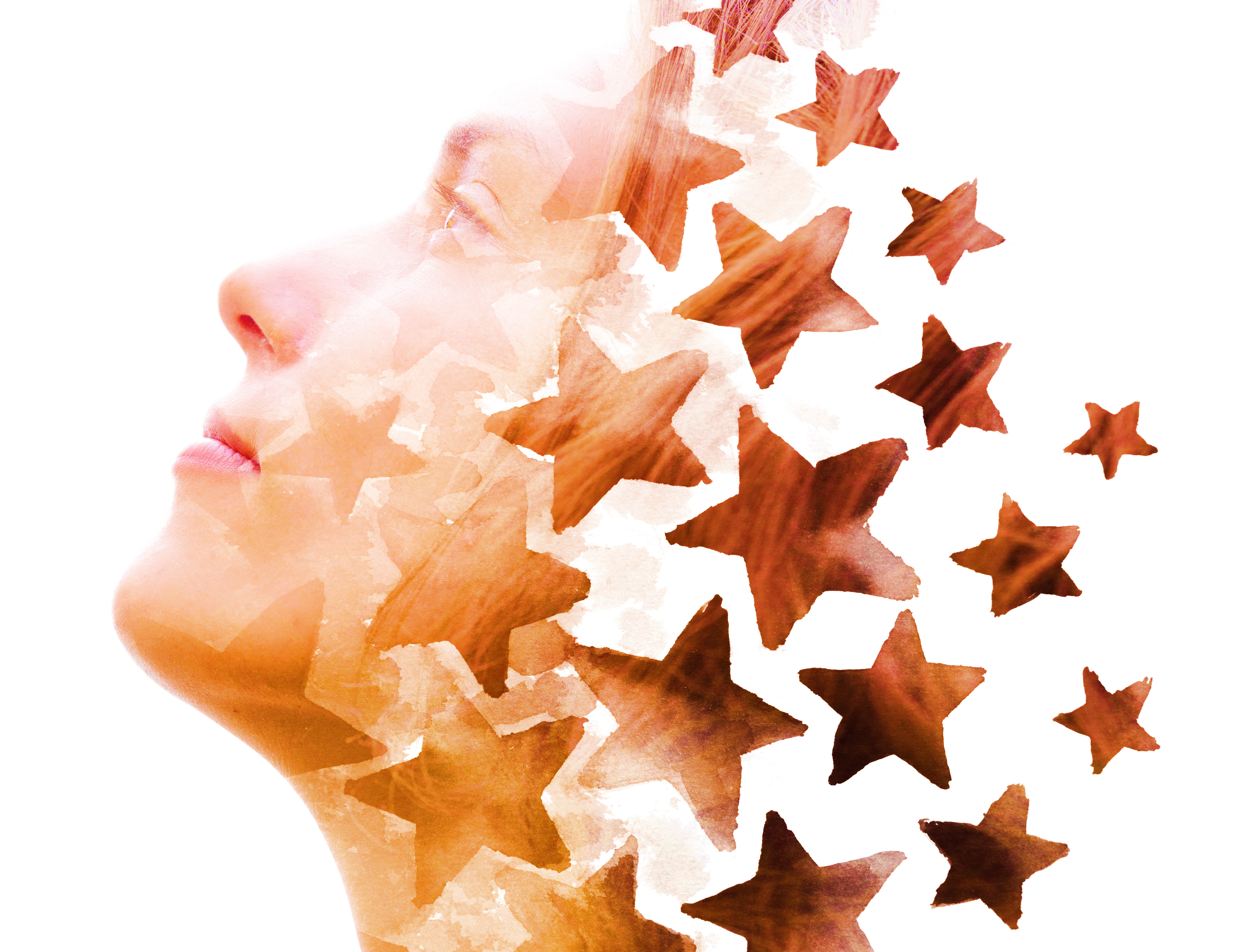 CG
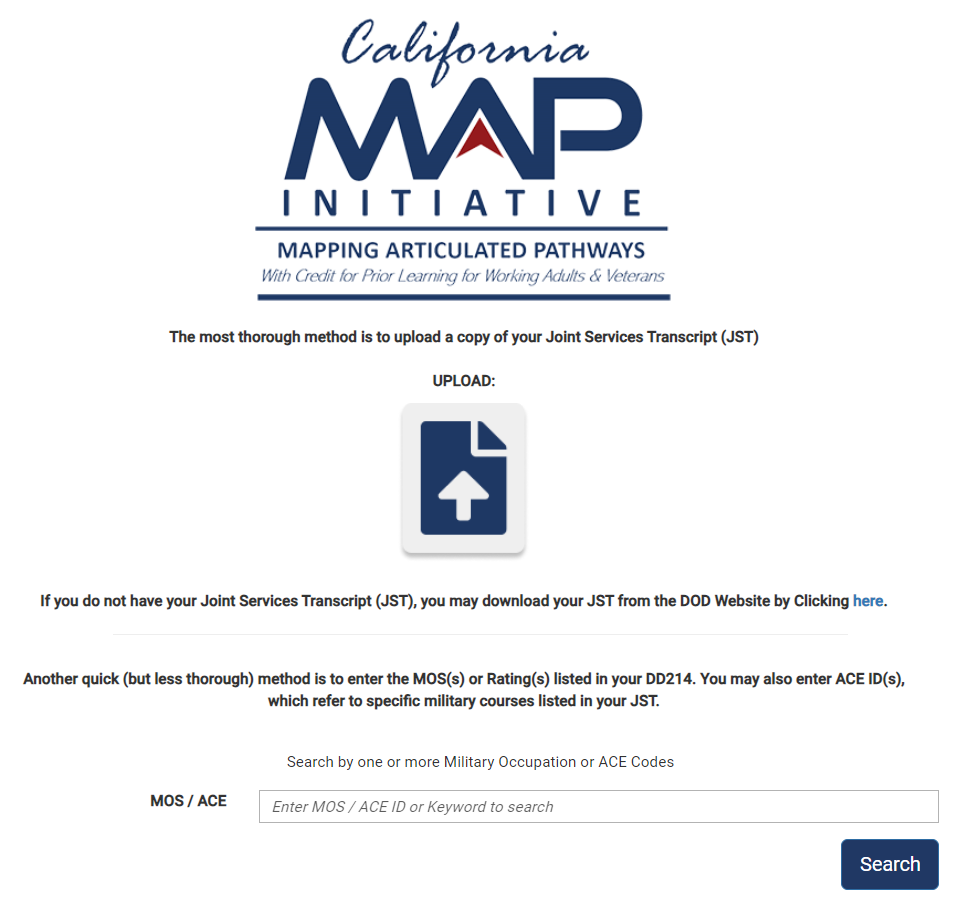 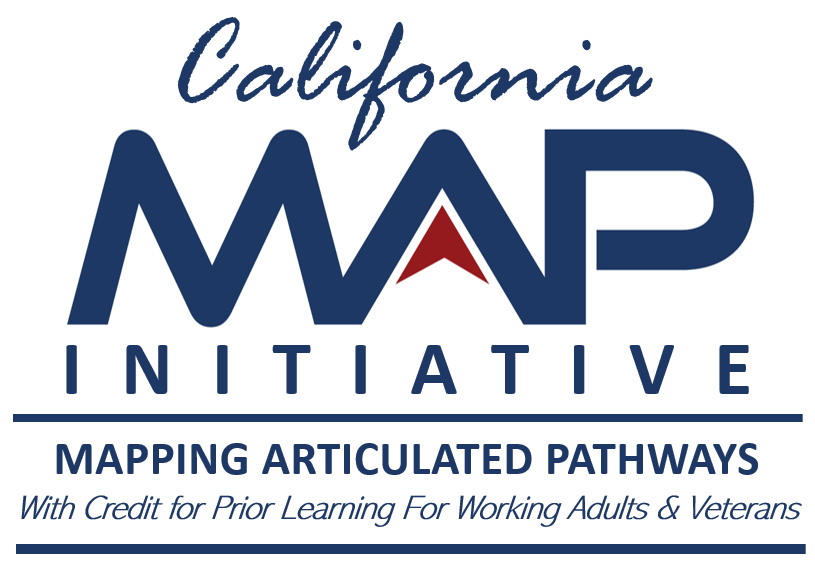 CG
JST Student Upload
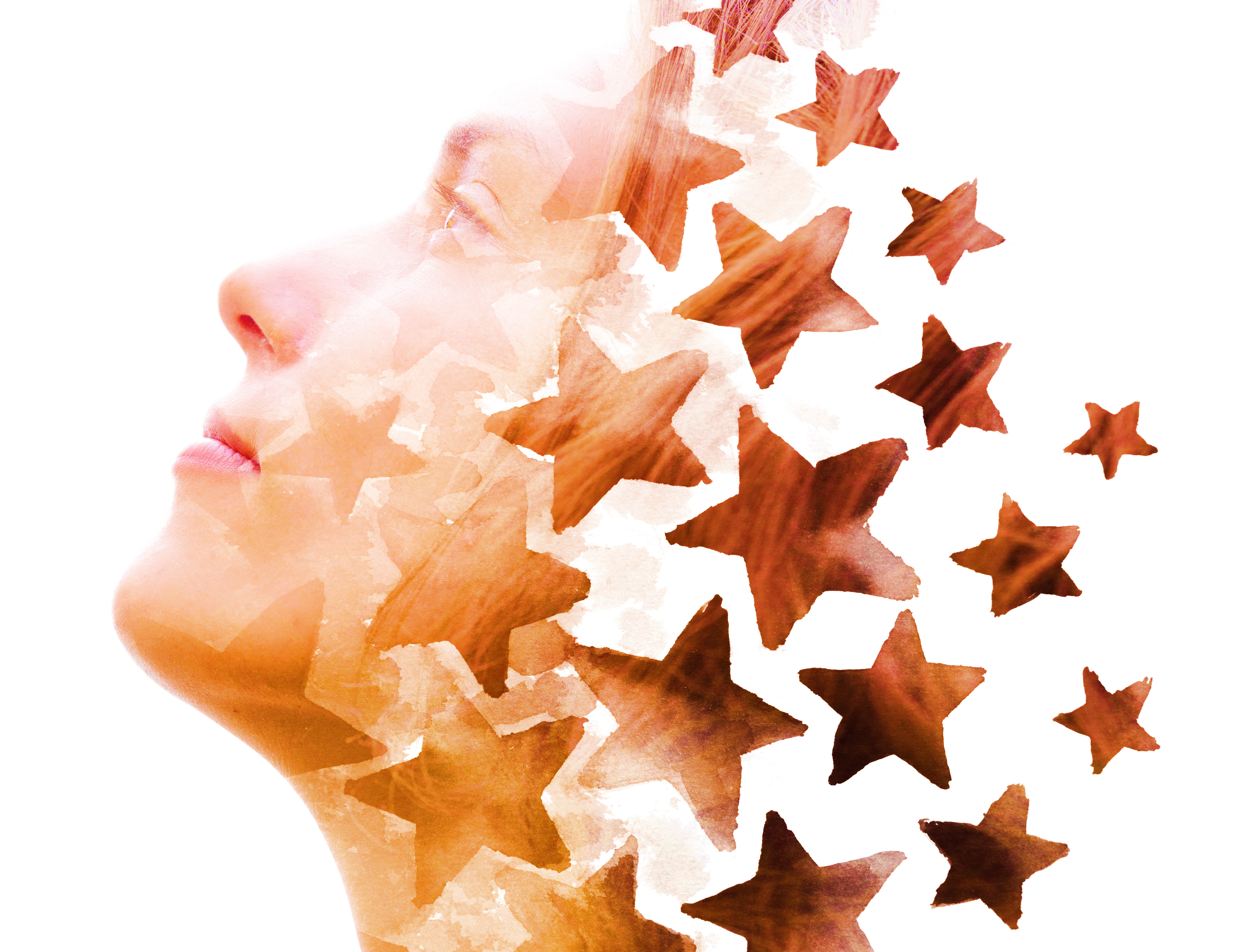 CG
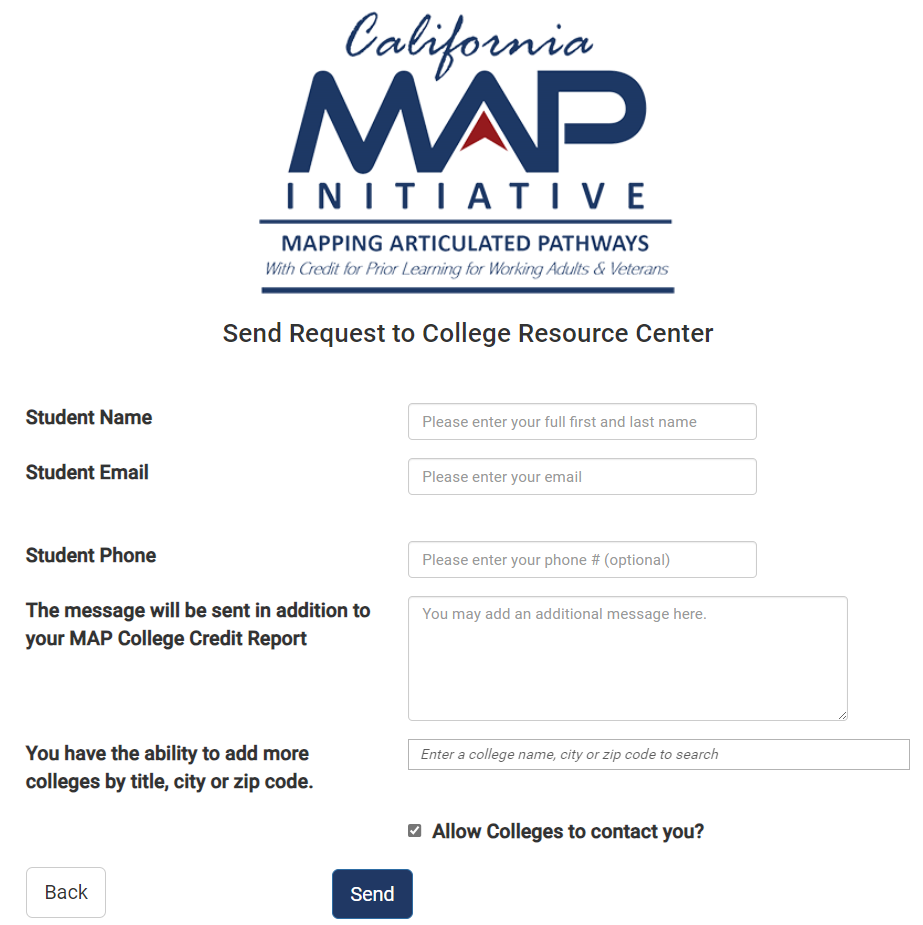 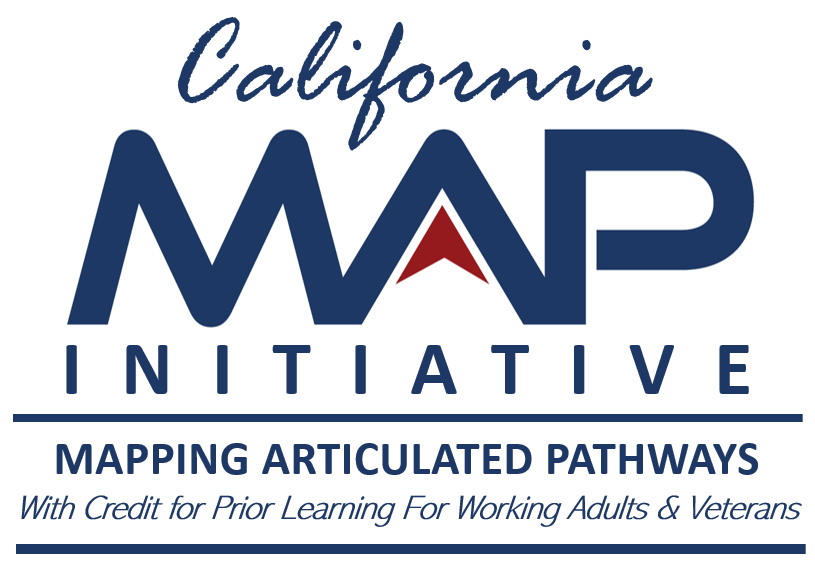 CG
Identifying All Military Connected Students
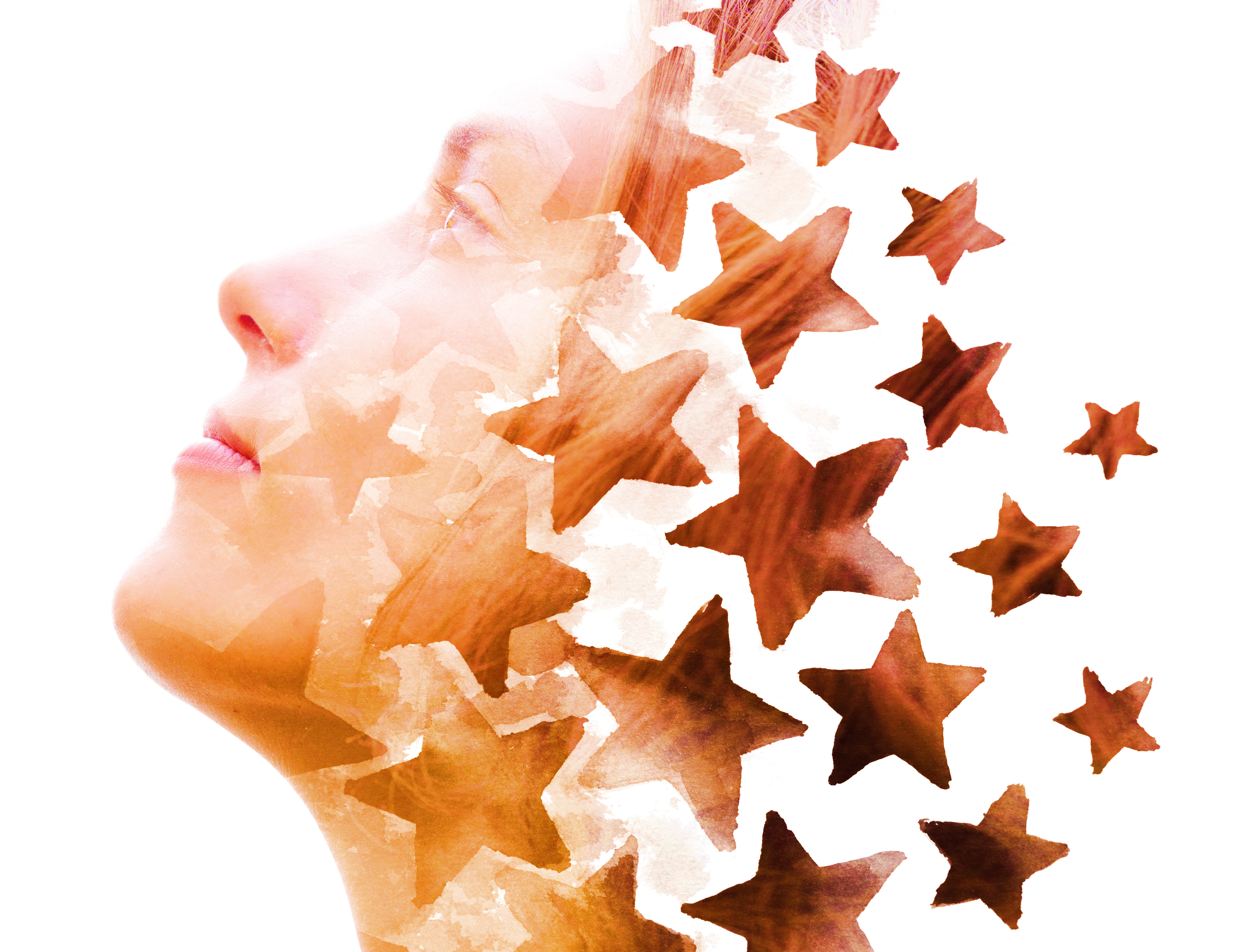 CG
Veterans, Active Duty, Reservists
College Admission Application via CCCApply 
Educational Benefit Users
Non-Educational Benefit Users
Walk in with Active Duty/Reservists ID for Priority Registration
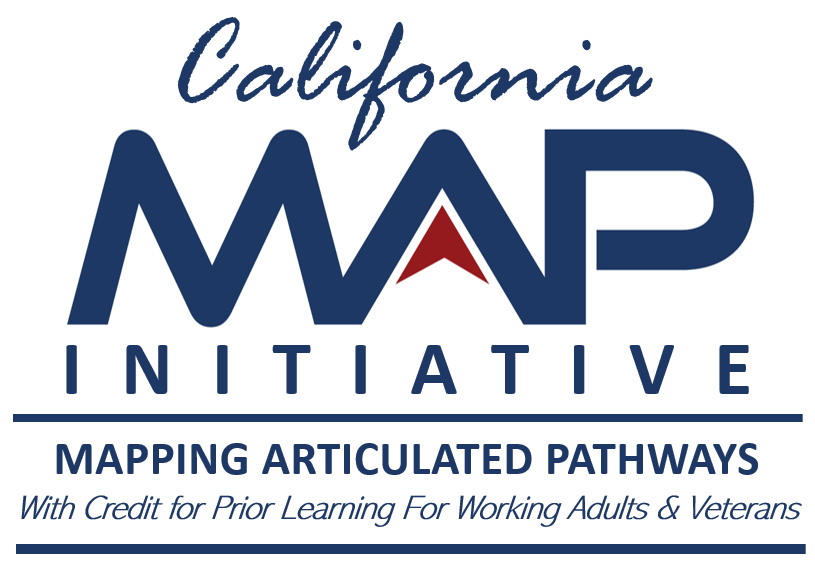 CG
Joint Services Transcript
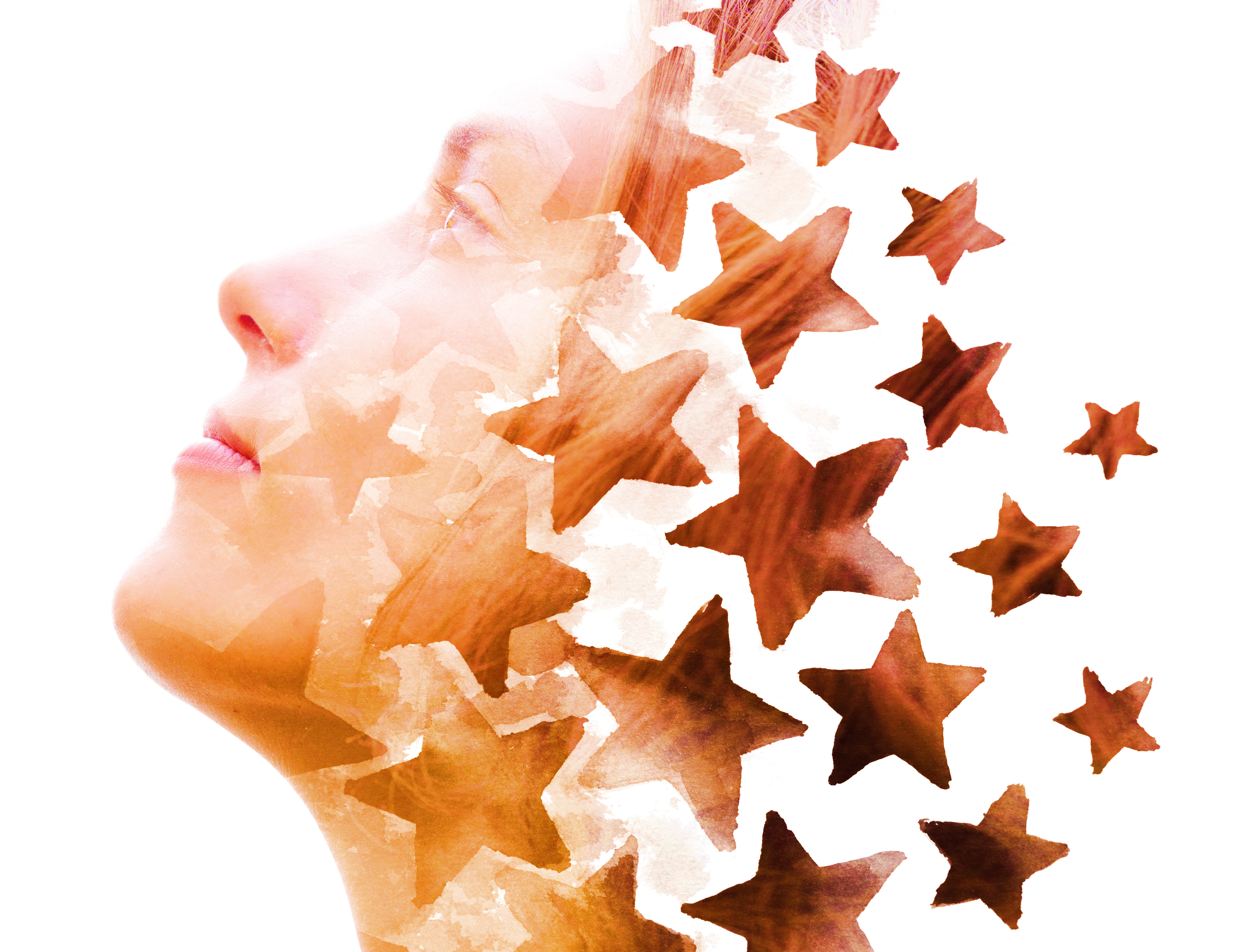 CG
A Joint Services Transcript (JST) is an official academically accepted and approved document provided by the Department of Defense (DOD) that has been approved by the American Council on Education (ACE) to validate a service members military course completions, military occupations, college level test scores and other learning experiences.
Available to service members (Veteran, Active Duty, Reservists) for the following branches: Army, Marine Corps, Navy, and Coast Guard. Available to U.S. Air Force if applicable.
Accepted by more than 2,300 colleges and universities. 
Over 5,600 Credit Recommendations from ACE.
JSTs are free of charge (98% accessible via electronically).
Link: https://jst.doded.mil/jst/.
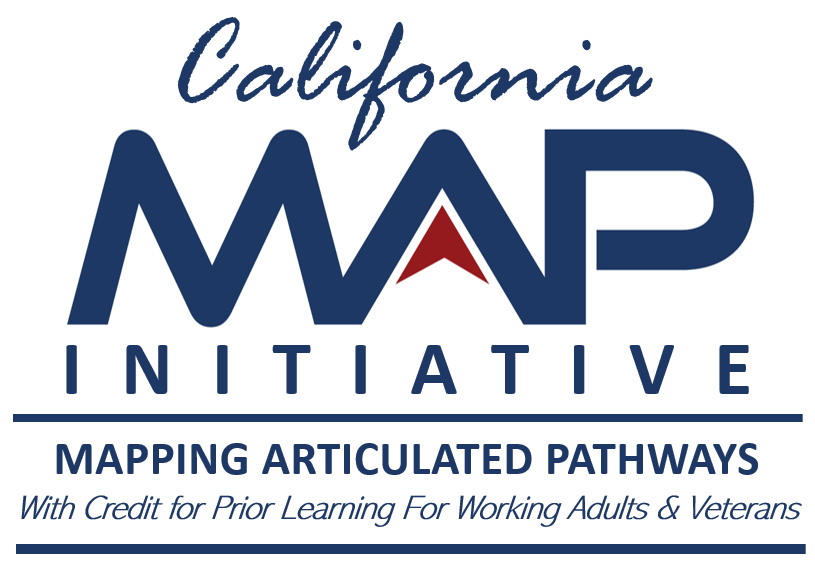 CG
Joint Services Transcript
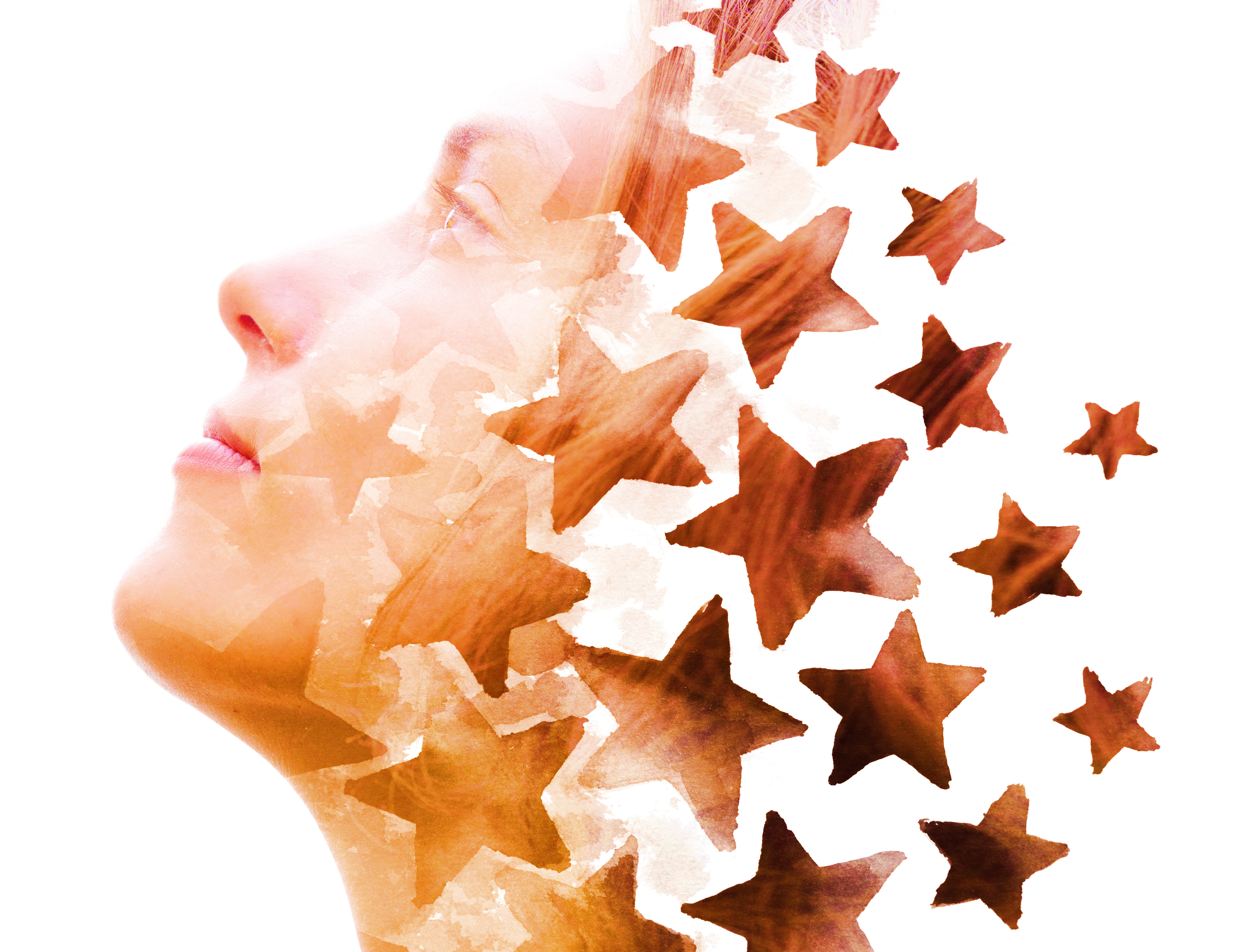 CG
ACE ID
All courses and occupations reviewed by ACE have a corresponding ACE identification number (ACE ID). 

Credit Recommendations (CR) 
Credit recommendations listed on a JST are based on each service member’s learning through military experience, academic exam scores, and academic courses completed while in the military. These credit recommendations have been evaluated by the American Council on Education (ACE) and designated in semester hours. 

Semester Hours (SH)
ACE uses "Credits", "Hours", or "Semester Hours (SH)" interchangeably which refers to semester units using Carnegie Lecture Hours Equivalent (e.g., 3SH is 3 credits).

ACE CR Levels
V – Vocational |  L – Lower | U – Upper | G – Graduate
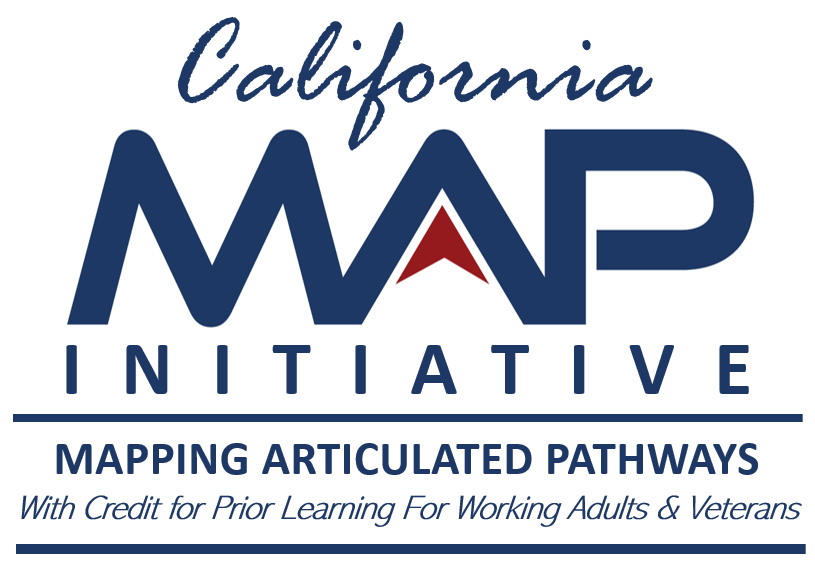 CG
Joint Services Transcript
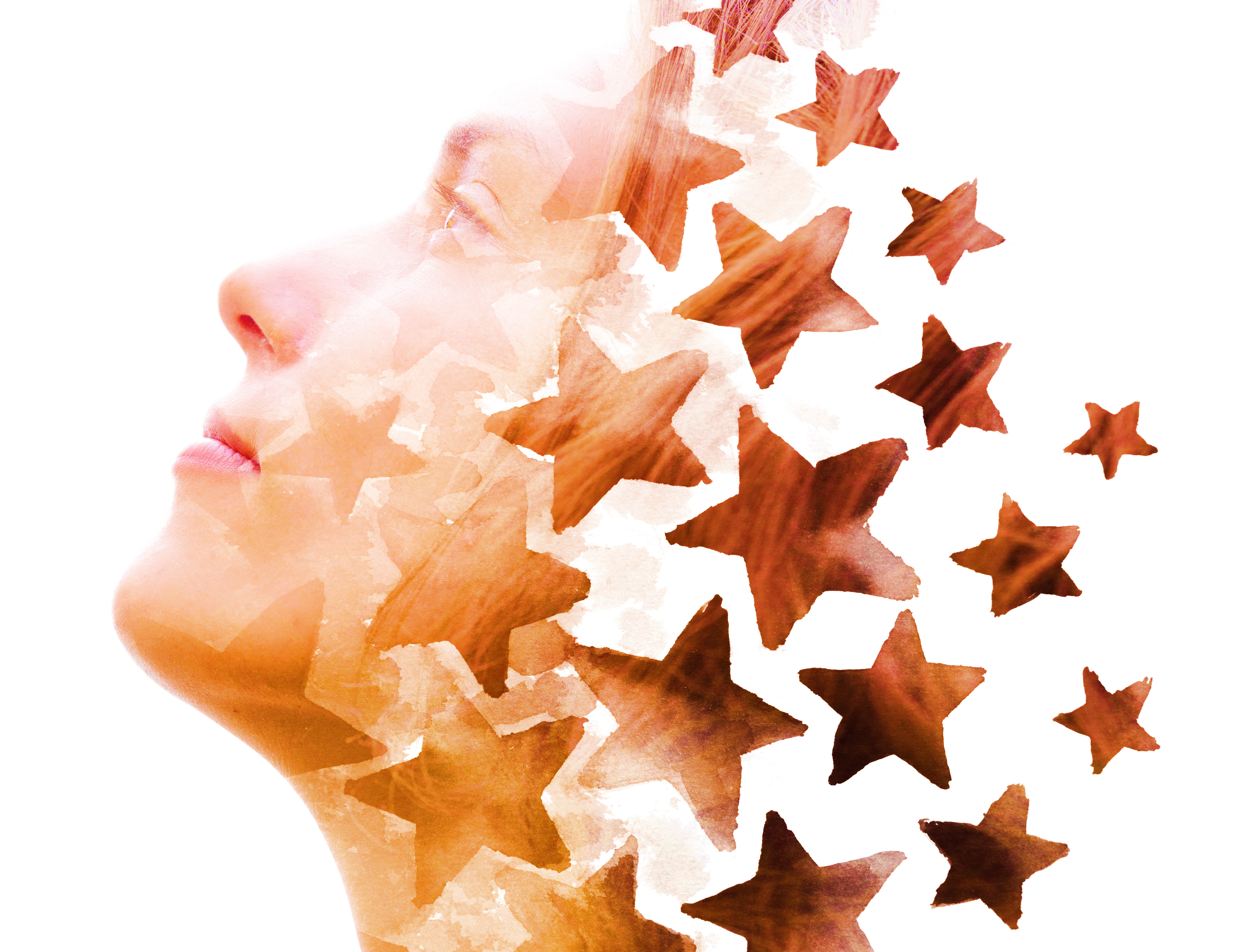 CG
Unofficial
Official
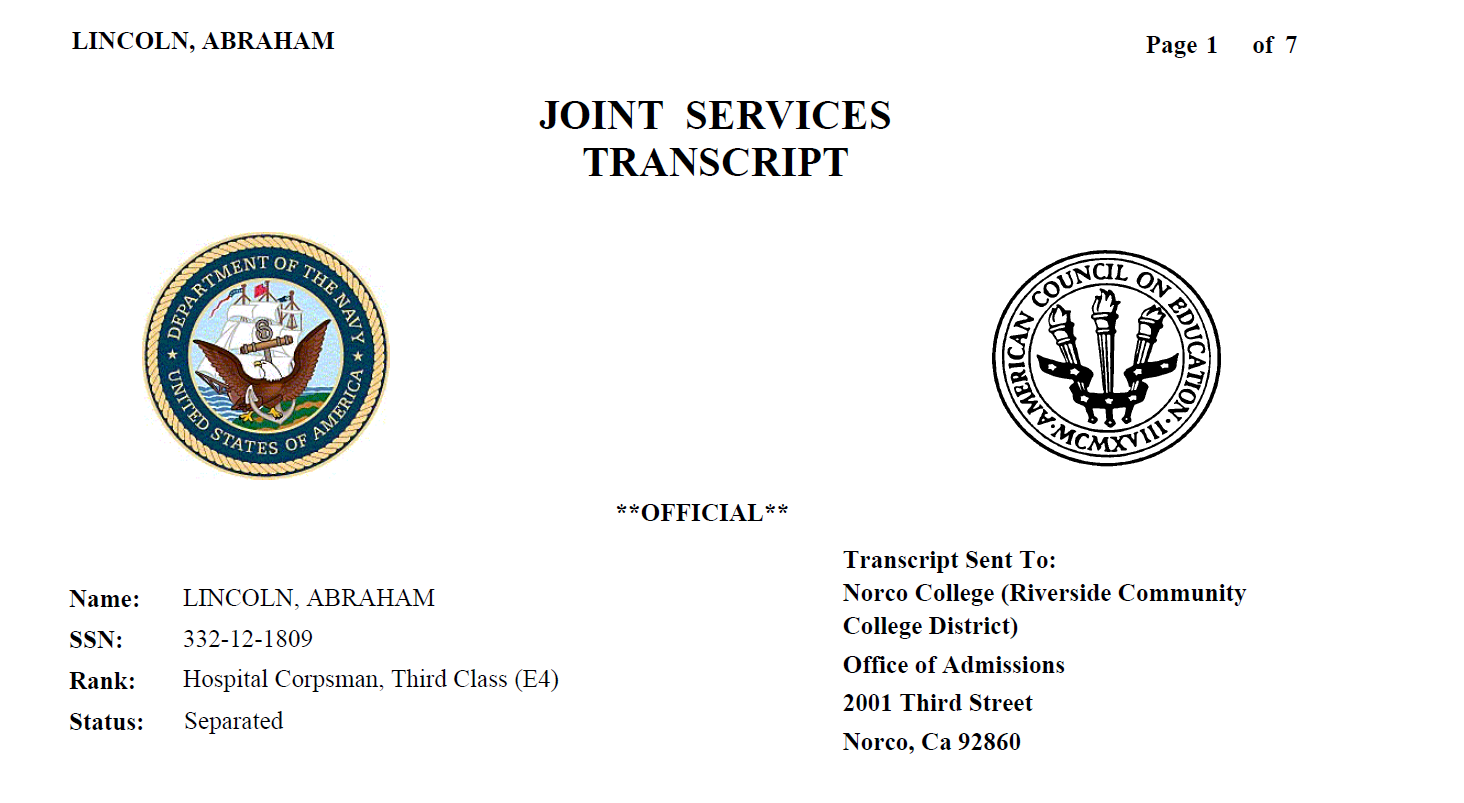 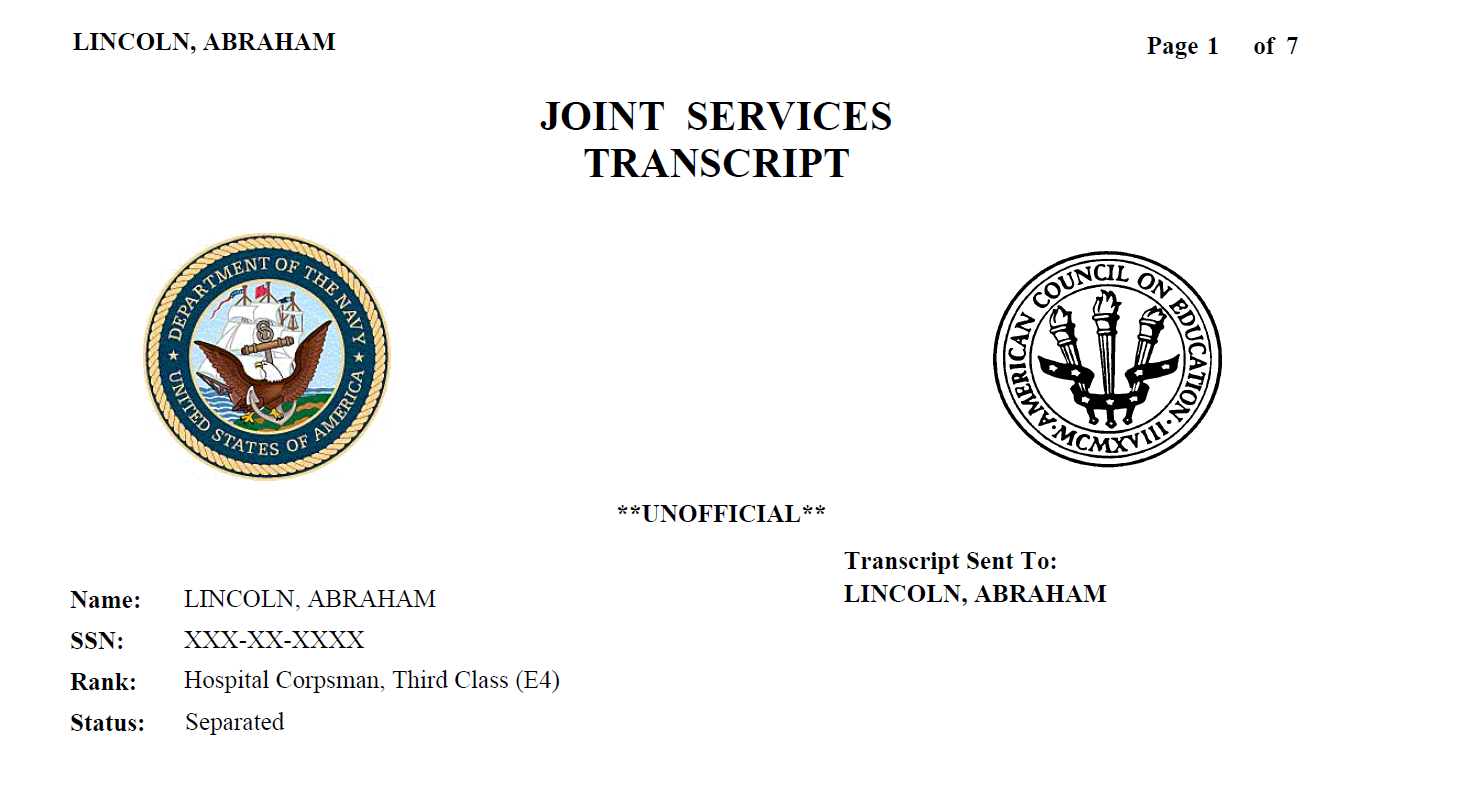 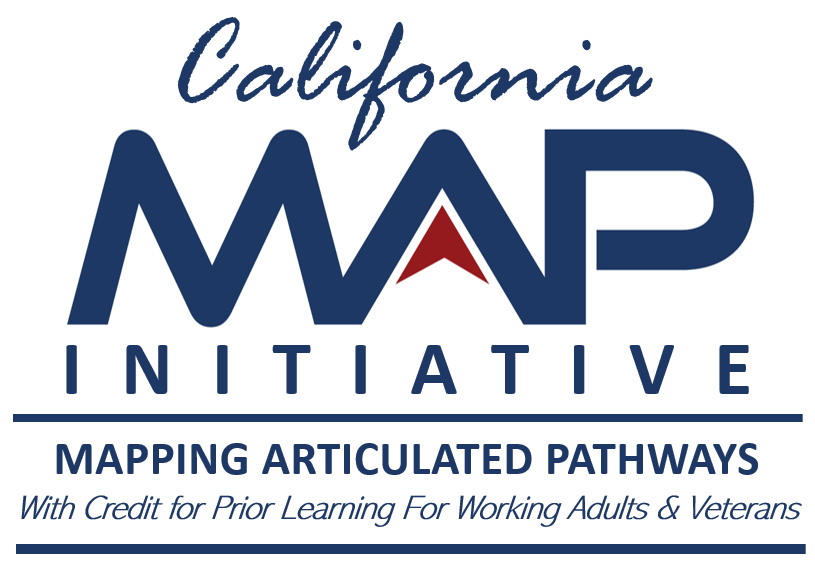 CG
CG
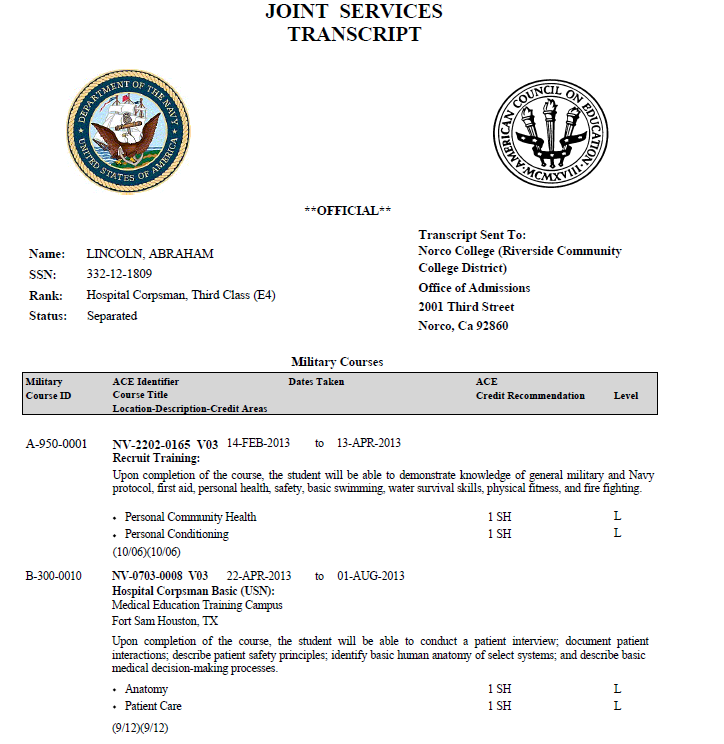 ACE Seal
Branch of Service
Service Member Information
College Recipient
Military Courses
ACE Exhibit Information (Courses)
ACE Credit Recommendation Value
1st: ACE faculty review date
2nd: Administrative adjustments to course data
Level of Credit
CG
CG
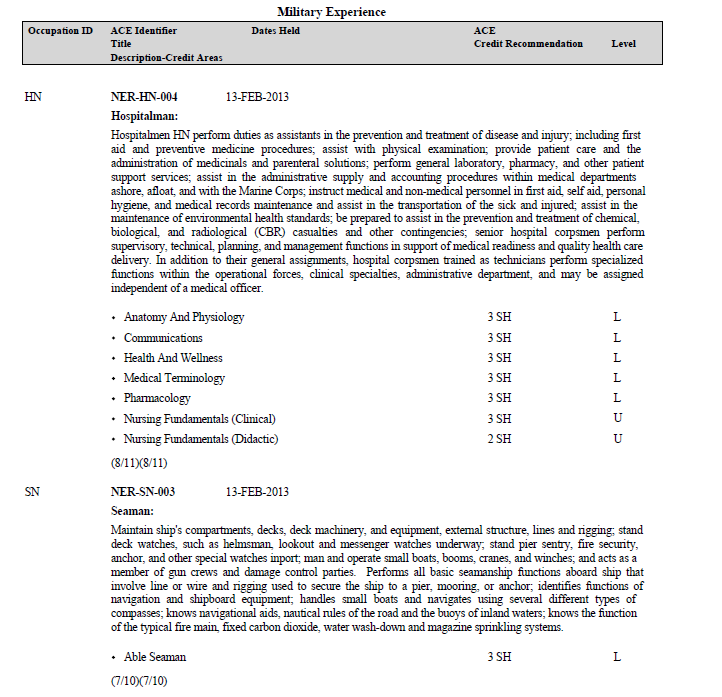 Military Experience
ACE Exhibit Information (Experience)
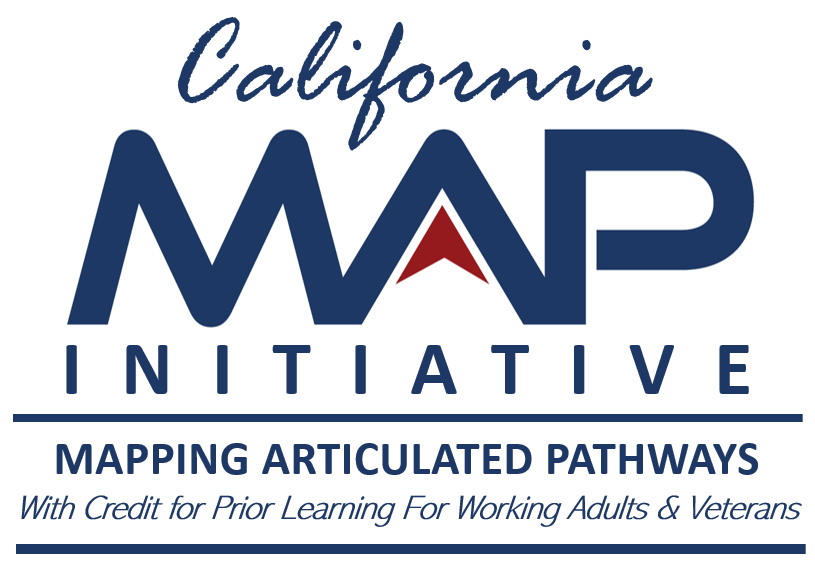 CG
CG
College Level Test Scores
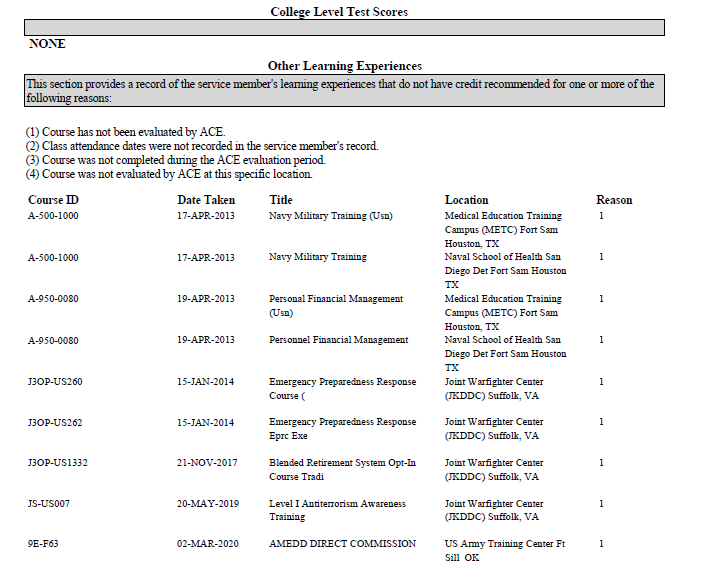 Other Learning Experiences
Service member’s professional education  and training experiences that do not have official ACE credit recommendations.
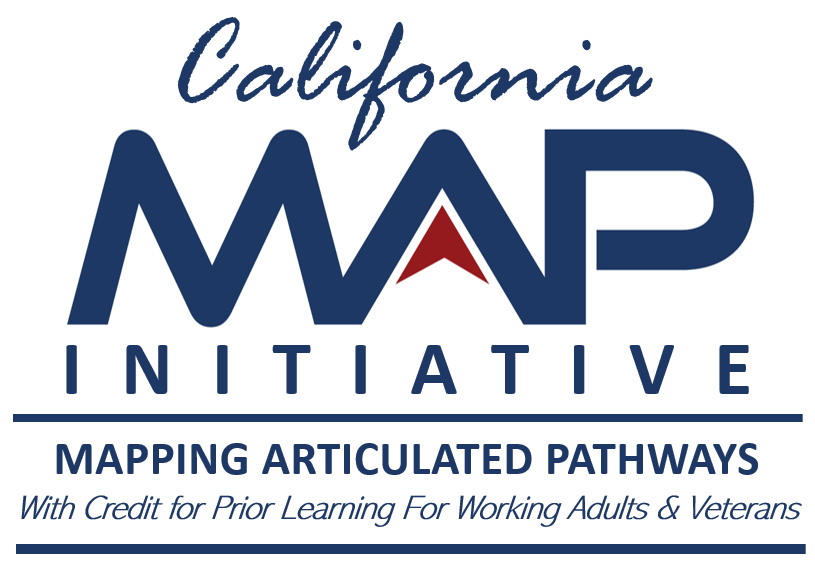 CG
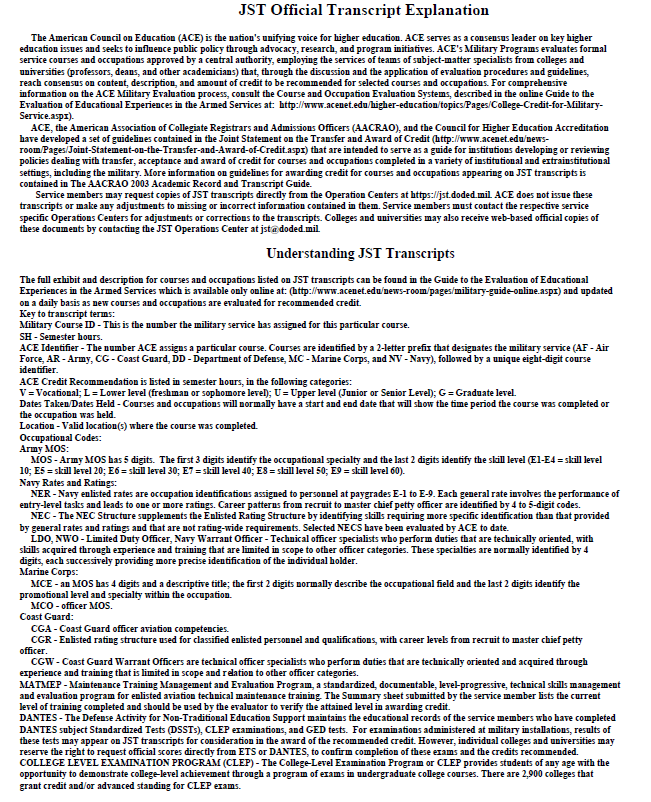 CG
JST Transcript Explanation
Understanding your JST
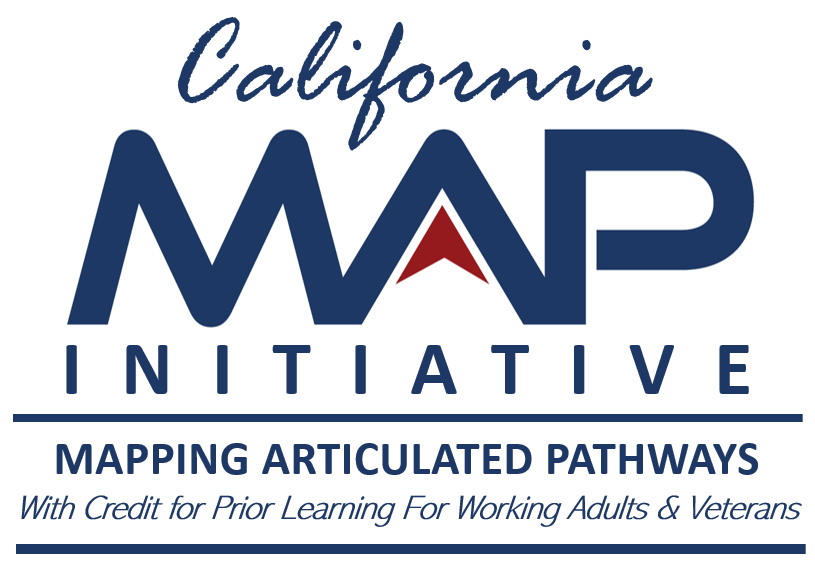 CG
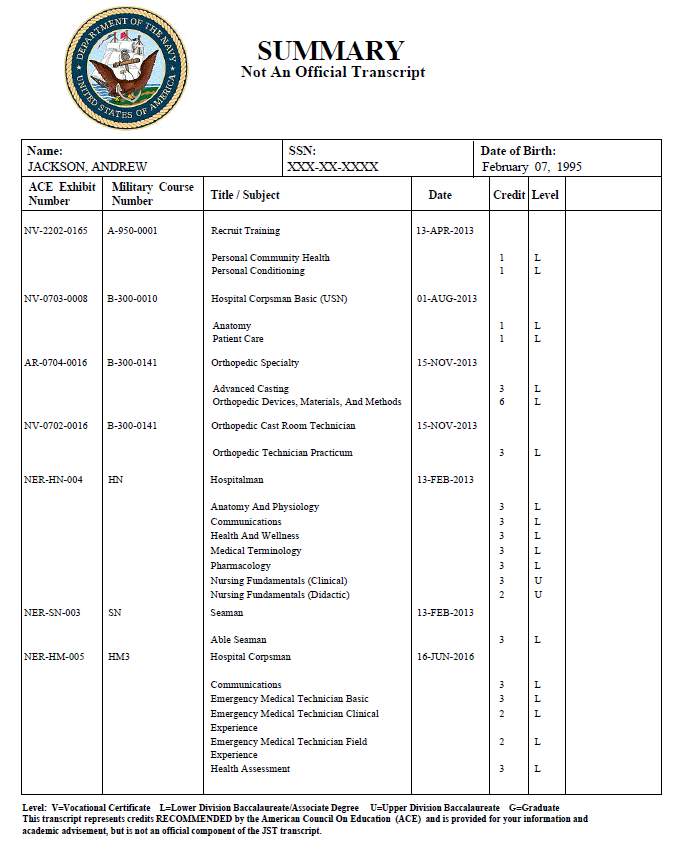 CG
February 12, 1809
LINCOLN, ABRAHAM
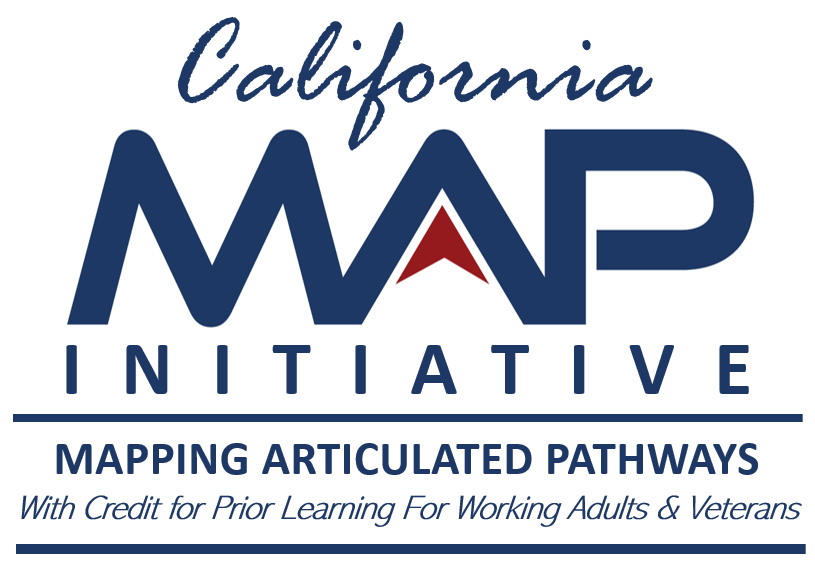 CG
Joint Services Transcript
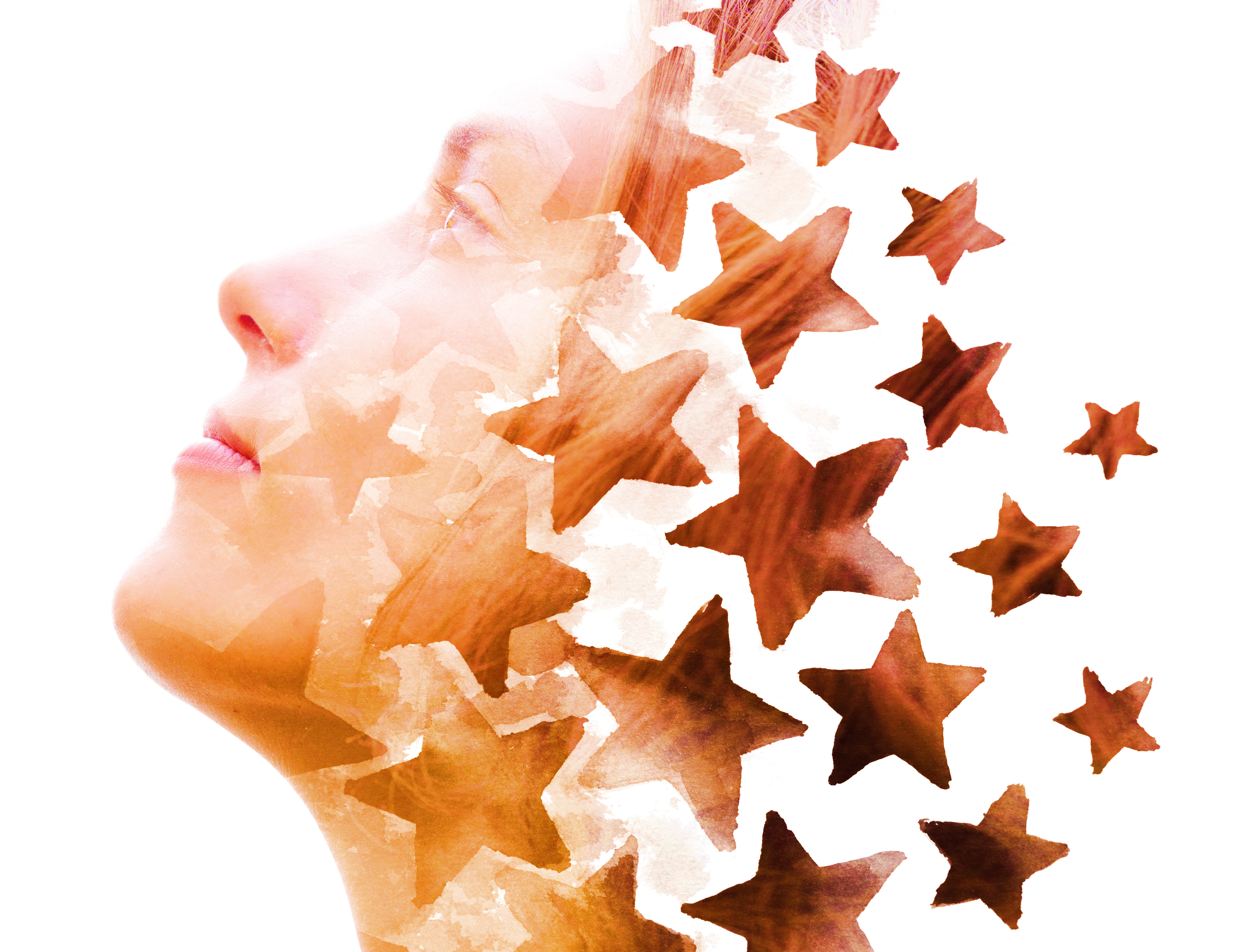 CG
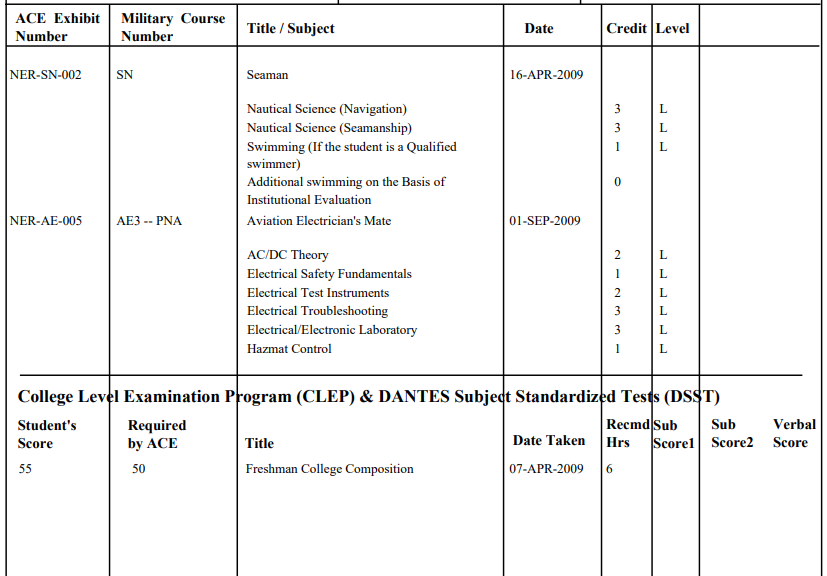 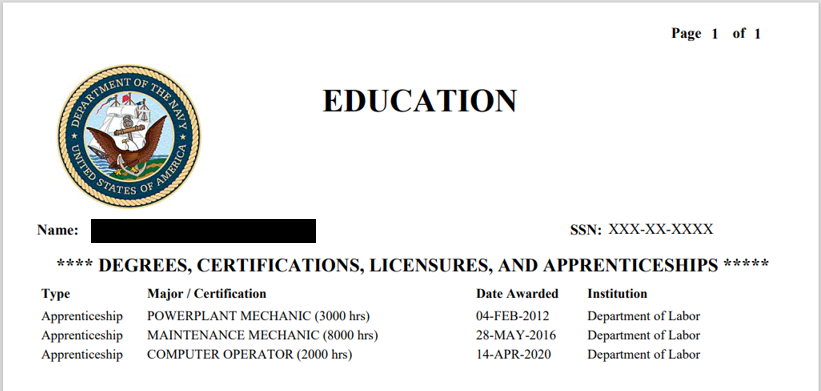 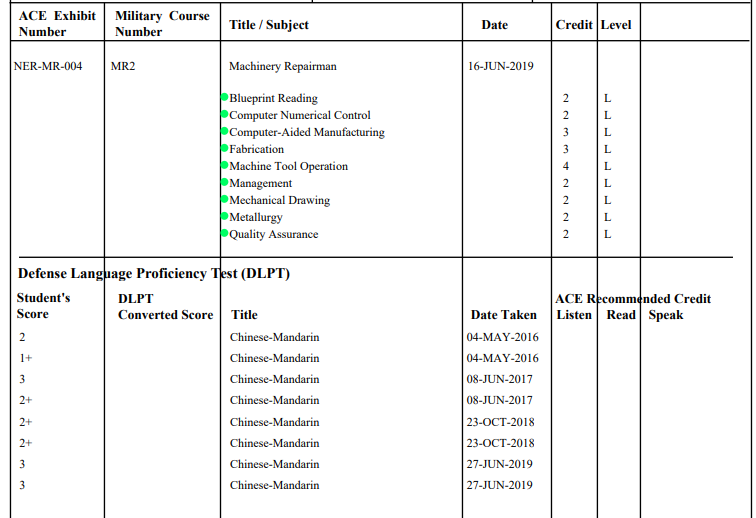 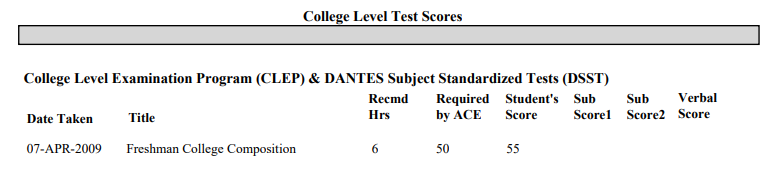 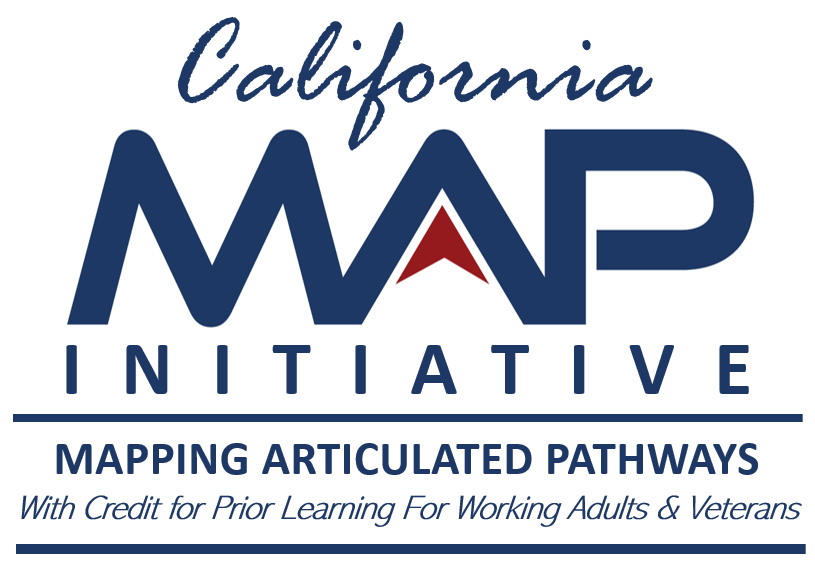 CG
Community College of the Air Force
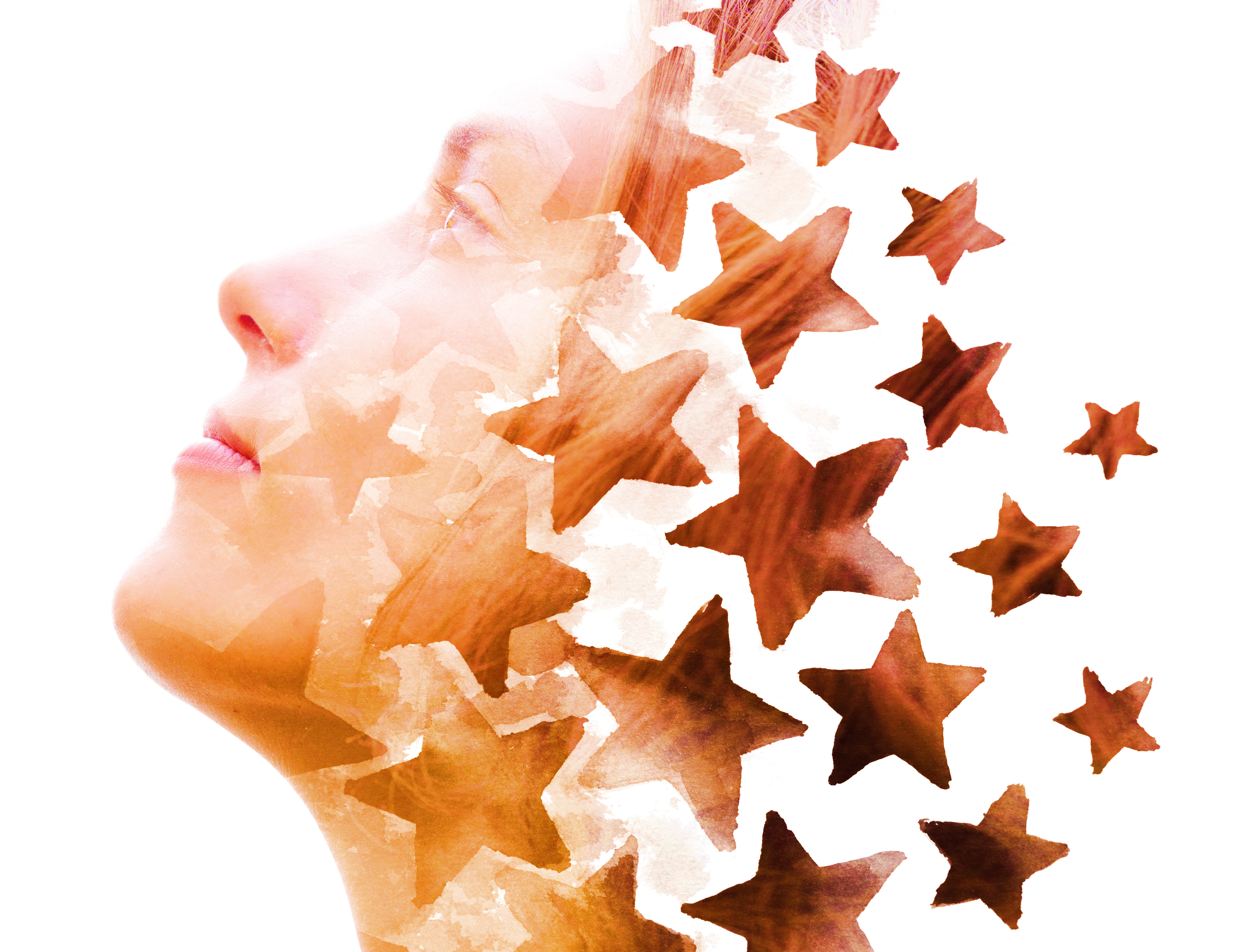 CG
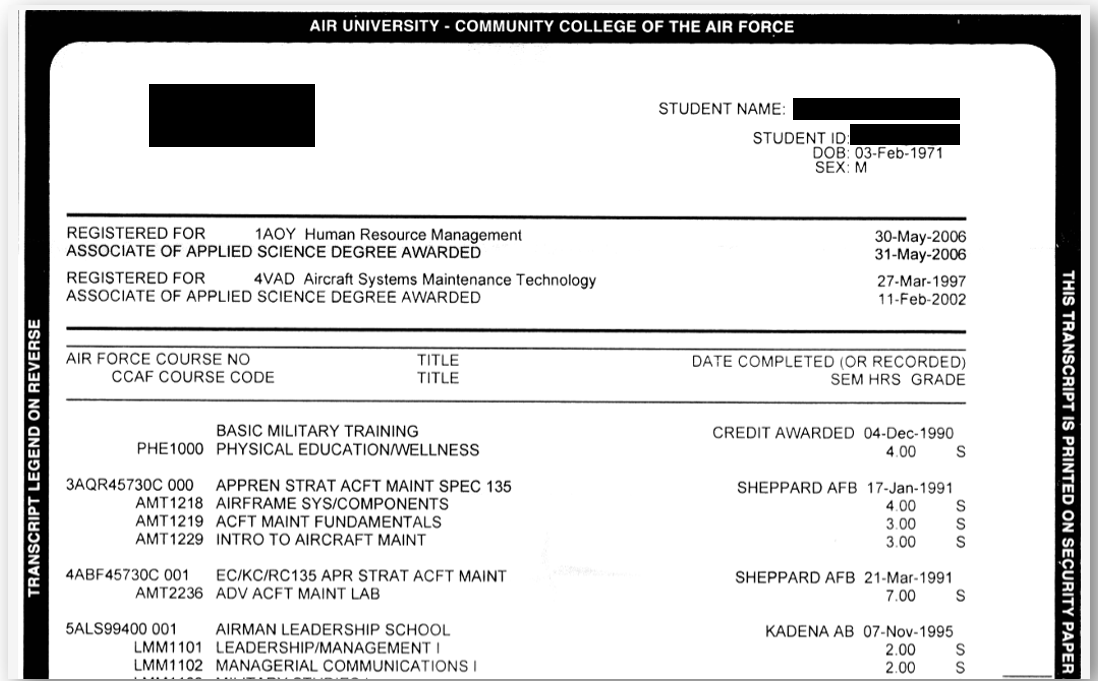 Sample CCAF Transcript
CG
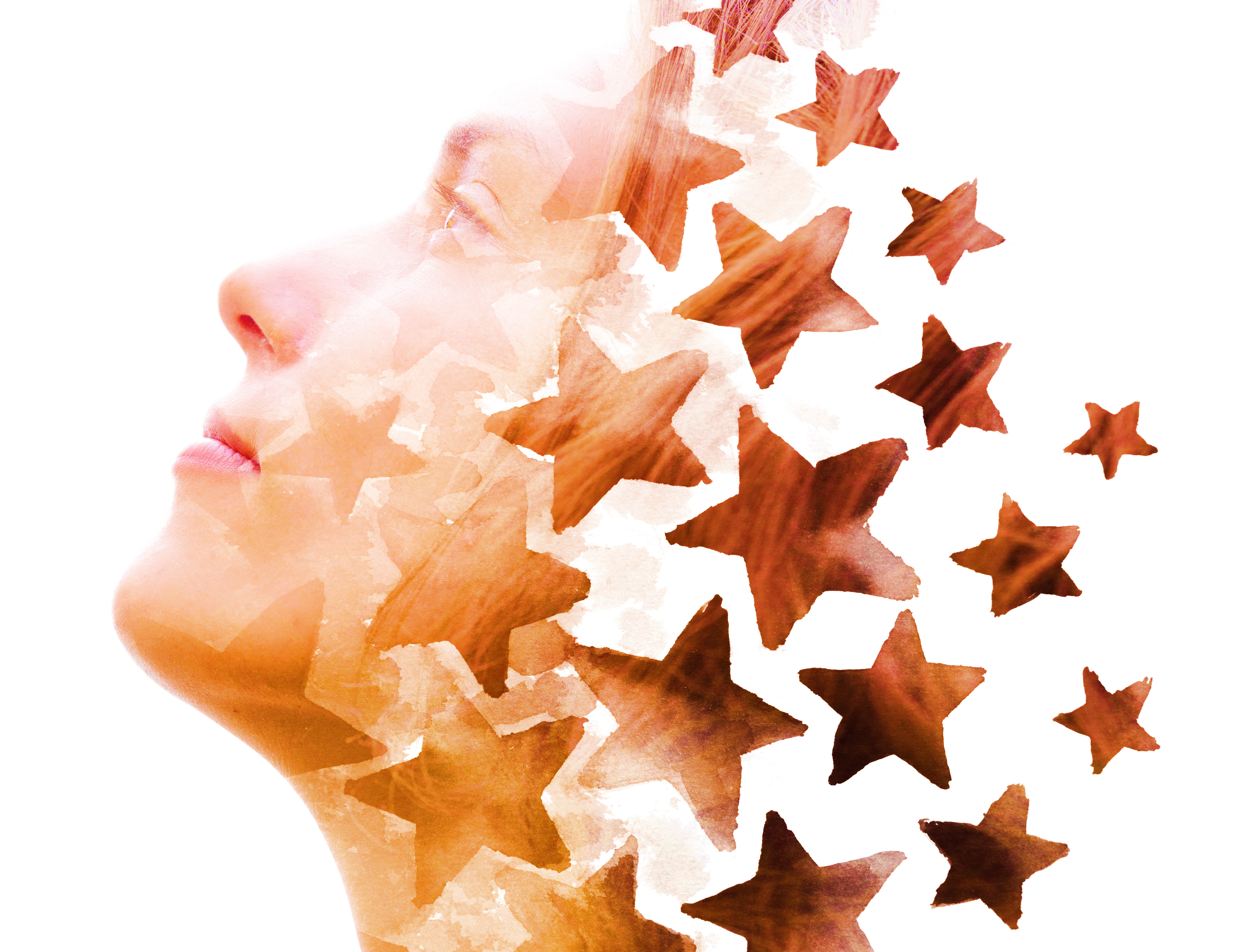 CG
JST Bulk Ordering Method
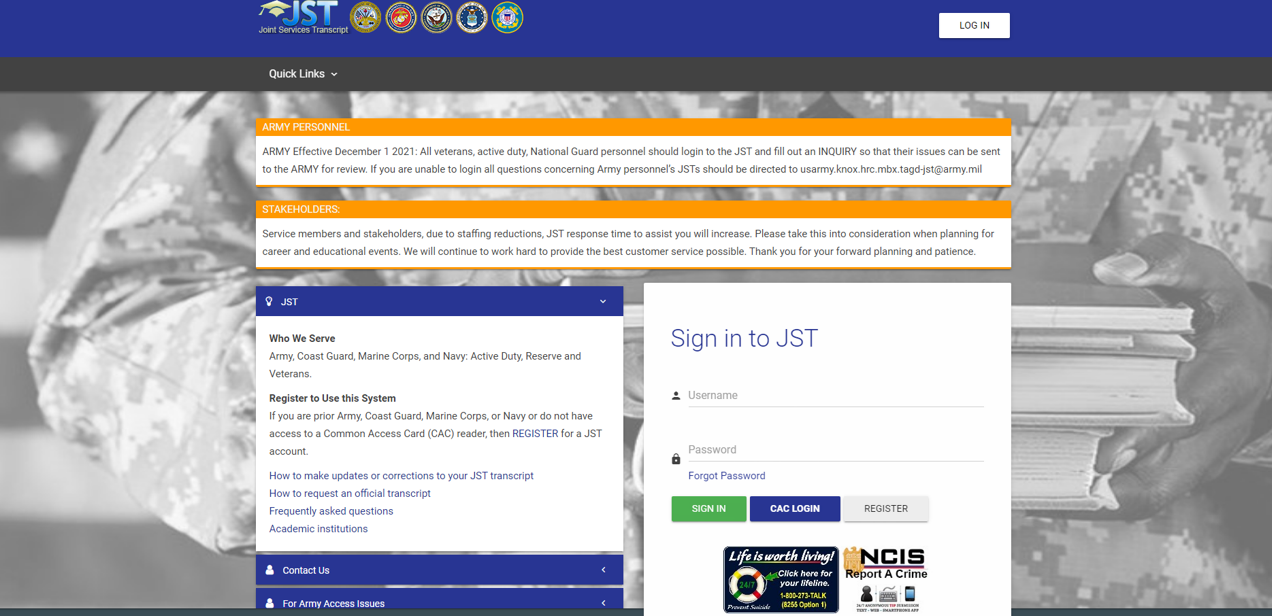 CG
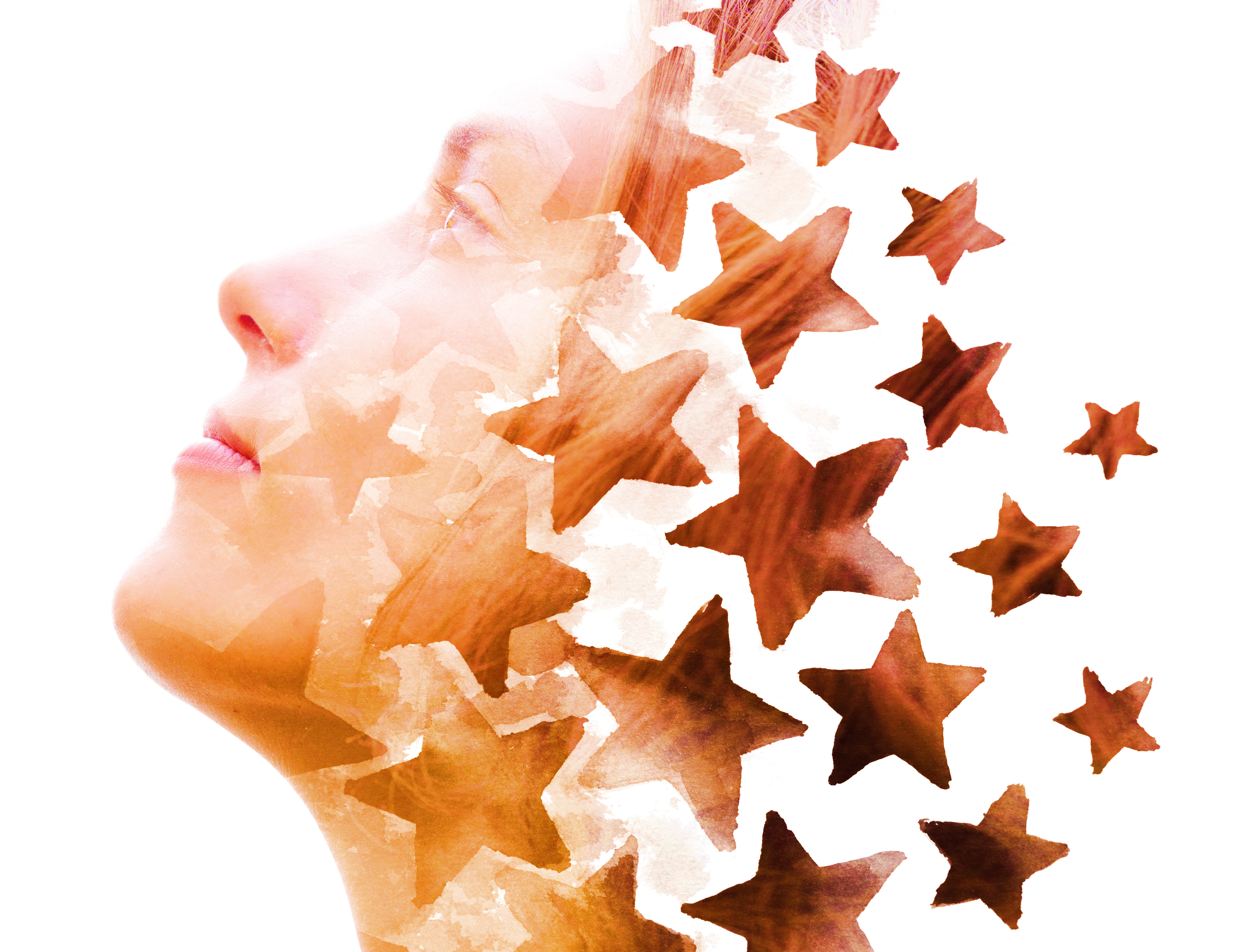 CG
JST Bulk Ordering Method
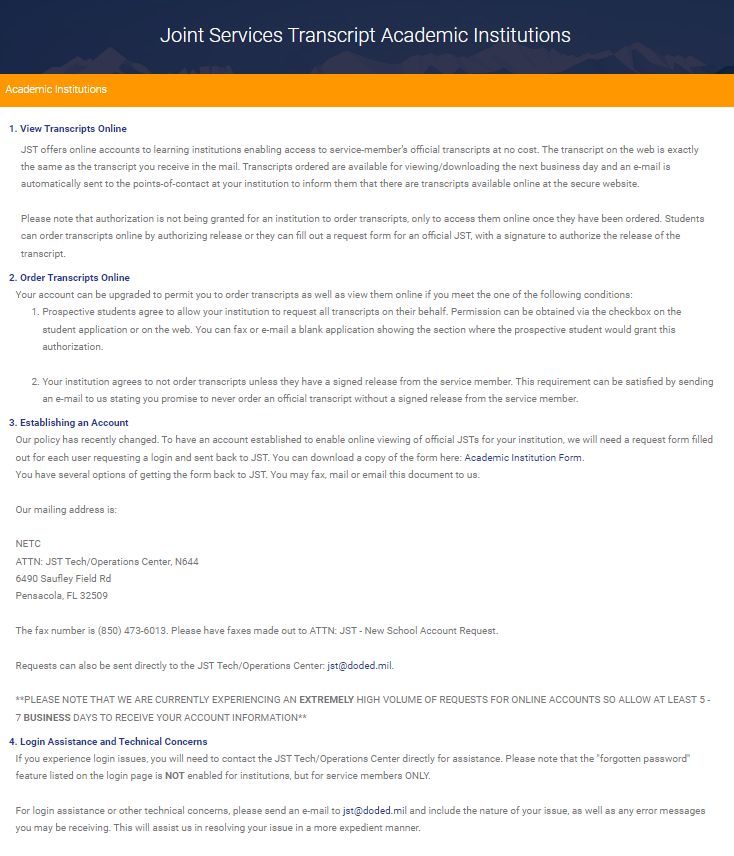 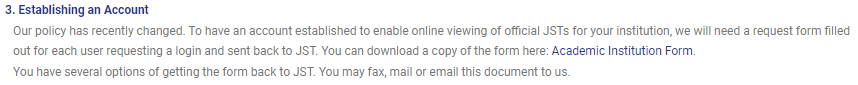 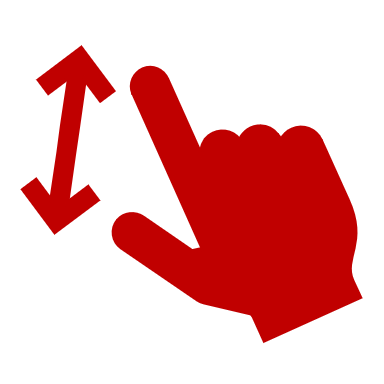 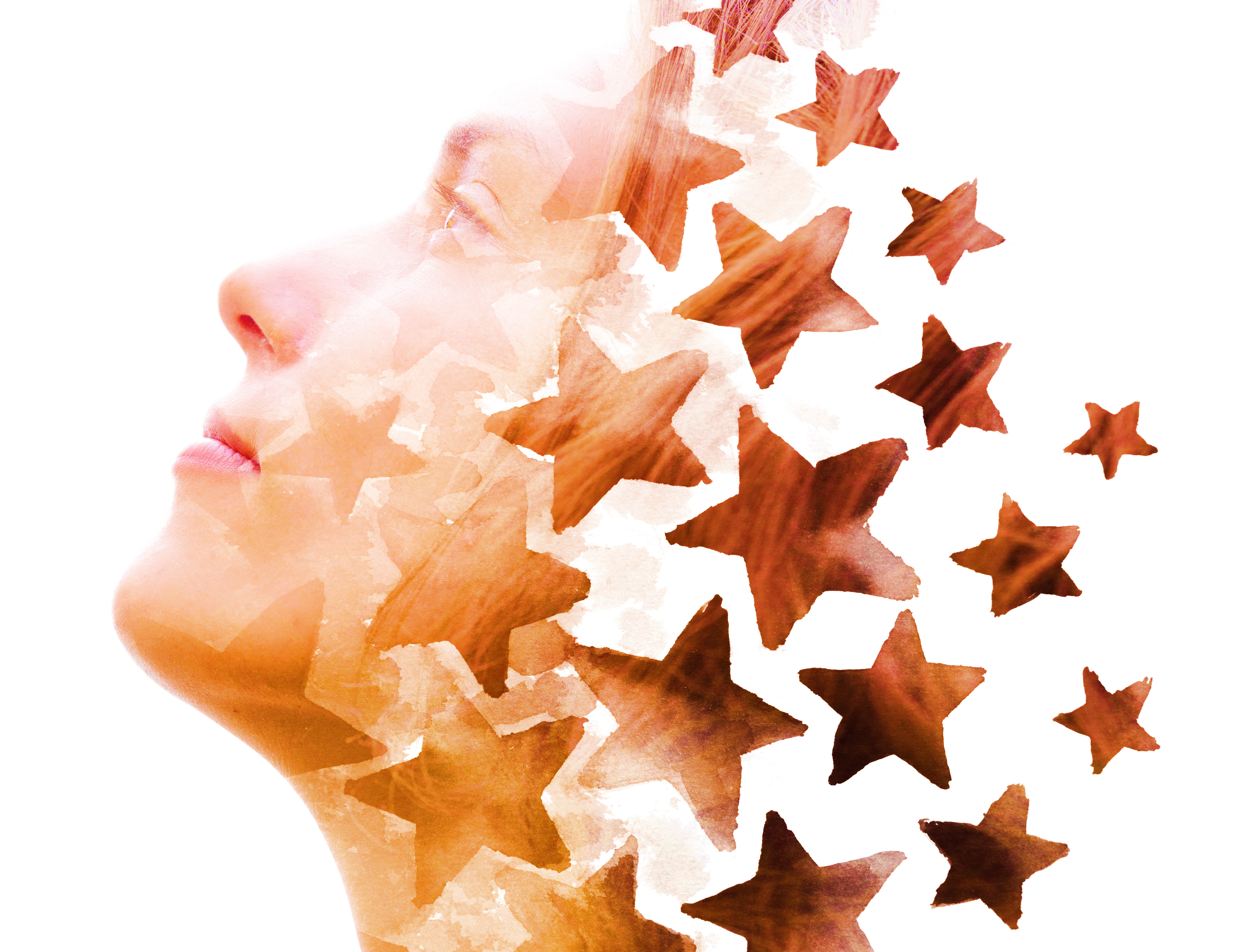 CG
JST Bulk Ordering Method
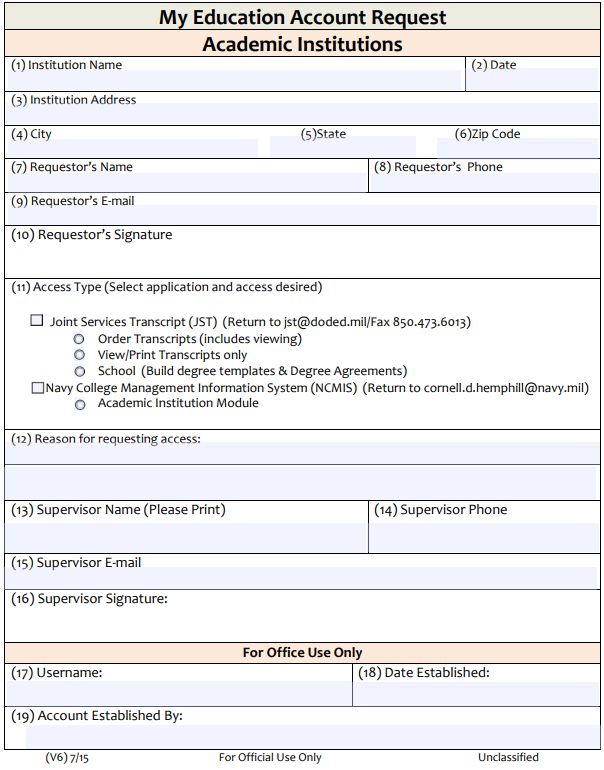 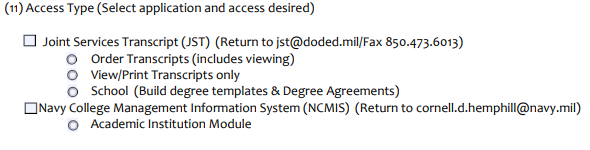 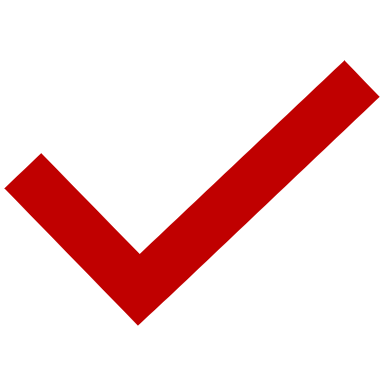 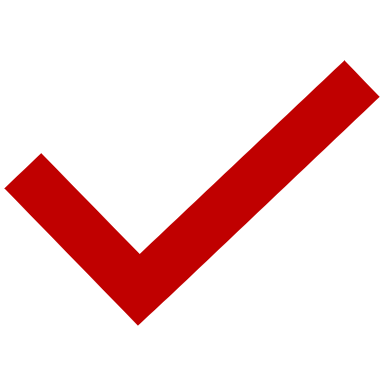 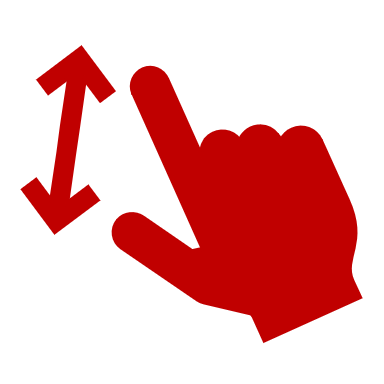 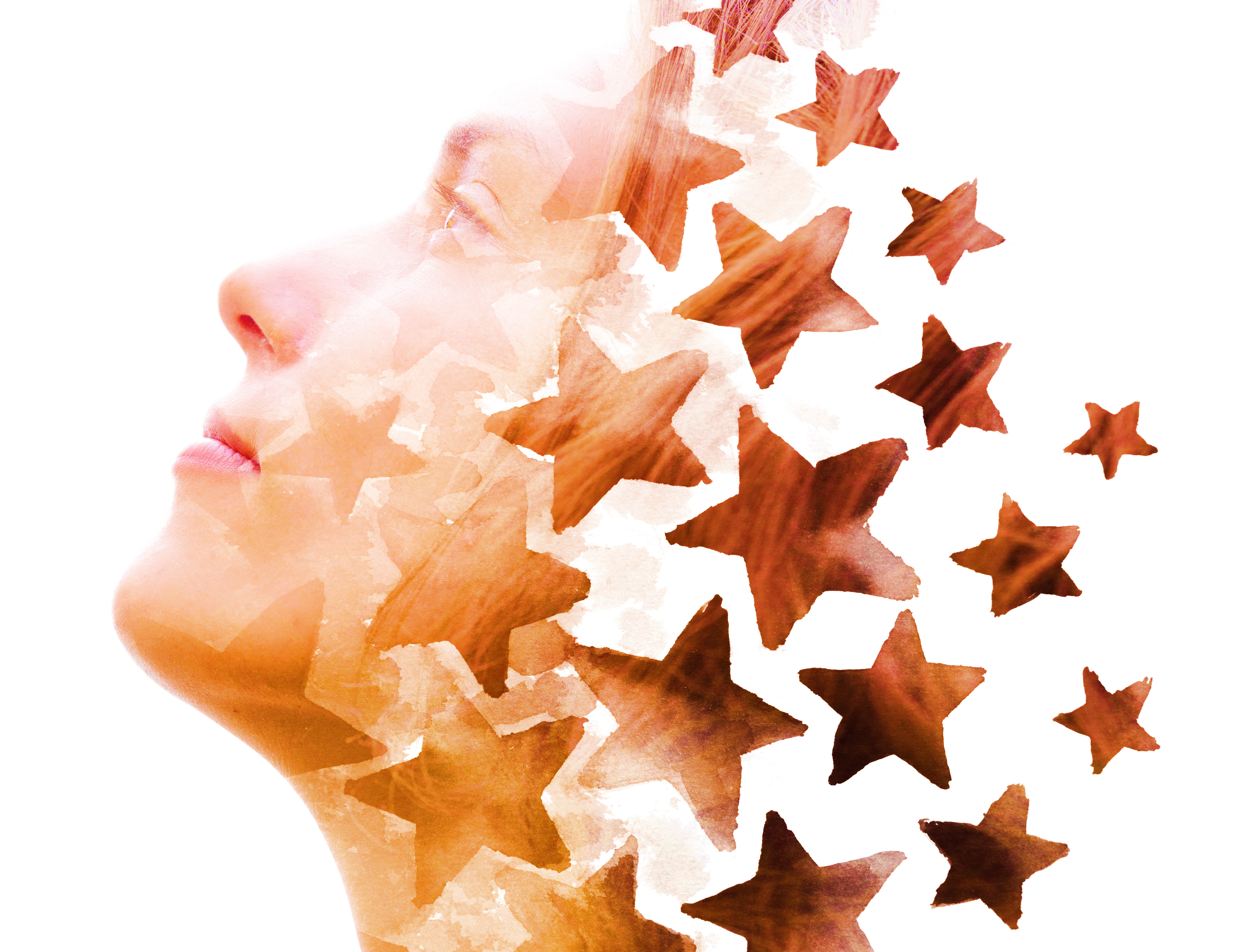 CG
JST Bulk Ordering Method
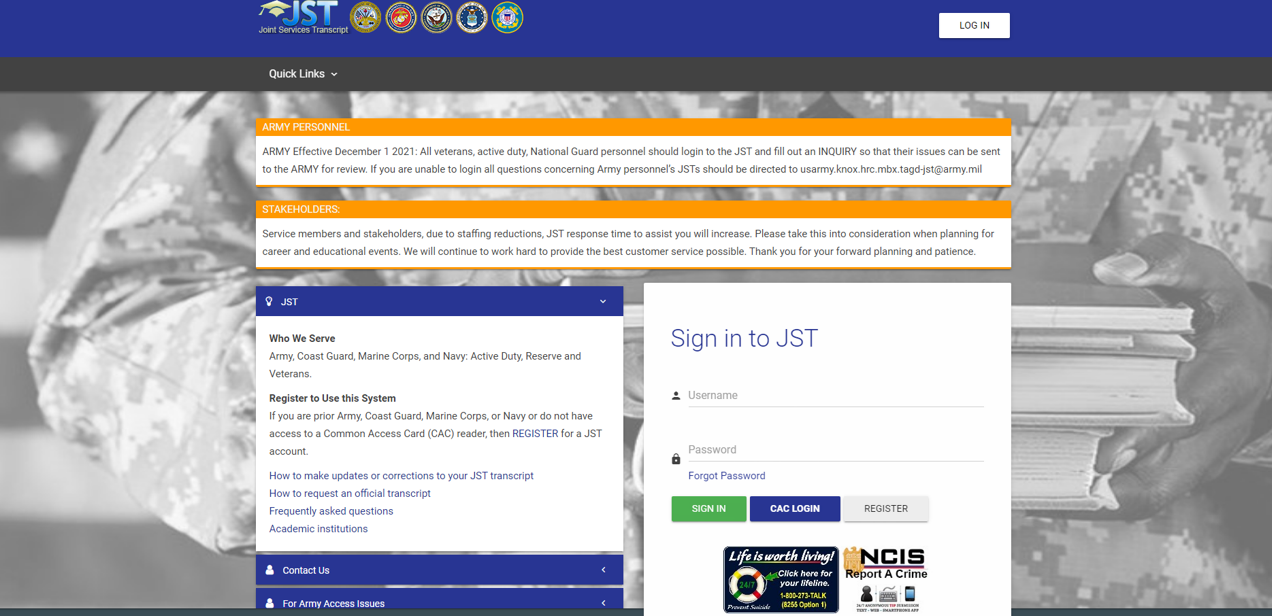 Steve.Rogers
College1
CG
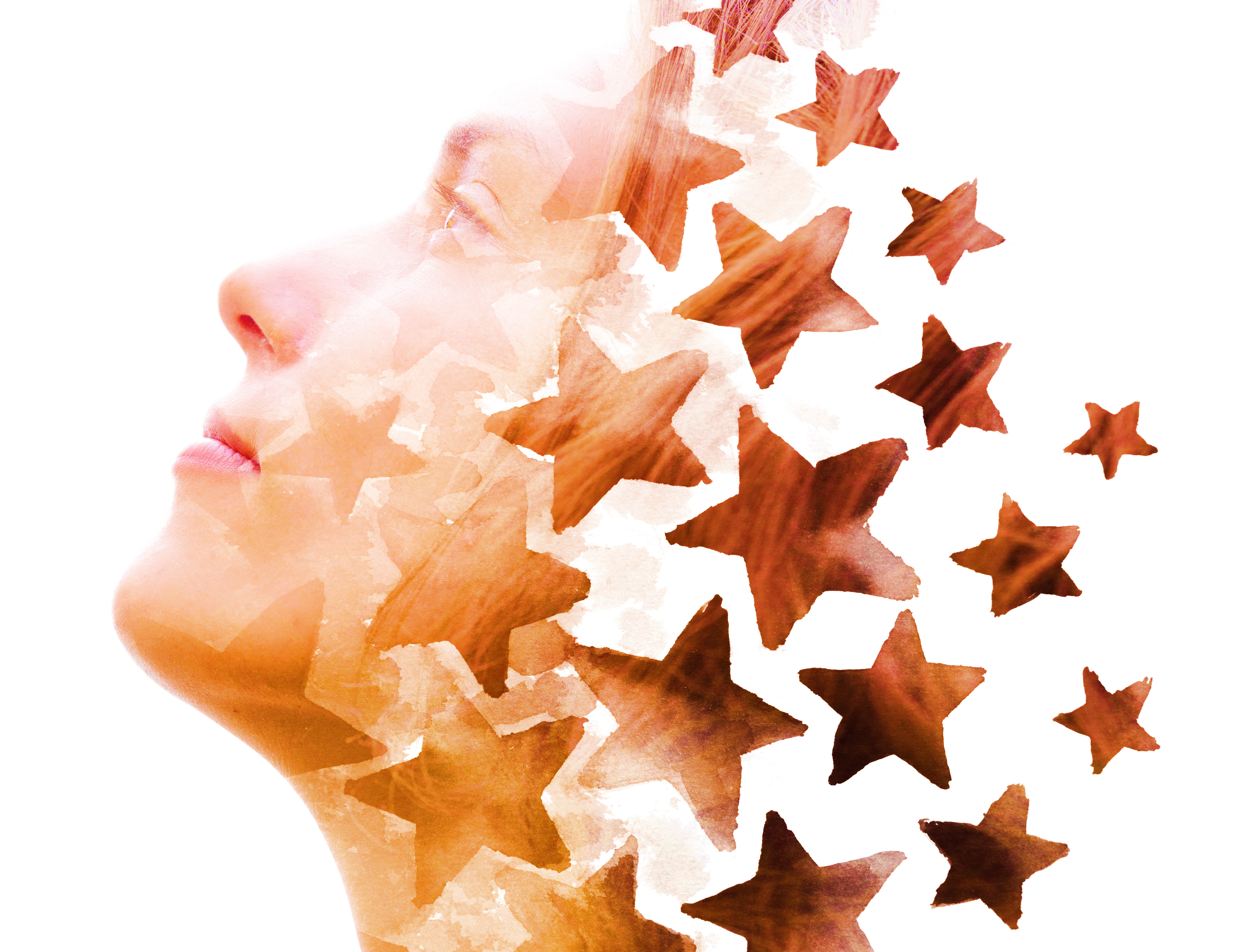 CG
JST Bulk Ordering Method
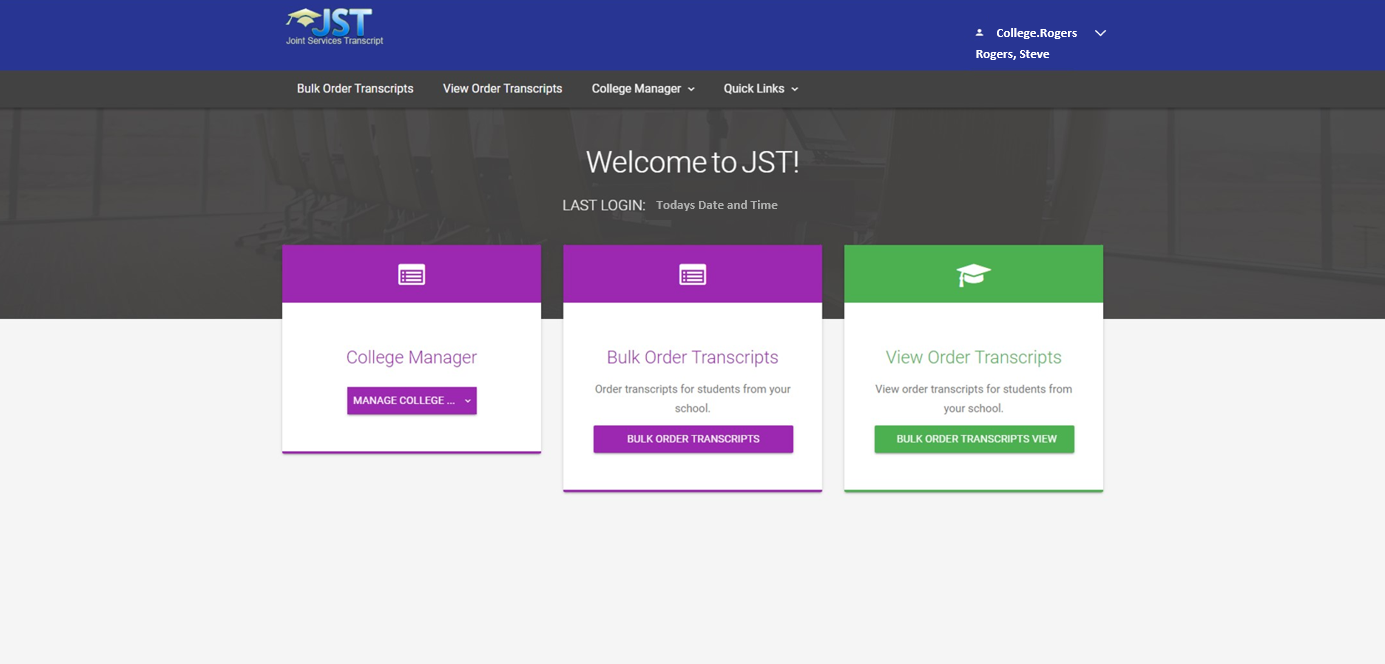 CG
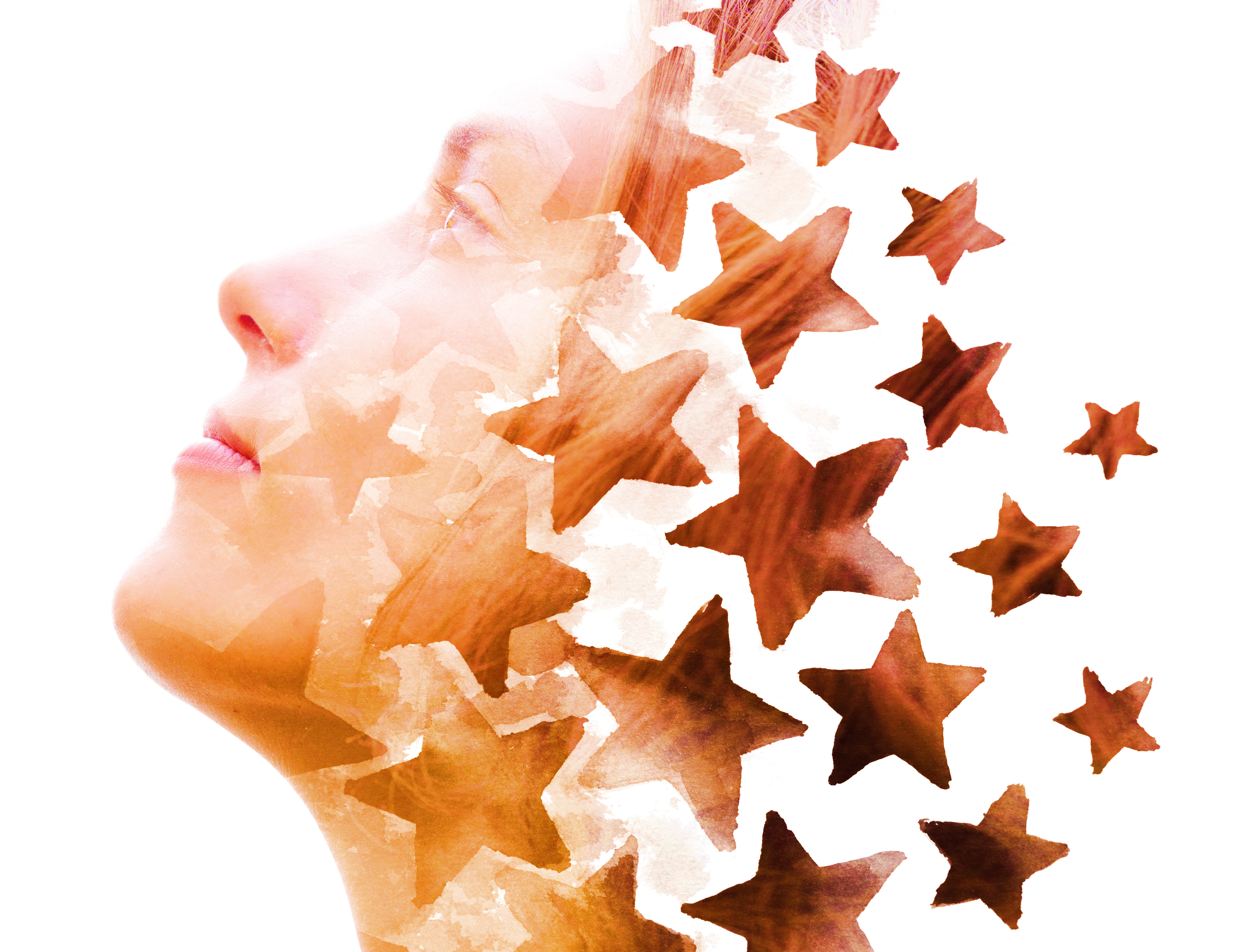 CG
JST Bulk Ordering Method
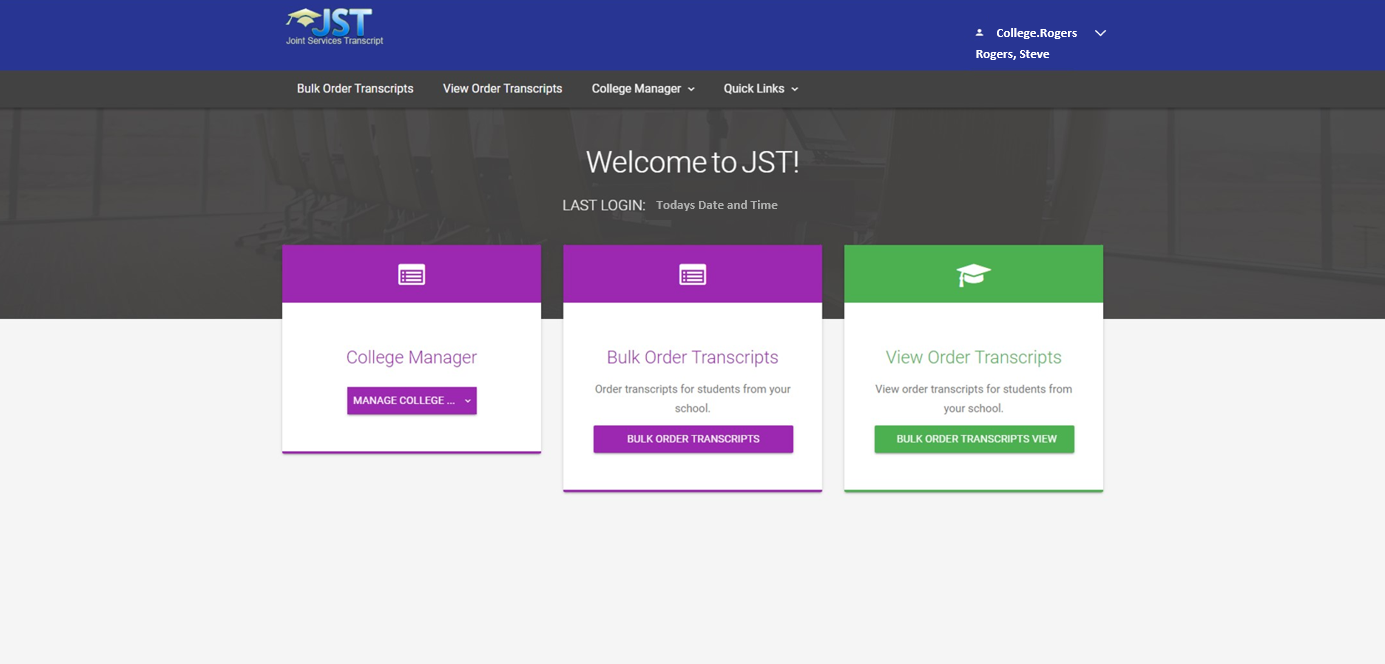 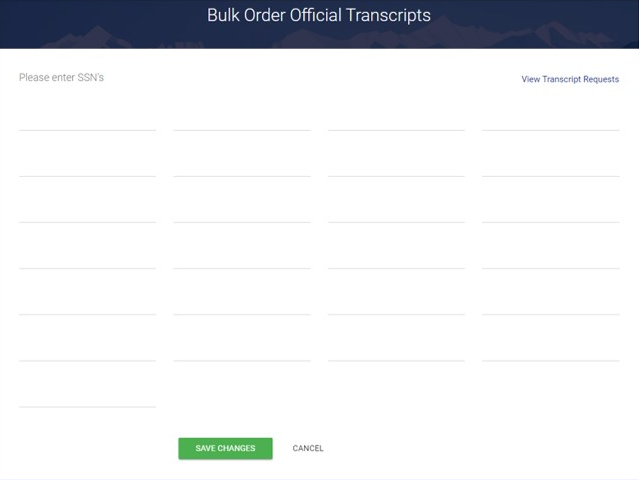 123456789
987654321
111111111
222222222
333333333
444444444
555555555
CG
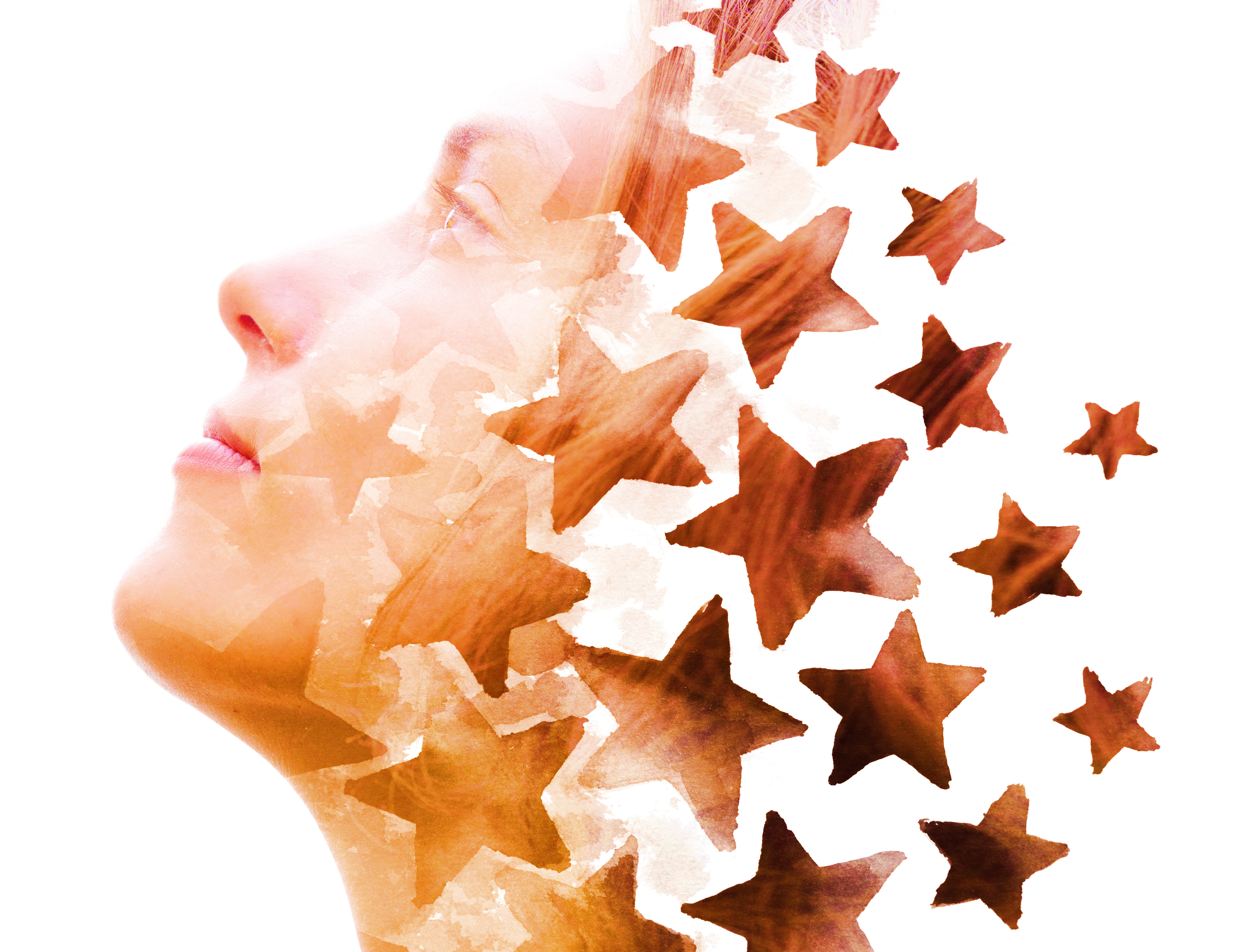 CG
JST Bulk Ordering Method
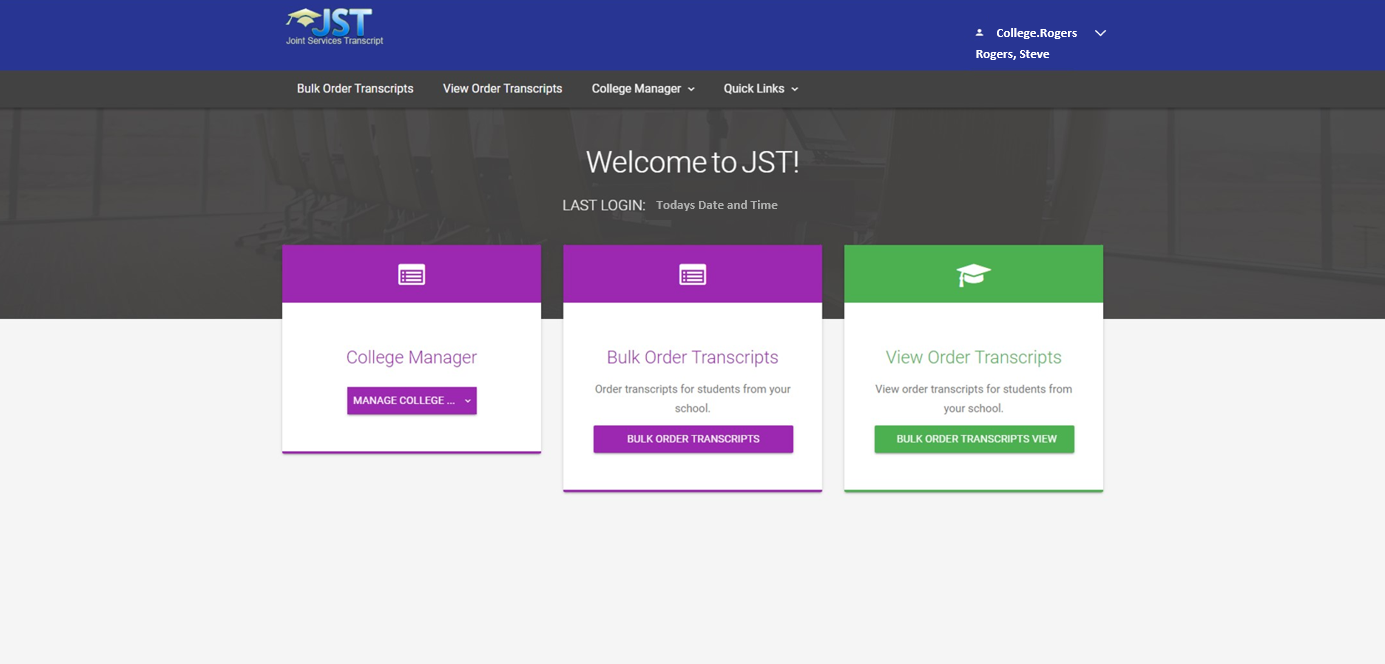 CG
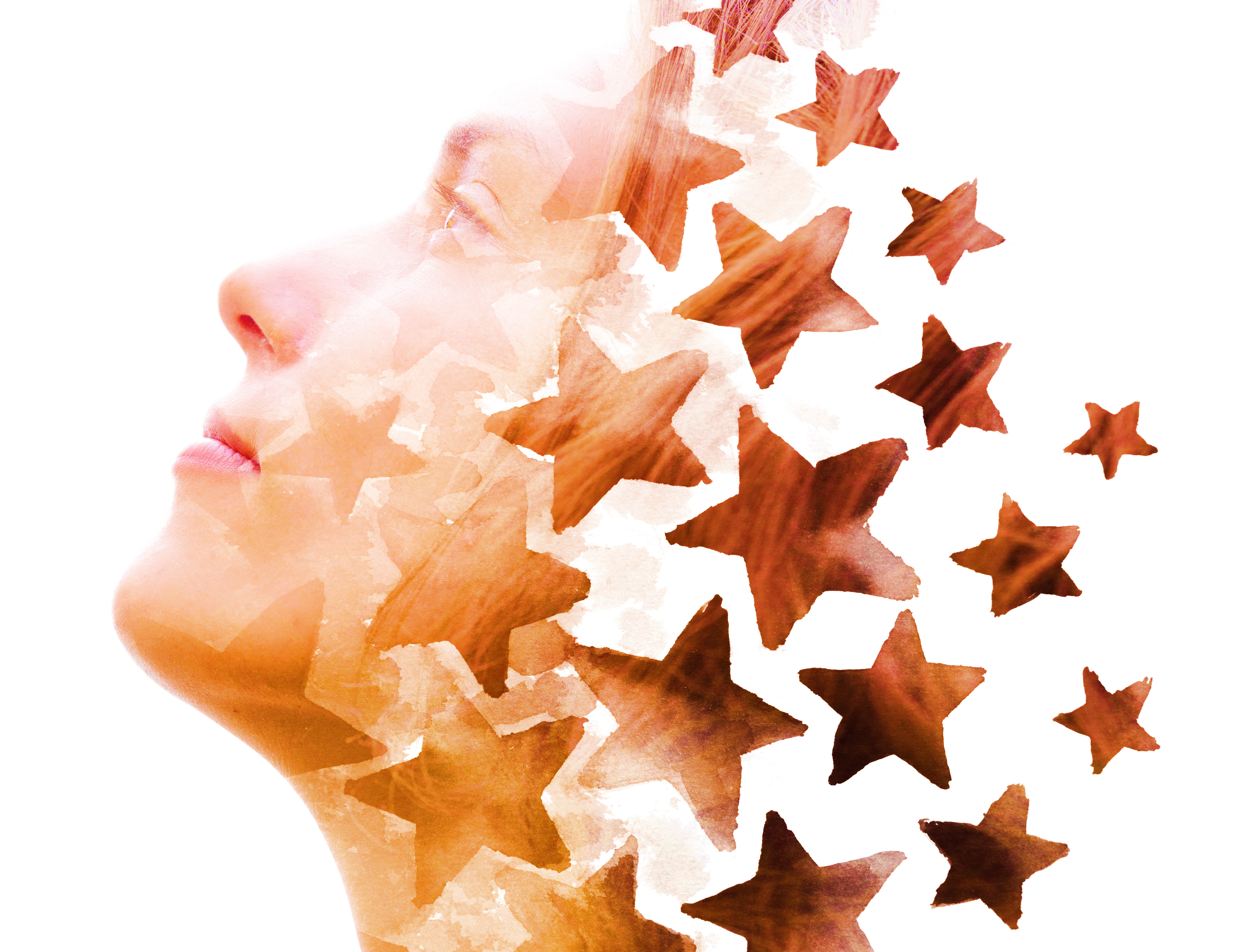 CG
JST Bulk Ordering Method
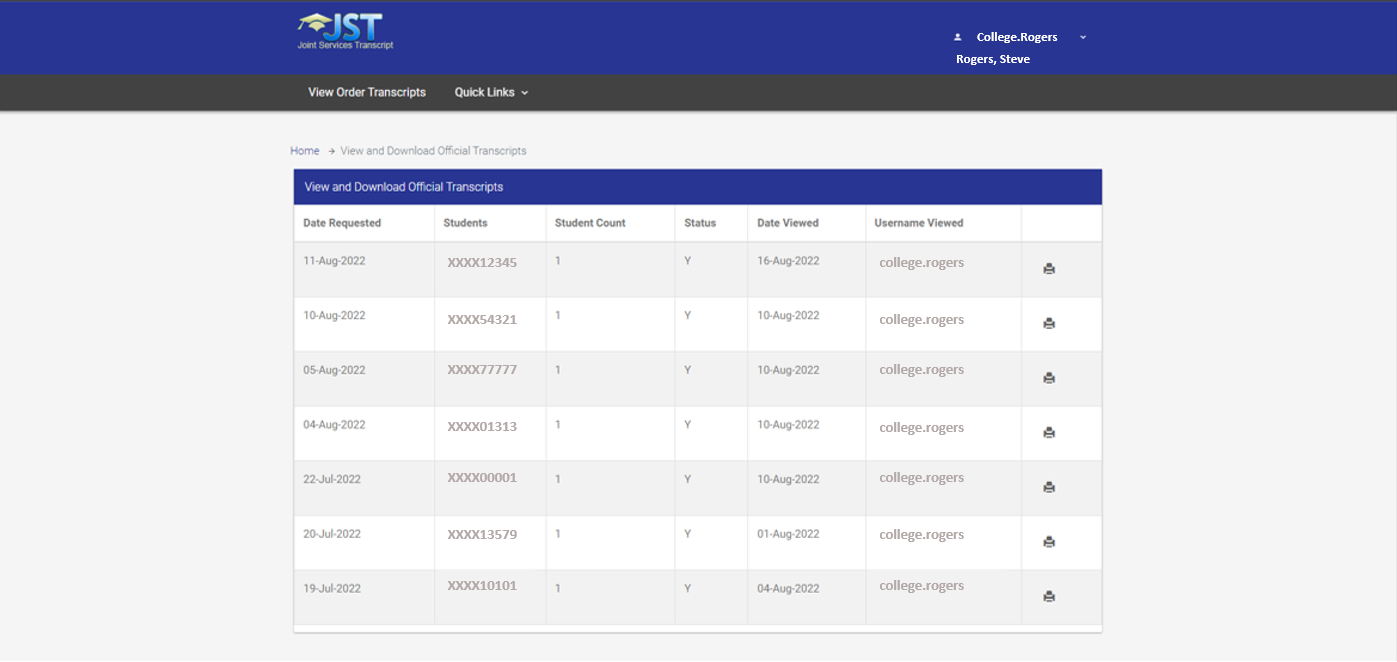 Recommendation: Save as PDF and save to a secure folder.
Will stay in queue for 30 days.
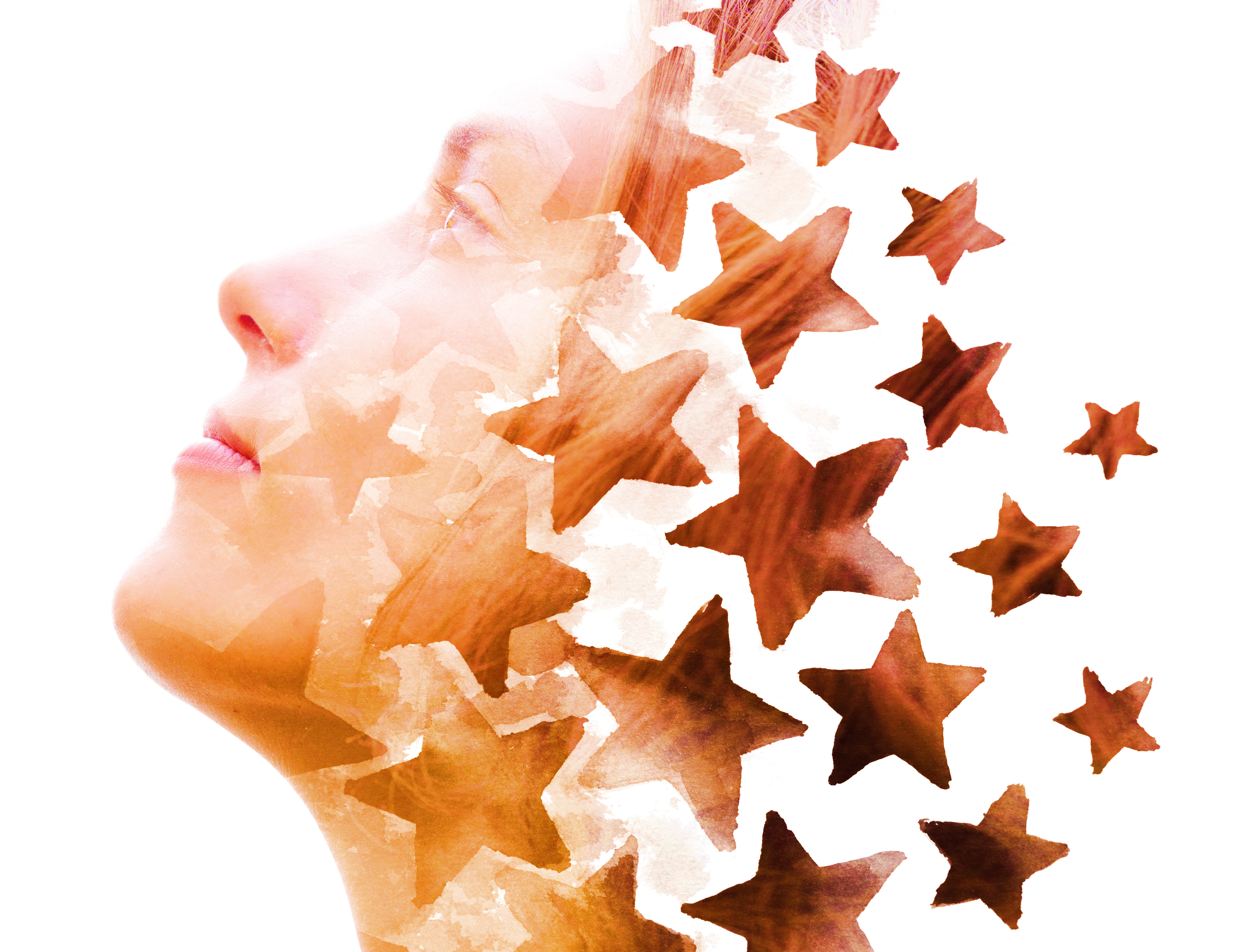 TN
American Council on Education
The American Council on Education is a national non-profit organization in higher education and serve as an agency to provide credit recommendations based on peer reviewed analysis for educational training.  
Authorized by the Department of Defense (DOD). 
Nonprofit organization focused on higher education advocacy and leadership.
Represents over 1,700 colleges and universities, including their leaders and institutions.
Advocates for policies enhancing access, equity, and quality in higher education.
Offers programs supporting leadership development and innovation in academia.
Operates the College Credit Recommendation Service (CREDIT®) for workforce training and education credit evaluations.
Conducts research and provides resources to address higher education challenges.
Engages in public policy discussions and initiatives impacting colleges and universities.
Established in 1918, it continues to be a prominent voice in higher education affairs.
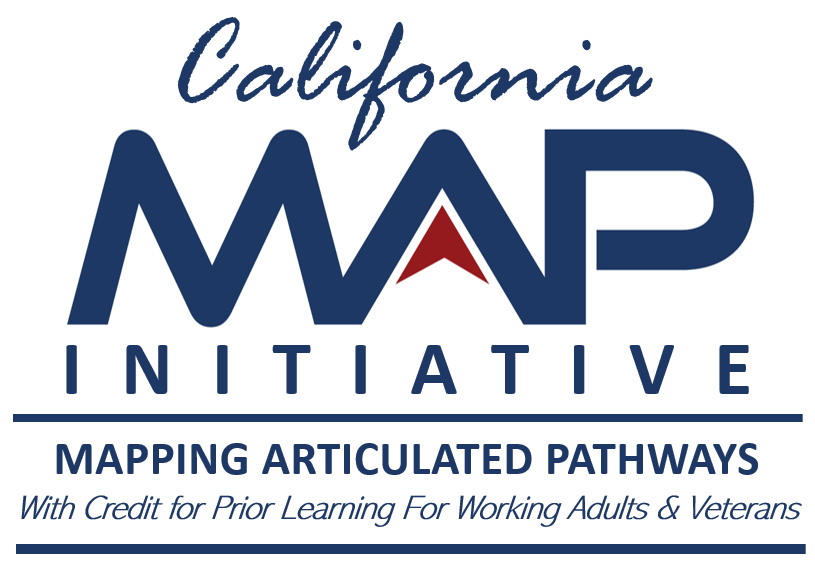 JB
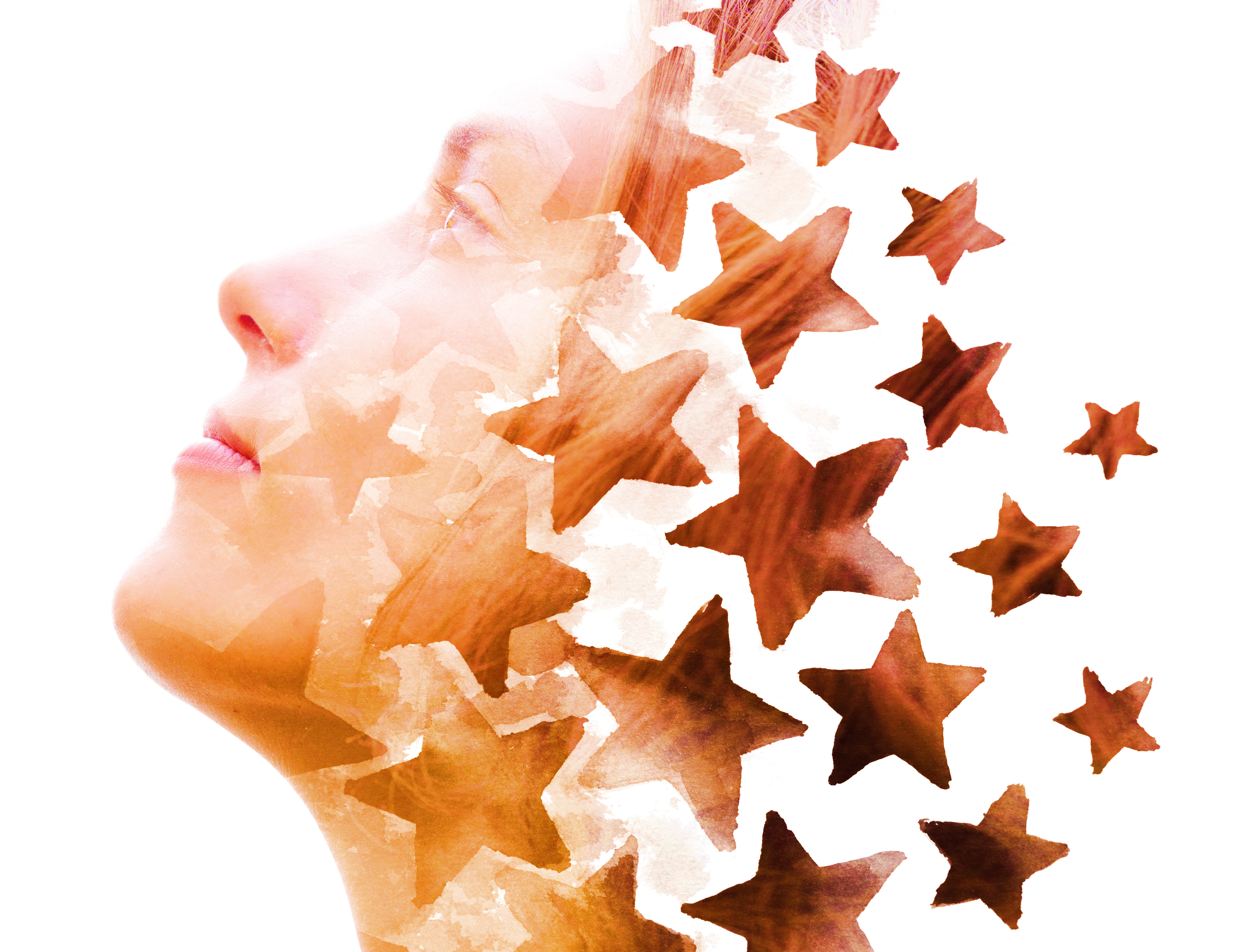 TN
ACE Faculty Reviewers
Becoming an American Council on Education (ACE) faculty reviewer involves a selective process. ACE looks for experienced and well-qualified faculty members to serve as reviewers. Generally, the following steps are involved:
Qualifications: Faculty members who are interested in becoming ACE reviewers typically have substantial experience in their academic field, hold advanced degrees, and have demonstrated expertise in curriculum development, teaching, or educational program assessment. 
Faculty must be currently teaching at an accredited college or university. 
Evaluators from various educational institutions: 4-Year Public and Private Universities, as well as 2-Year Public and Private Colleges.
The reviews are founded on alignment with academic disciplines, ensuring expertise in the specific subject matter.
A minimum of five years' experience is required for eligibility.
Selection and Training: The selection process involves a review of applications, where ACE assesses the applicant’s qualifications, experience, and alignment with the needs of the review process. Selected applicants might undergo training or orientation to understand ACE’s review process, guidelines, and standards.
Ongoing Commitment: Faculty reviewers who are accepted into ACE’s pool of reviewers might be called upon periodically to evaluate courses, programs, or other educational initiatives based on their expertise and availability.
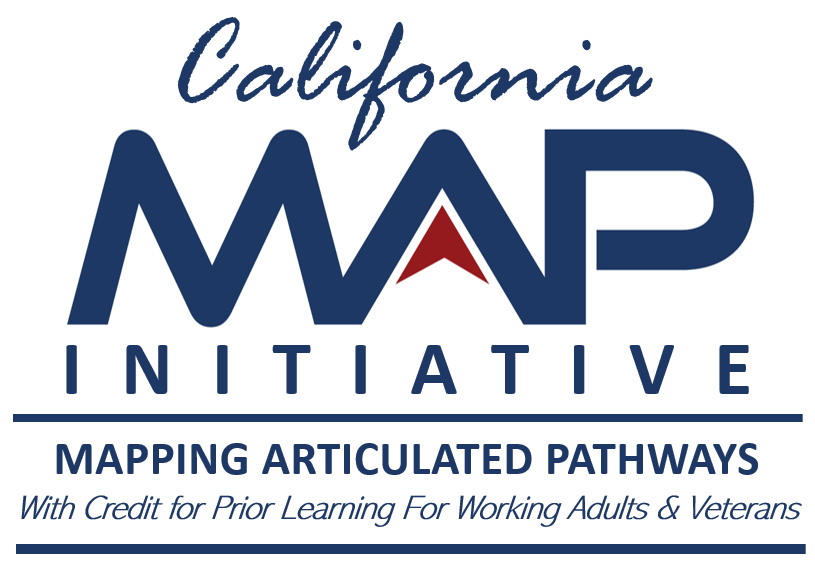 JB
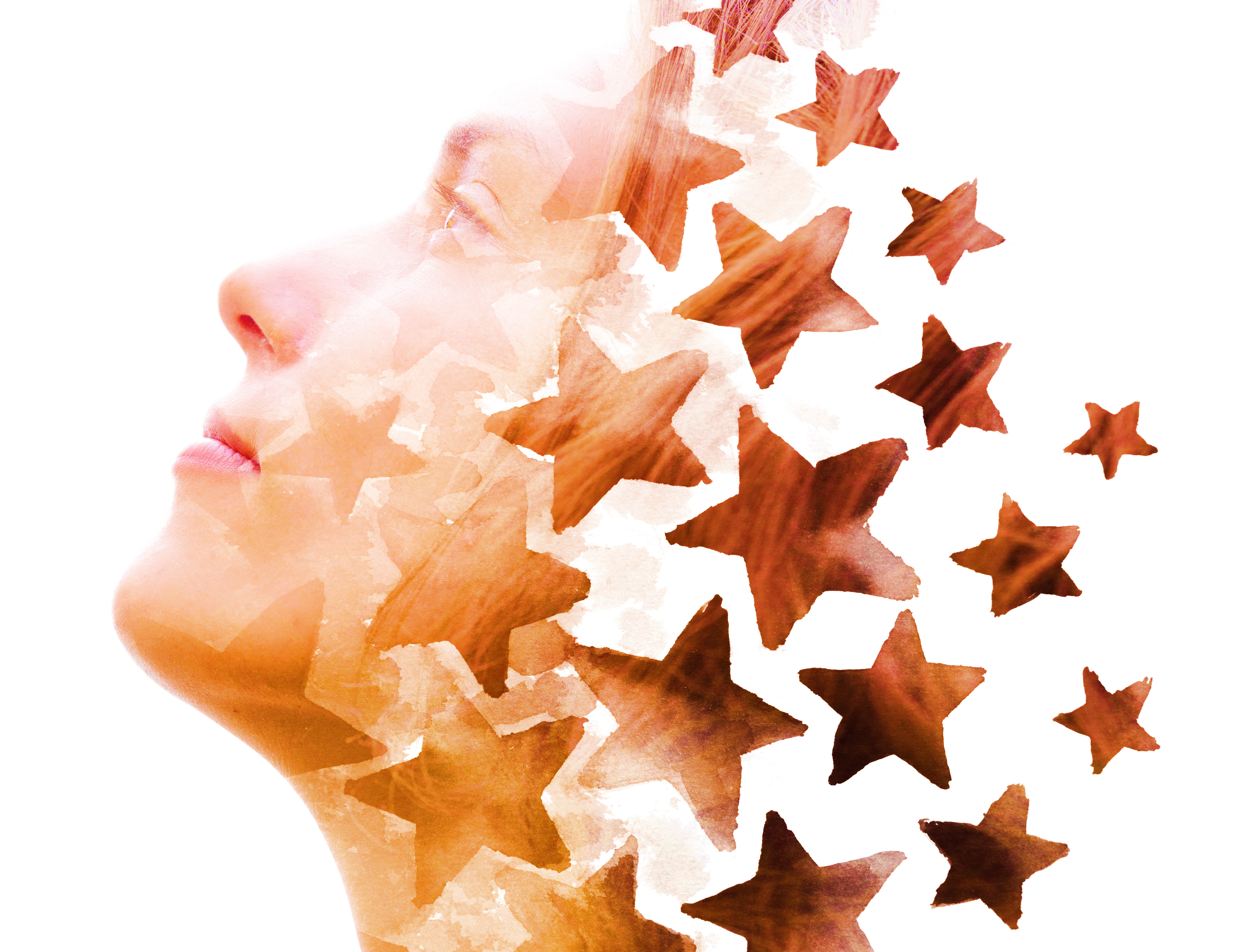 TN
ACE Faculty Reviewers
Why is ACE a trustworthy organization?
Expertise and Rigor: ACE utilizes teams of subject-matter specialists from various academic backgrounds—professors, deans, and academicians—who thoroughly examine courses and occupations. Their rigorous evaluation involves discussions, application of evaluation procedures, and the use of guidelines to reach a unanimous agreement on credit recommendations.
Academic Diversity: The team conducting the evaluations represents a diverse array of colleges and universities. This diversity ensures a comprehensive and inclusive evaluation process, taking into account various perspectives and academic standards.
Central Authority Approval: The formal service courses and occupations evaluated by ACE are approved by a central authority, indicating a standardized and authorized process for evaluating these programs.
Faculty Consensus: All credit recommendations undergo a rigorous review by faculty evaluators. Their evaluations must attain 100% consensus, highlighting a thorough and comprehensive assessment process that values collective agreement among experts in the field.
Longstanding Reputation: ACE has a longstanding history and reputable standing in evaluating military courses and occupations, which adds to the trustworthiness of their assessments.
Overall, the collaborative, multi-disciplinary approach involving experts from various academic backgrounds, as well as their stringent evaluation procedures, reinforces the reliability and credibility of ACE's assessments.
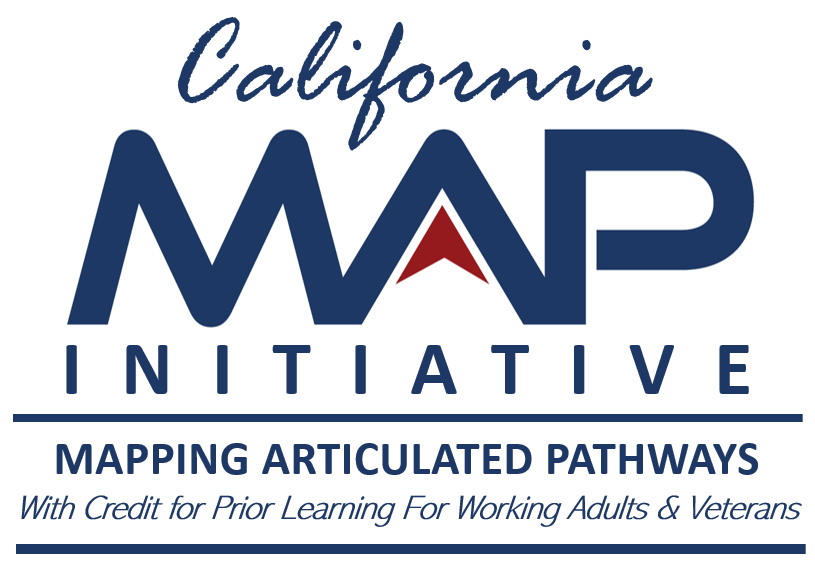 JB
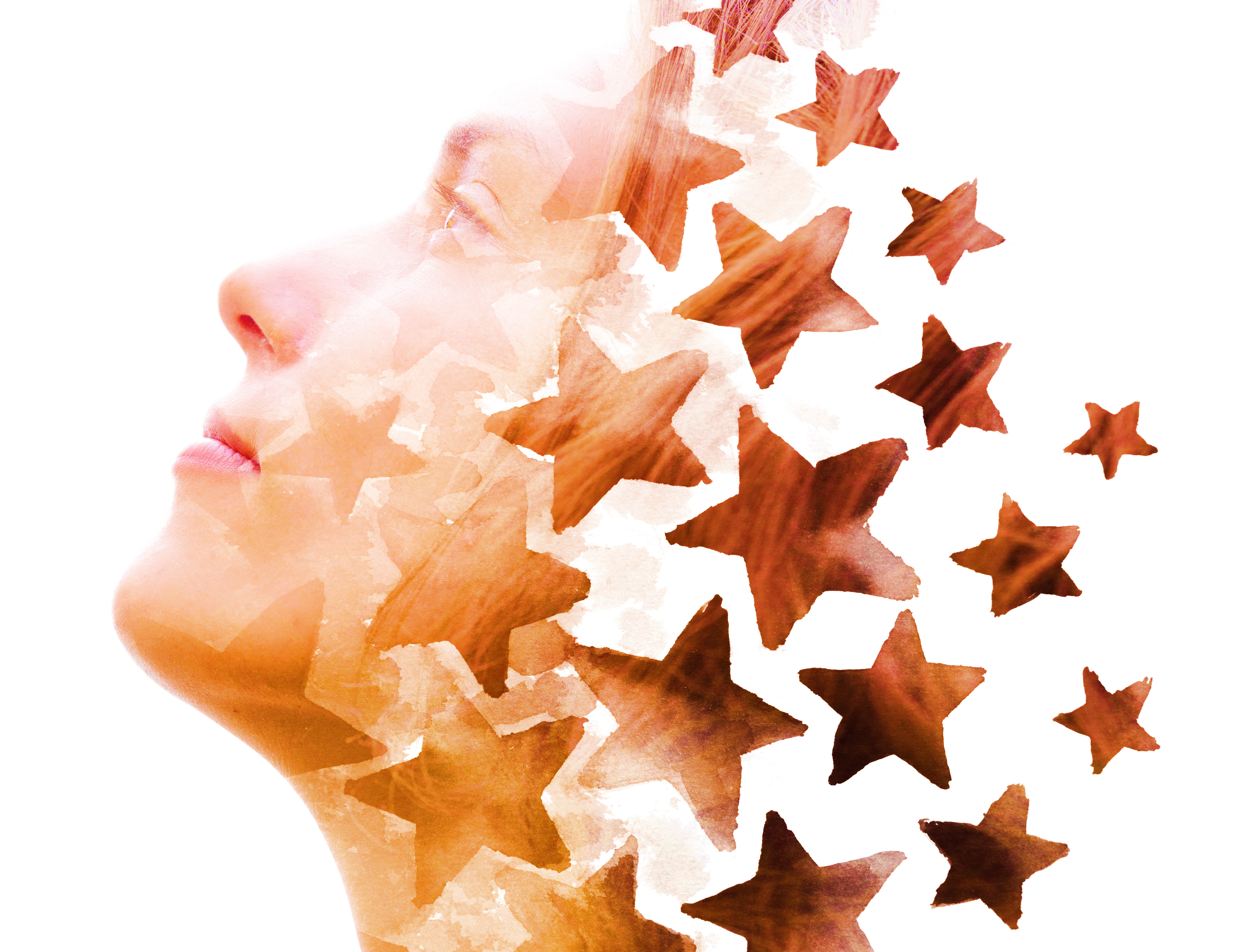 TN
MOS/RATE - ACE ID - Credit Recommendations
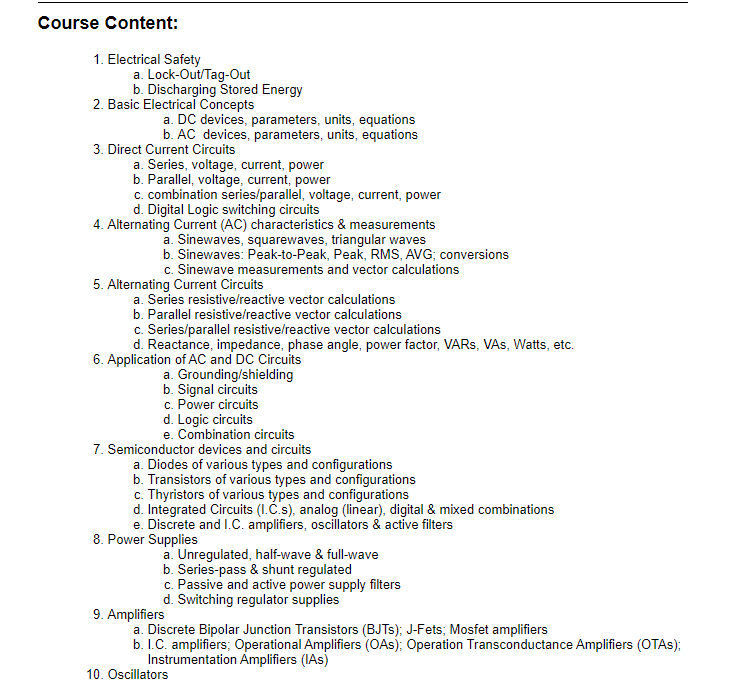 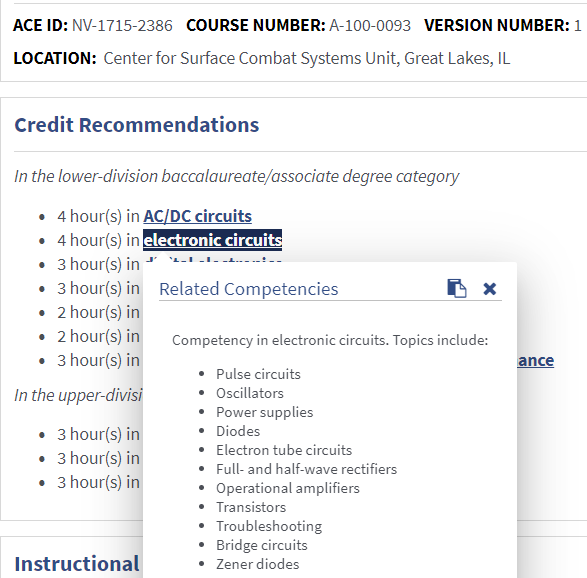 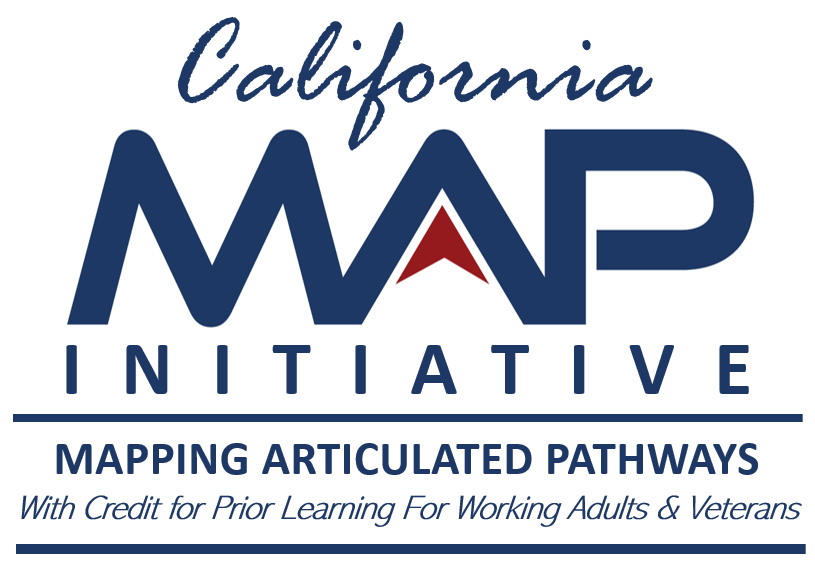 JB
CPL Success Stories - John
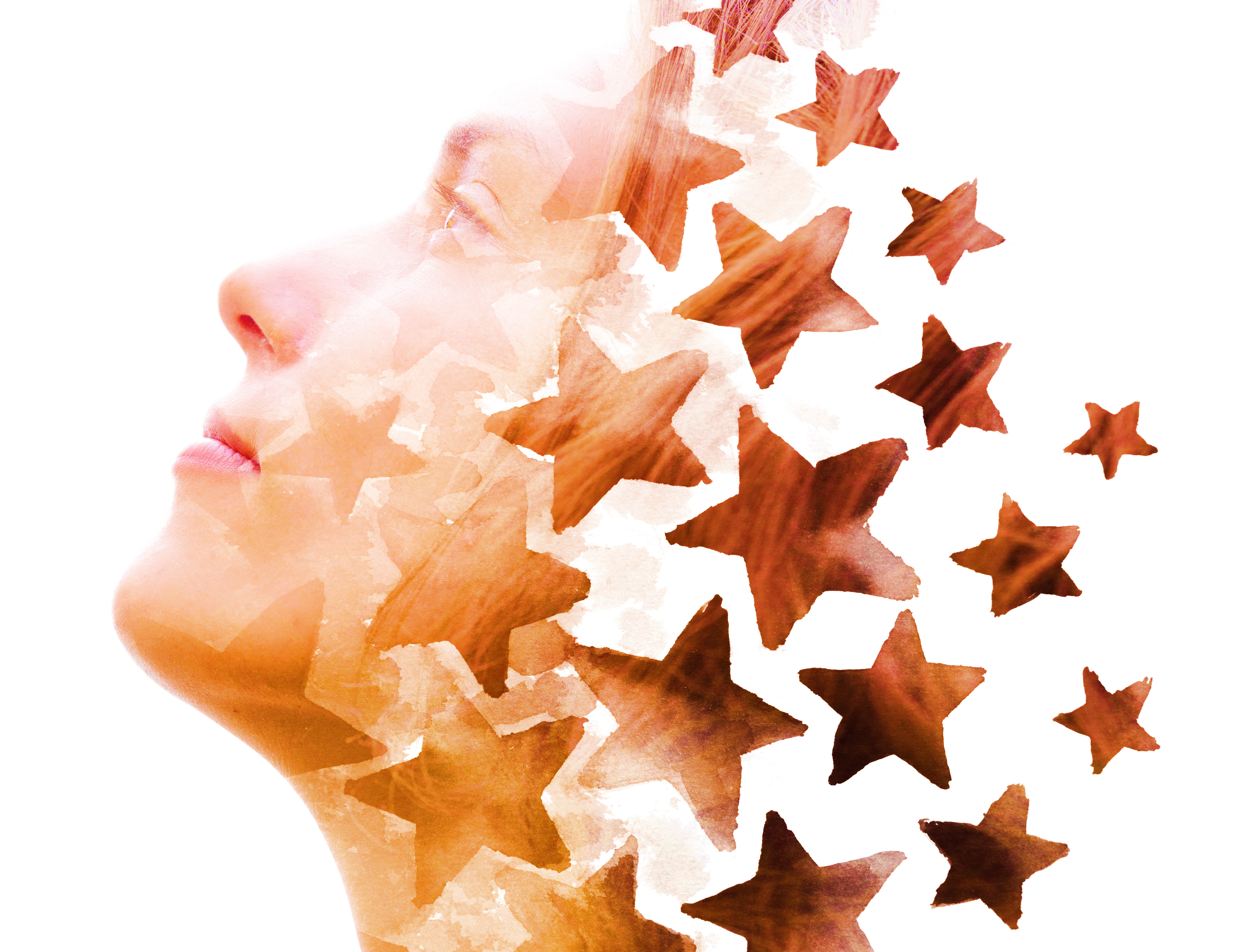 CG
Institution:
Norco College
Background:
John Rigler, U.S. Marine Corps veteran with experience as an Avionics Technician (AT).
Credit for Prior Learning:
Utilized Military CPL (JST) for accelerated progress in Construction Technology.
Academic Pursuit:
Studying Construction Technology at Norco College.
Impact:
CPL facilitated John's transition from military service to higher education, supporting his career goals in construction technology.
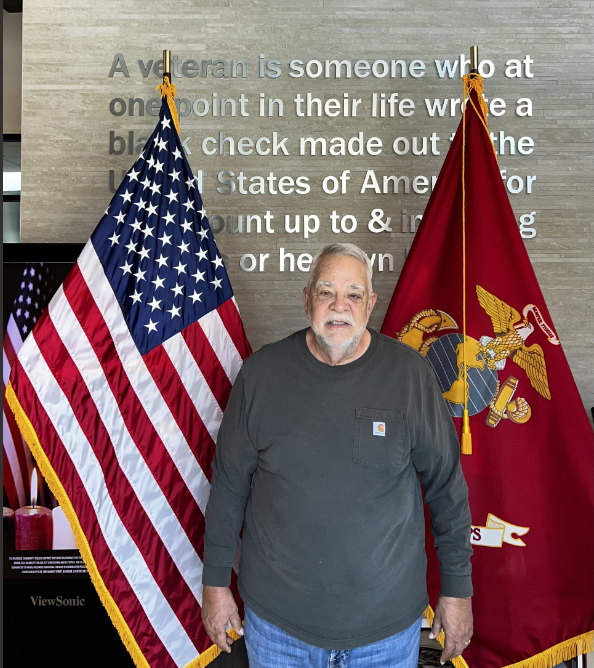 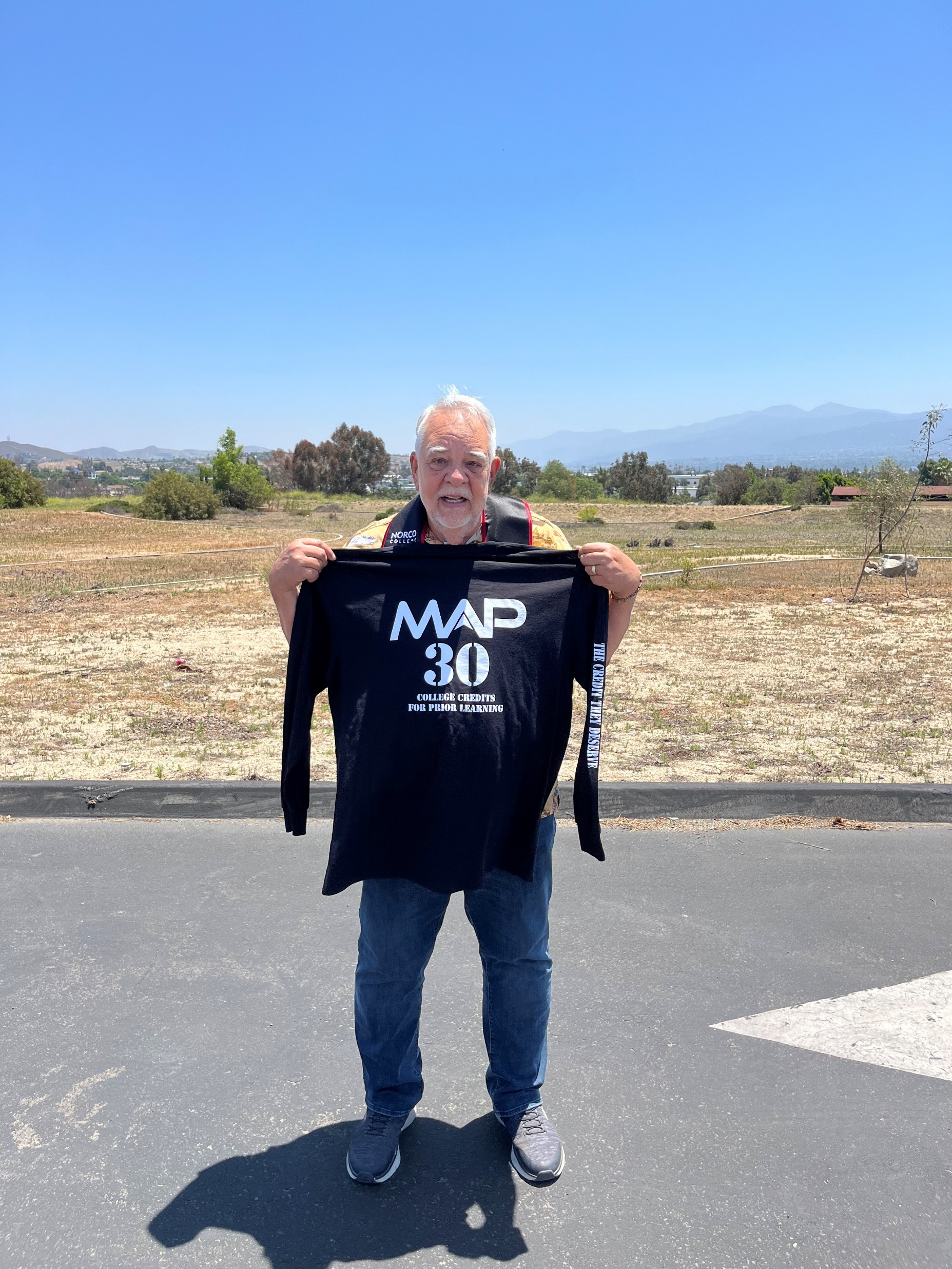 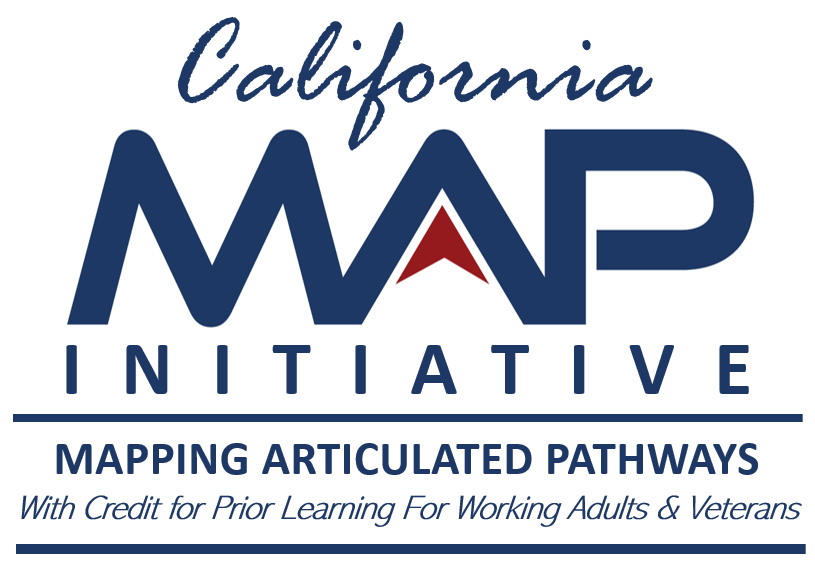 CG
MOS/RATE – Program of Study
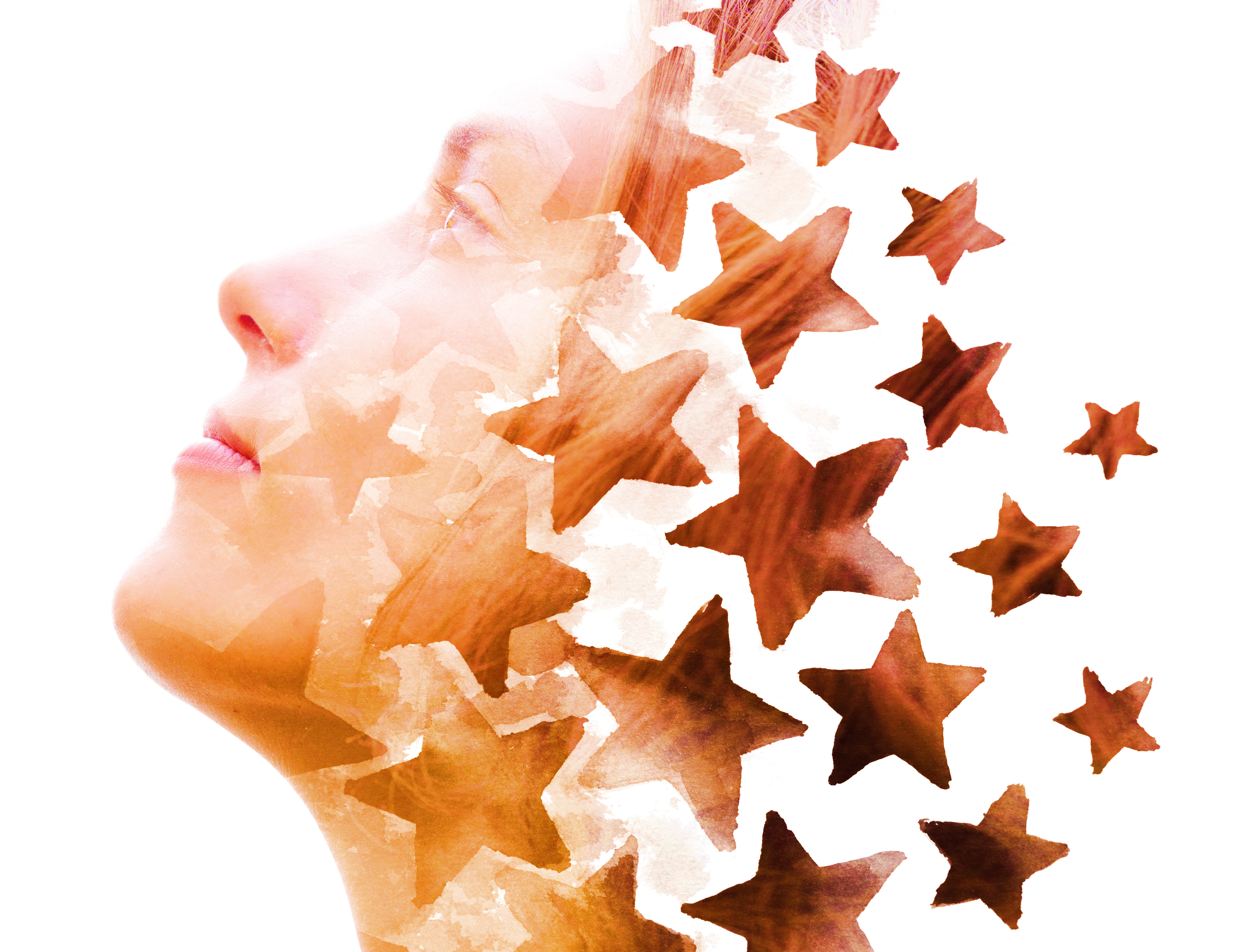 CG
ARMY
Combat Engineer (12B)
Plumber (12K)
Military Police (31B)
Human Resources Specialist (42A)
NAVY
Aviation Machinist’s Mate (AD)
Culinary Specialist (CS)
Damage Controlman (DC)
Hospital Corpsman (HM)
MARINE CORPS
Rifleman (0311)
Cyber Security Technician (0689)
Electrician (1141)
Automotive Intermediate Mechanic (3522)
COAST GUARD
Health Services Technician (HS)
Information Systems Technician (IT)
Musician (MU) 
Public Affairs Specialist (PA)
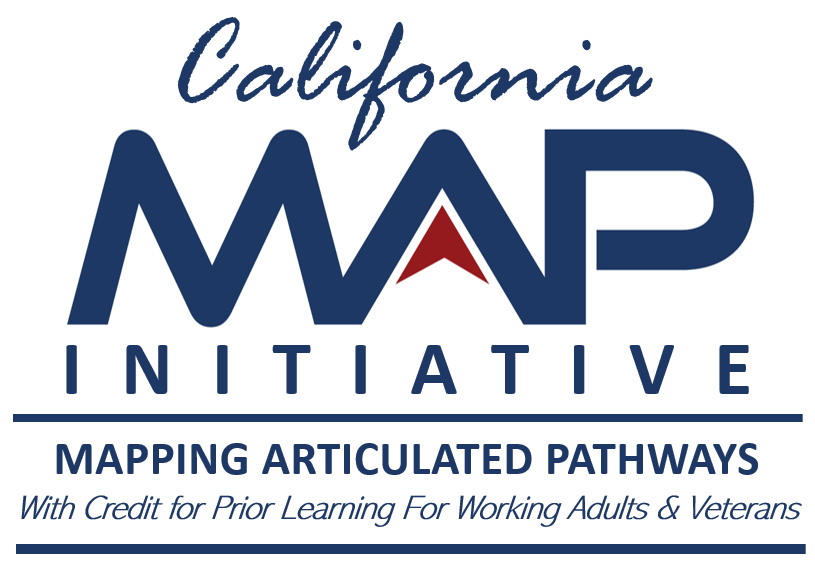 CG
MOS/RATE – Program of Study
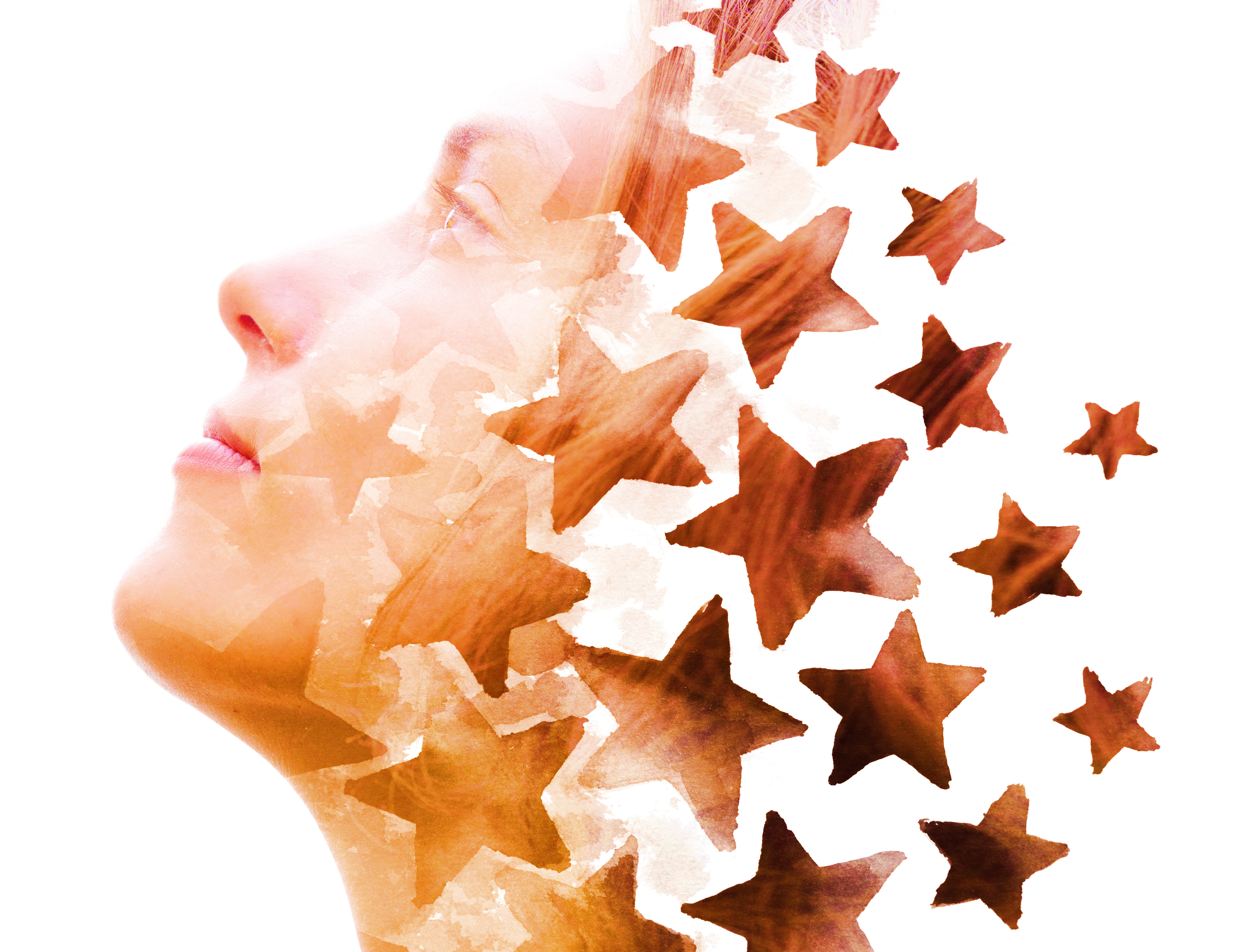 CG
Aligning MOS/Rate (Credit Recommendations) with Program of Study
ARMY
MOS 31B (Military Police)
Major Related to MOS/Rate
AS – Administration of Justice
Major Not Related to MOS/Rate
CSU Transfer AA in Social and Behavioral Studies
COURSE
AREA
ELECTIVE
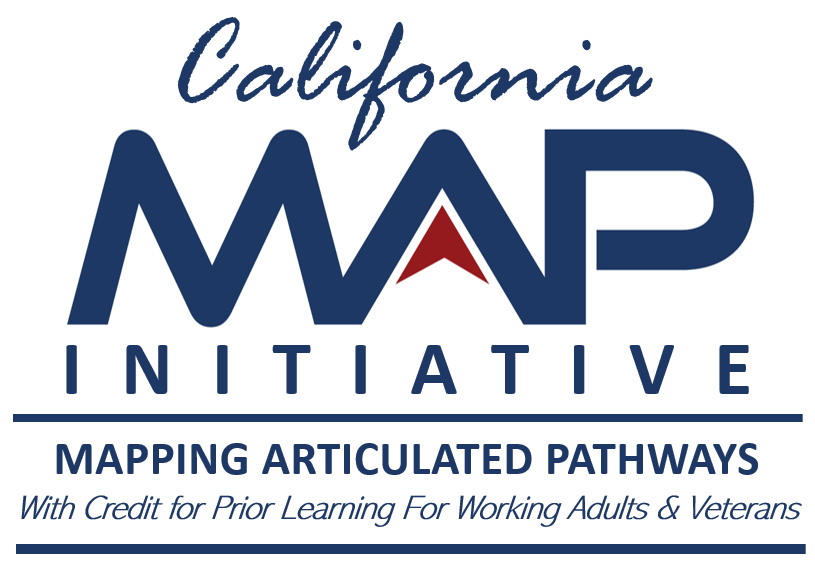 CG
Demonstration
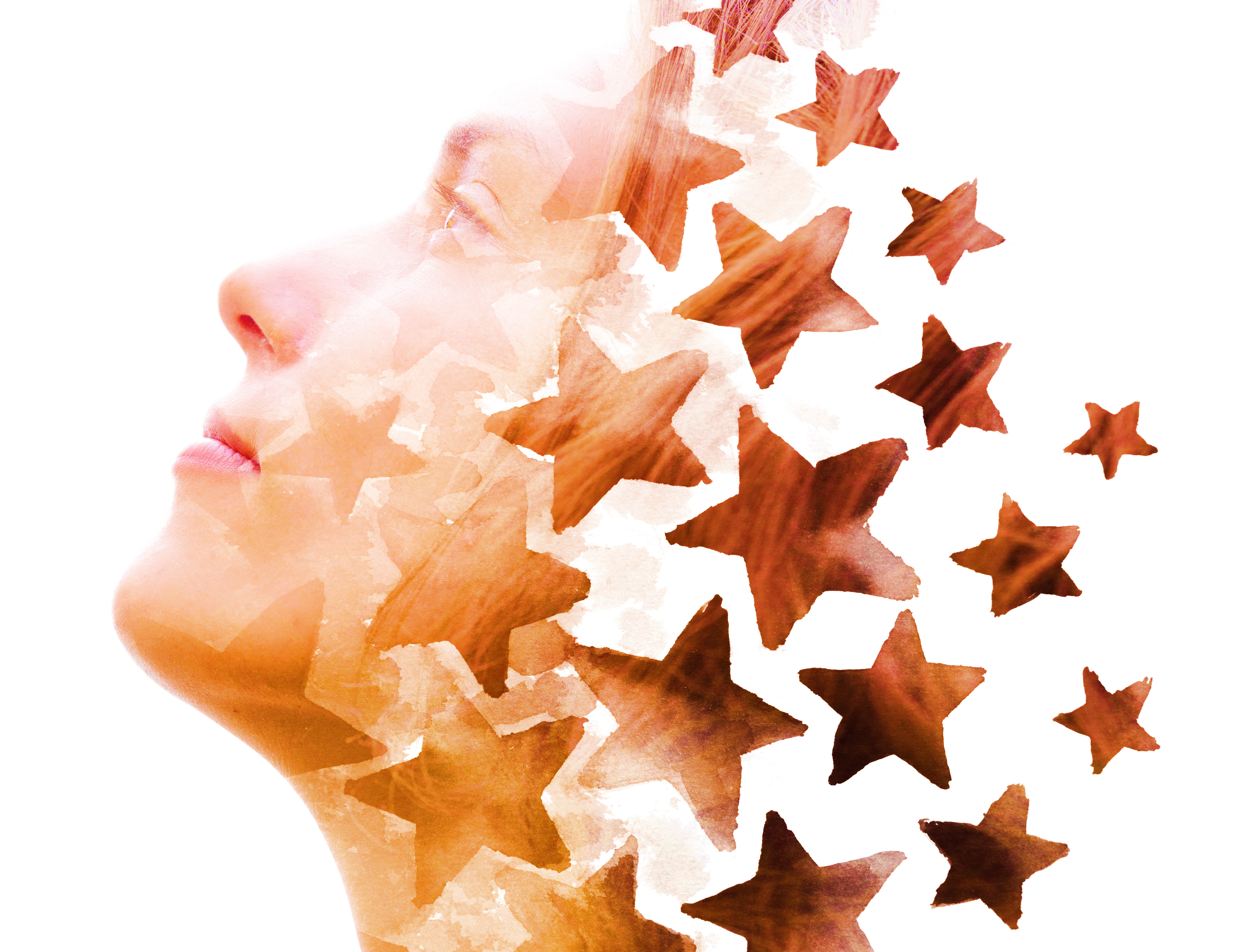 CG
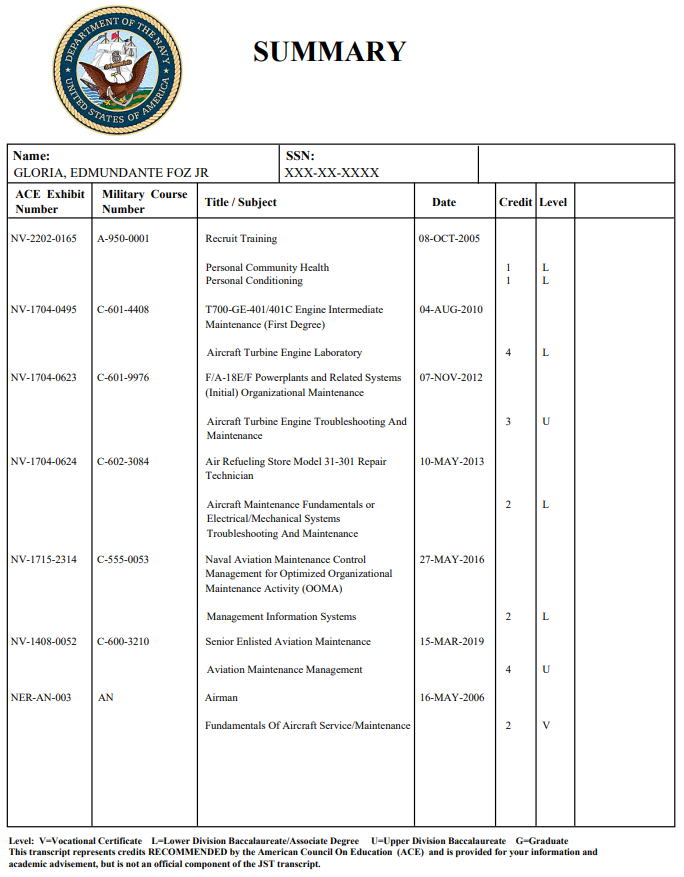 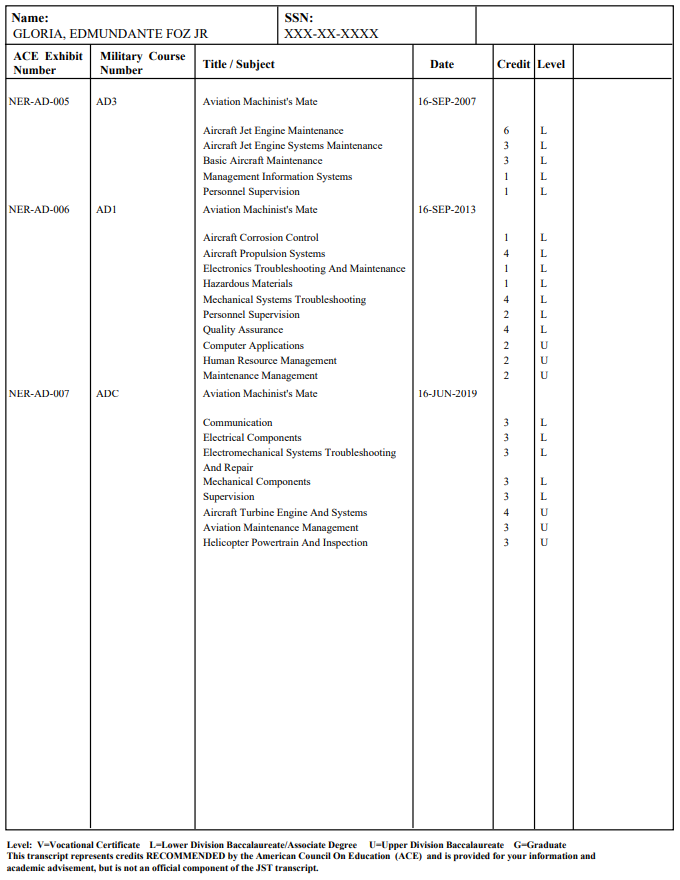 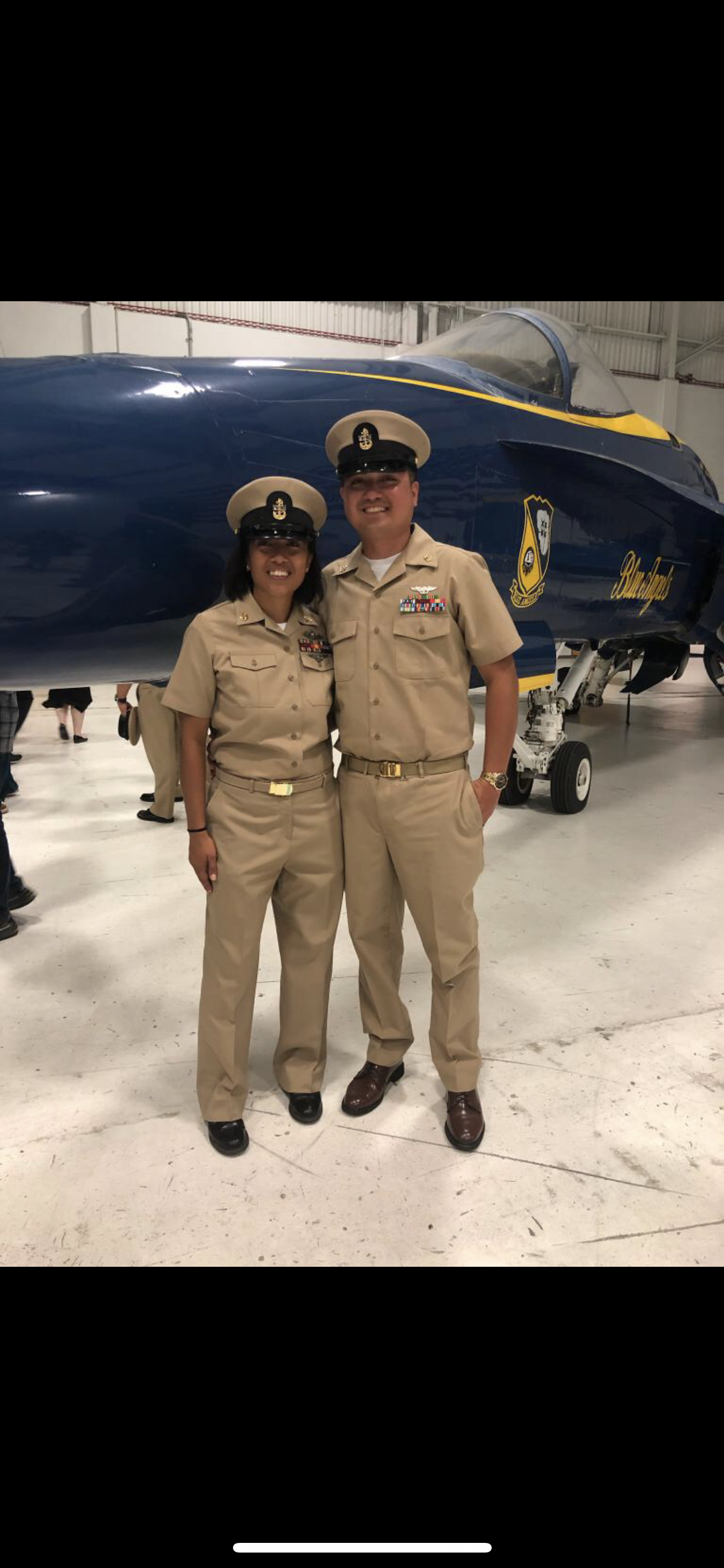 CG
Demonstration
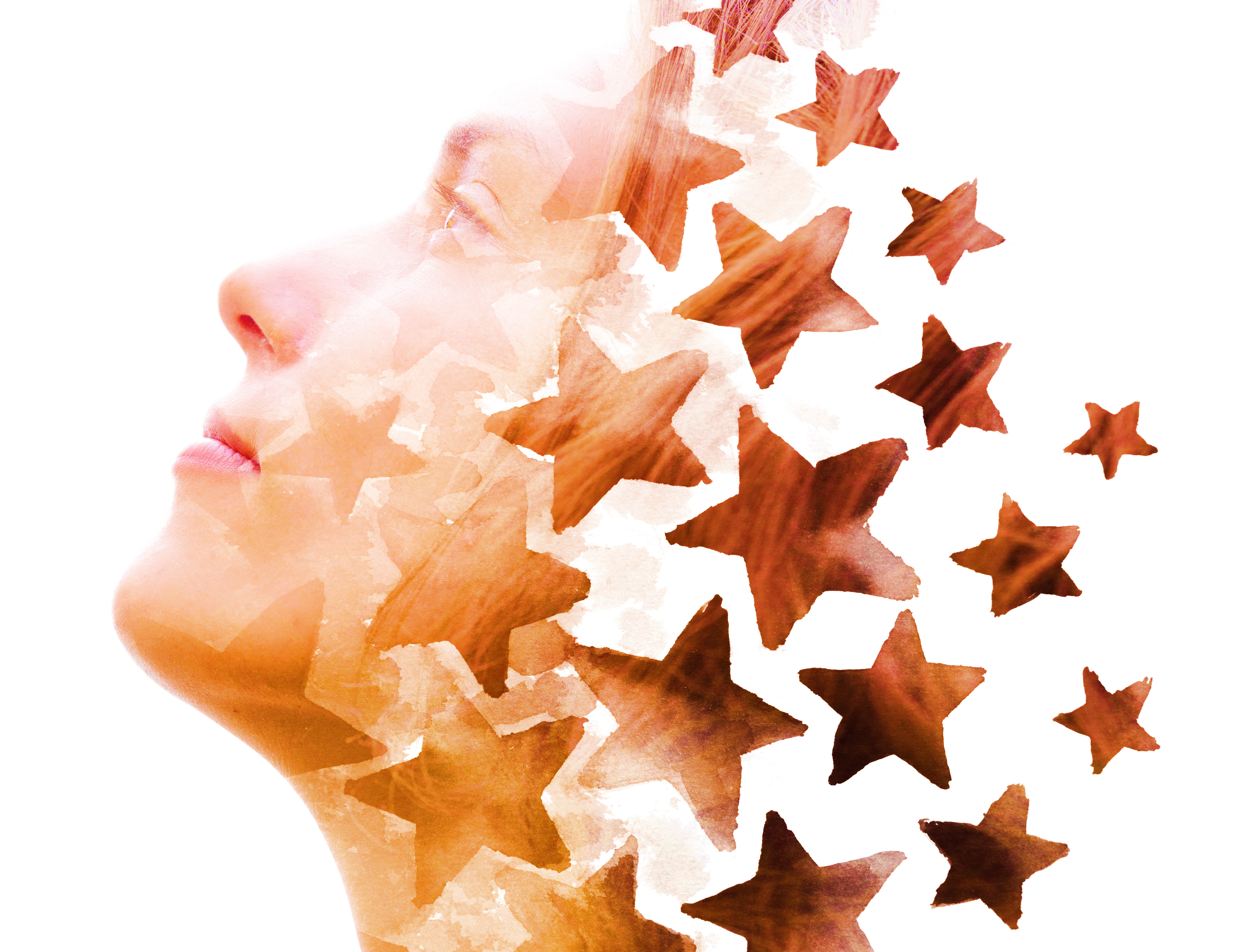 CG
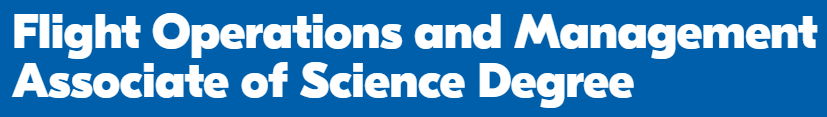 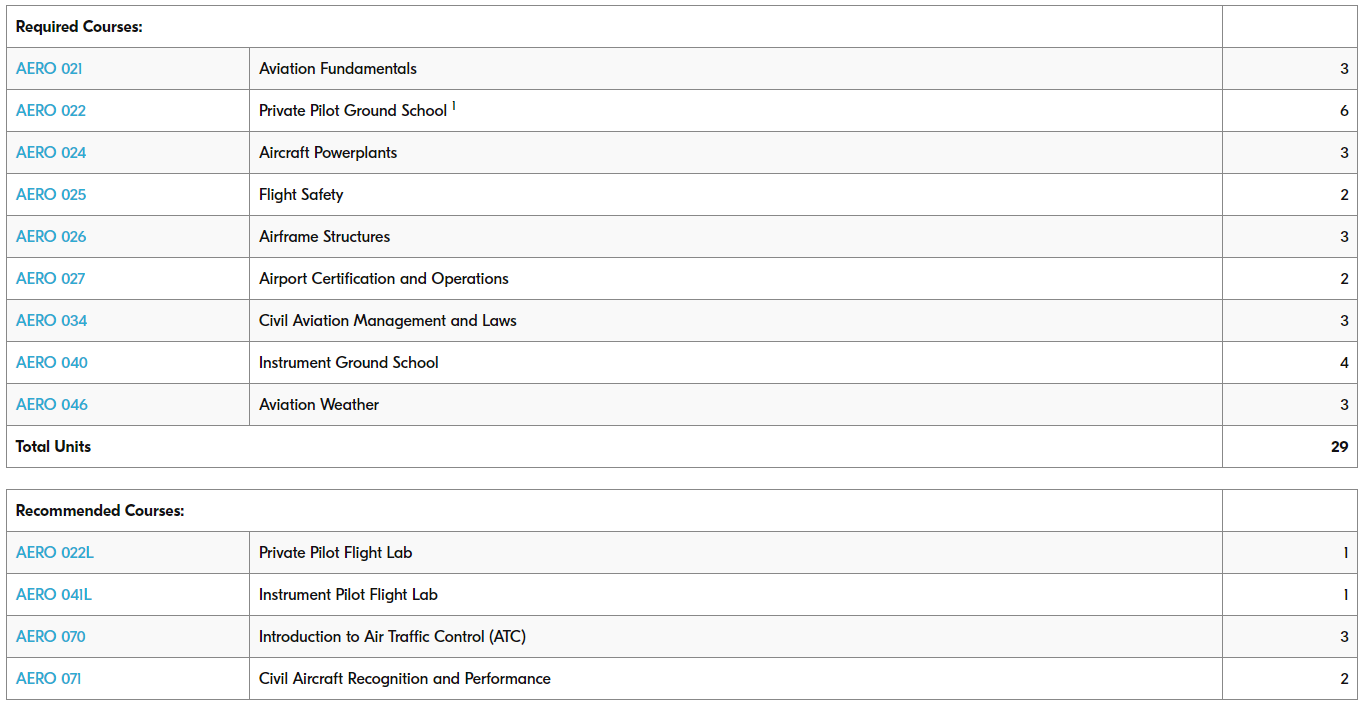 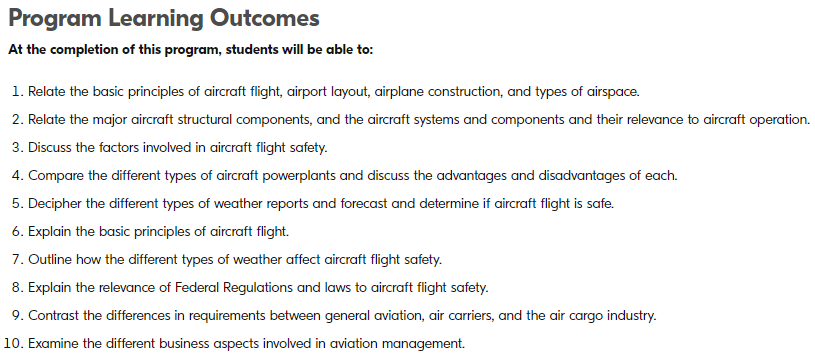 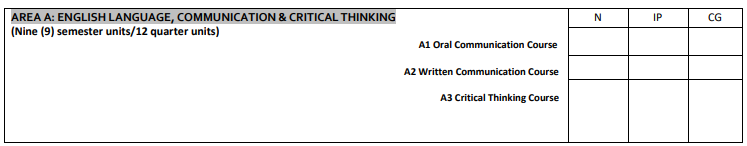 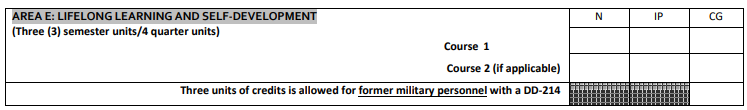 CG
Demonstration
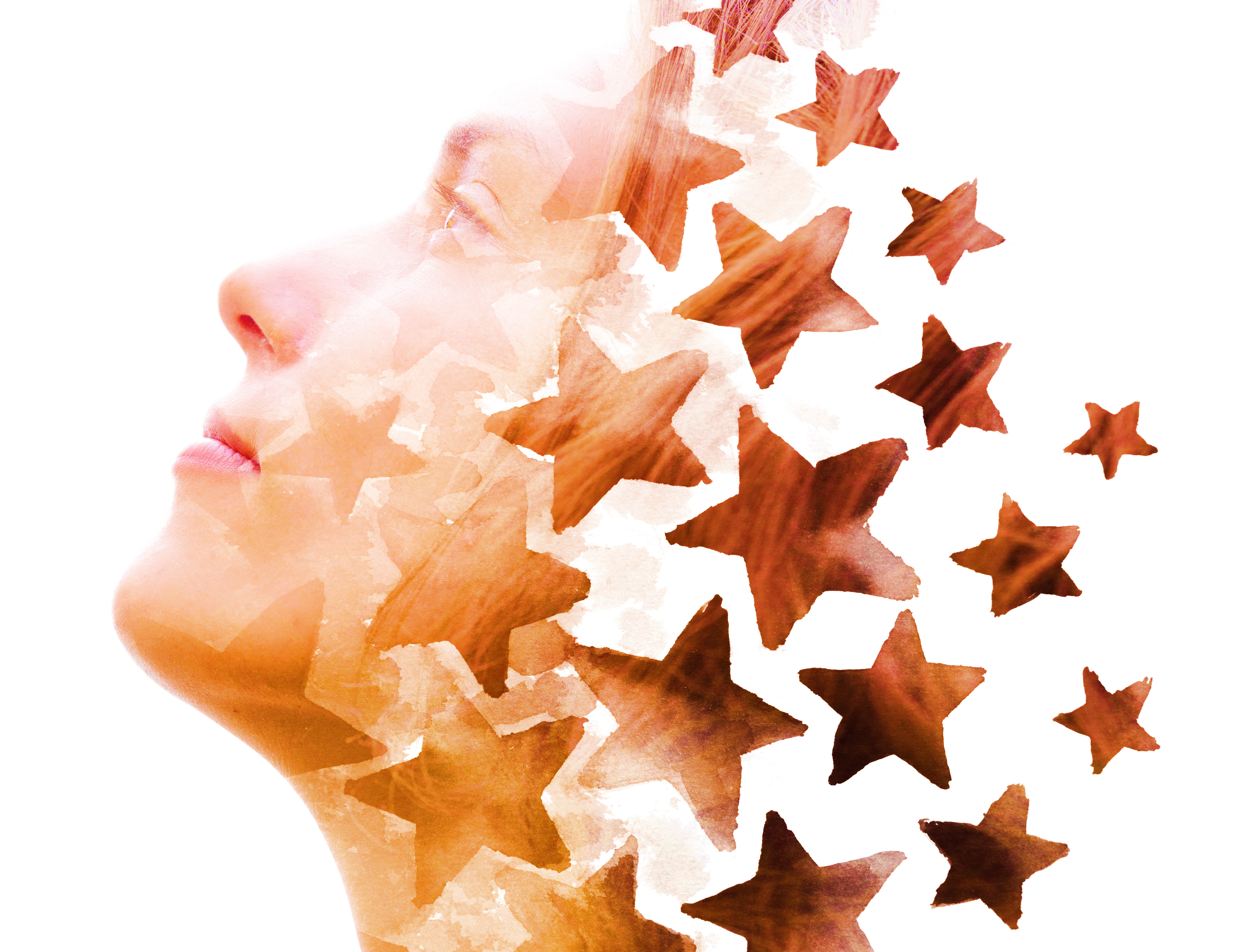 CG
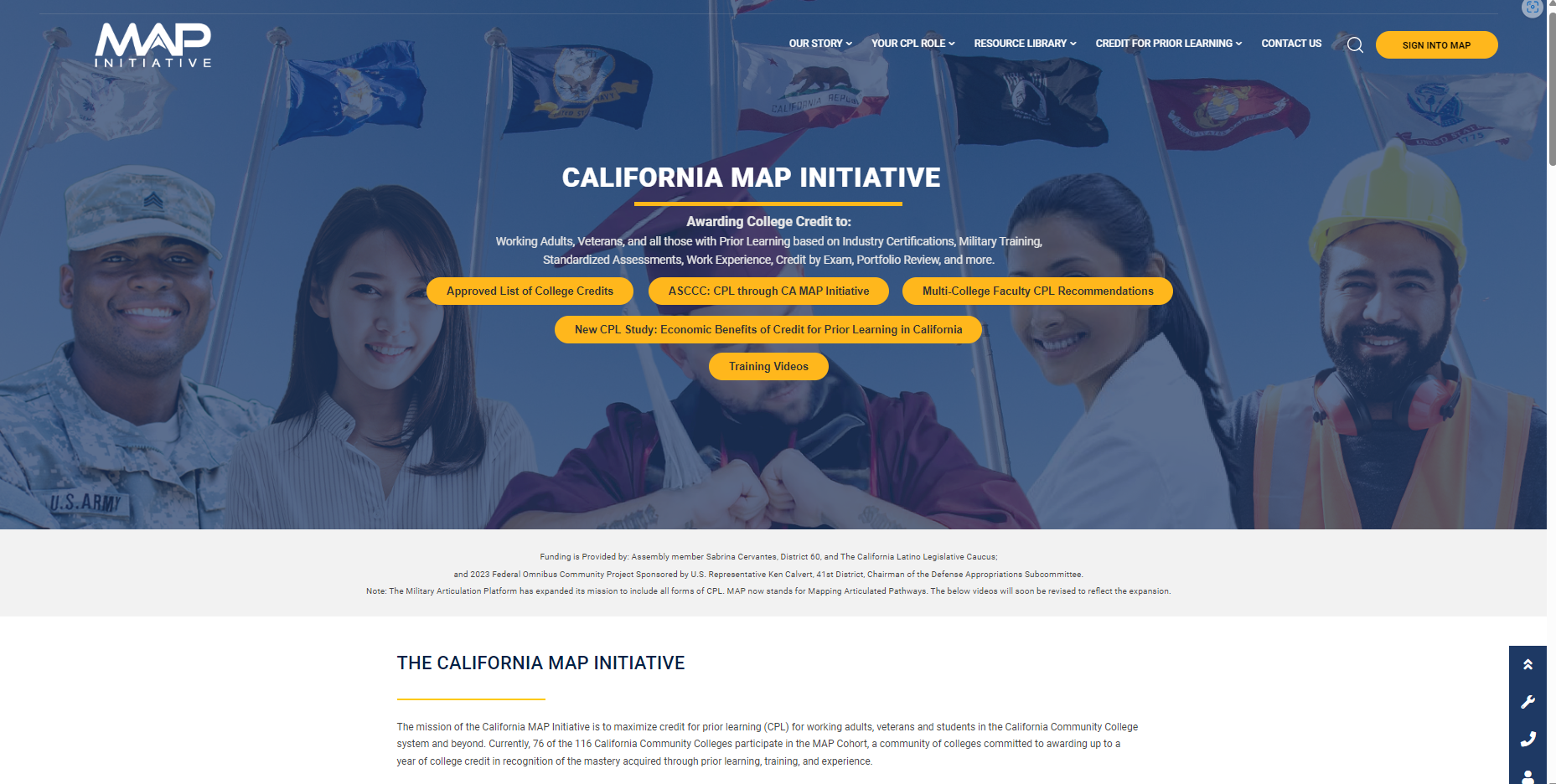 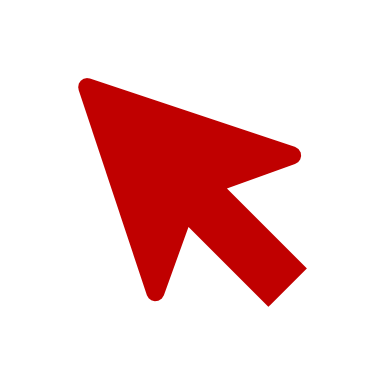 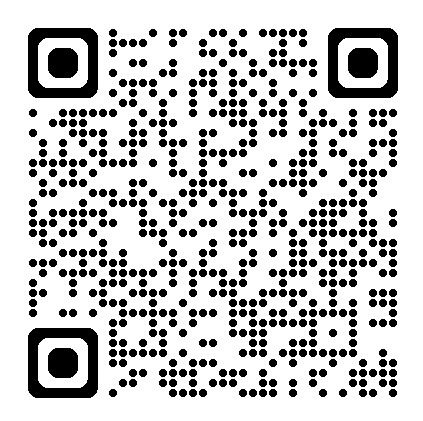 CG
CG
Demonstration
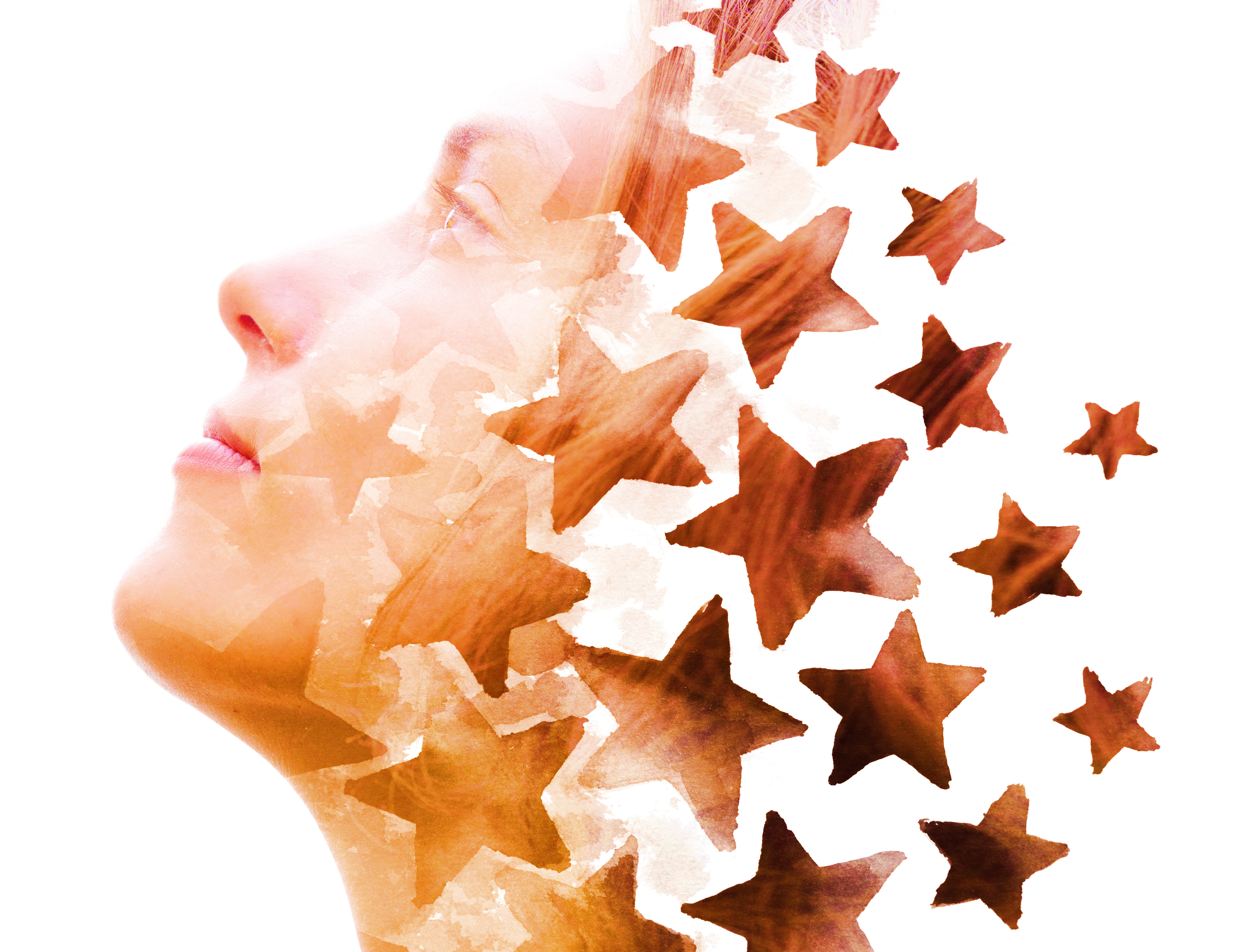 CG
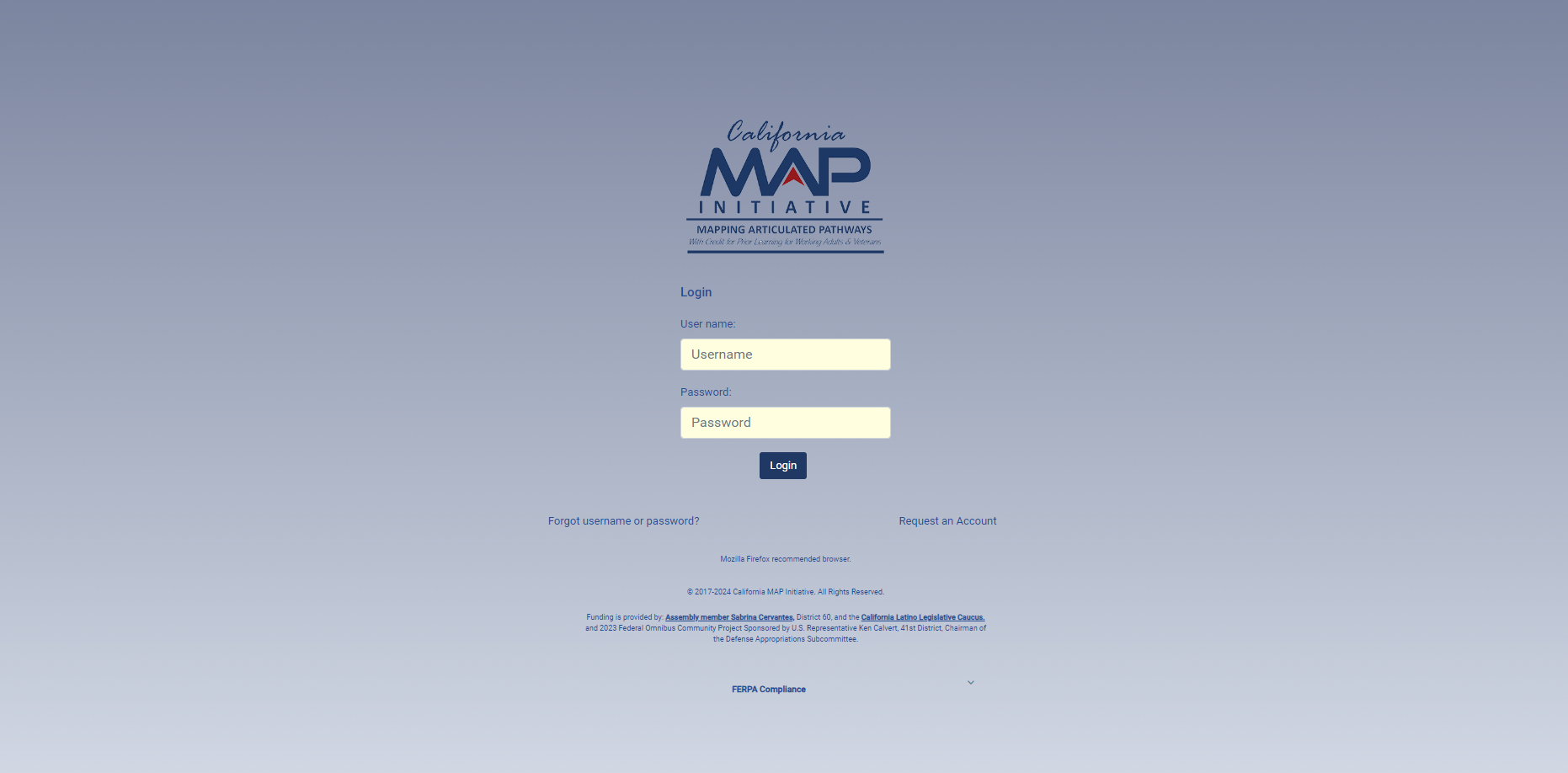 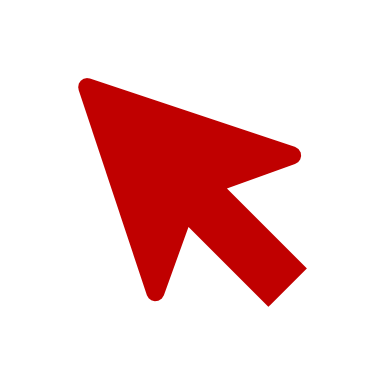 CG
CG
Demonstration
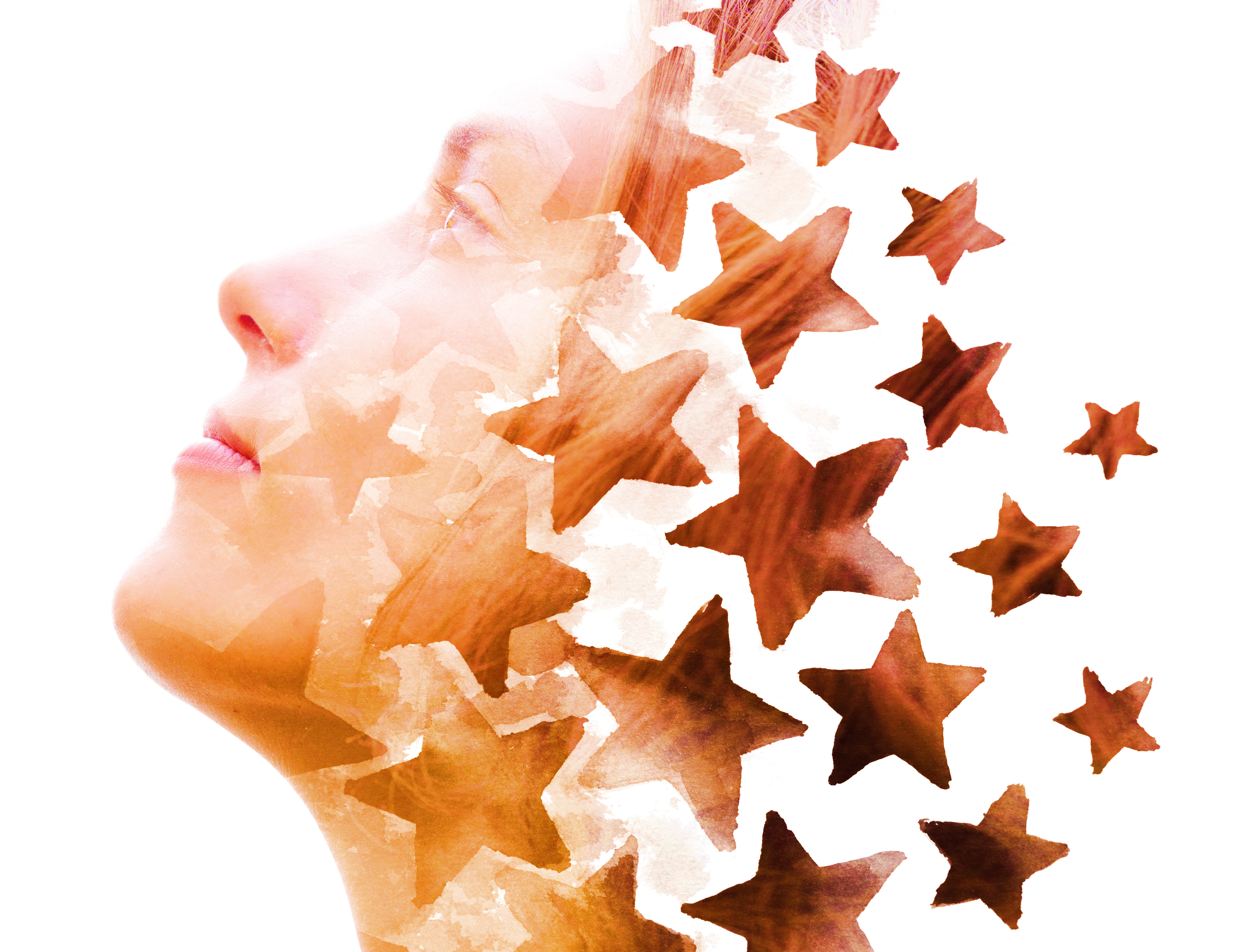 CG
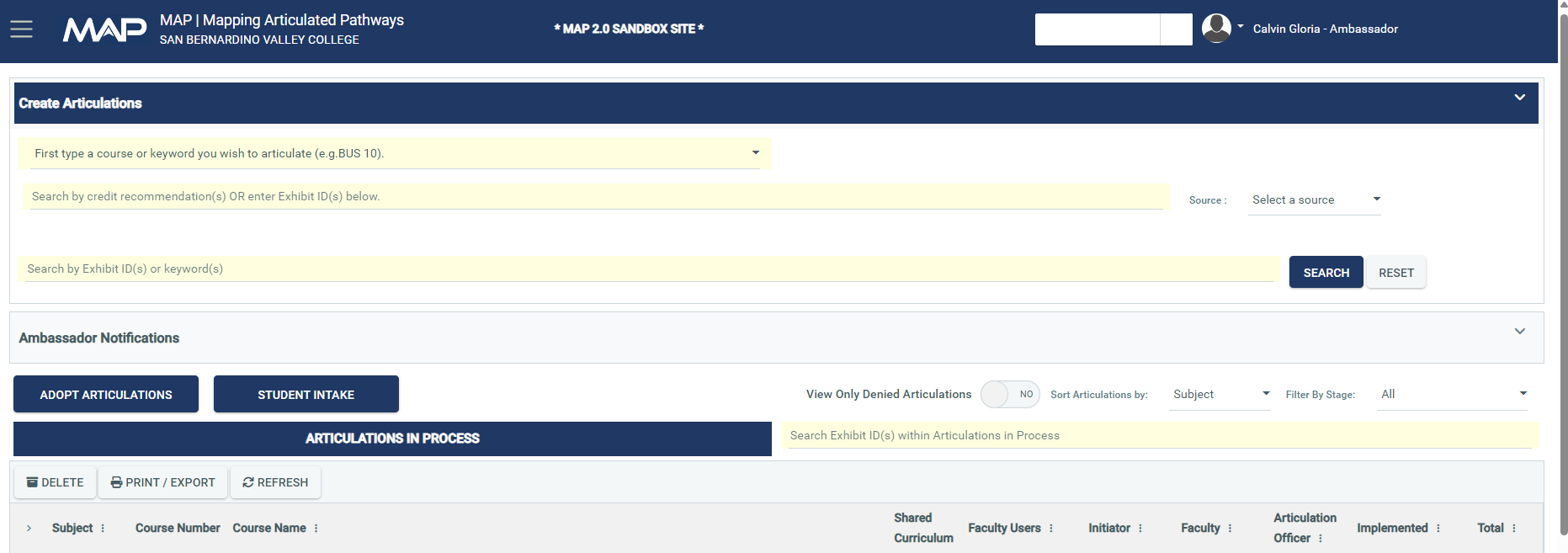 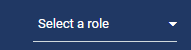 Initiator
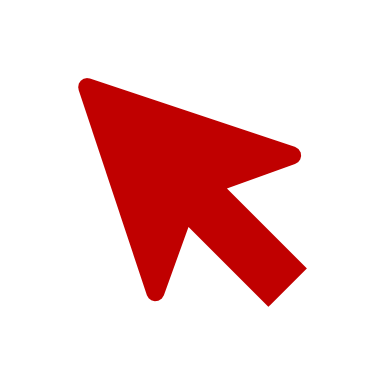 CG
Demonstration
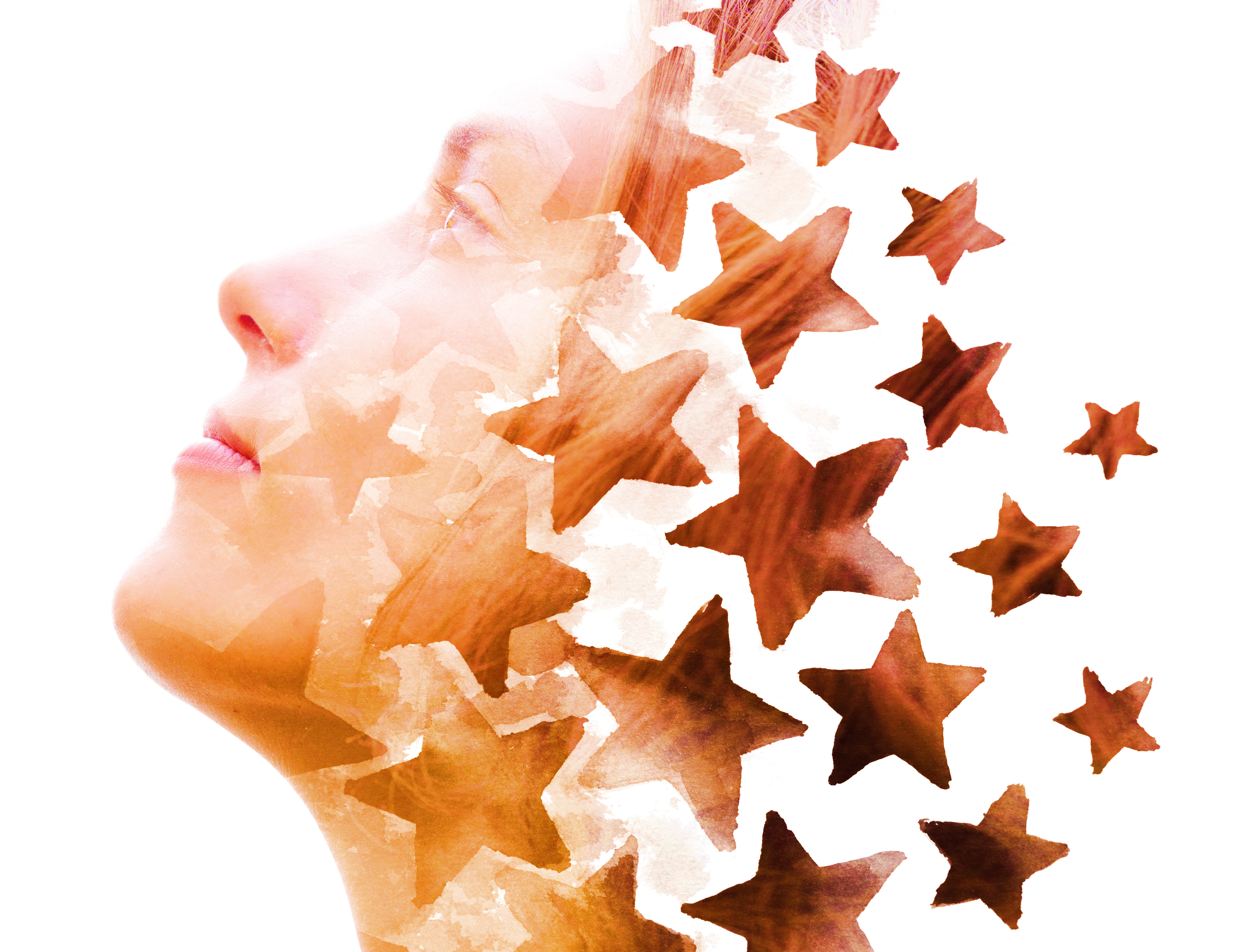 CG
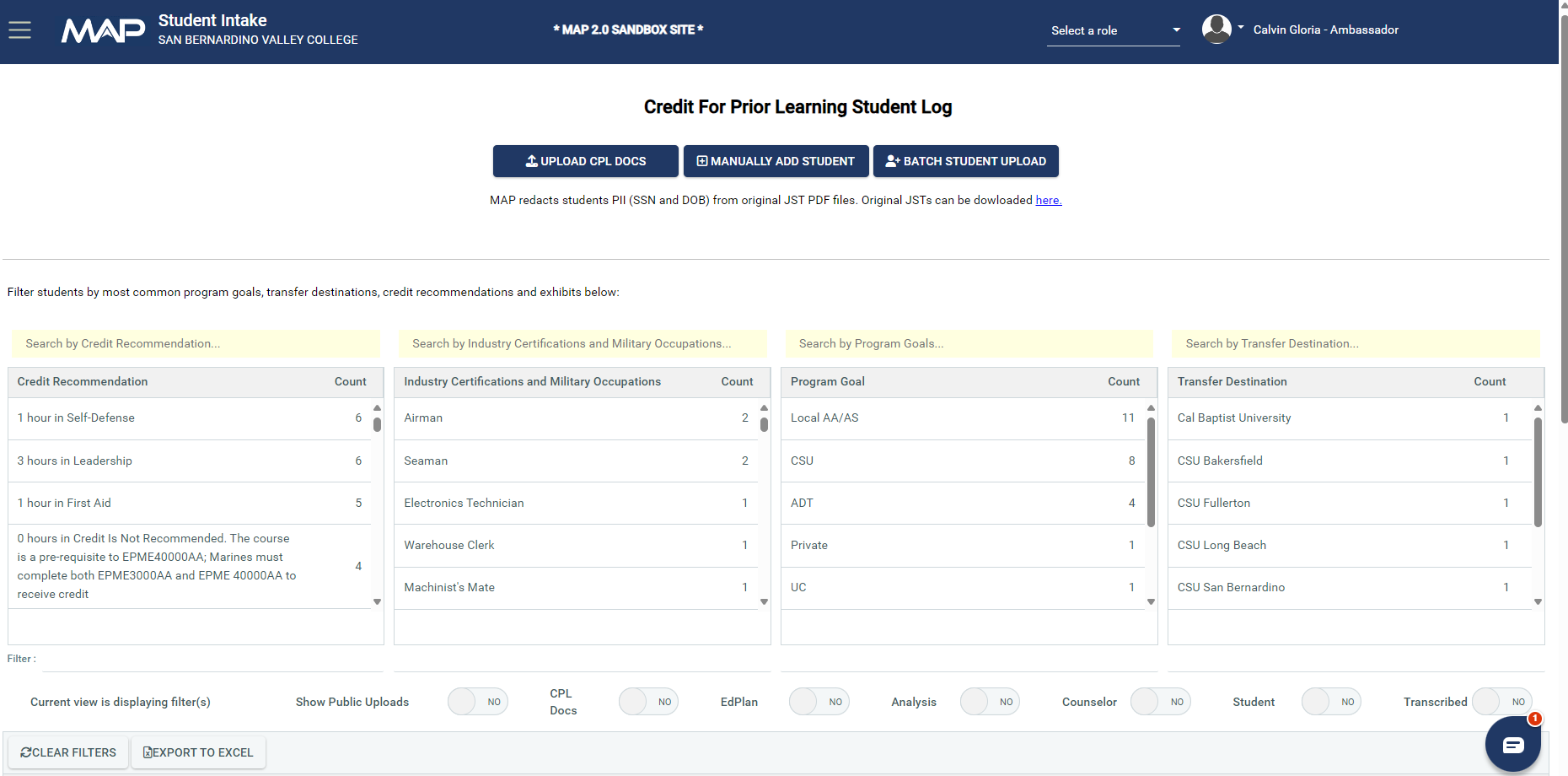 Initiator
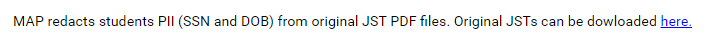 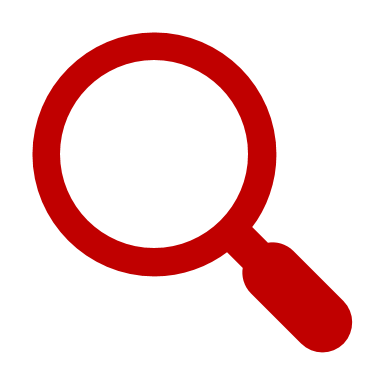 CG
CG
Demonstration
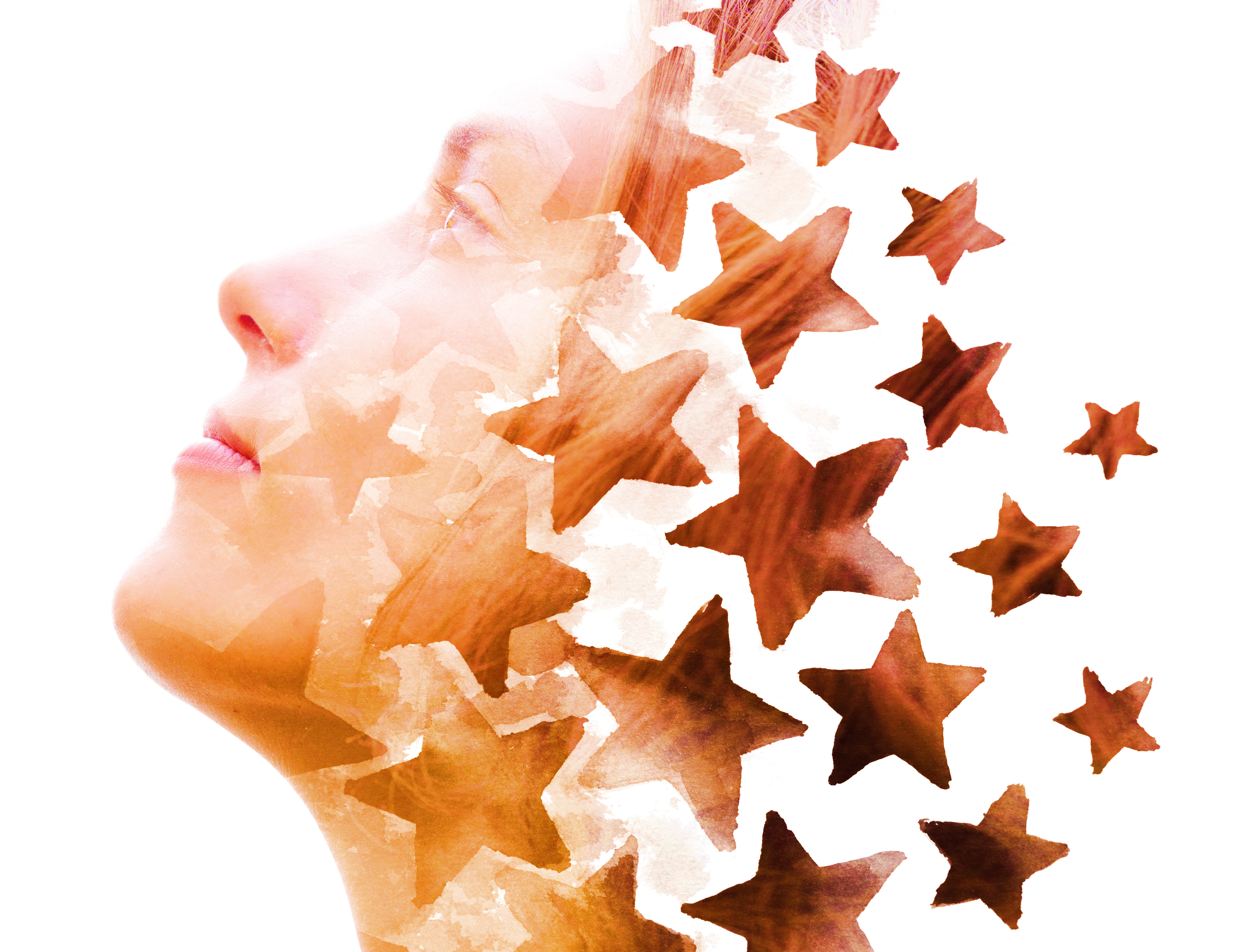 CG
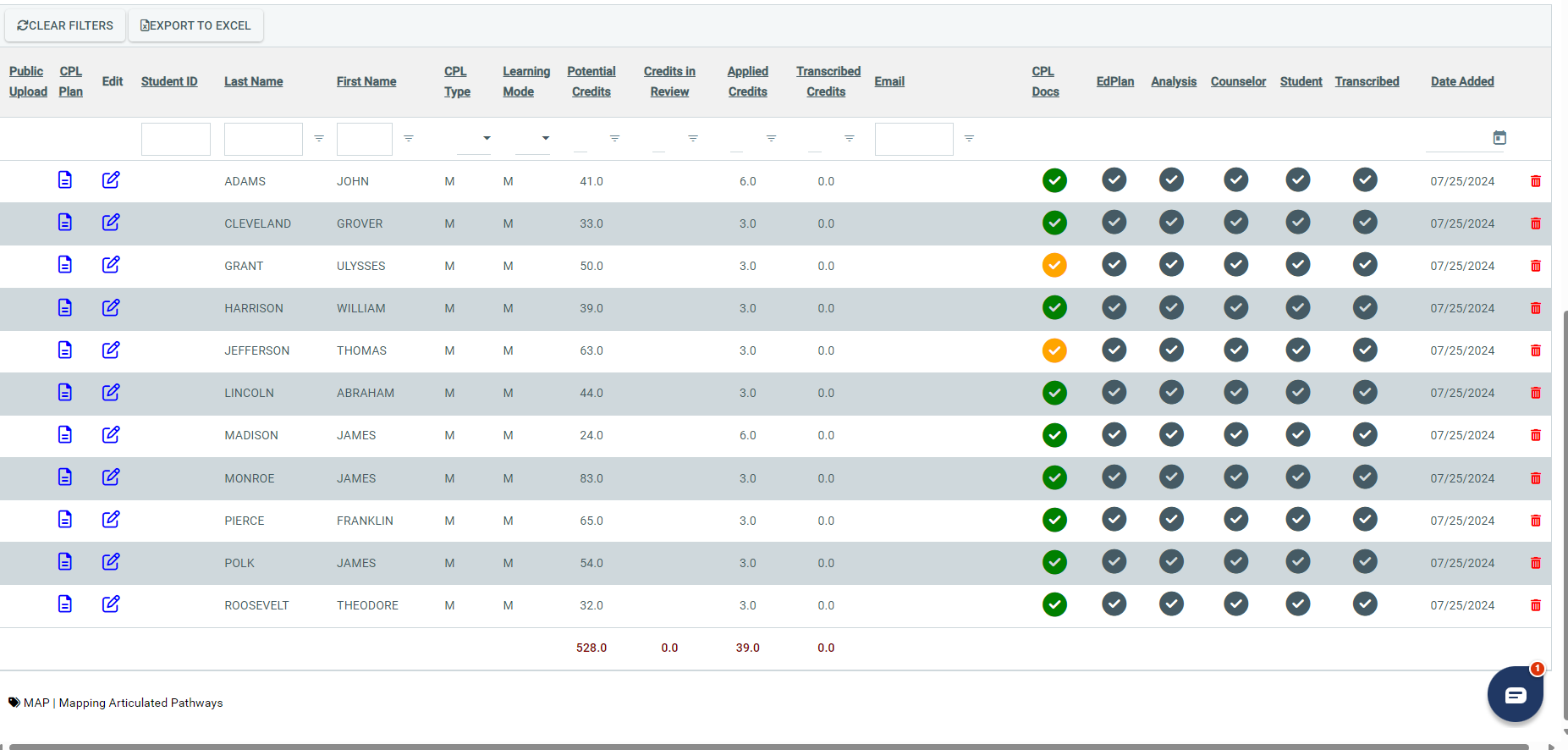 CG
CG
Demonstration
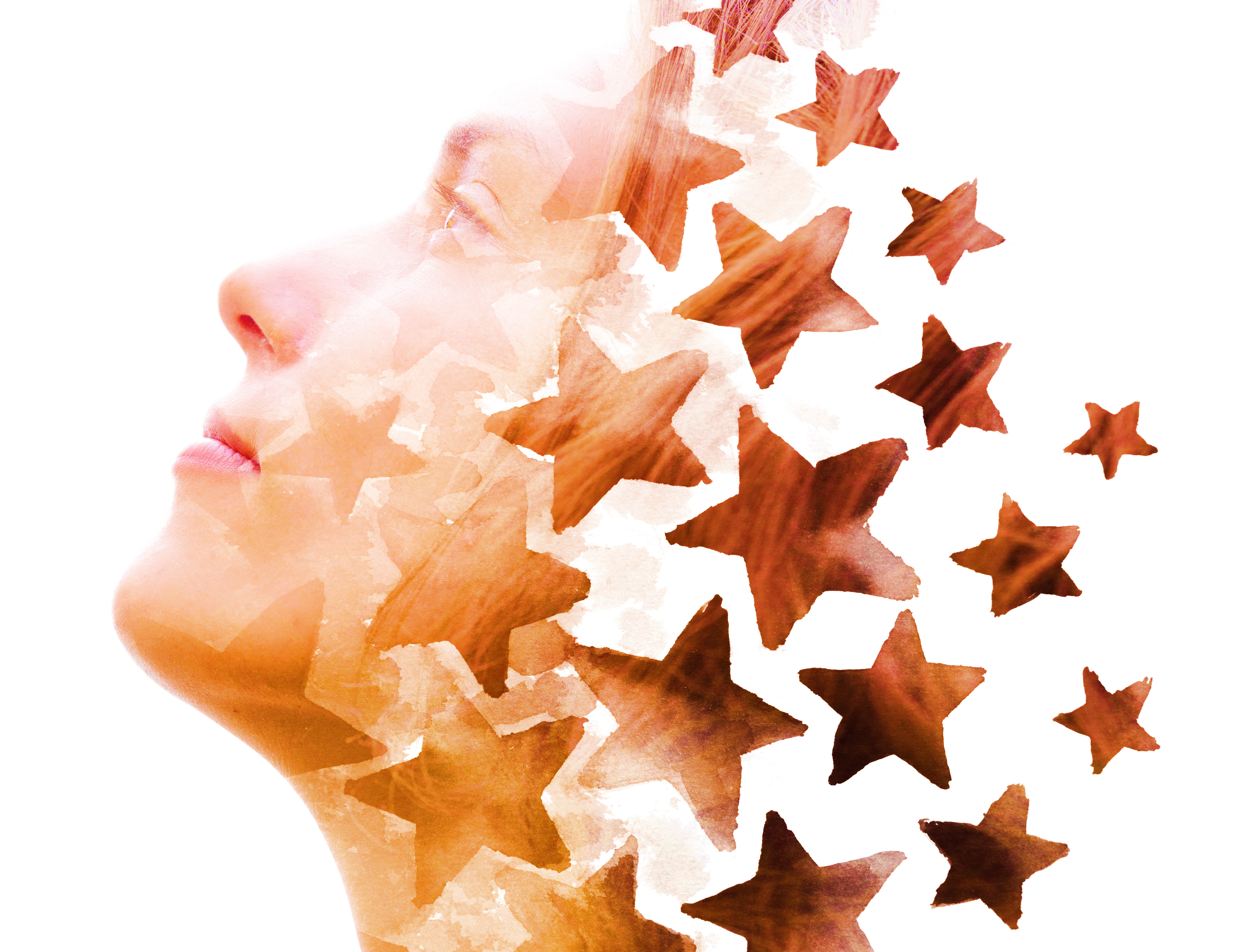 CG
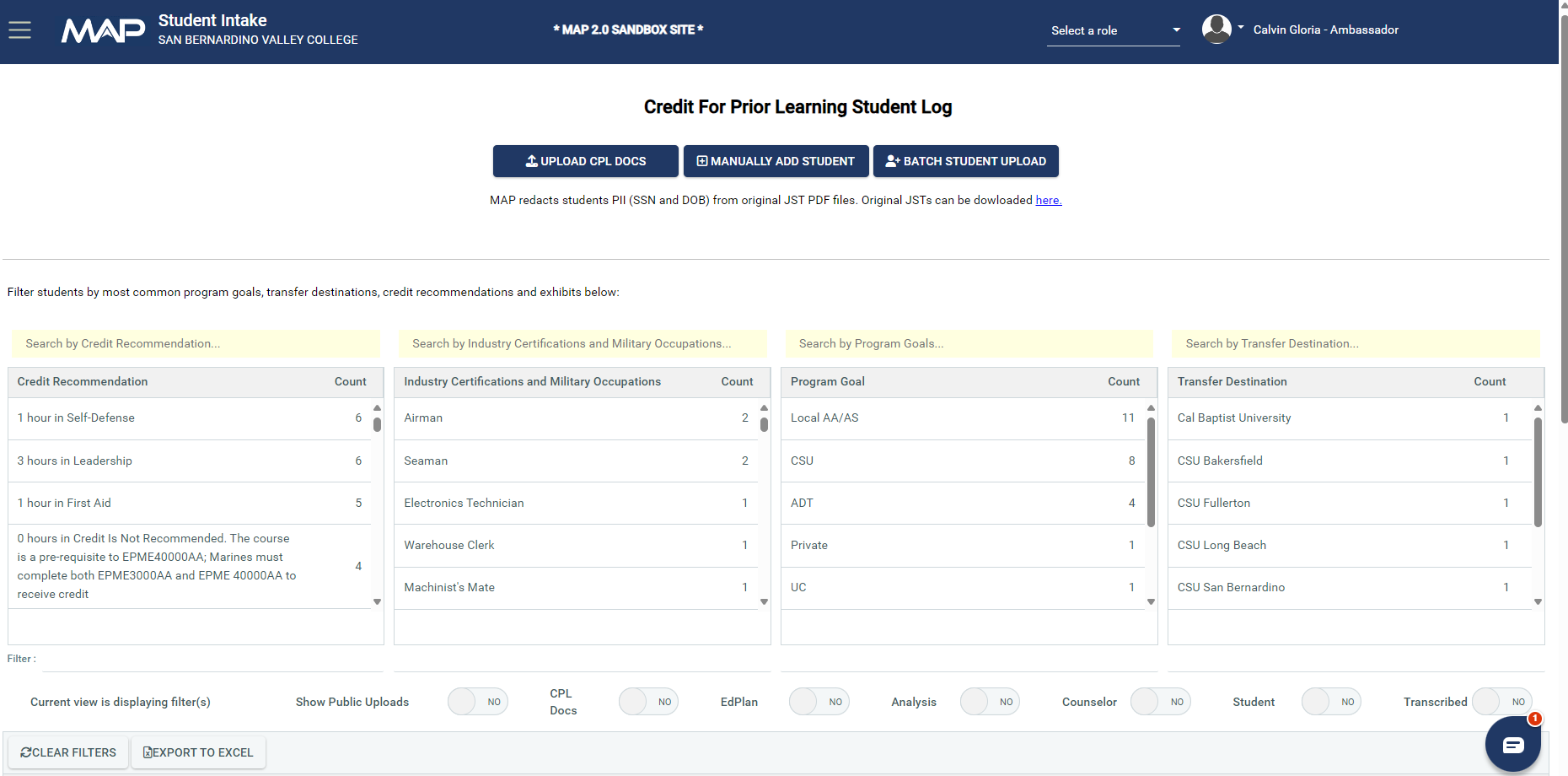 Initiator
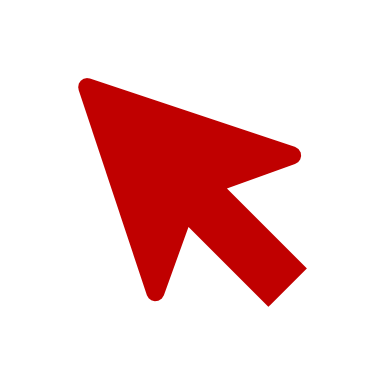 CG
CG
Demonstration
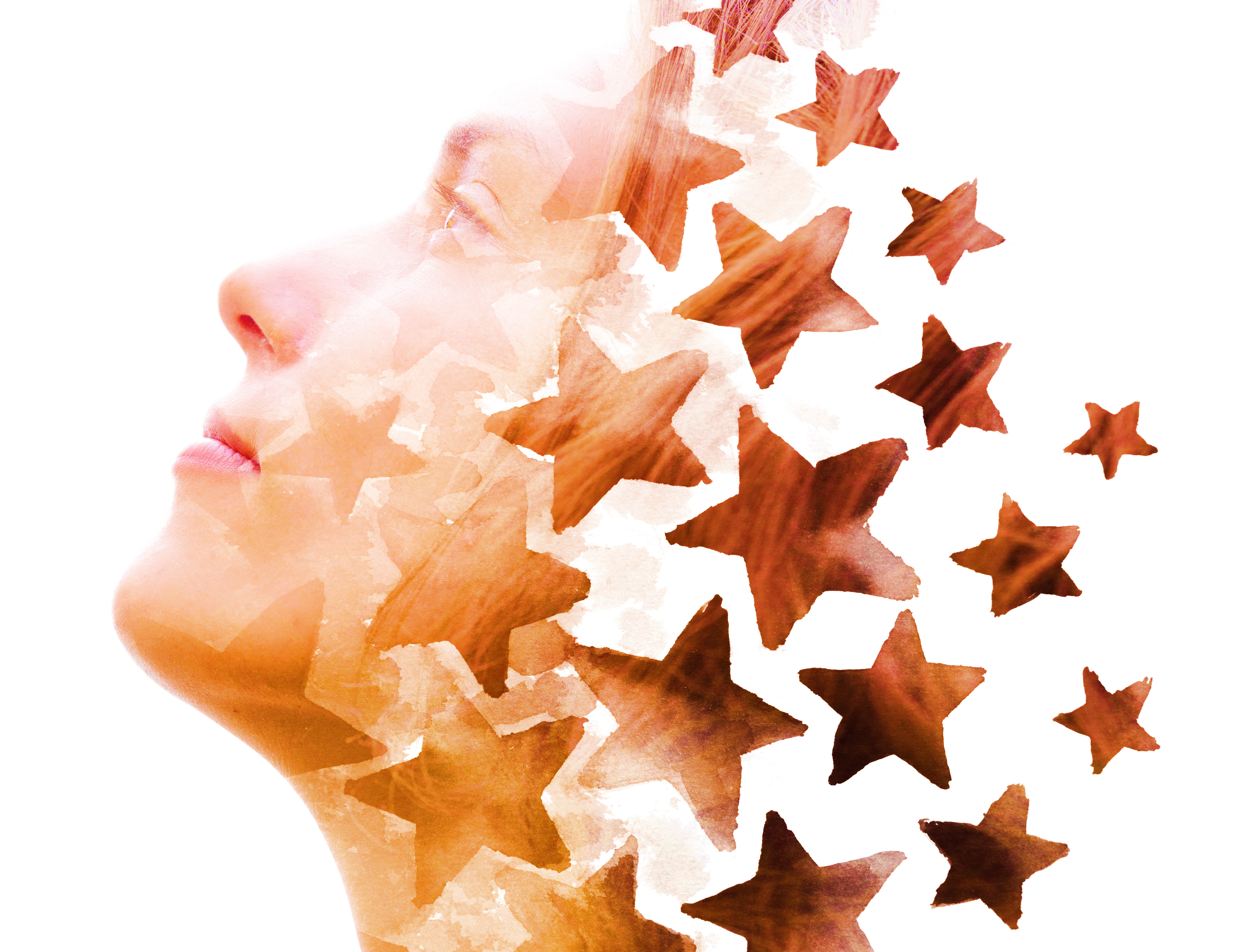 CG
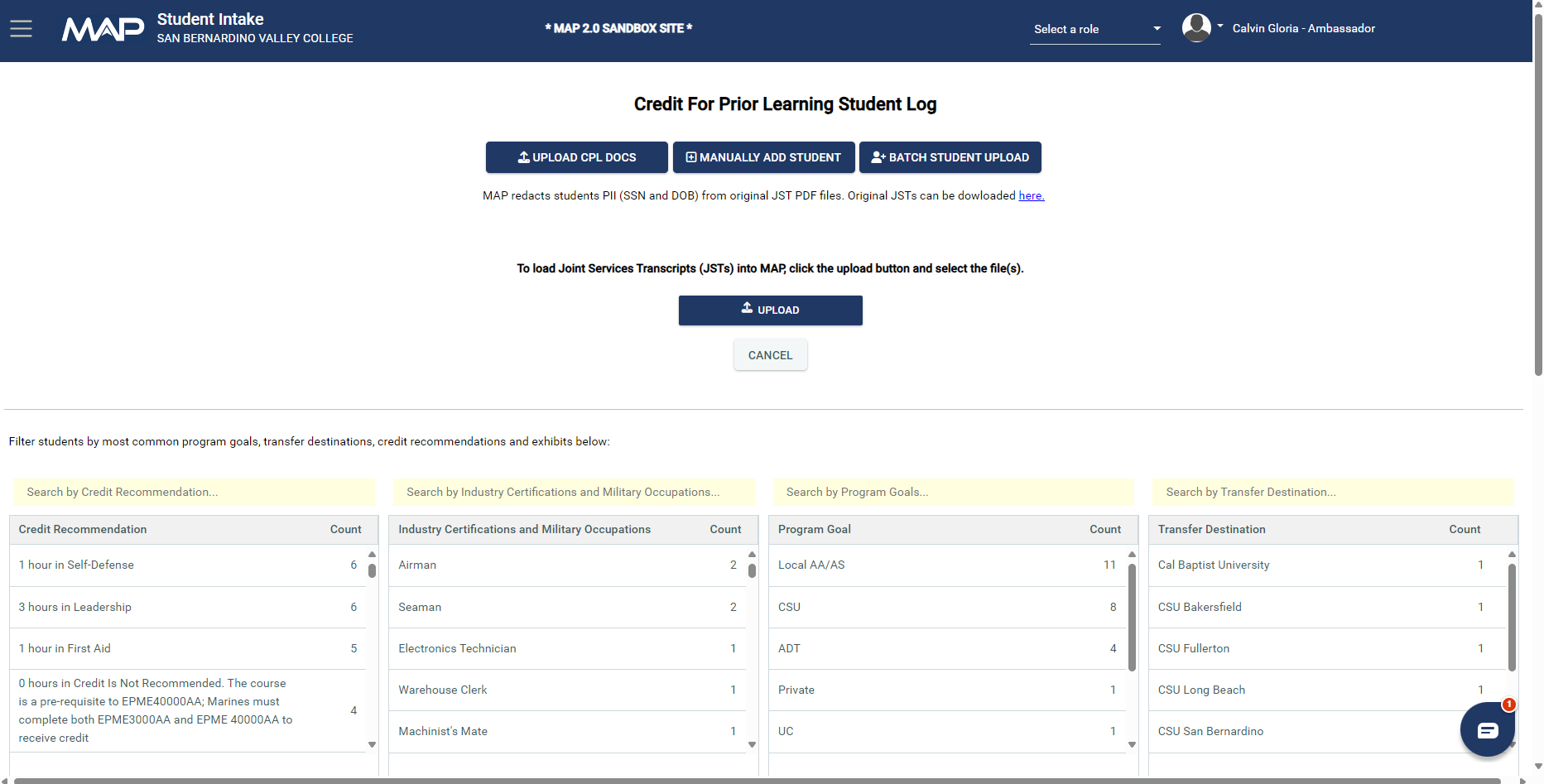 Initiator
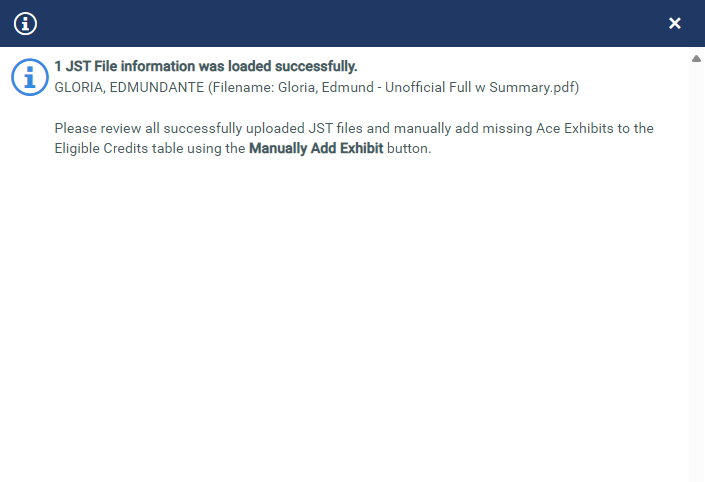 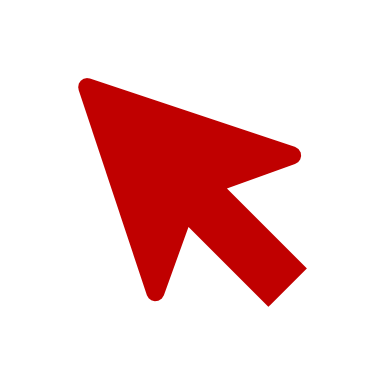 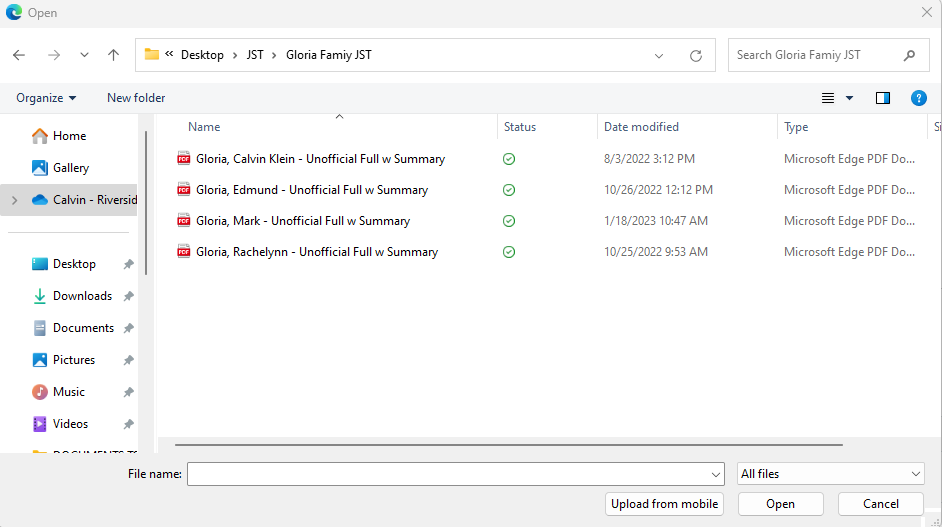 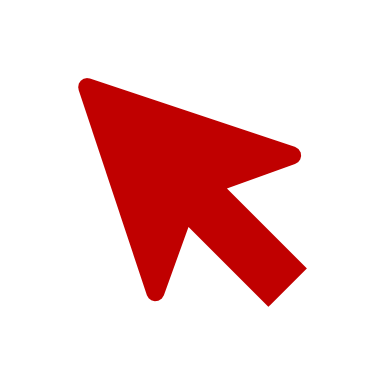 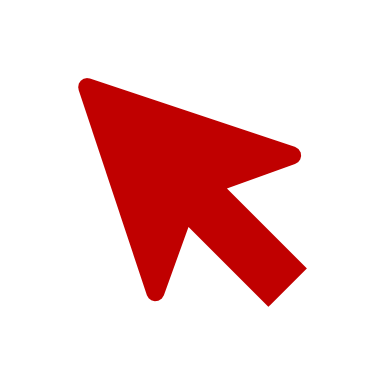 Gloria, Edmund – Unofficial Full w Summary
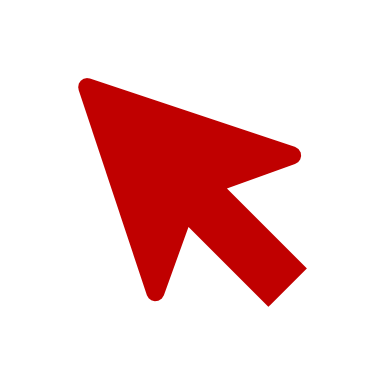 CG
CG
Demonstration
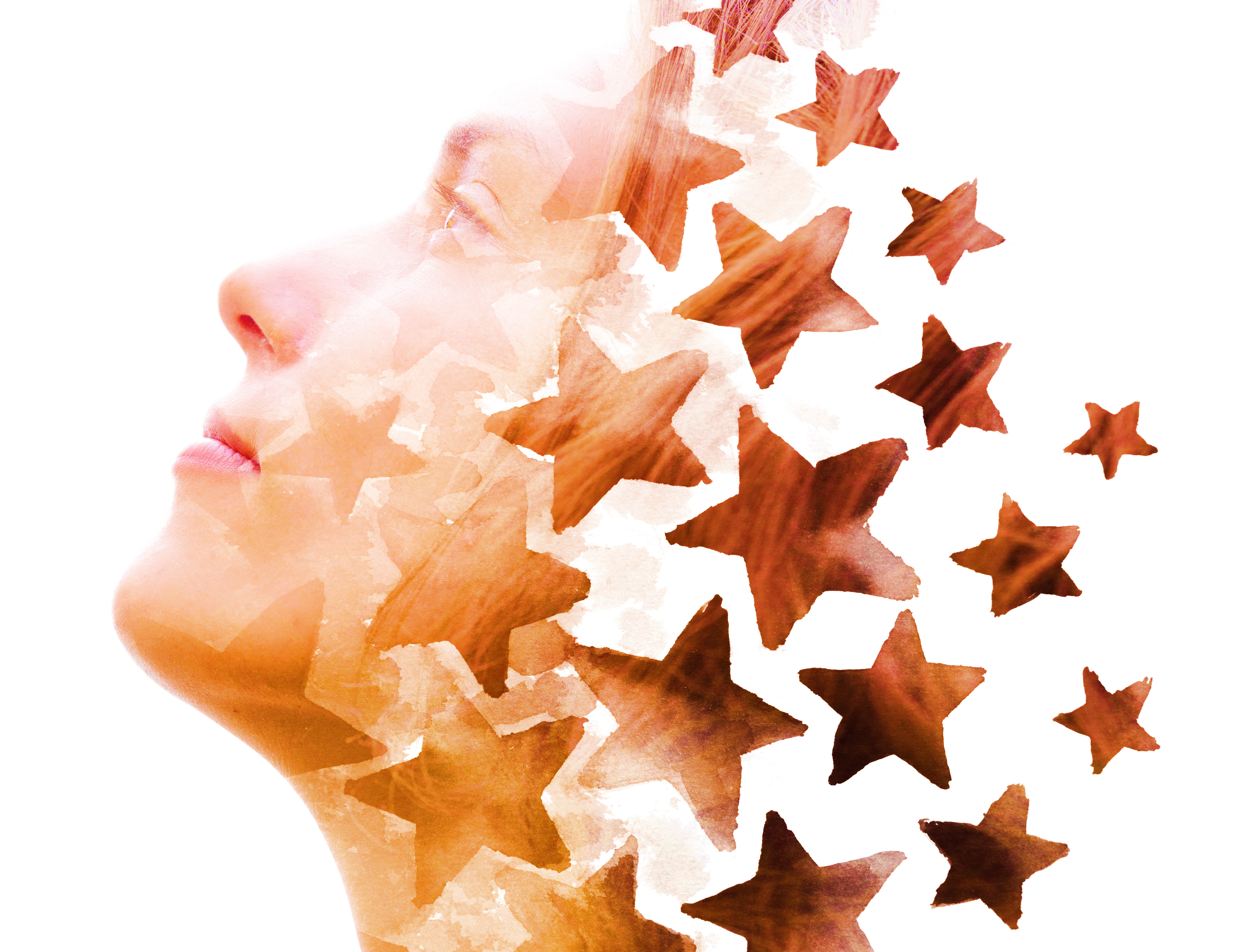 CG
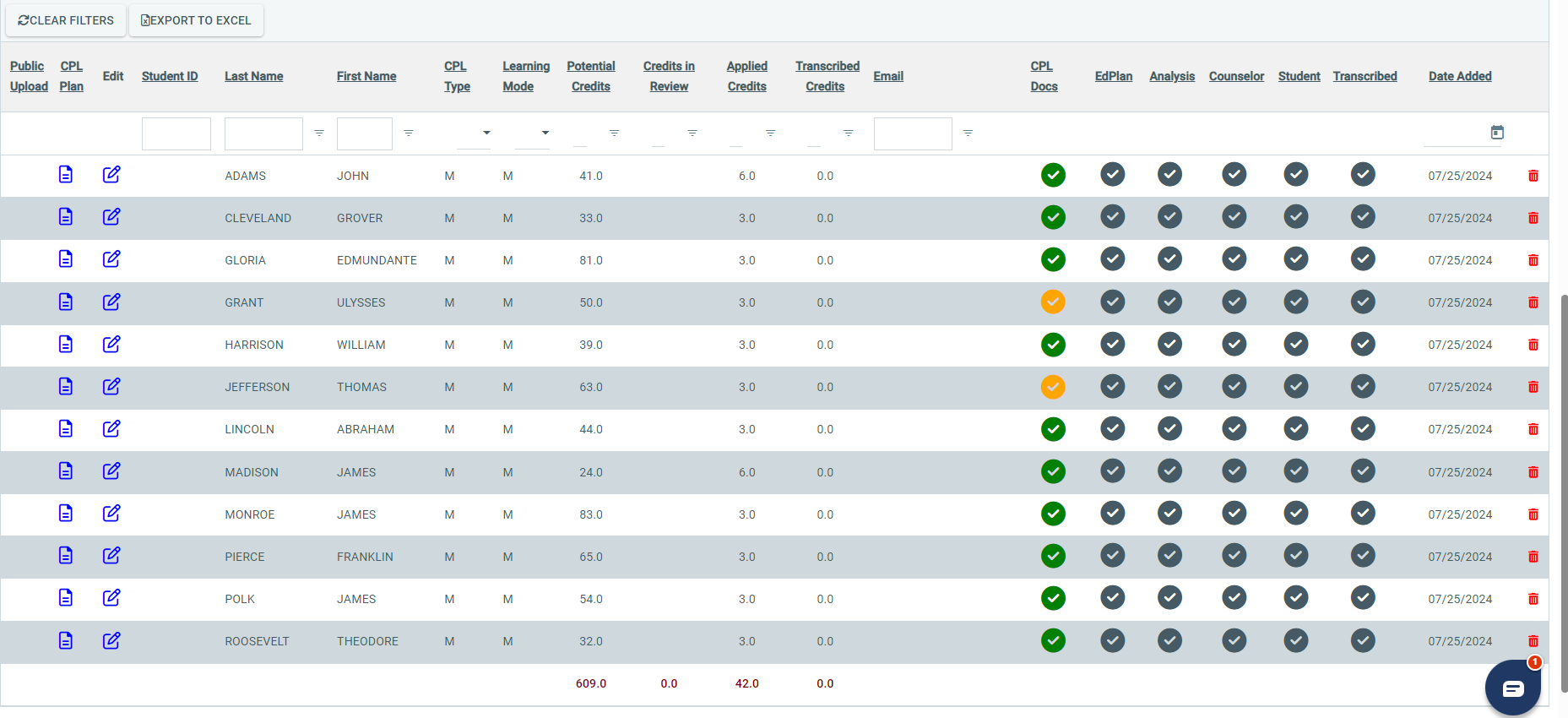 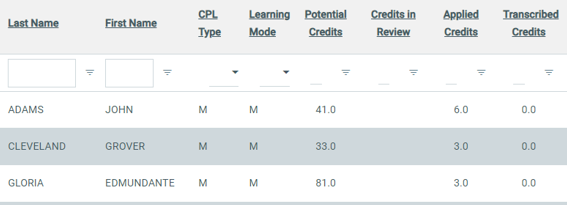 07/30/2024
CG
Demonstration
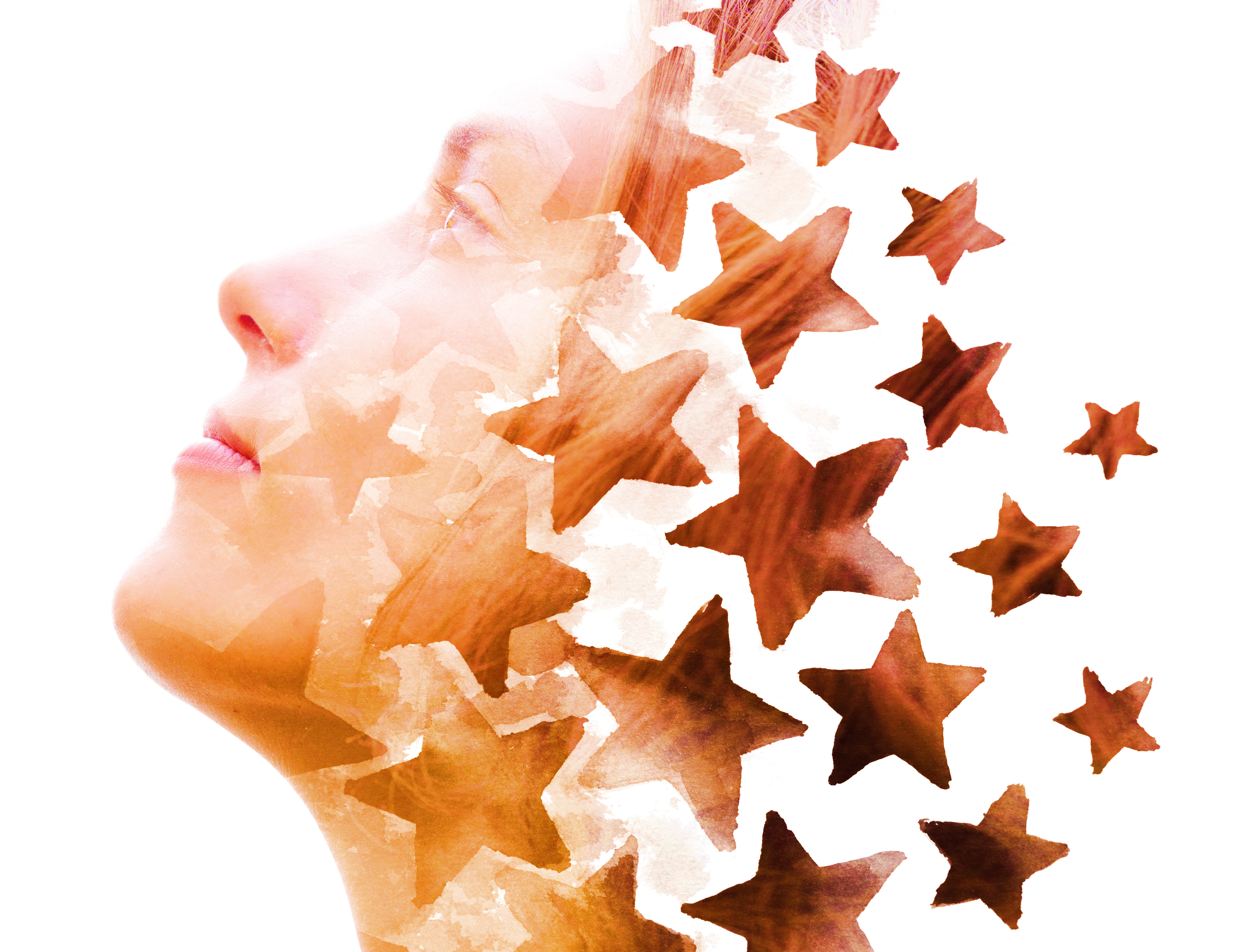 CG
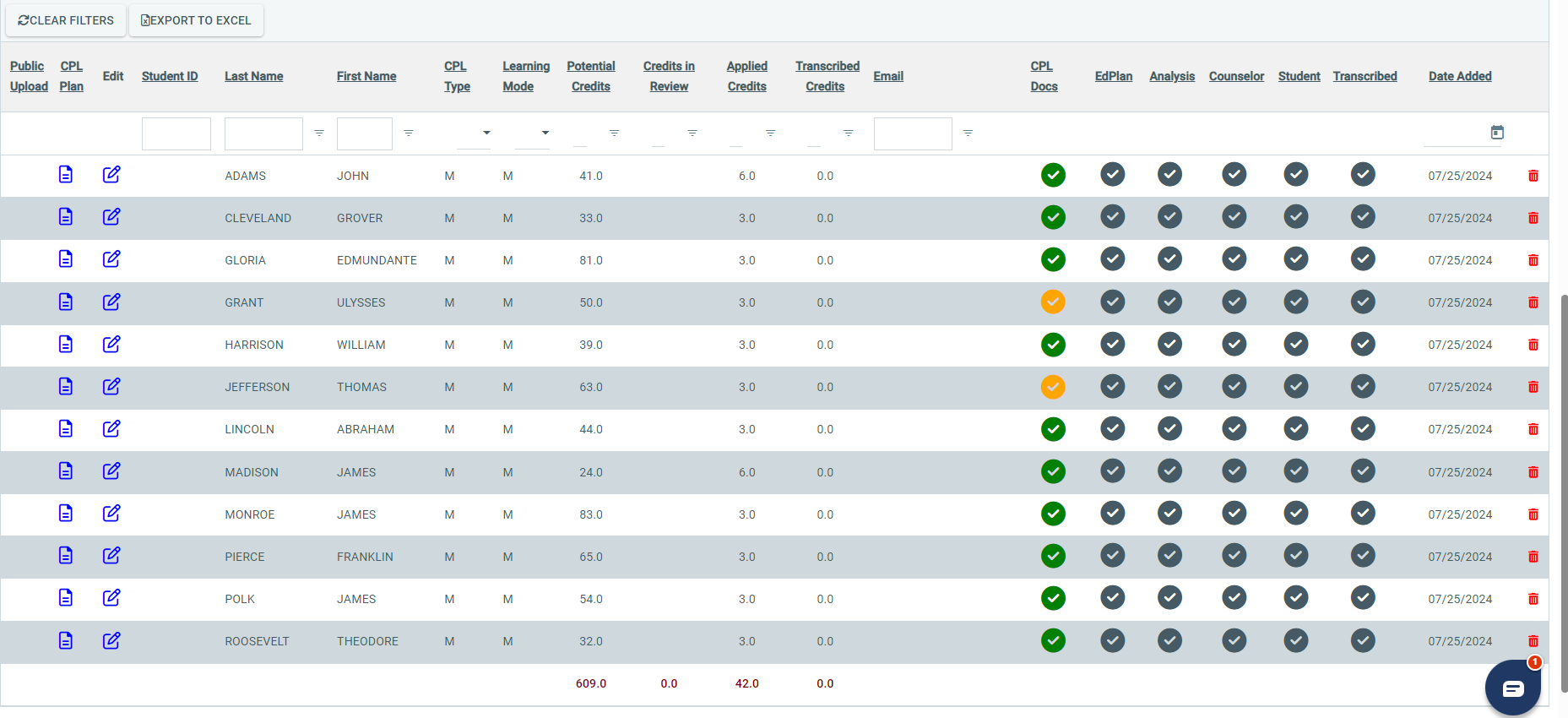 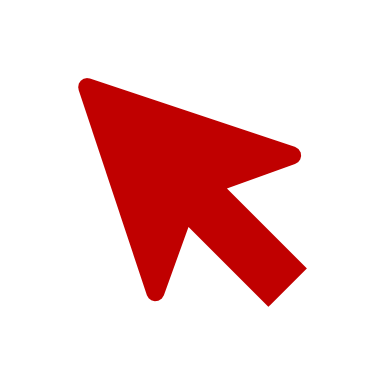 07/30/2024
CG
Demonstration
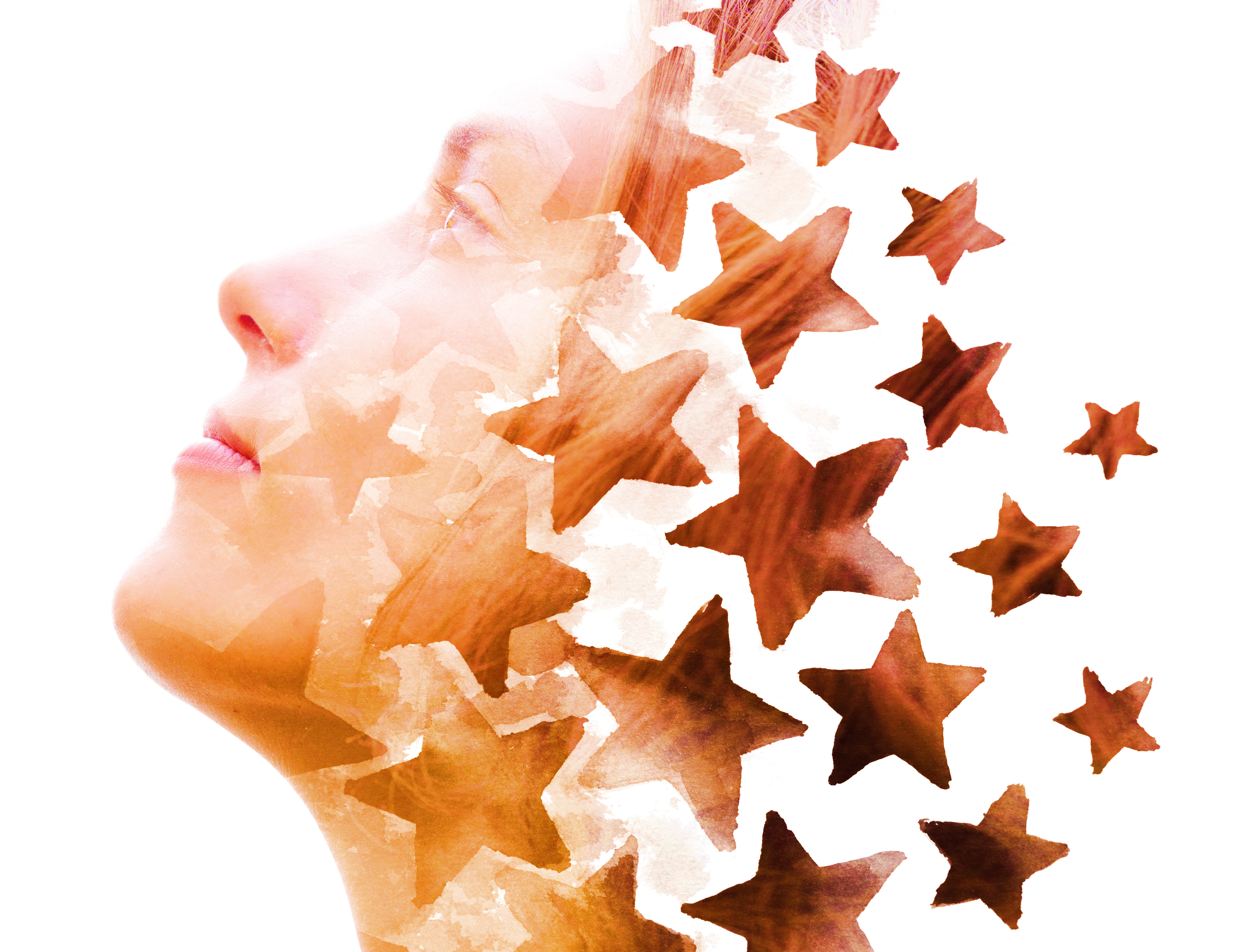 CG
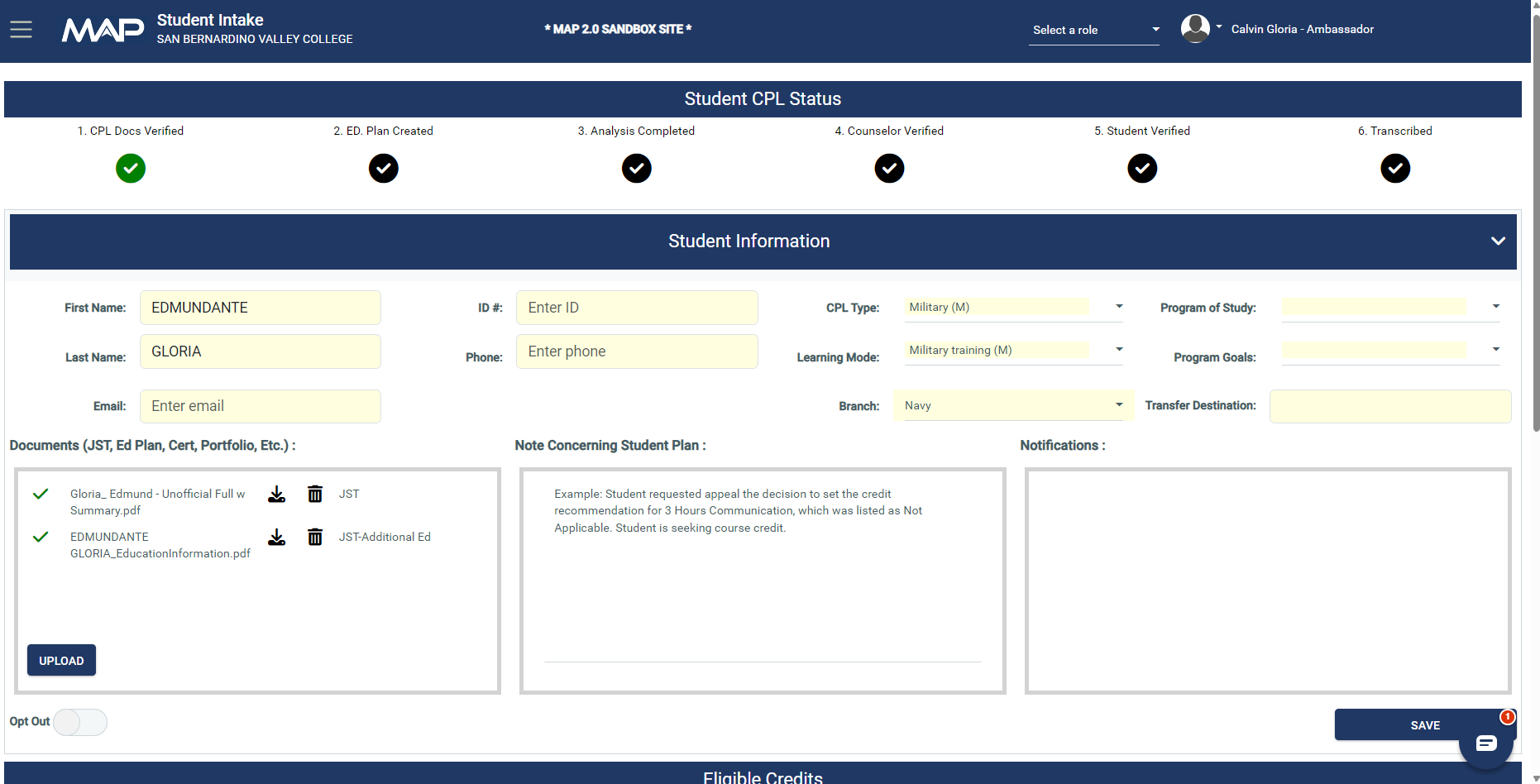 Initiator
1234567
Military (M)
Flight Operations and Manage
(111)111-1111
Military Training (M)
Local AA/AS, CSU
CSULA
e.g@sbvc.edu
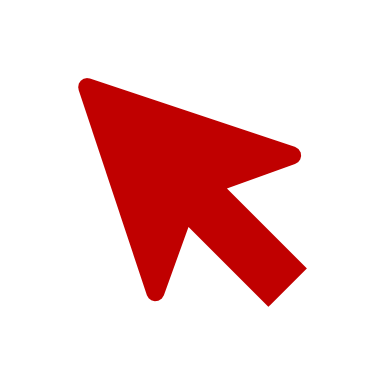 CG
CG
Demonstration
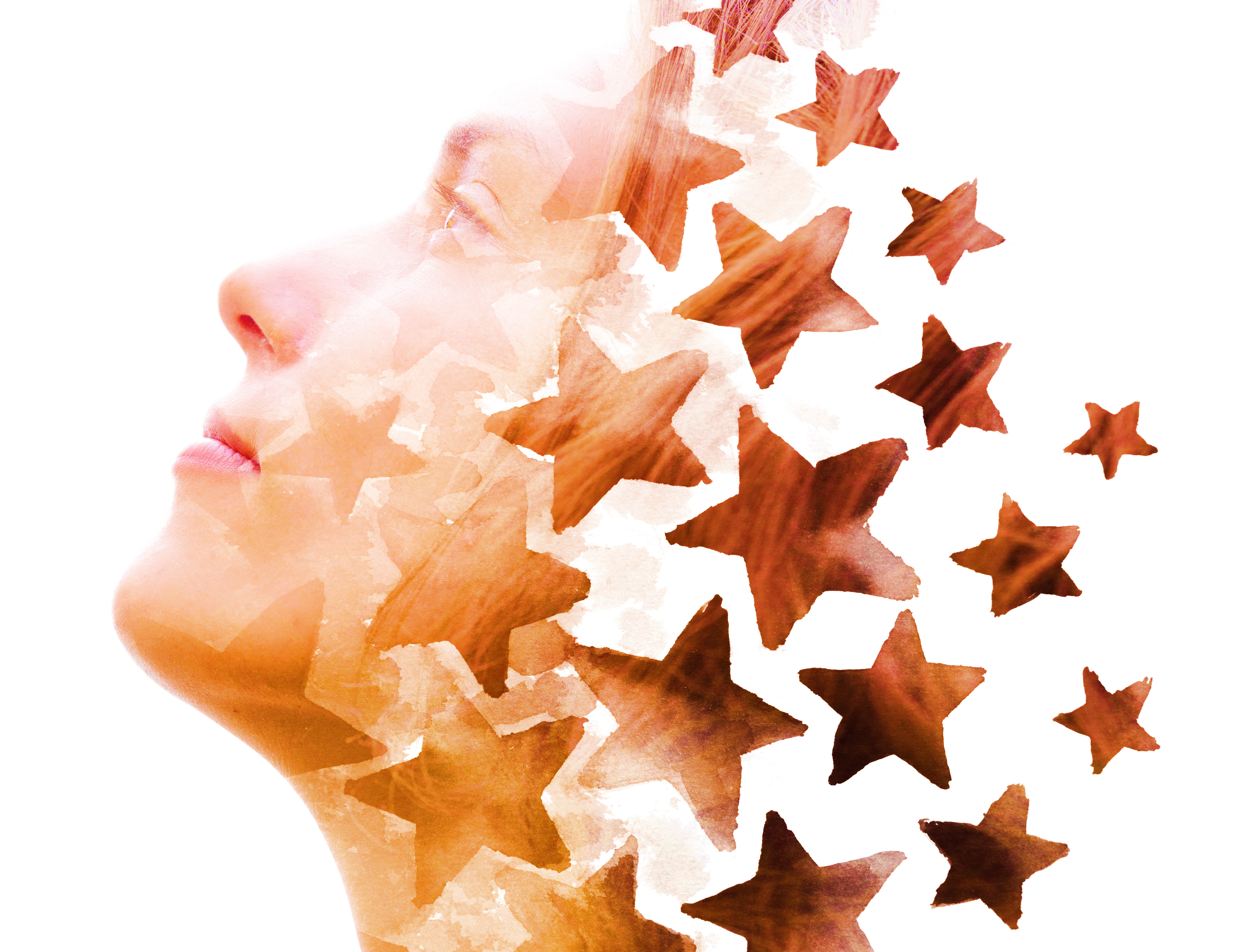 CG
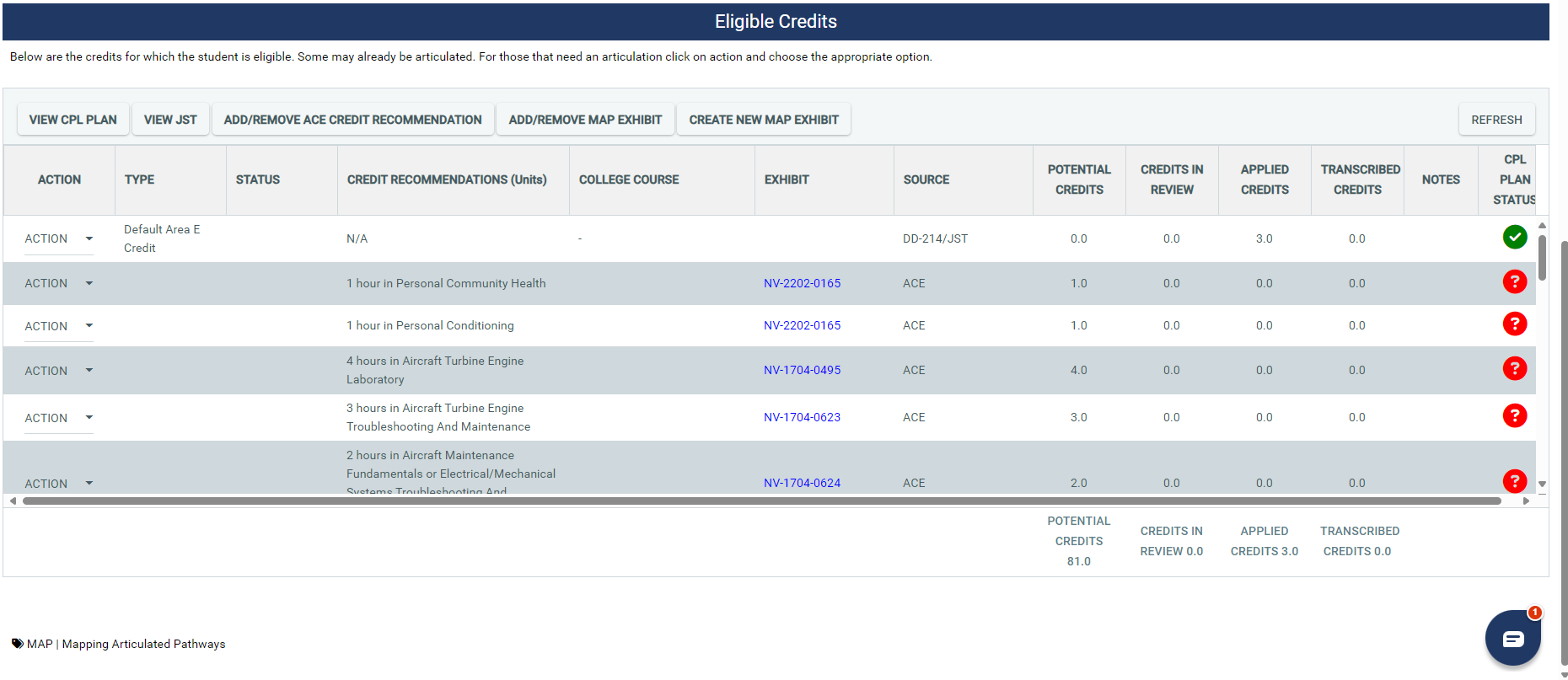 CG
Demonstration
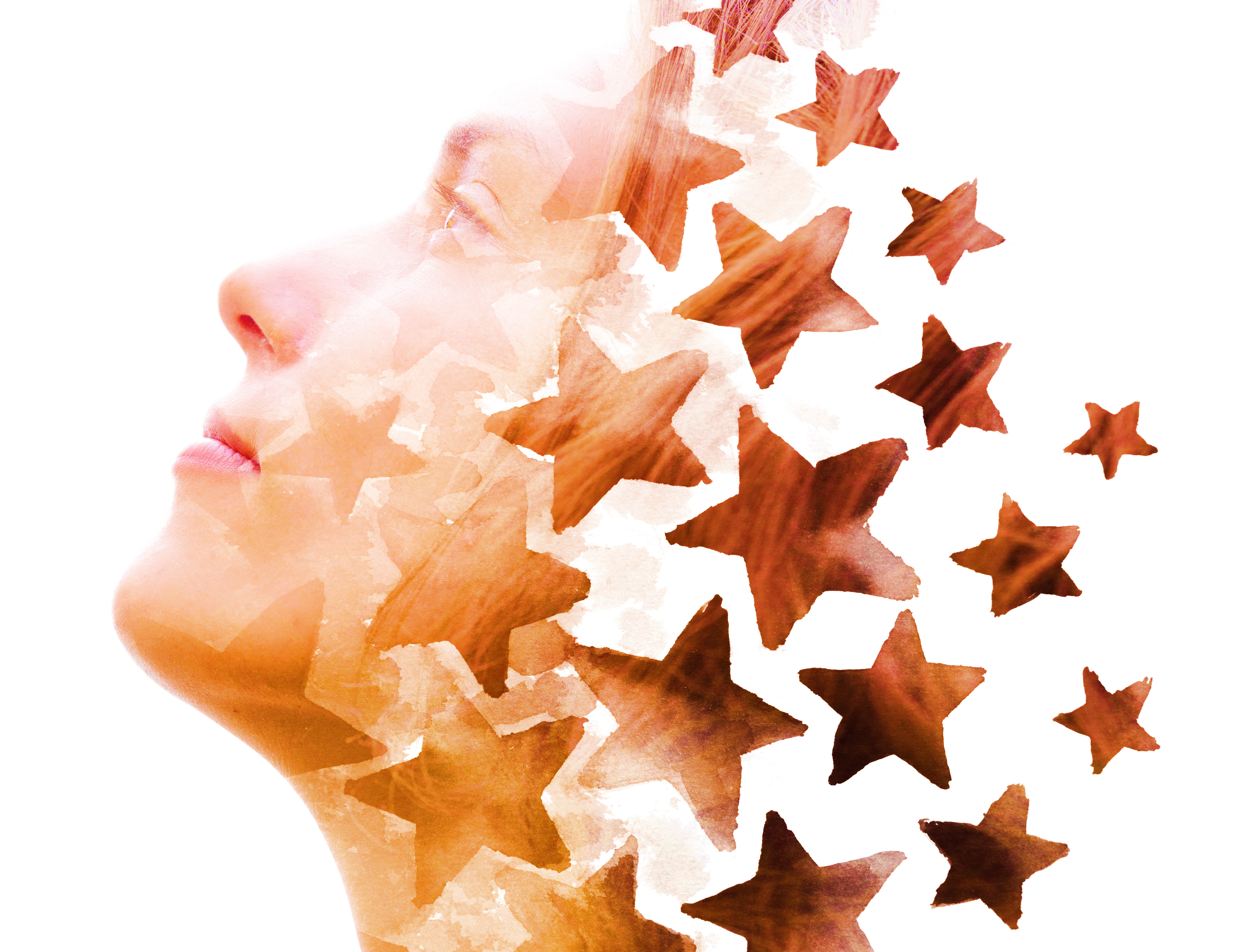 CG
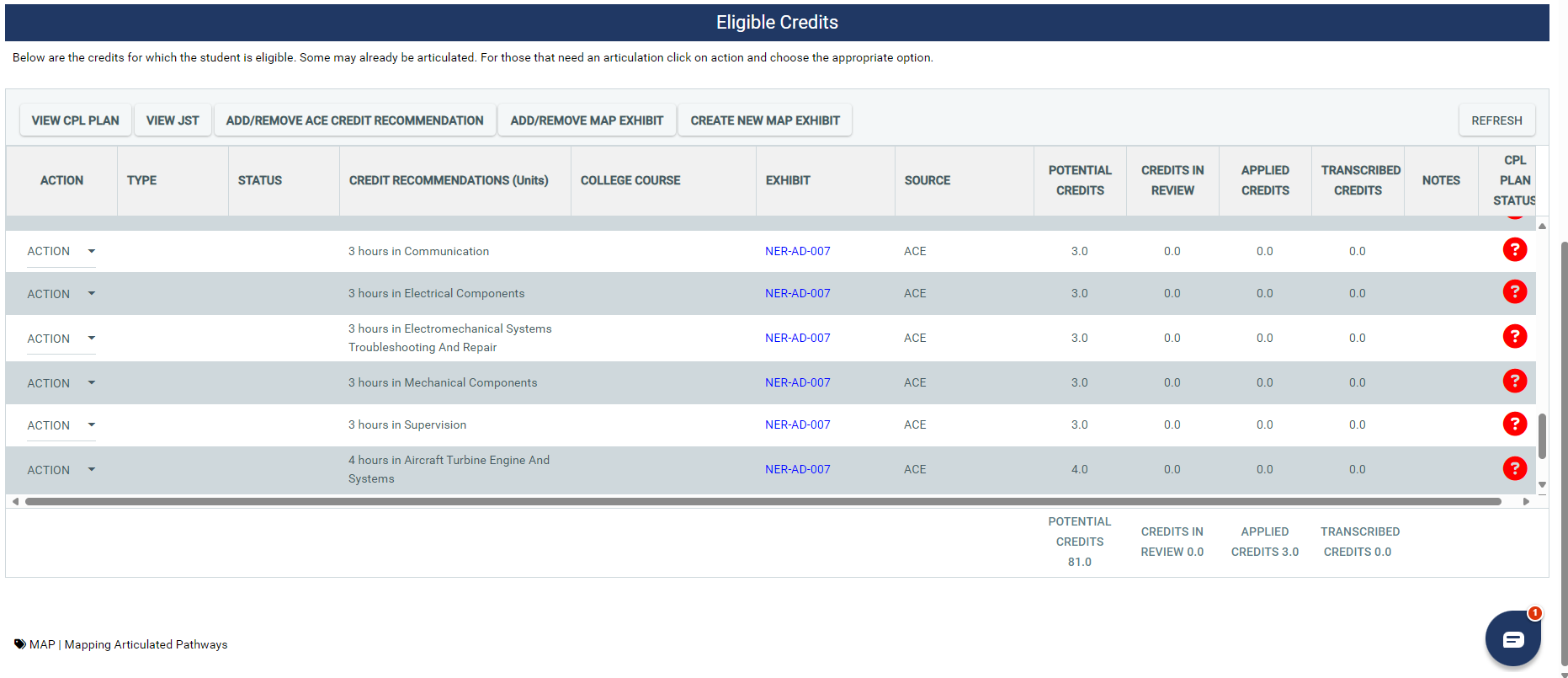 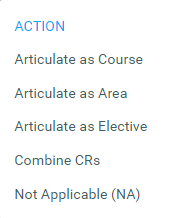 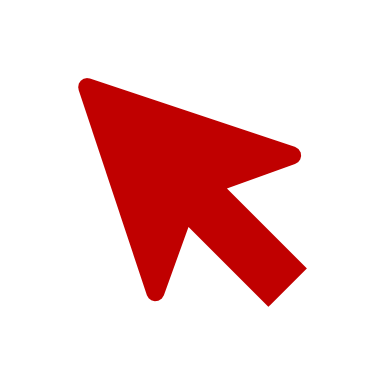 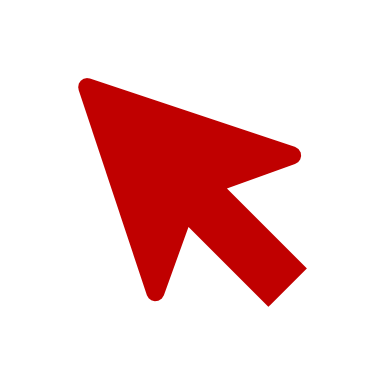 CG
Demonstration
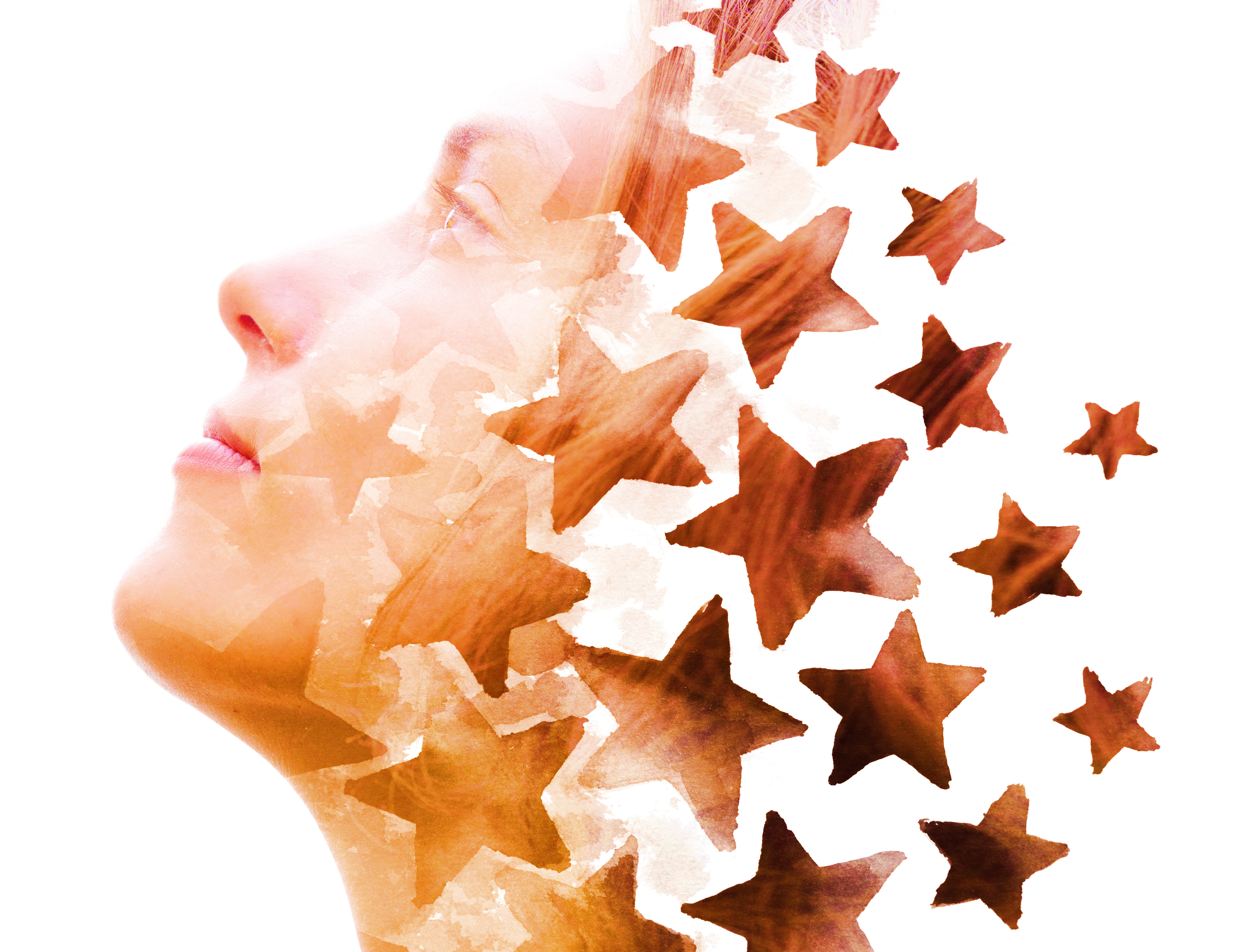 CG
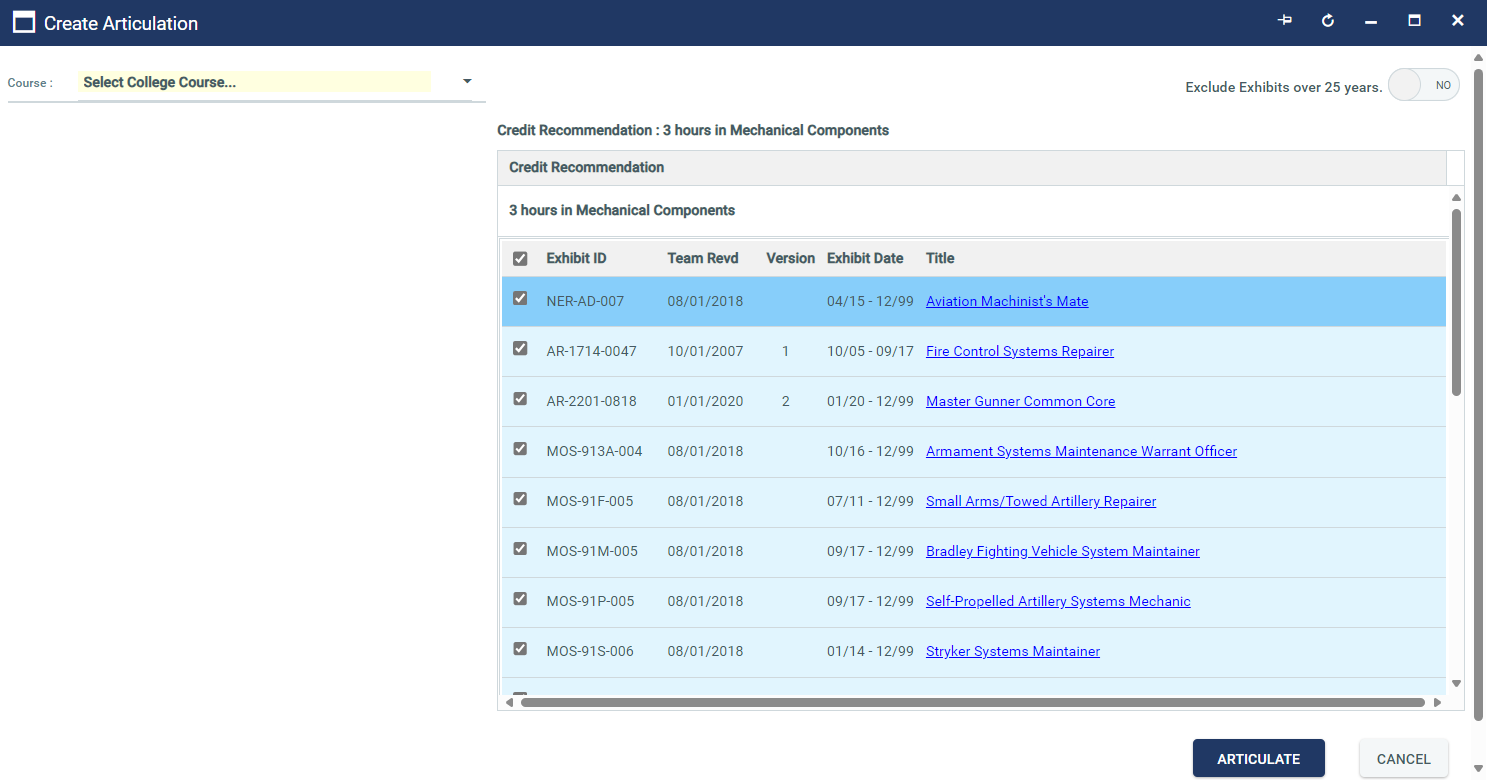 AERO 024 – Aircraft Powerplants – Units: 3.0
CG
CG
Demonstration
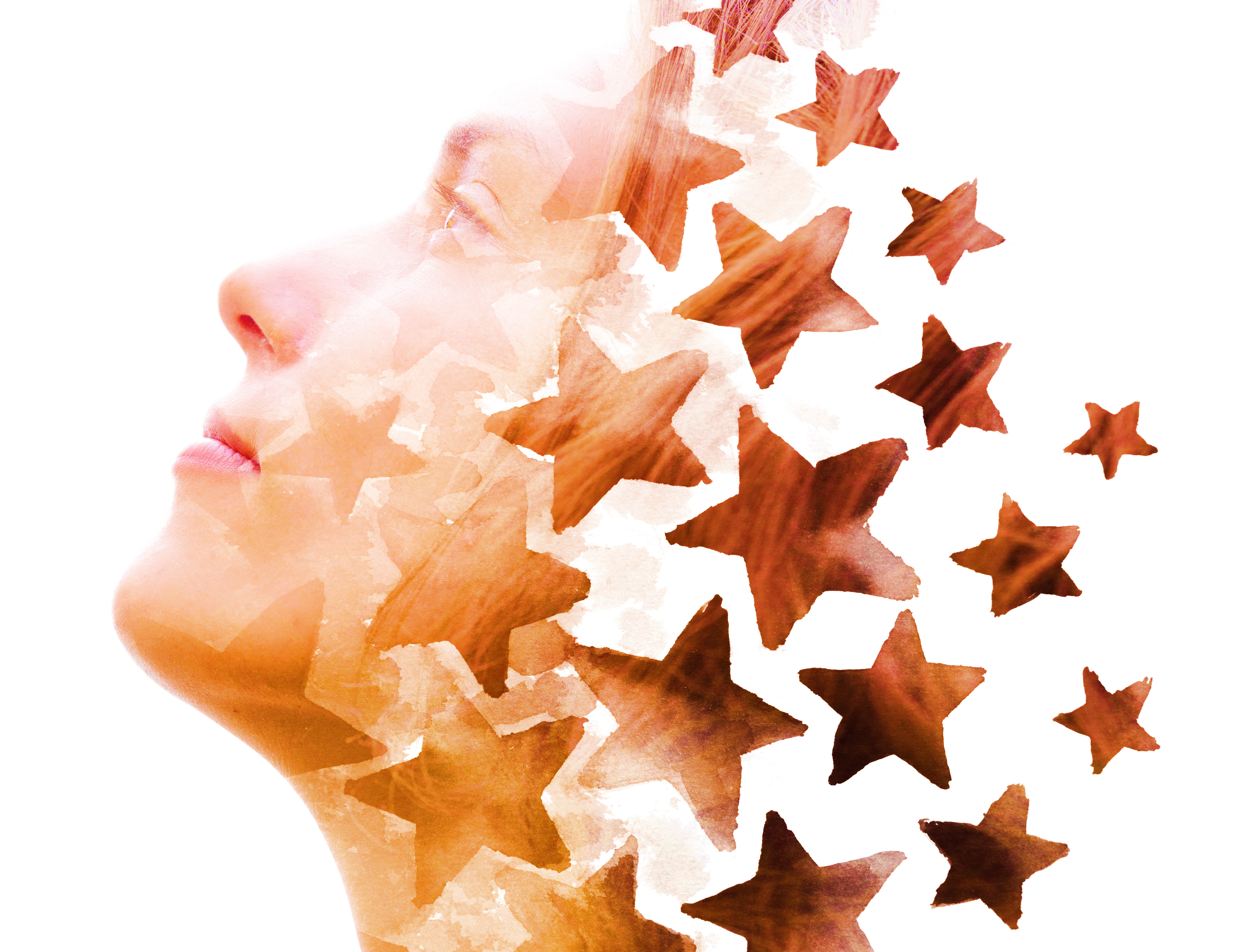 CG
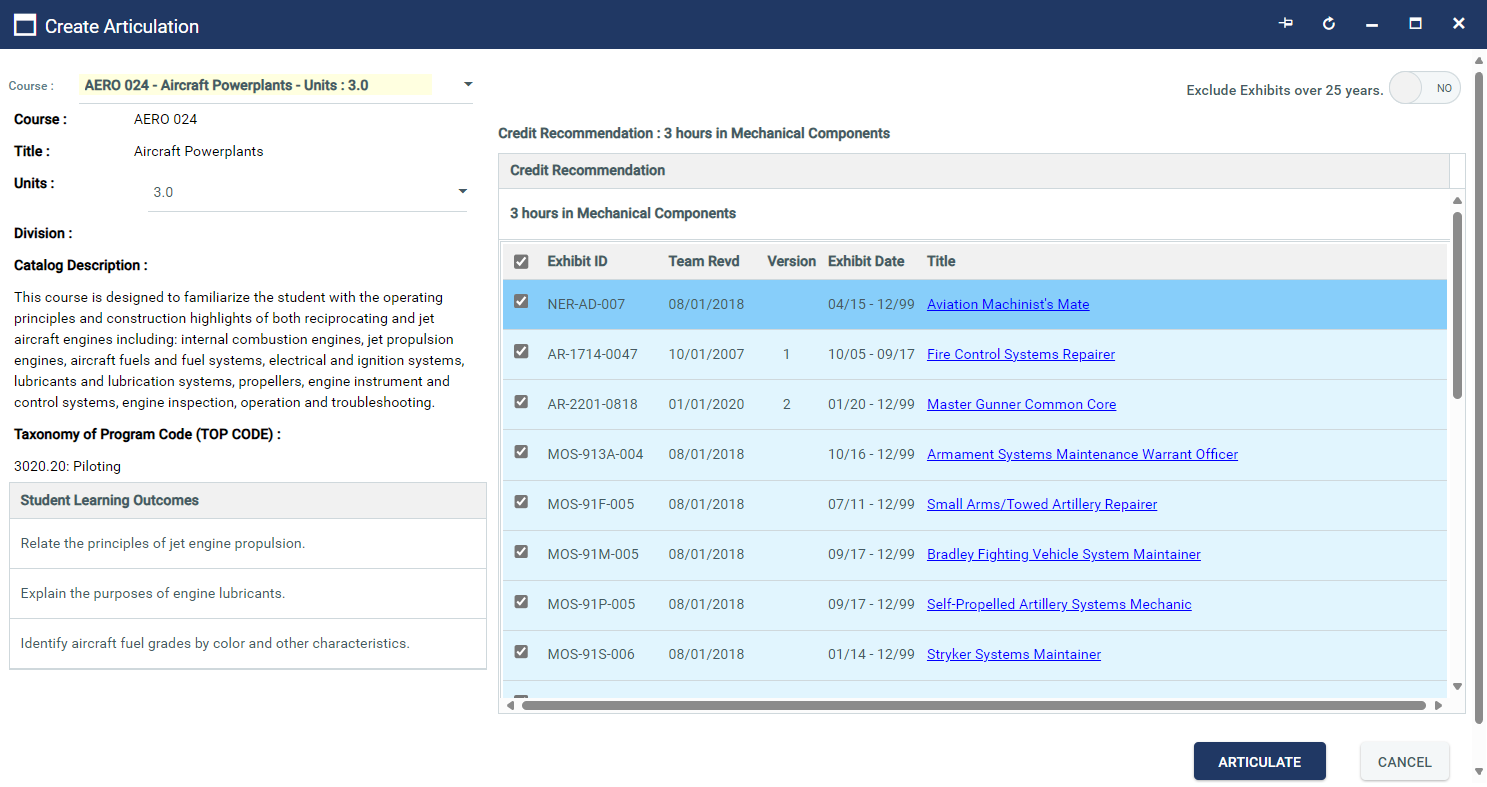 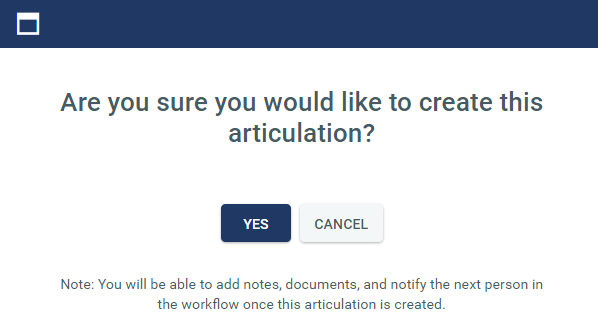 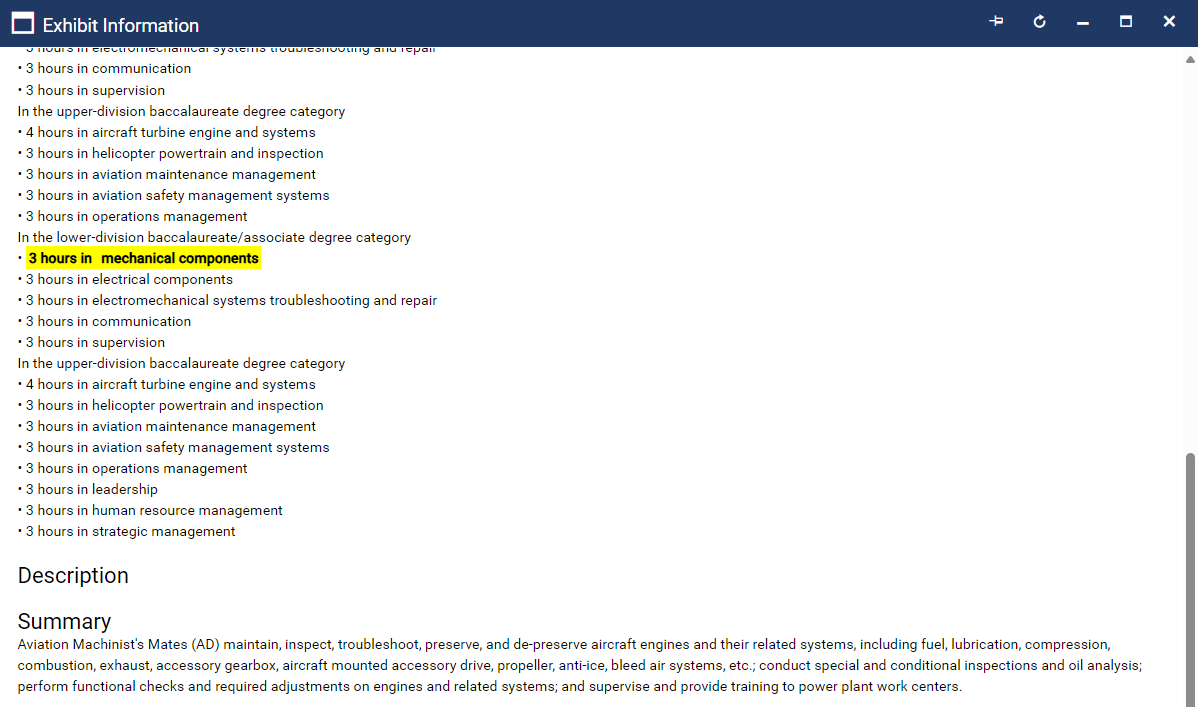 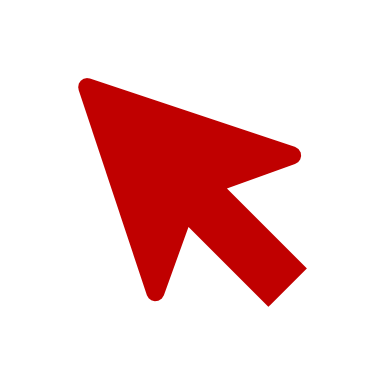 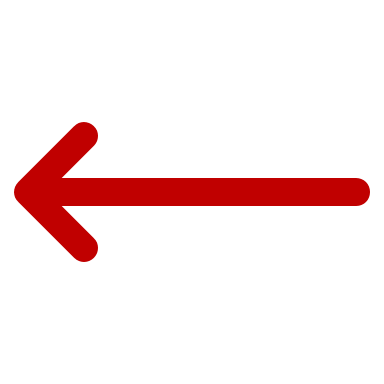 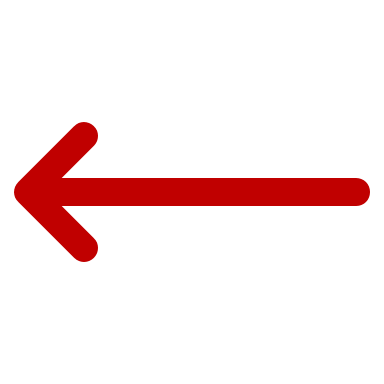 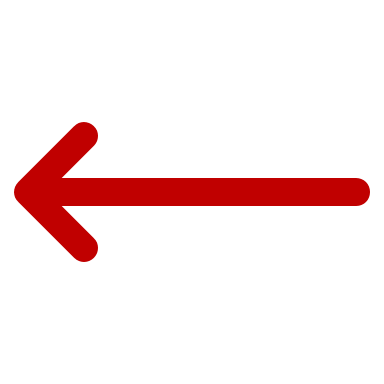 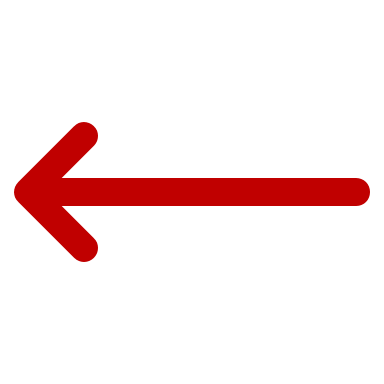 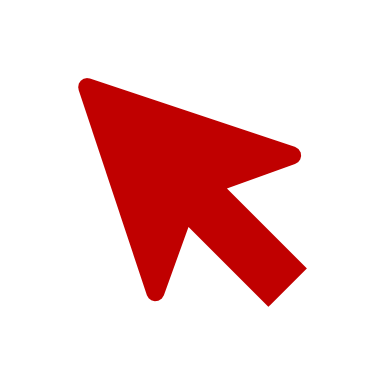 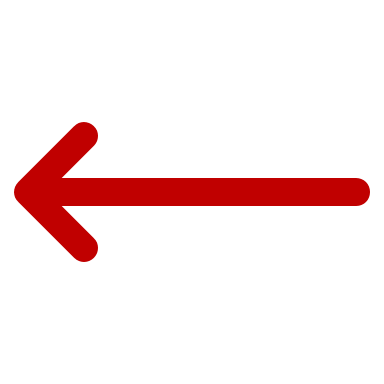 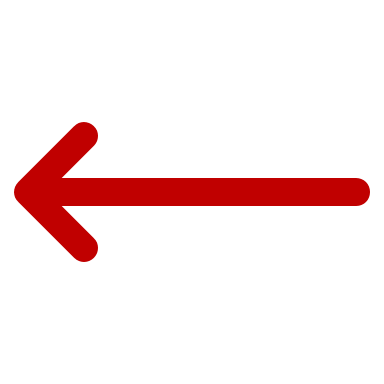 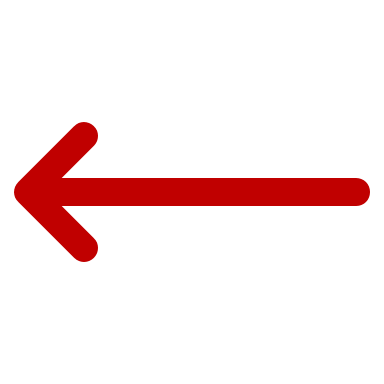 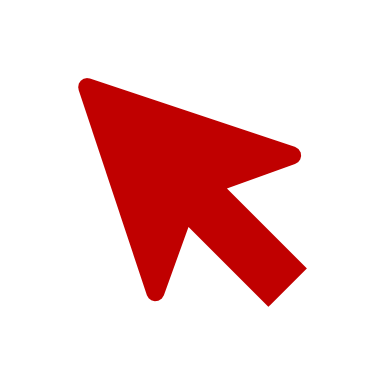 CG
CG
Demonstration
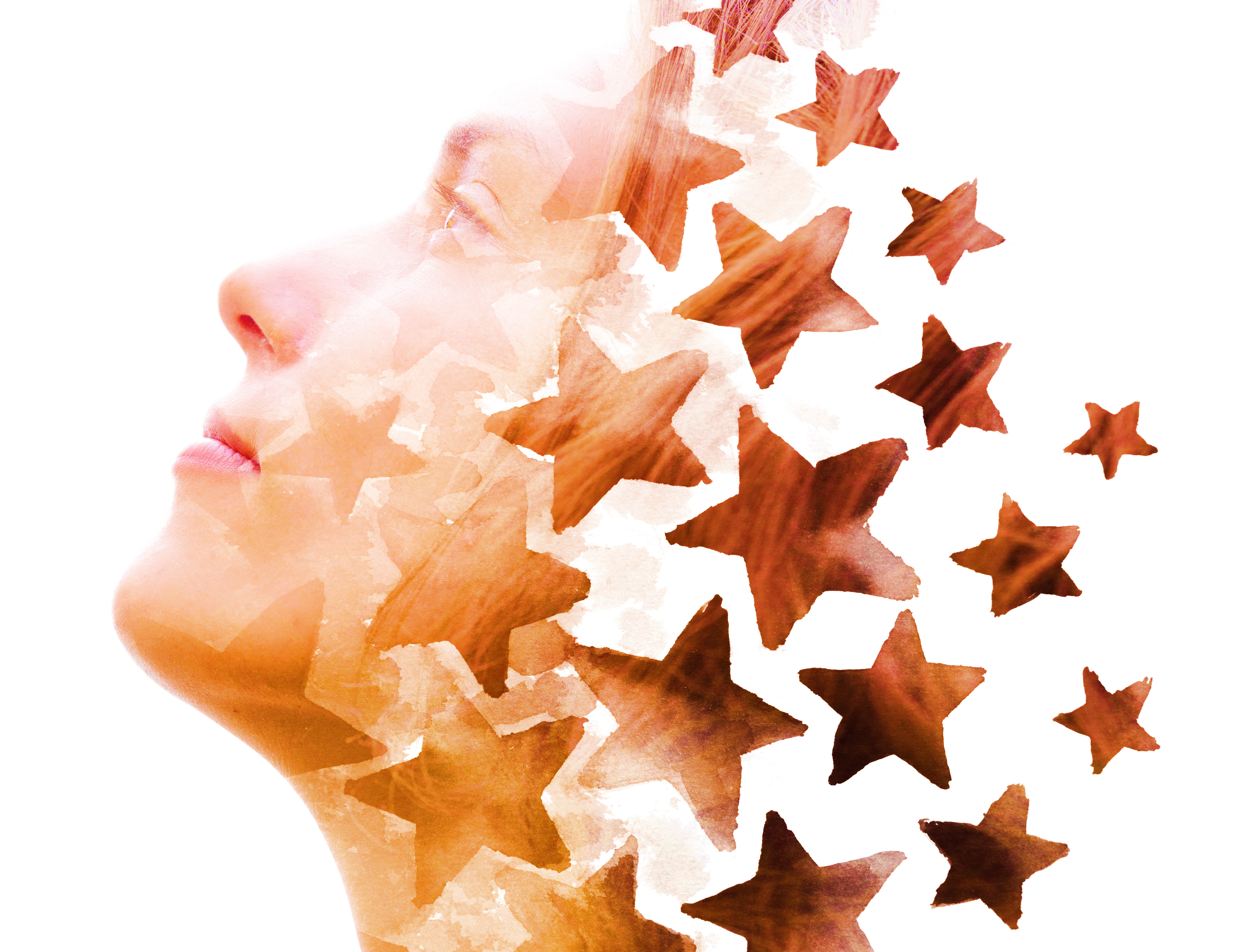 CG
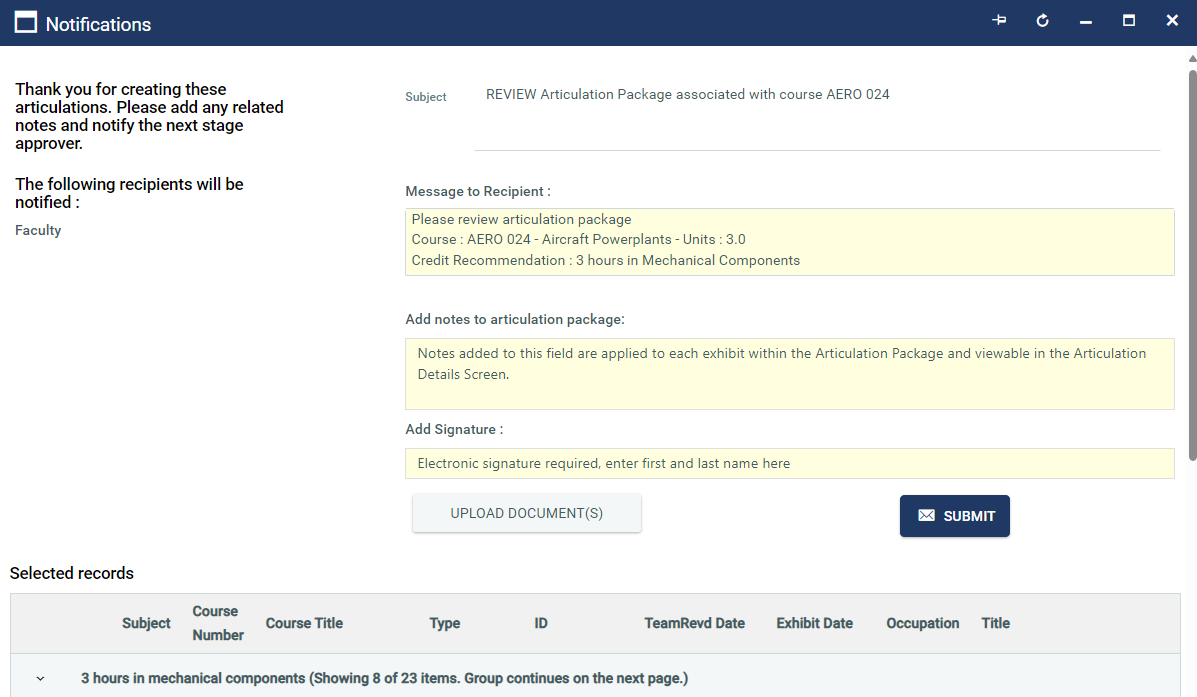 ABC
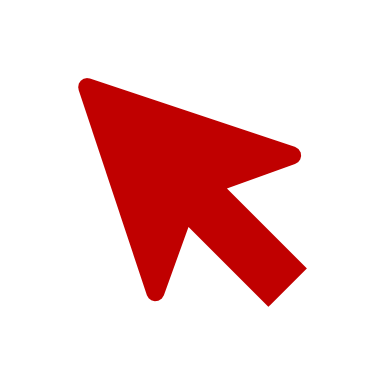 CG
Demonstration
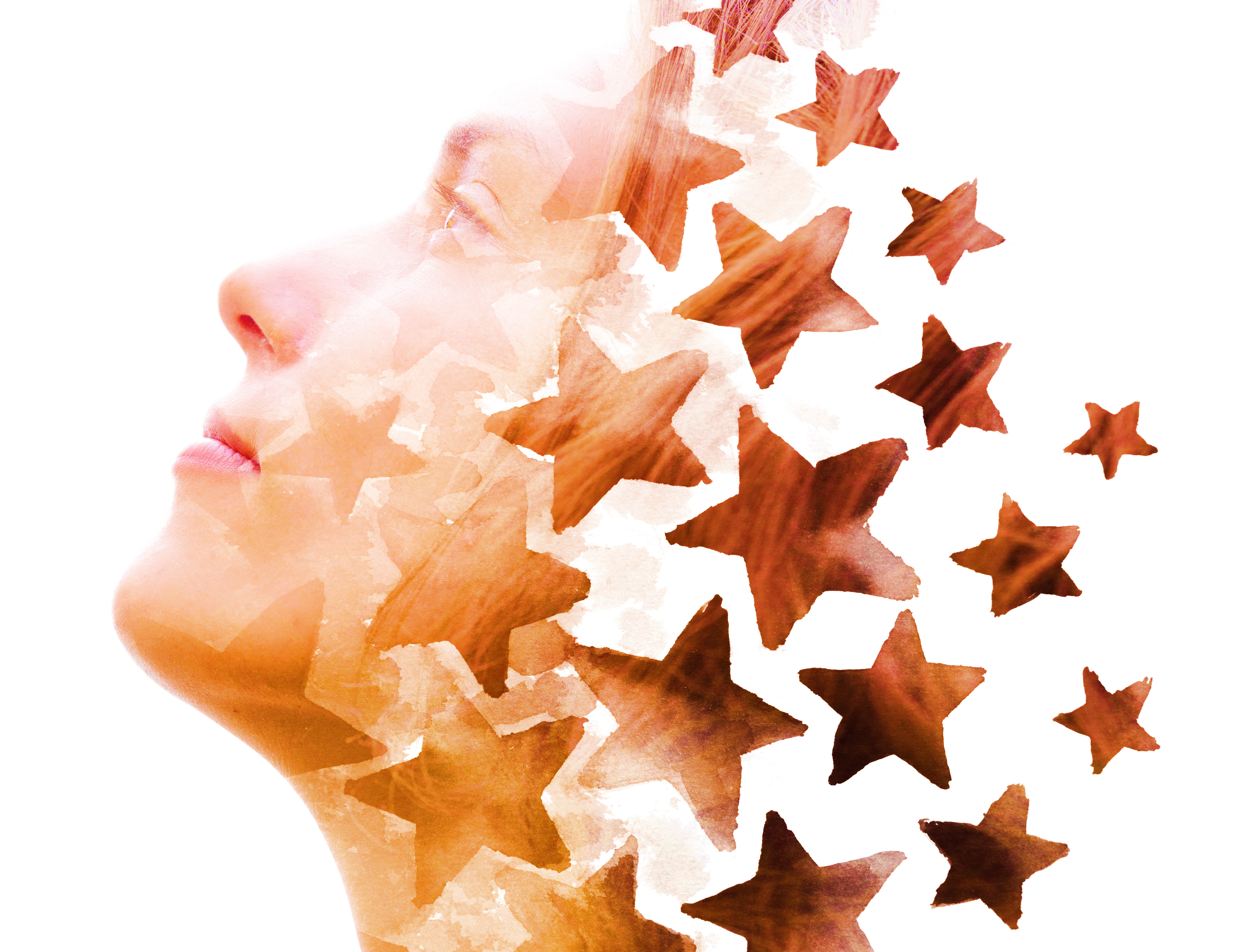 CG
Email Notifications
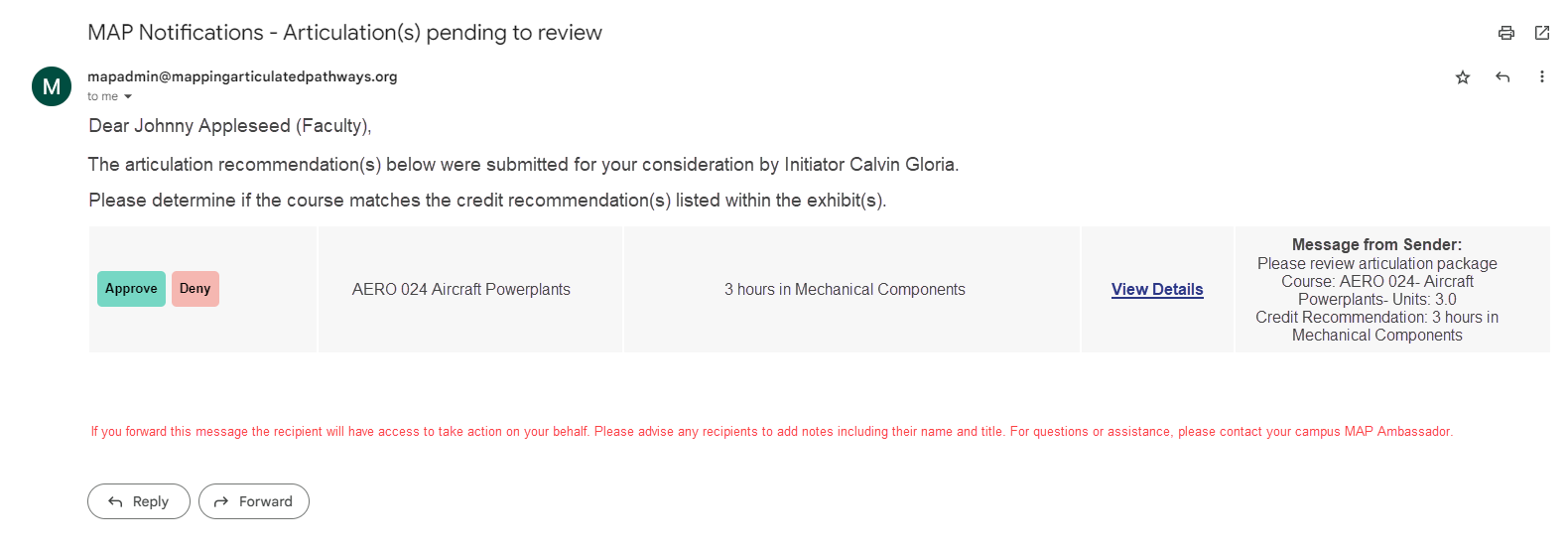 CG
Demonstration
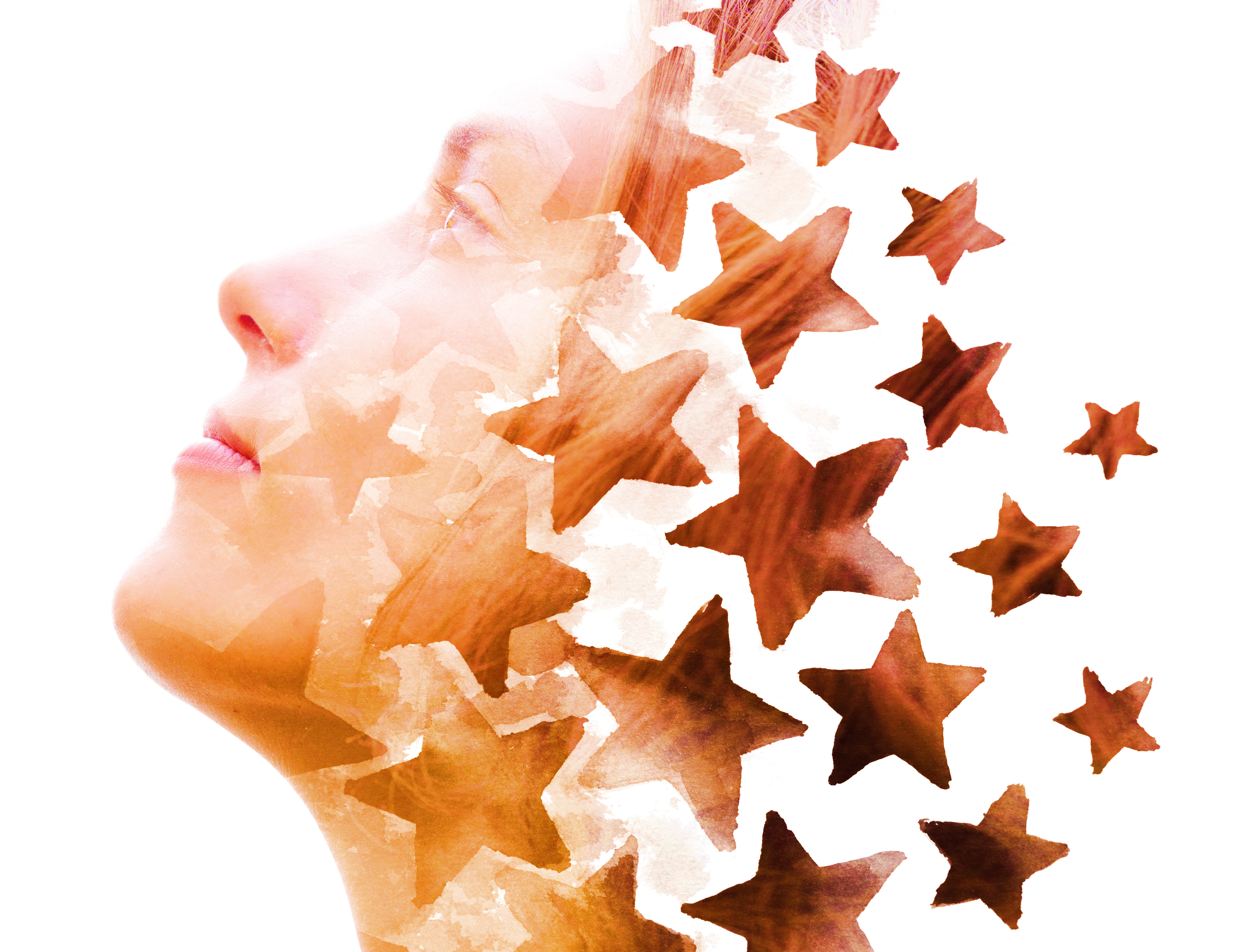 CG
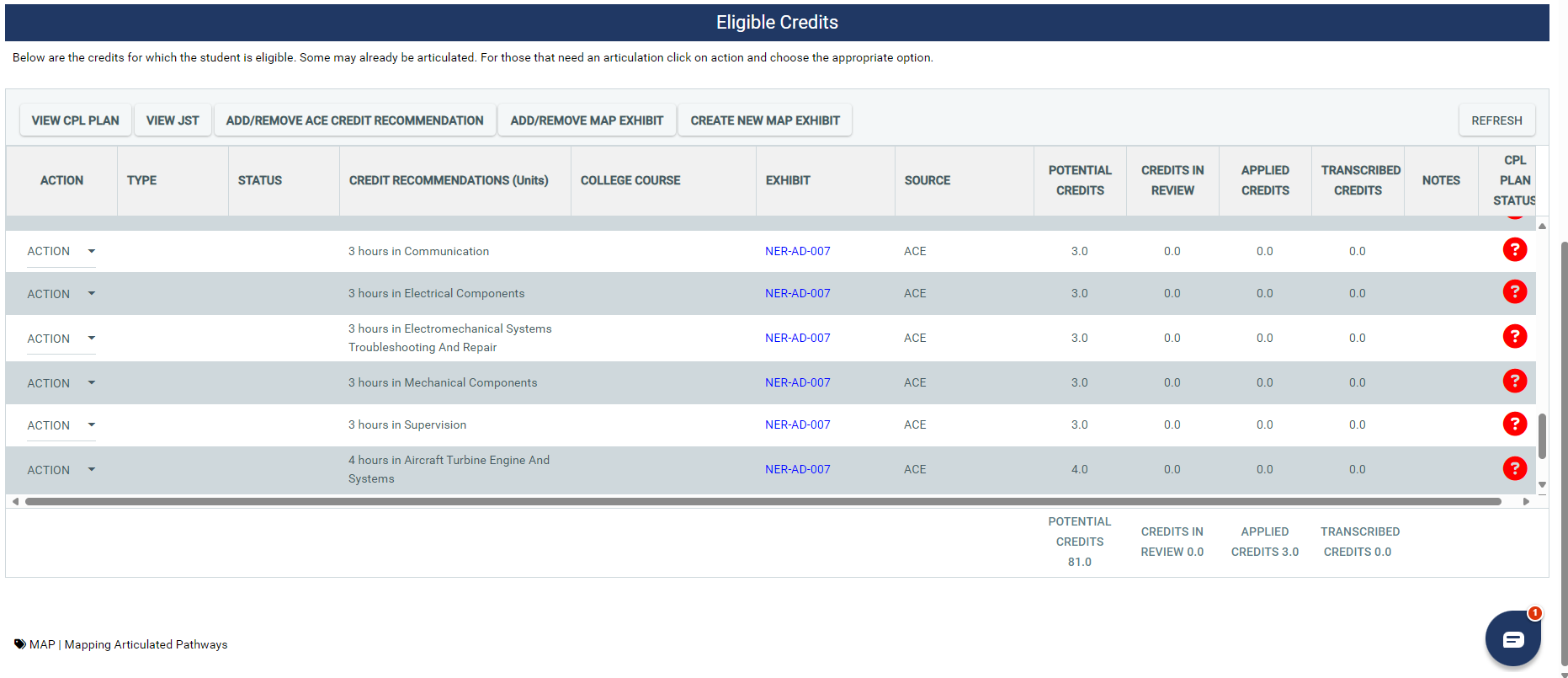 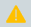 Faculty
Course Credit (1)
AERO-024 Aircraft Powerplants
3.0
CG
Demonstration
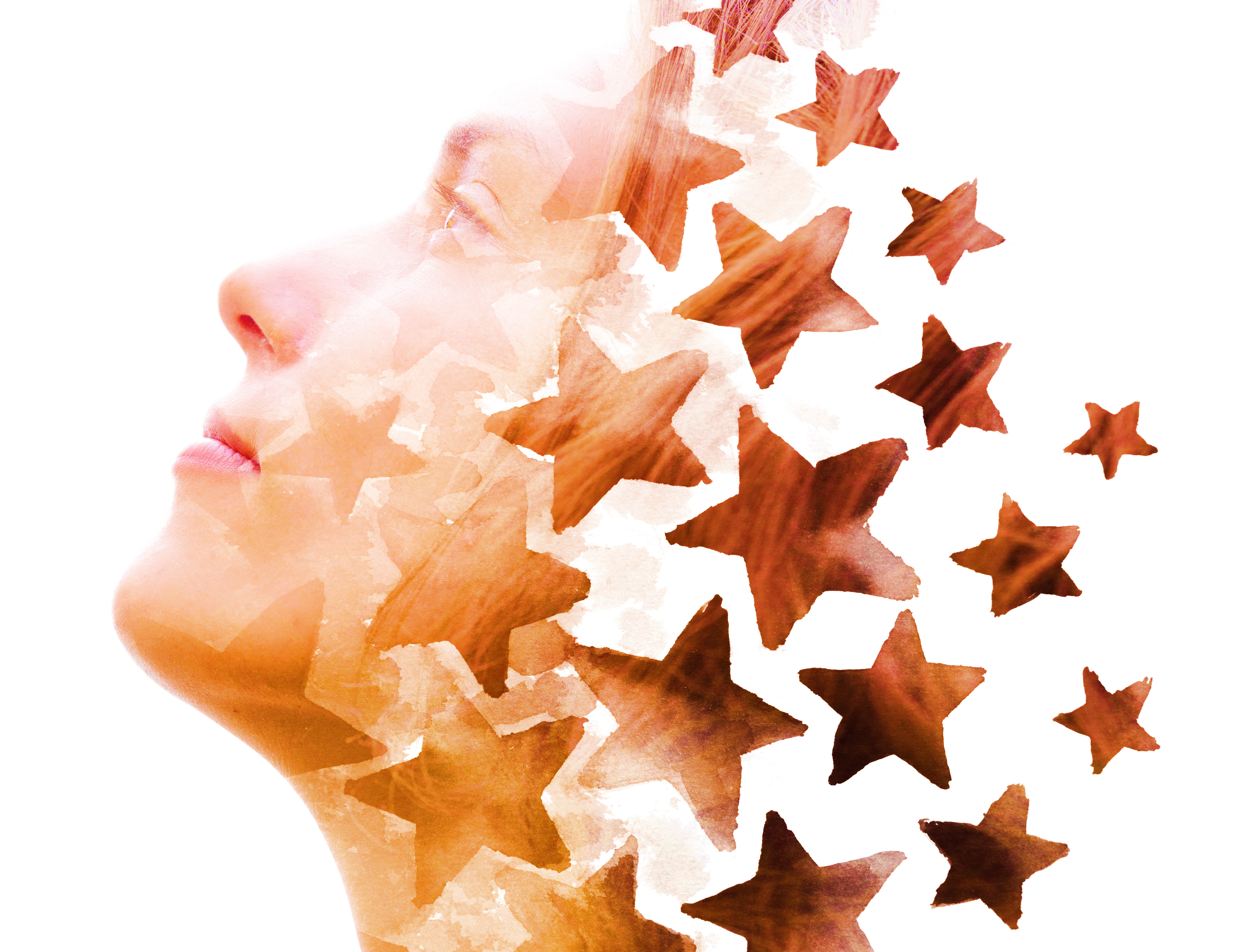 CG
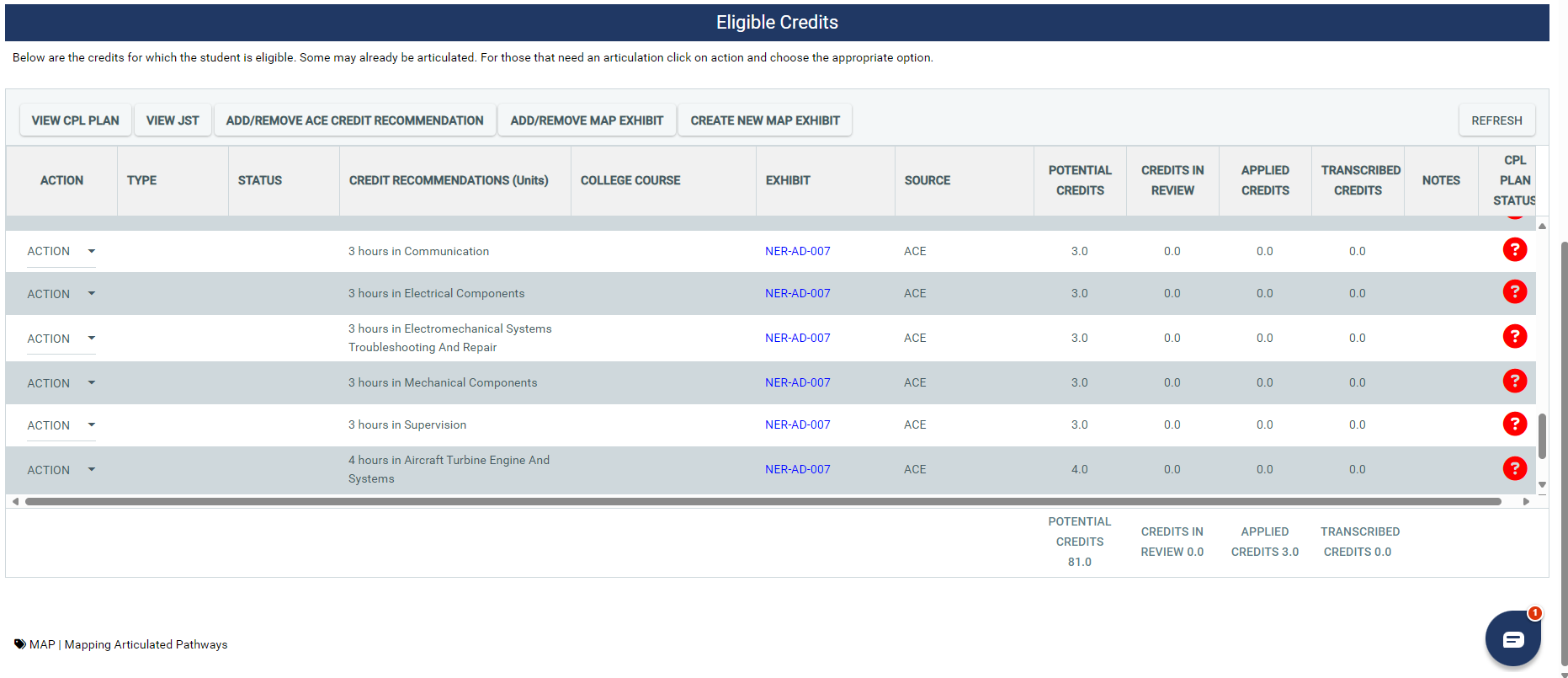 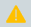 Articulation Officer
Course Credit (1)
AERO-024 Aircraft Powerplants
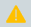 Faculty
Course Credit (1)
AERO-024 Aircraft Powerplants
3.0
3.0
CG
Demonstration
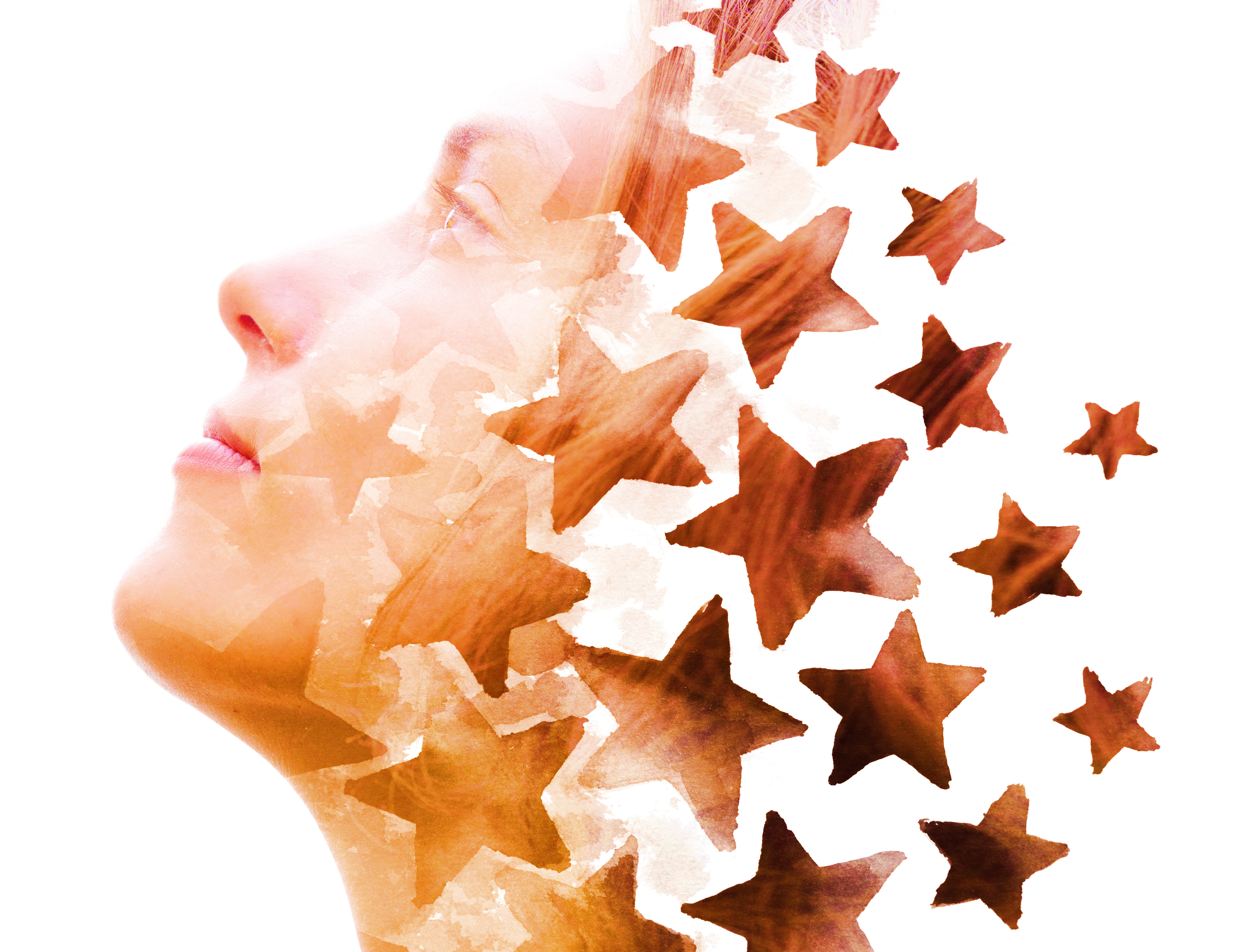 CG
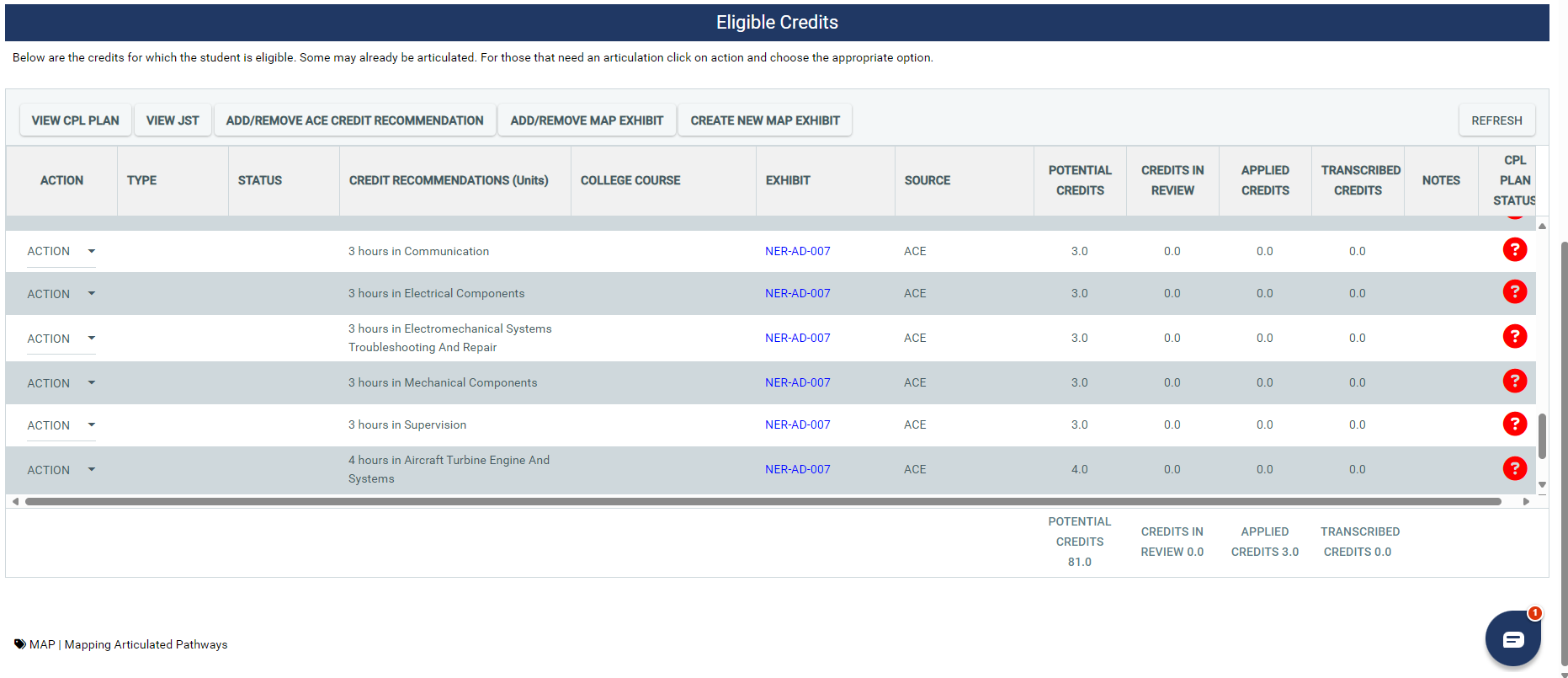 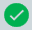 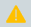 Implementation
Course Credit (1)
Articulation Officer
AERO-024 Aircraft Powerplants
0.0
Course Credit (1)
AERO-024 Aircraft Powerplants
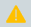 Faculty
Course Credit (1)
AERO-024 Aircraft Powerplants
3.0
3.0
CG
Demonstration
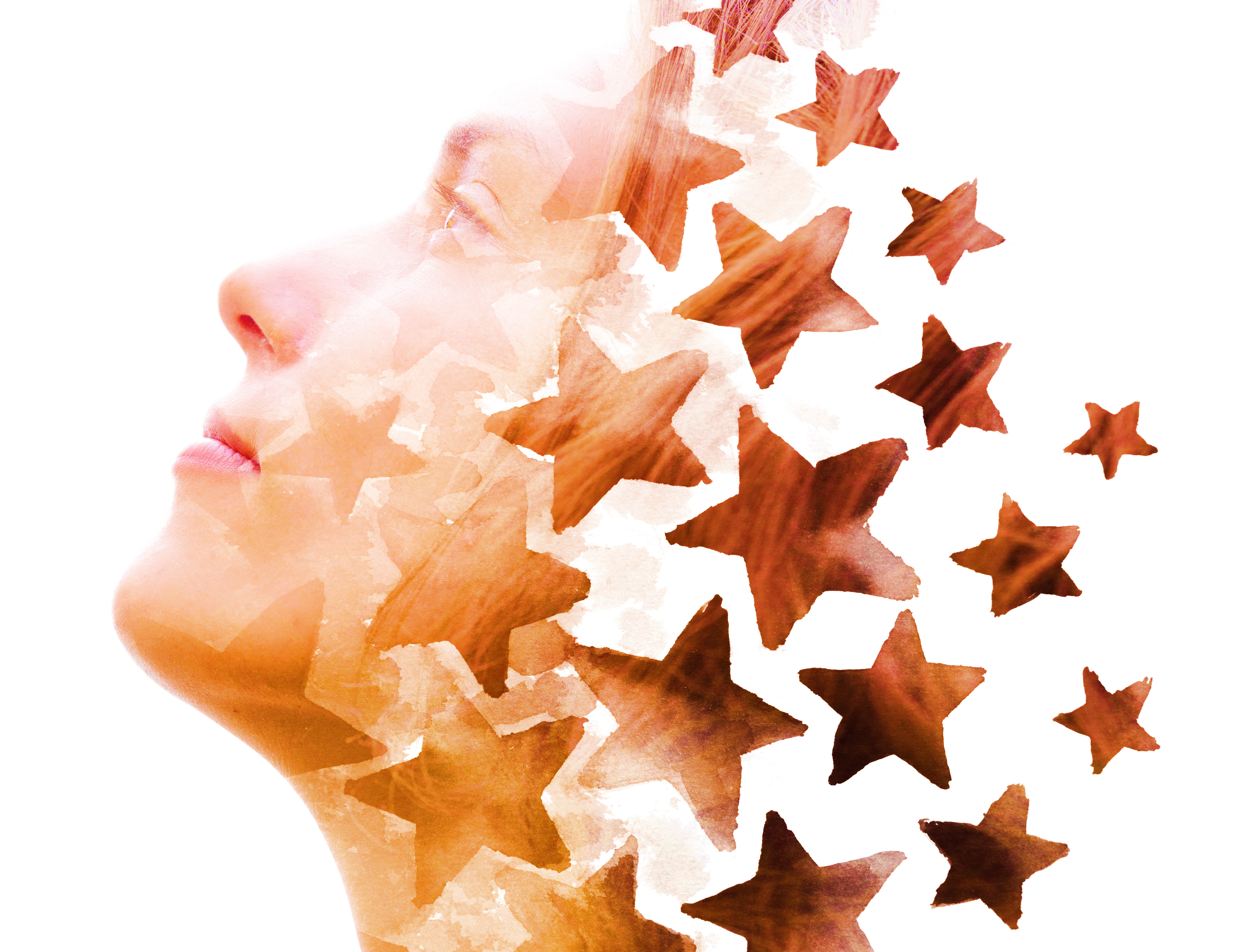 CG
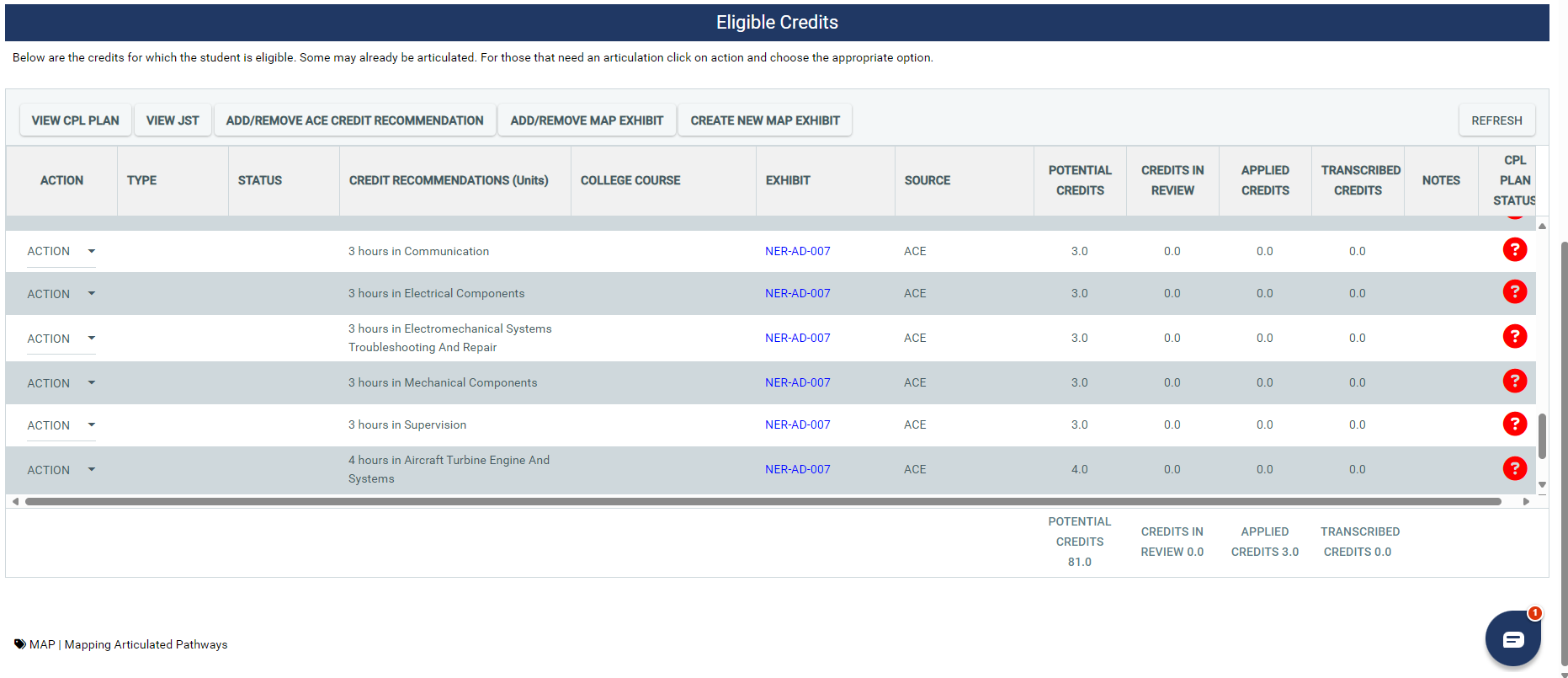 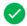 Implementation
Area Credit
CSU GE-A1 – Oral Communicatio
3.0
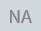 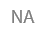 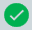 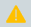 Implementation
Course Credit (1)
Articulation Officer
AERO-024 Aircraft Powerplants
0.0
Course Credit (1)
AERO-024 Aircraft Powerplants
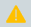 Faculty
Course Credit (1)
AERO-024 Aircraft Powerplants
3.0
3.0
Implementation
Elective Credit
CPL-3 Elective Course Credits
3.0
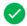 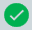 Implementation
Course Credit (1)
AERO-021 Aviation Fundamenta
3.0
CG
Demonstration
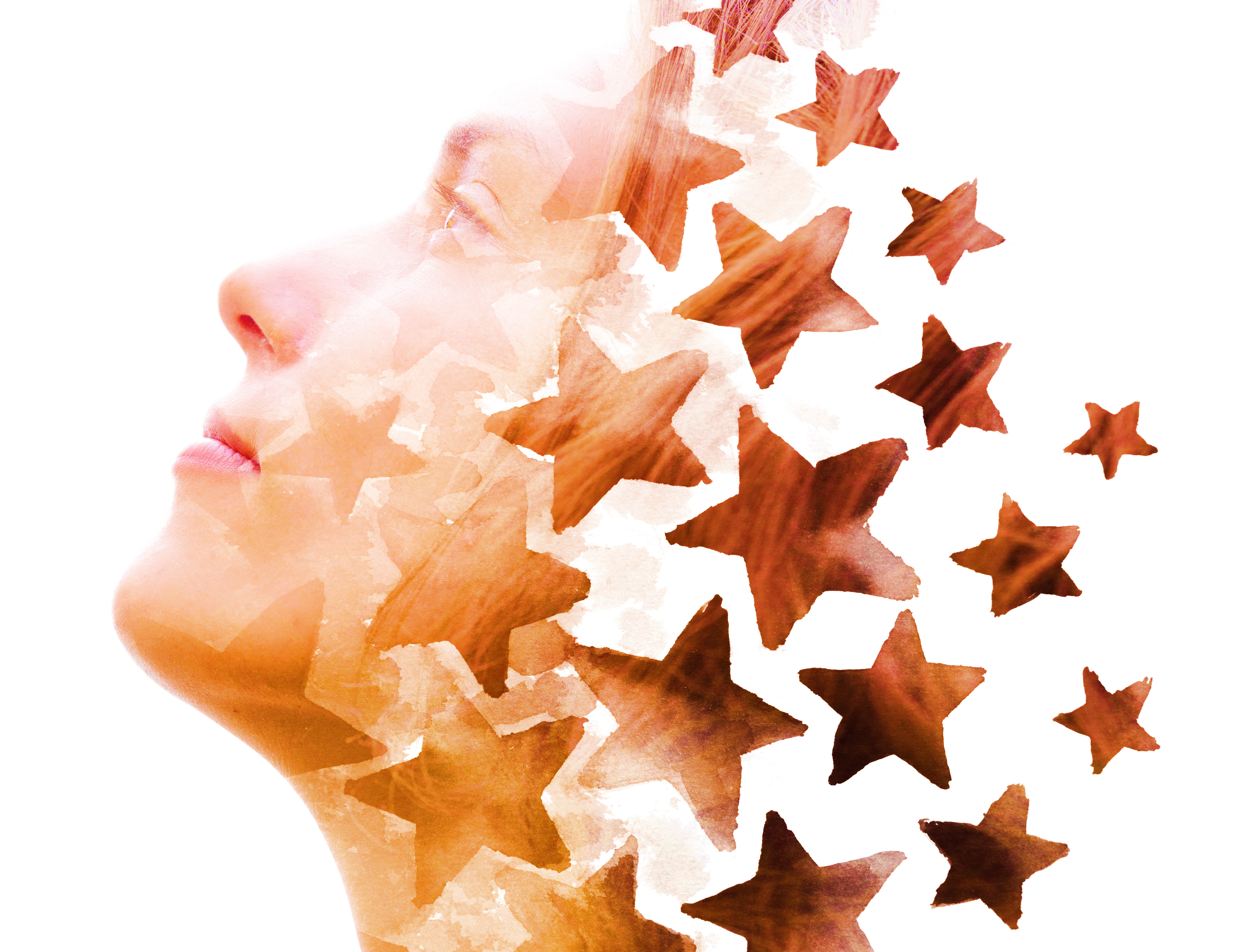 CG
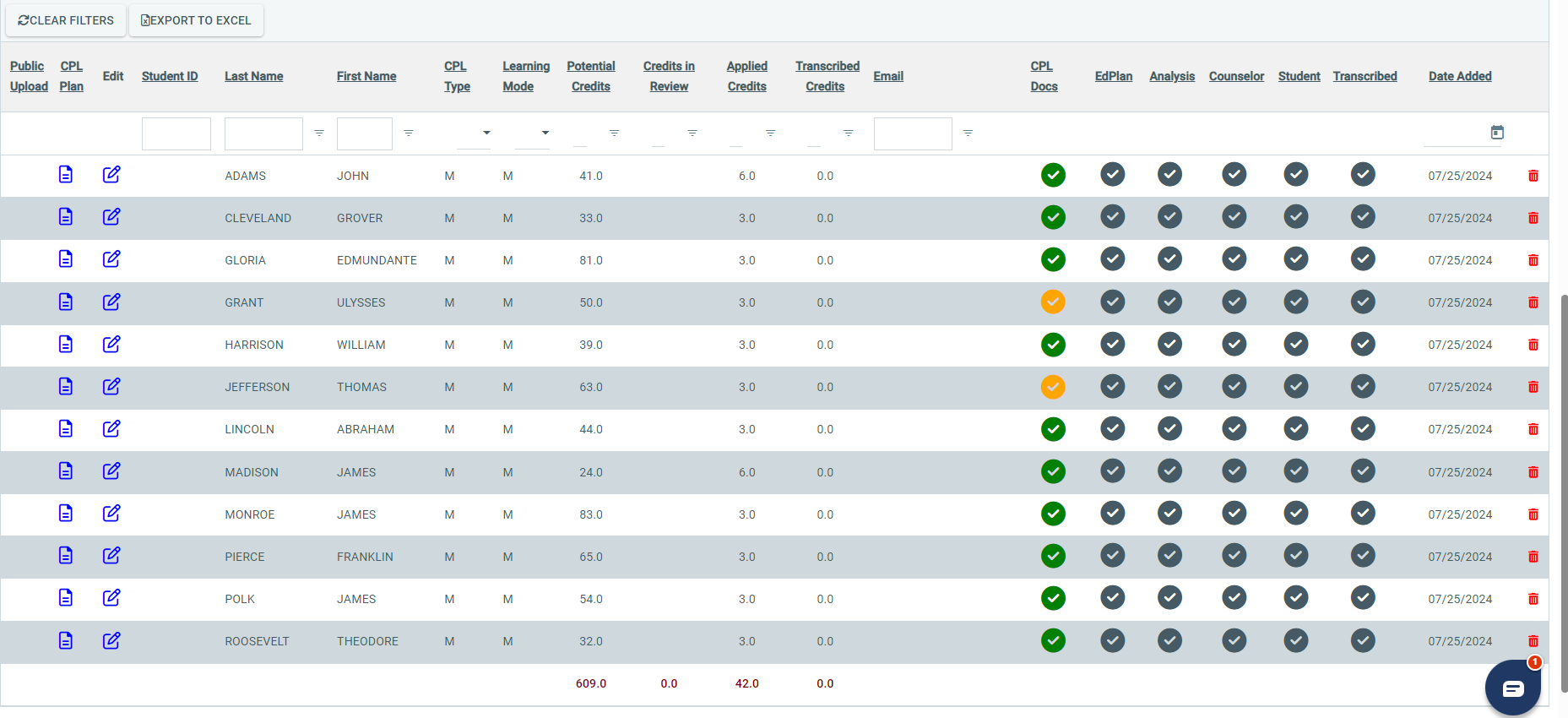 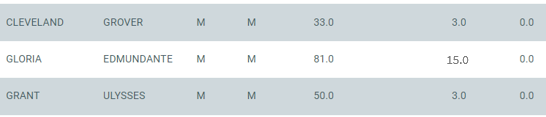 15.0
07/30/2024
CG
Demonstration
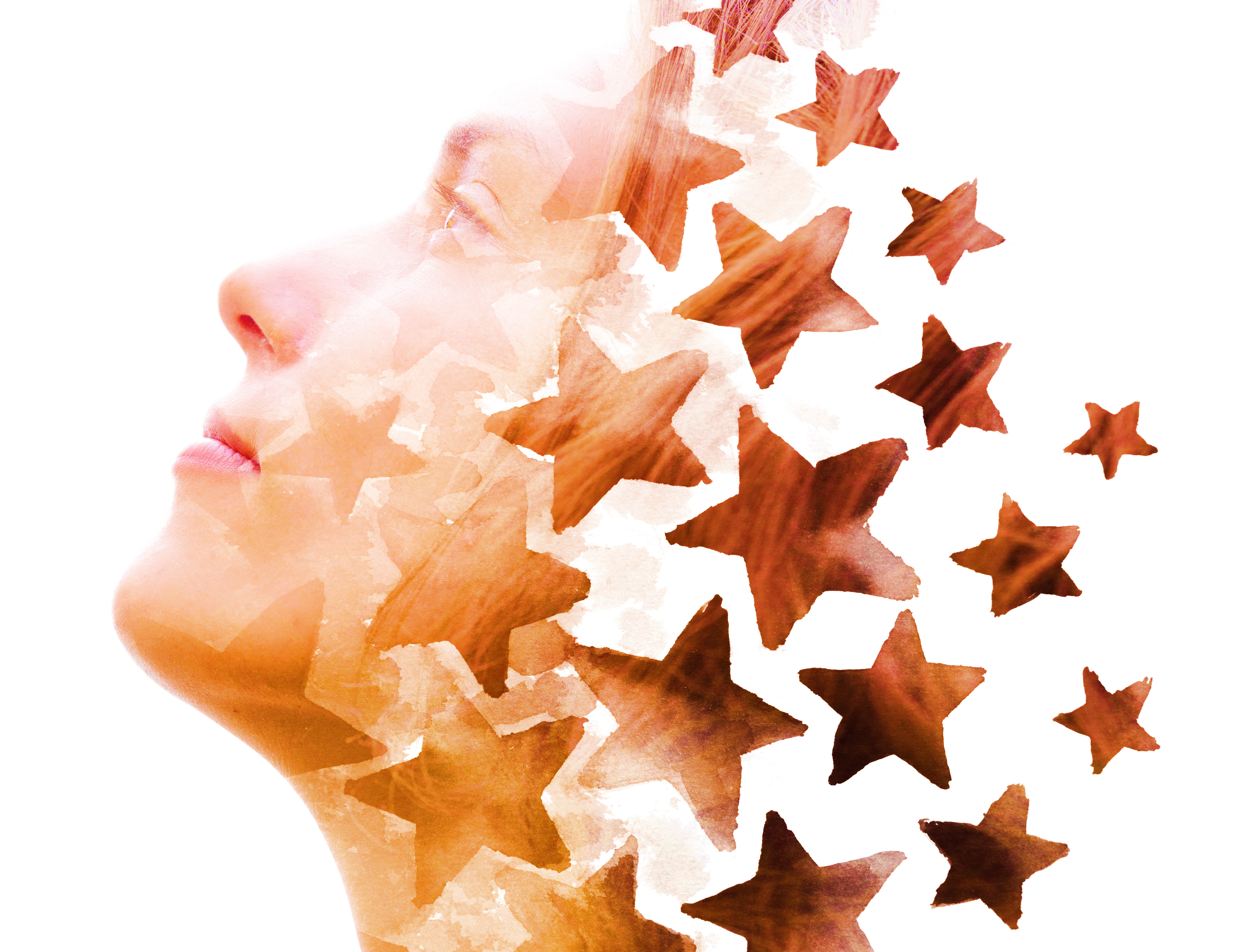 CG
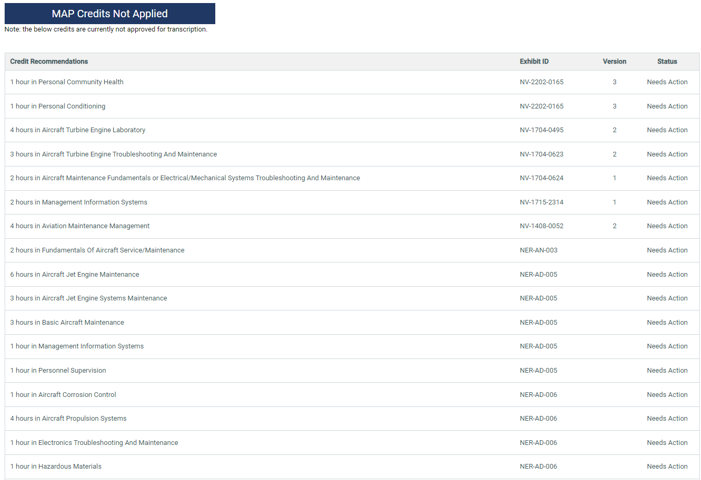 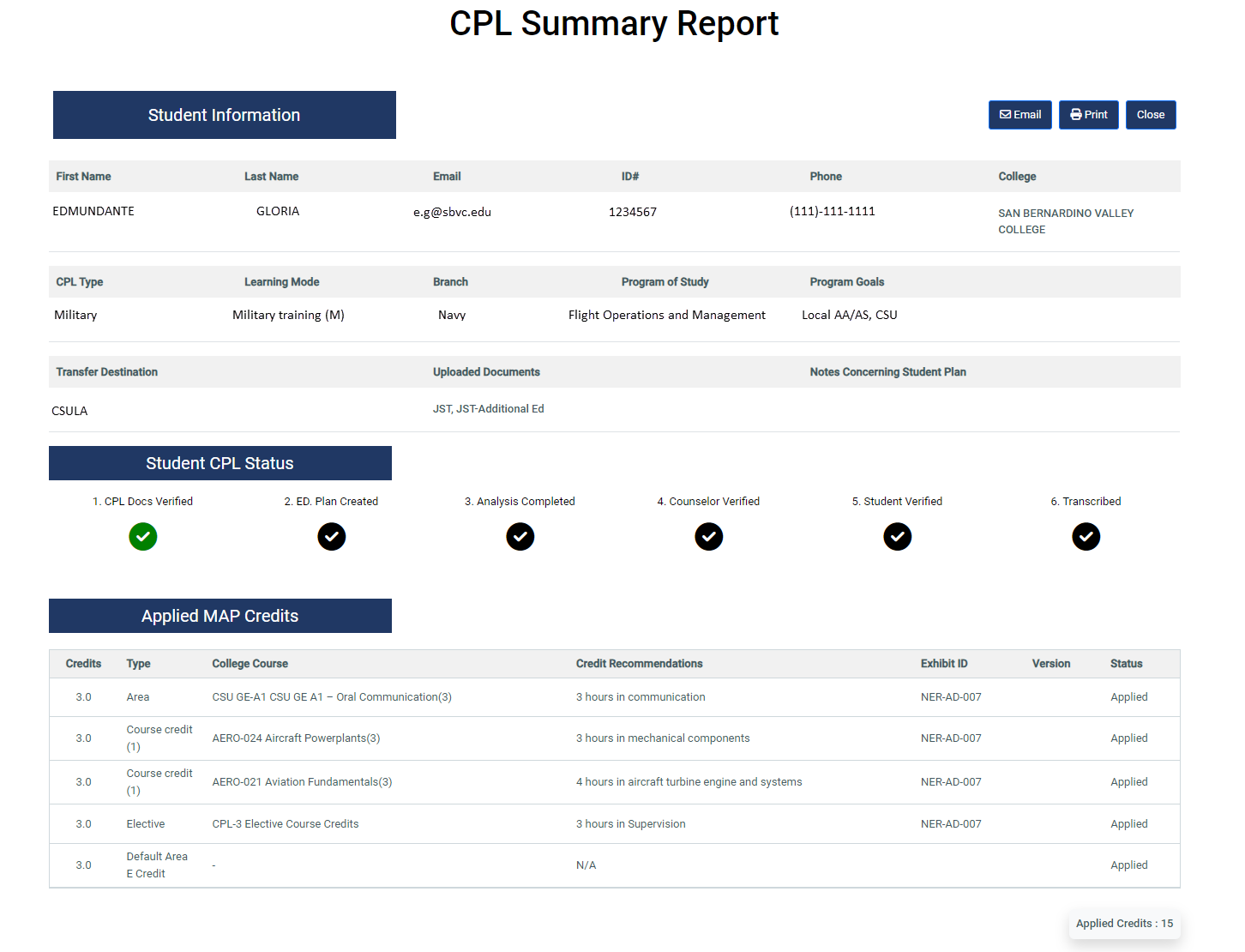 CG
CG
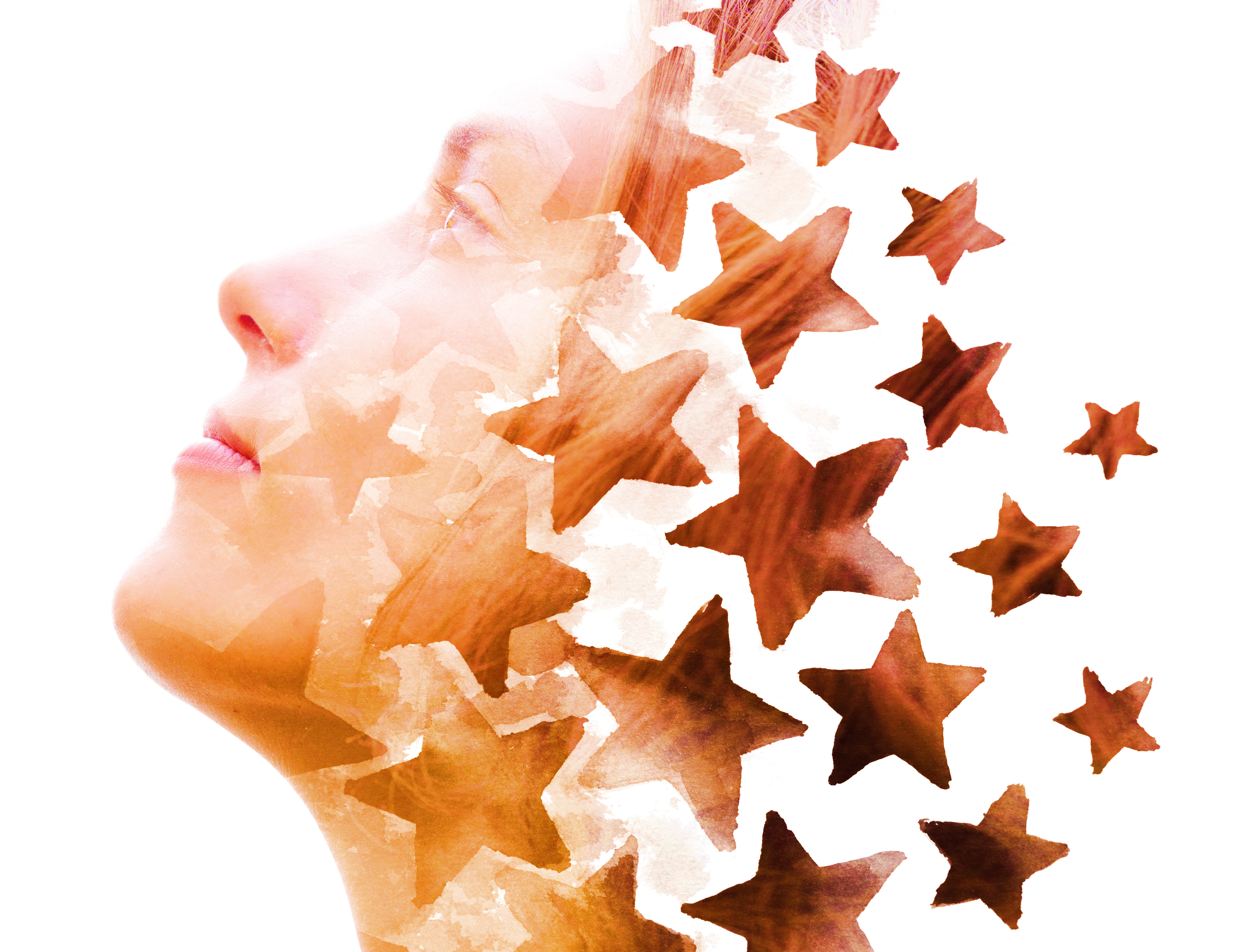 TN
5th Annual CPL Summit
REGISTER NOW

When: November 1st, 2024 (Friday)
Time: 8:30AM-12:00PM
Modality: Virtual
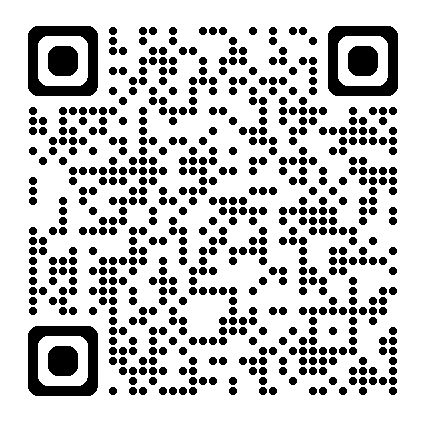 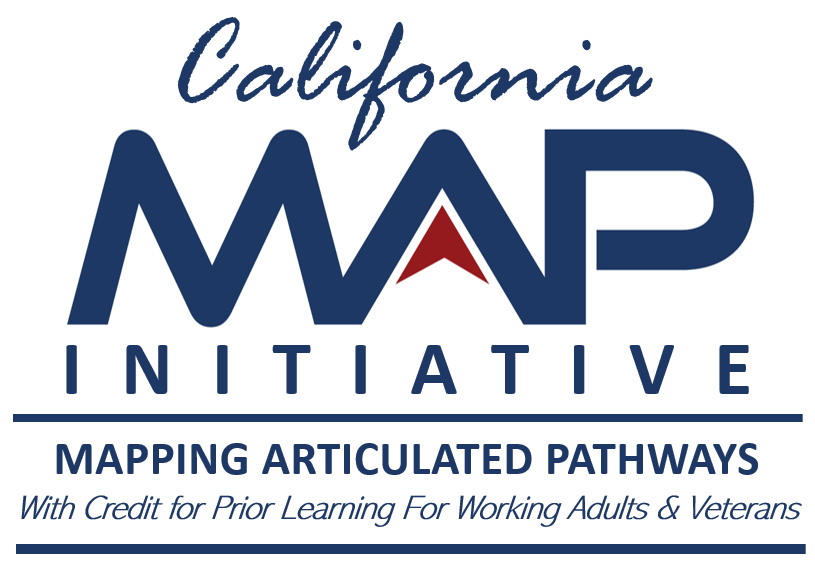 ALL
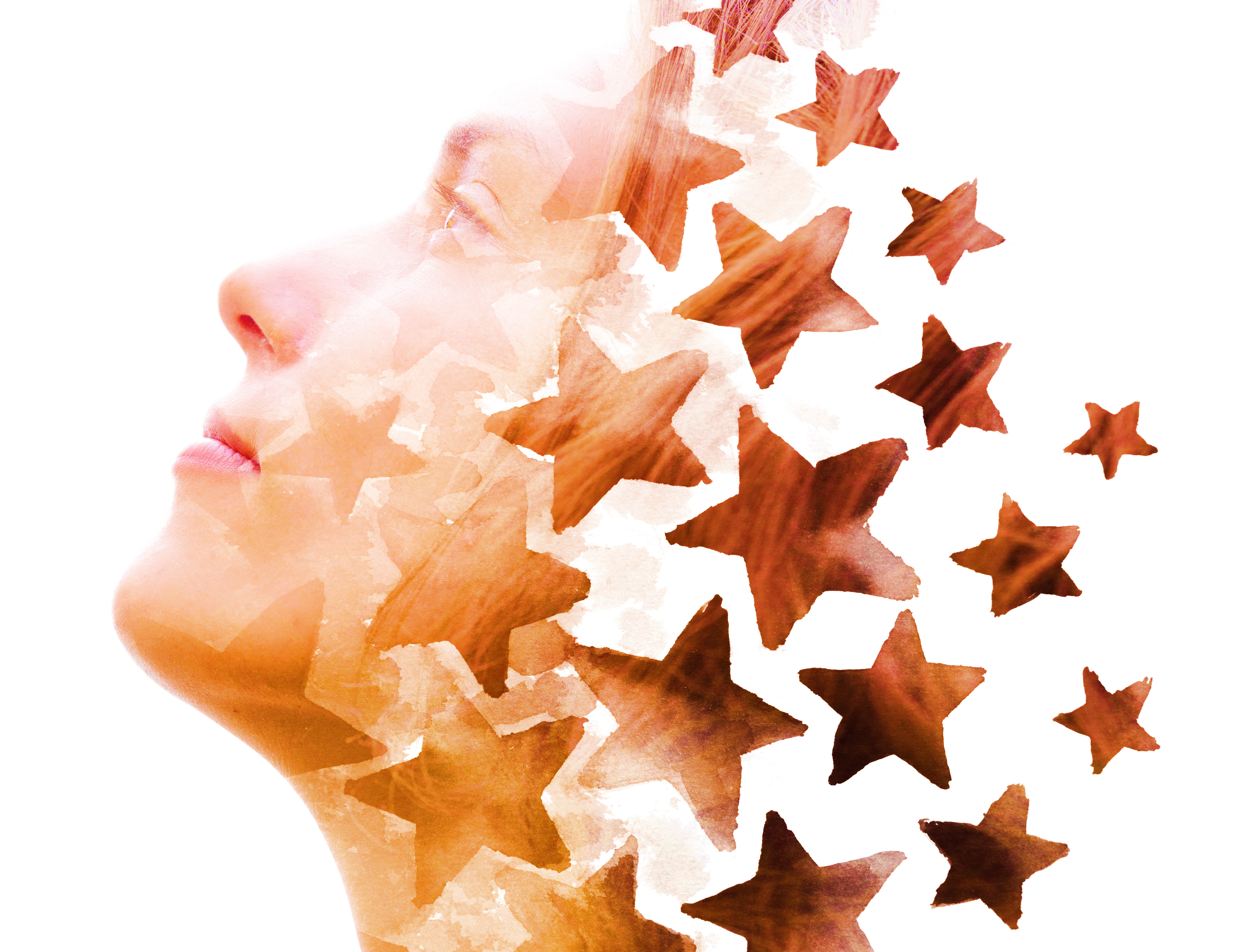 TN
Q&A / Contacts
Terence  Nelson
Director of Academic and Institutional Partnerships, California MAP Initiative
    Email: Terence.Nelson@rccd.edu  

Calvin Gloria
Program Manager, California MAP Initiative
    Email: Calvin.Gloria@rccd.edu 
 Phone/Text: (951)218-6073
CA MAP Initiative Website
MAP CPL Repository
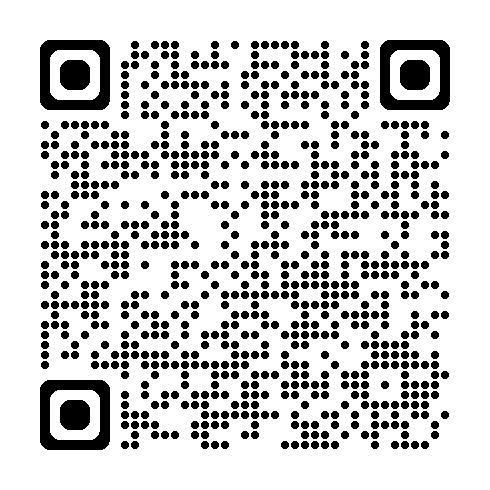 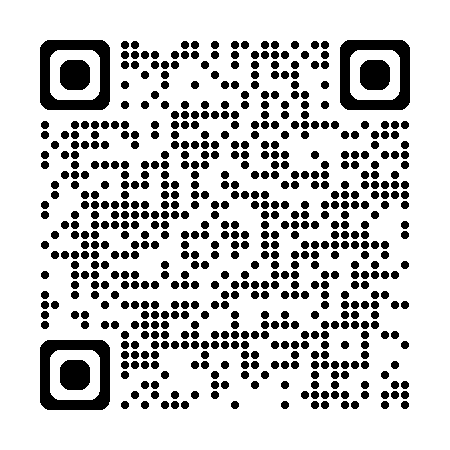 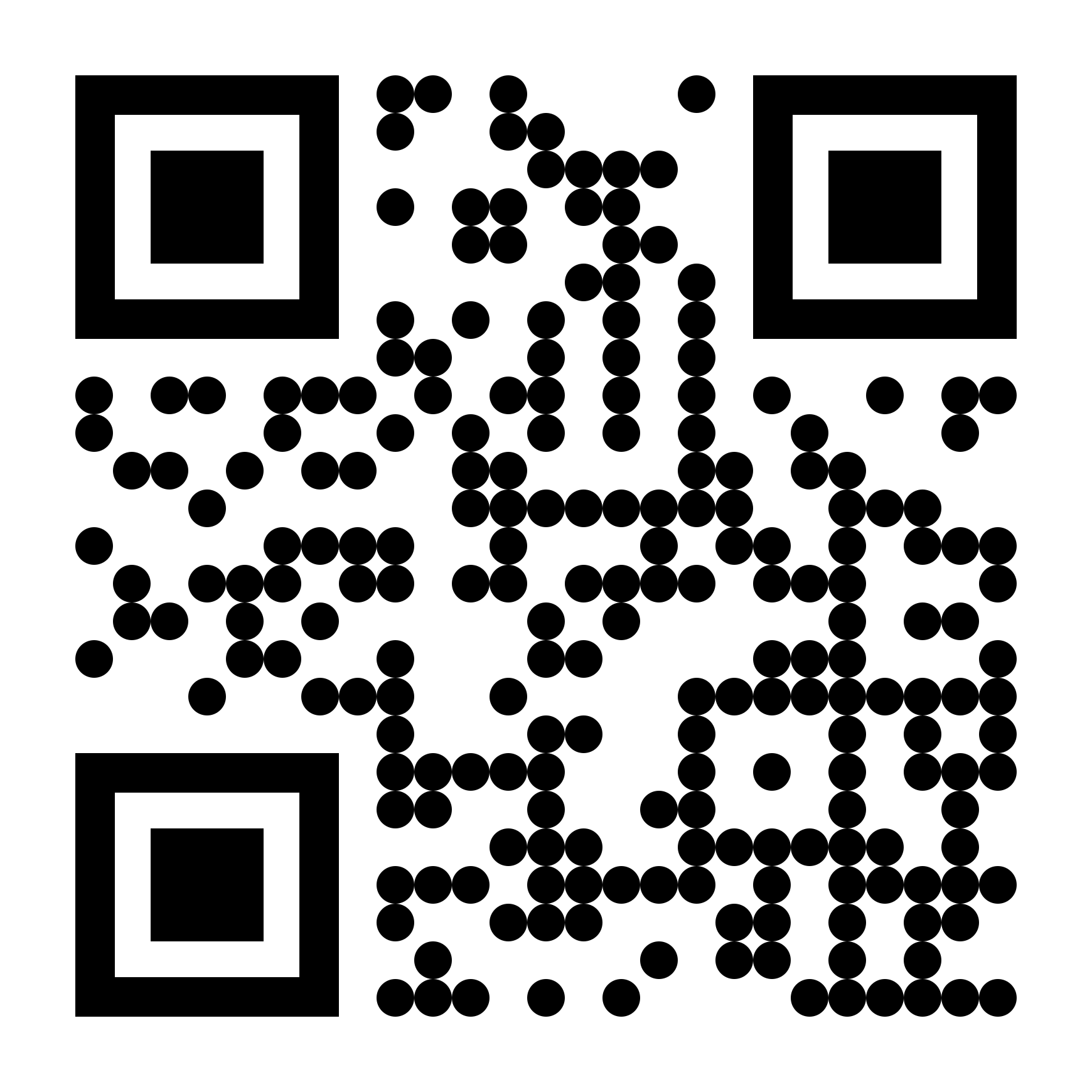 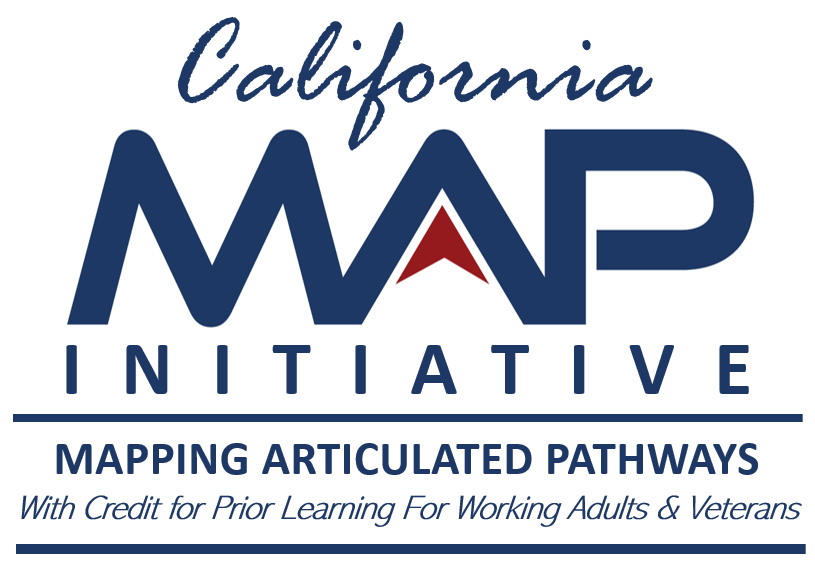 ALL